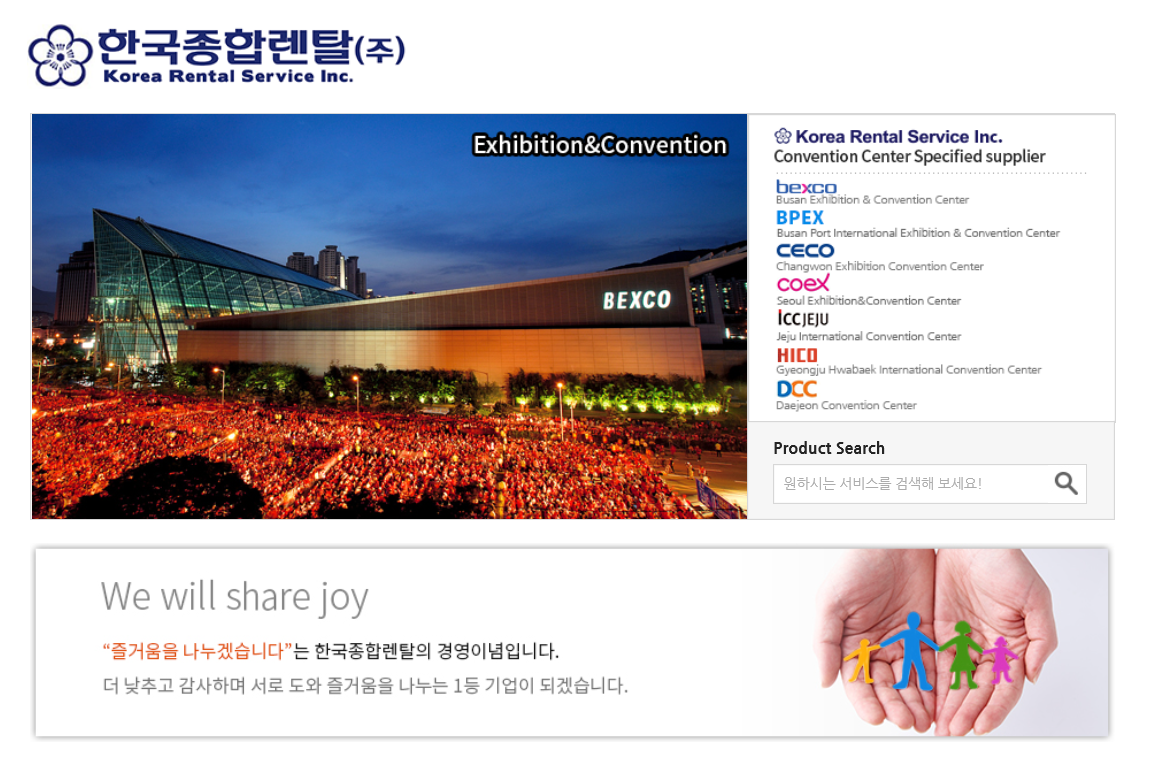 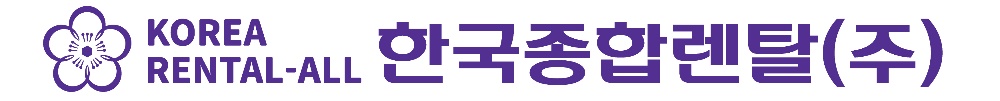 www.krsmall.com  /  krs@krsmall.com  /  051-782-0001  /  FAX 051-231-0040
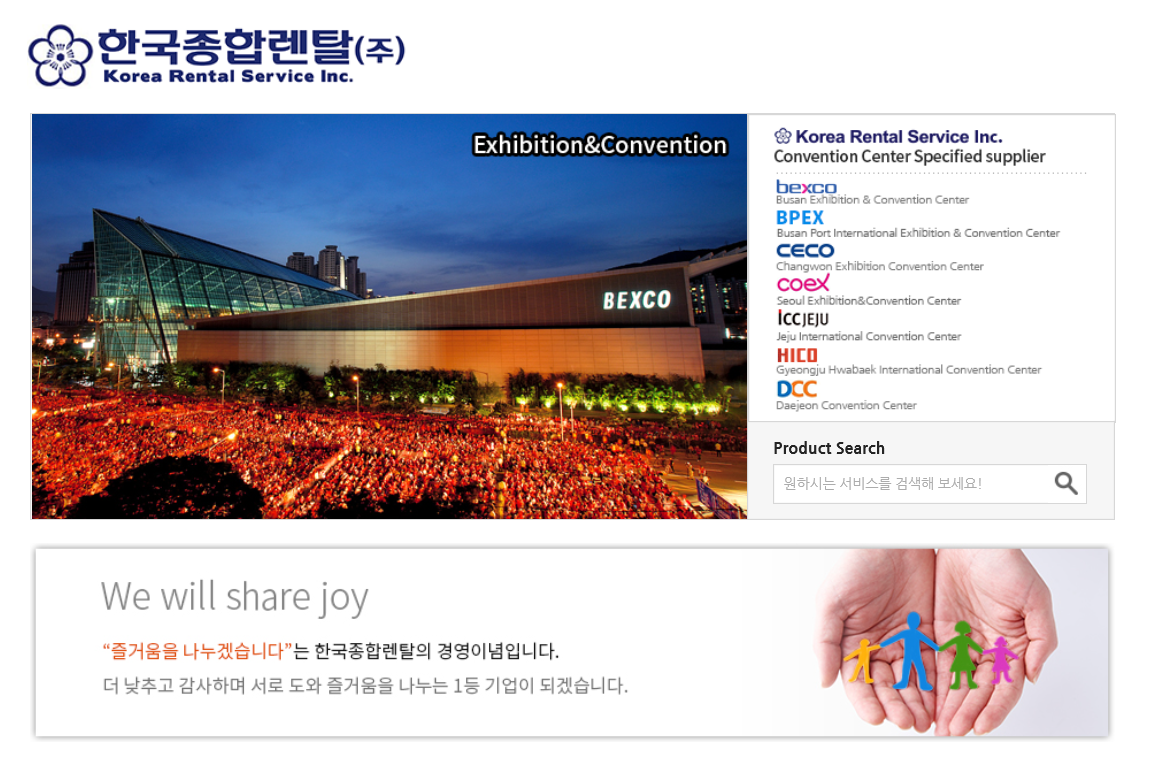 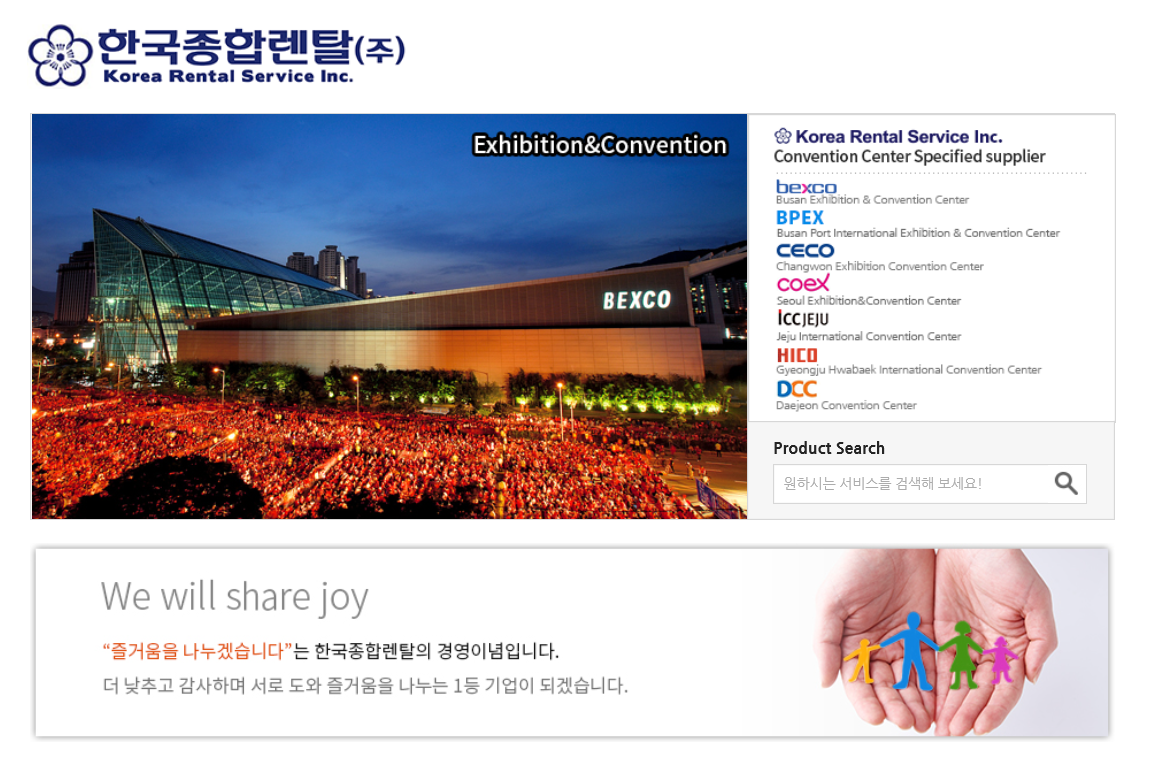 품명 : 비말감염차단
        아크릴막
특징 : 600*H500
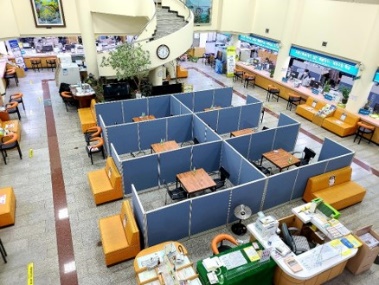 품명 : 방문 민원 상담실
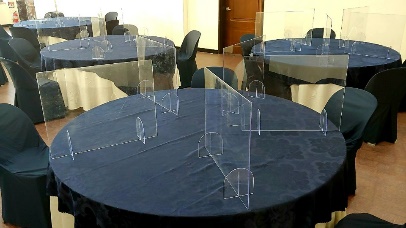 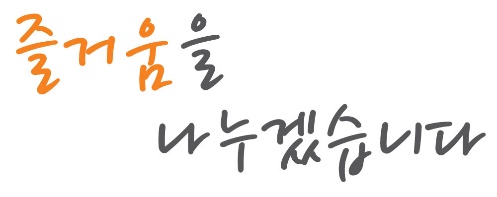 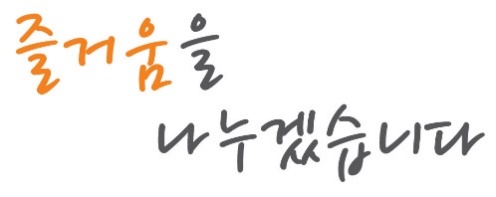 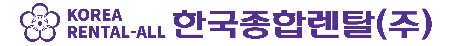 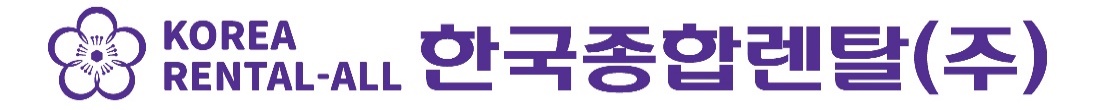 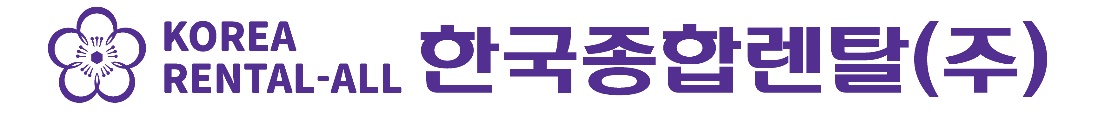 임대가 : \별도문의
임대가 : \별도문의
품명 : 비말감염차단
        아크릴막
특징 : 600*H500
품명 : 비말감염차단
        아크릴막
특징 : 600*H500
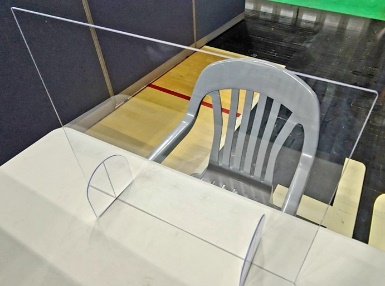 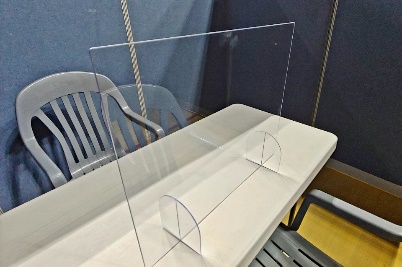 임대가 : \별도문의
임대가 : \별도문의
1
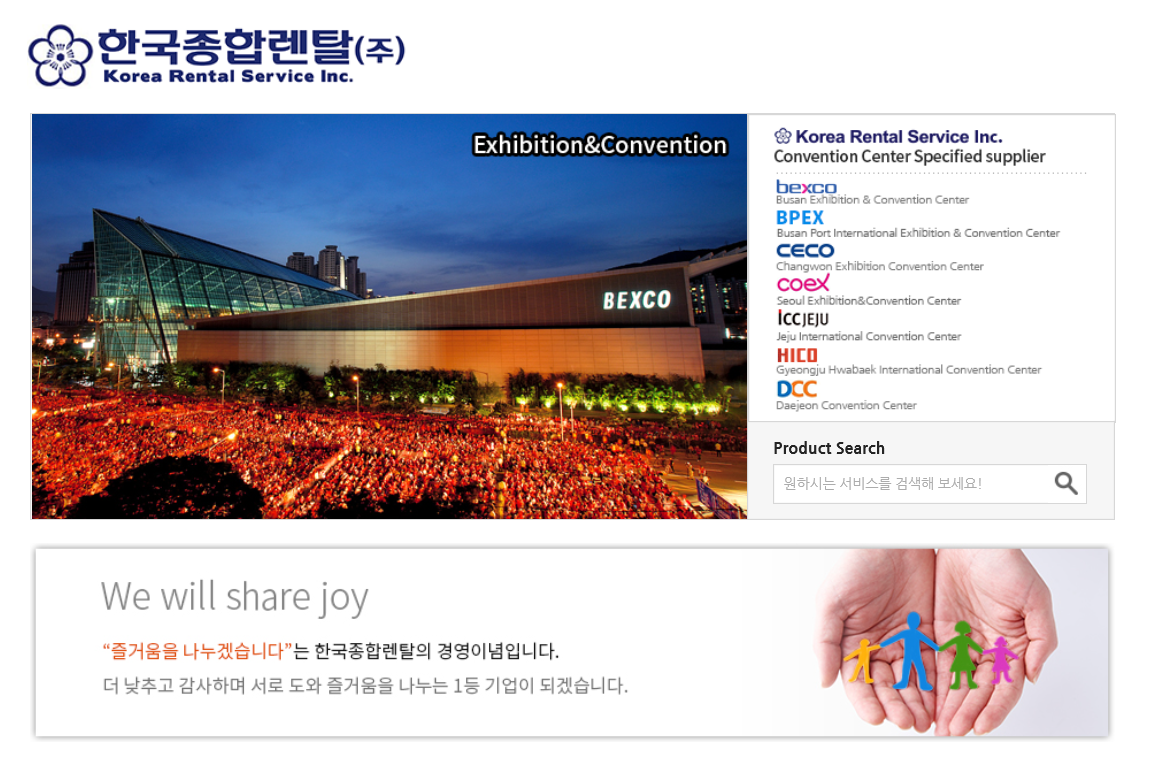 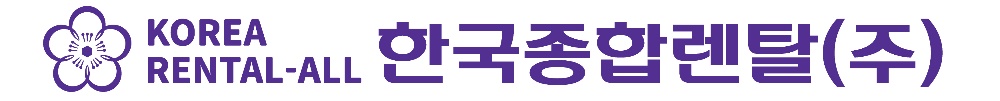 www.krsmall.com  /  krs@krsmall.com  /  051-782-0001  /  FAX 051-231-0040
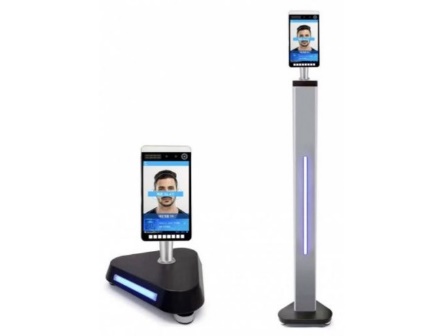 품명 : 안면인식체온측정
        카메라
특징 : 자동인식
품명 : 비접촉식체온계
특징 : 건전지
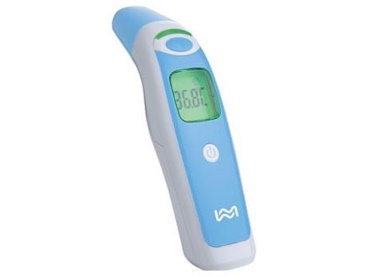 임대가 : \별도문의
임대가 : \별도문의
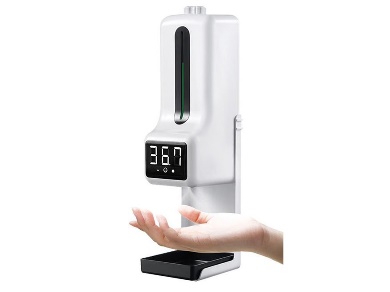 품명 : 손소독발열체크기
특징 : 자동인식
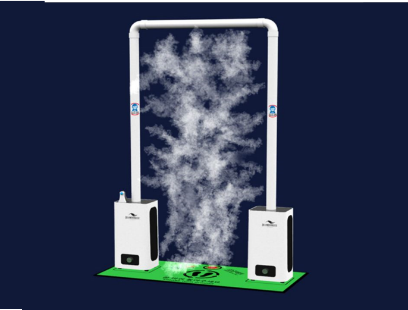 품명 : 게이트소독기
특징 : 1800*H2240
임대가 : \별도문의
임대가 : \별도문의
품명 : 방역소독기
특징 : 무선 휴대용/충전식
품명 : 순번대기표
특징 : 일반발권용
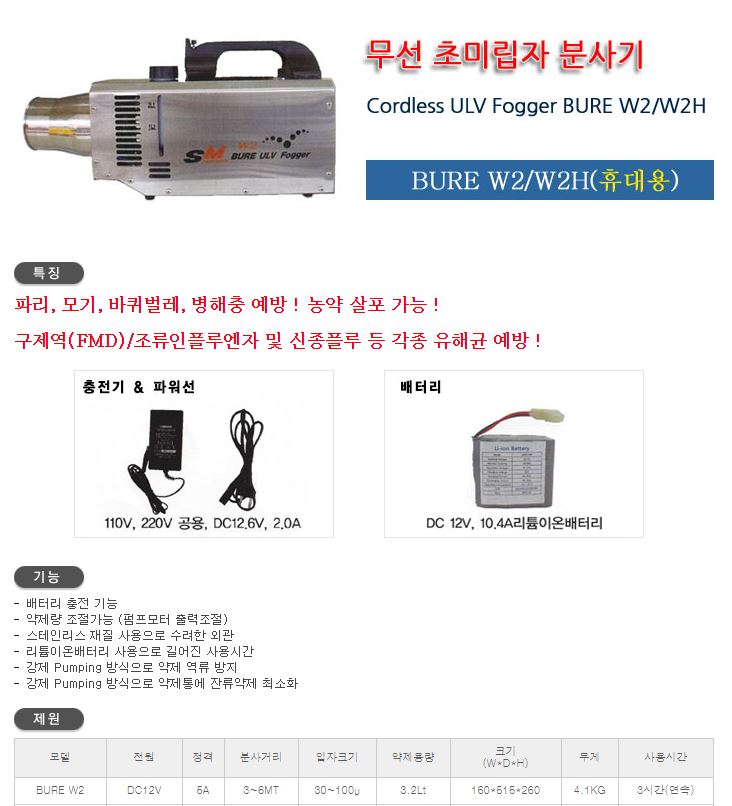 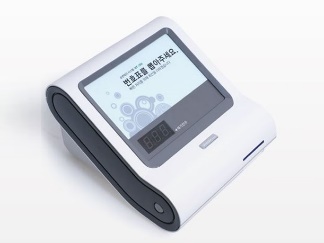 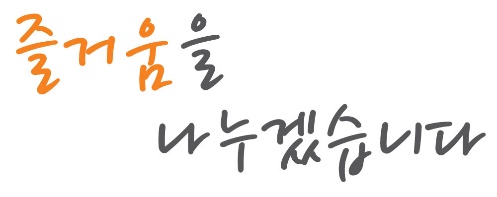 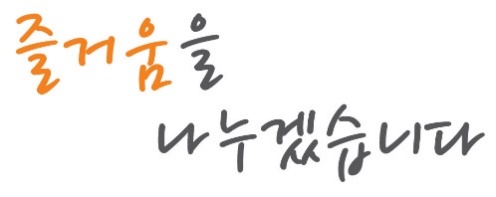 임대가 : \별도문의
임대가 : \별도문의
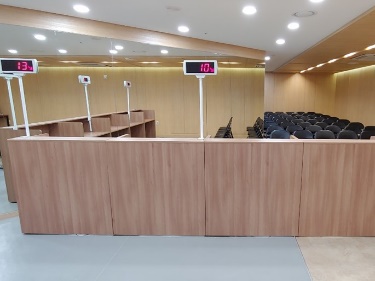 품명 : 인포데스크
특징 : 1000*600*H1050
품명 : 상담용책상
특징 : 1400*600*H1200
         사이드가림판
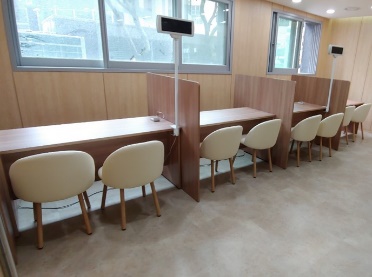 임대가 : \별도문의
임대가 : \별도문의
2
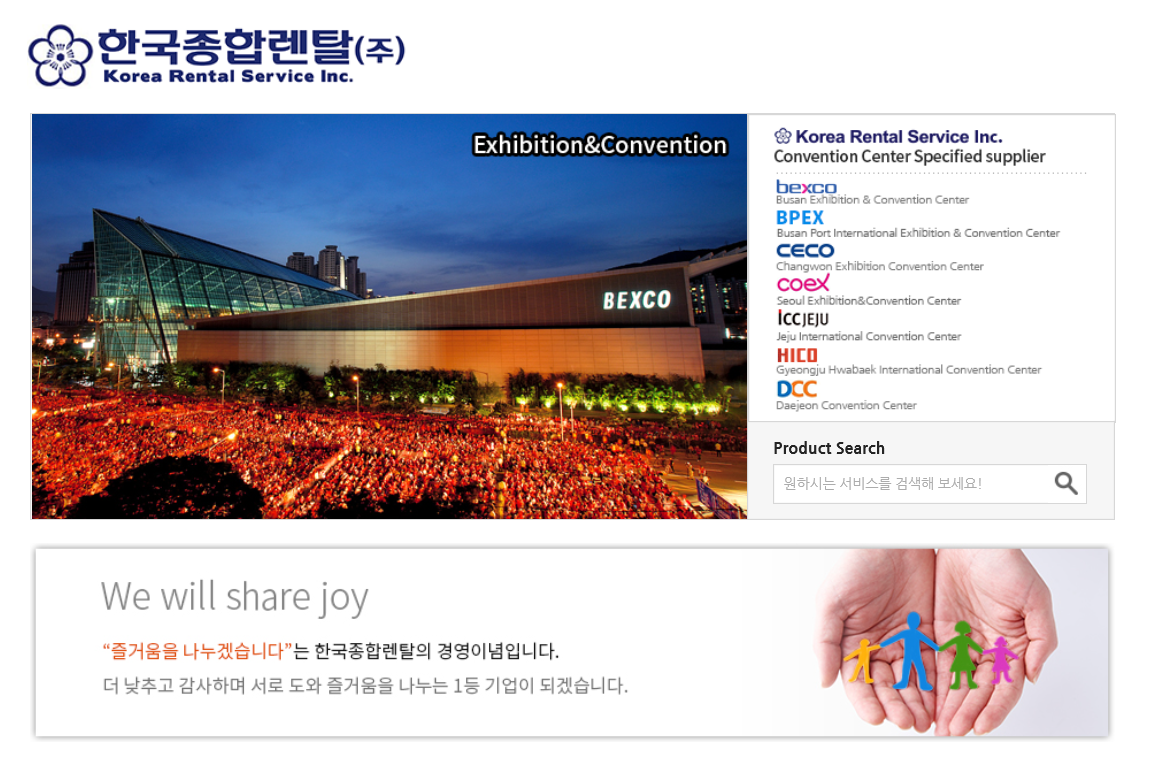 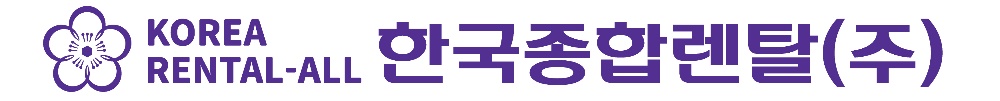 www.krsmall.com  /  krs@krsmall.com  /  051-782-0001  /  FAX 051-231-0040
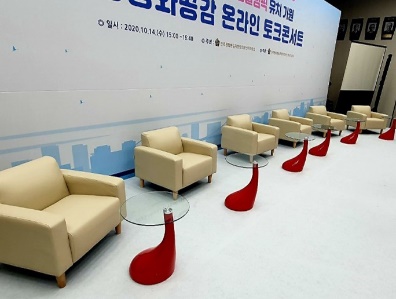 품명 : 디자인유리테이블
        세트
특징 : 별도문의
품명 : 디자인유리테이블
        세트
특징 : 별도문의
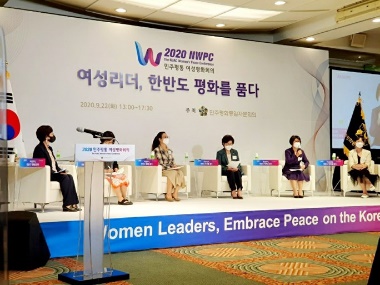 임대가 : \별도문의
임대가 : \별도문의
FS-01
품명 : 땅콩의자세트
특징 : ø700*H720
        우드알루미늄원탁1+
        땅콩의자4
FS-02
품명 : 클래식의자세트
특징 : ø700*H720
        우드알루미늄원탁1+
        클래식의자4
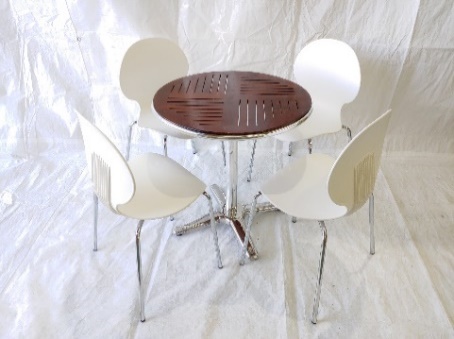 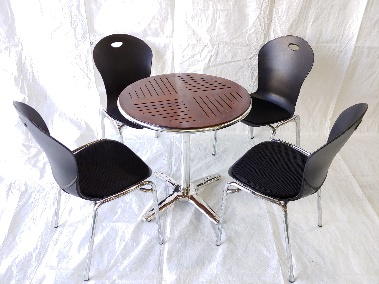 임대가 : \별도문의
임대가 : \별도문의
FS-04
품명 : 유리테이블세트
특징 : ø600*H750
        유리테이블1+
        클래식의자4
FS-03
품명 : 유리테이블세트
특징 : ø600*H750
        유리테이블1+
        땅콩의자4
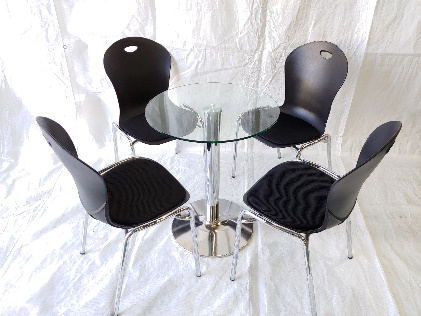 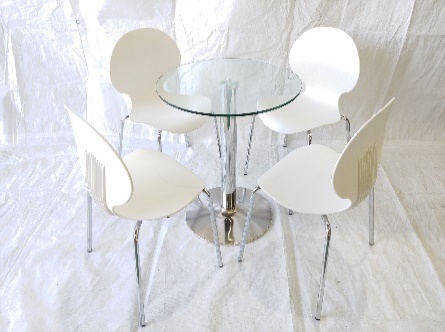 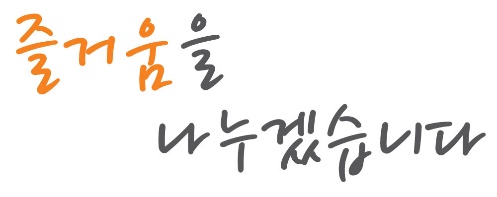 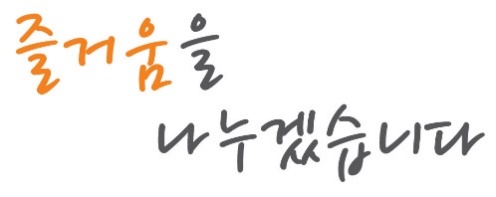 임대가 : \별도문의
임대가 : \별도문의
3
FS-05
품명 : 에그의자세트
특징 : ø600*H750
        유리원형테이블1+
        에그의자4
FS-06
품명 : 디자인소파세트
특징 : ø900*H730
        원형테이블1+
        디자인소파4
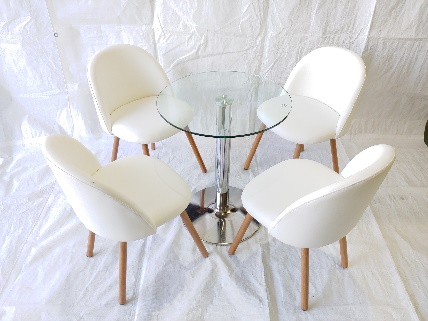 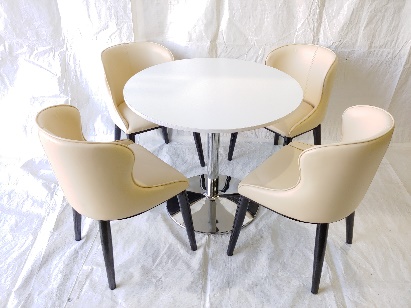 임대가 : \별도문의
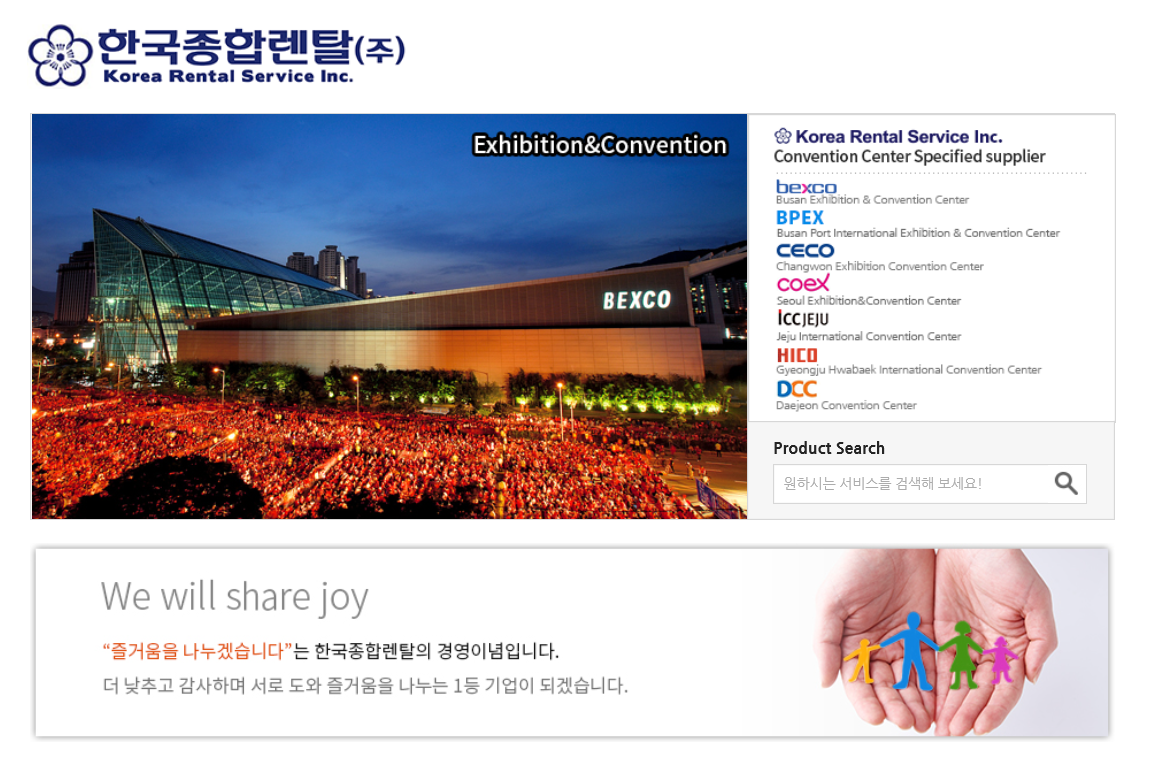 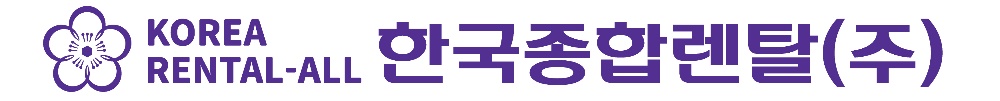 www.krsmall.com  /  krs@krsmall.com  /  051-782-0001  /  FAX 051-231-0040
FS-07
품명 : 원형테이블세트
         (파라솔용)
특징 : ø850*H710
        테이블1+의자4
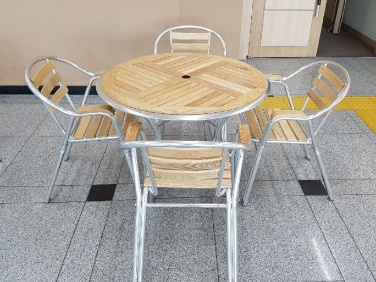 임대가 : \별도문의
FS-10
품명 : 원형테이블세트
특징 : ø1800*H700
        테이블1+
        커버의자10
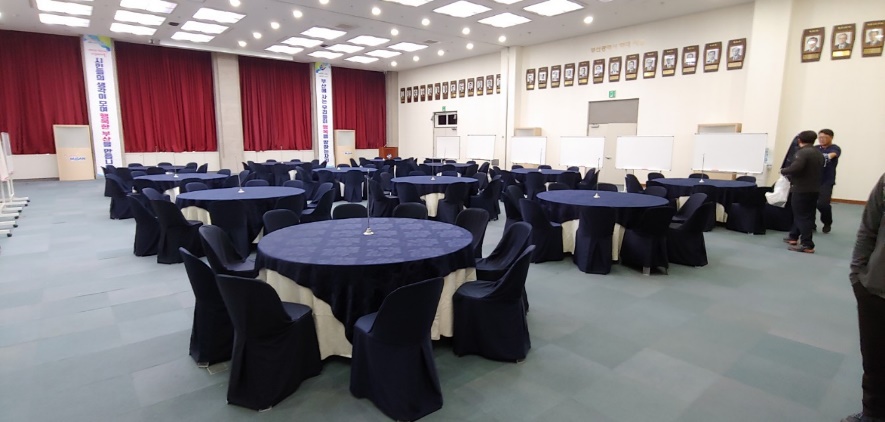 임대가 : \별도문의
4
FS-13
품명 : 회의용테이블세트
특징 : T-1800*900*H720
        테이블1+의자6
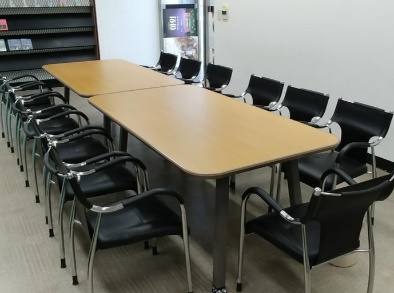 FS-08
품명 : 알루미늄세트
특징 : ø600*H750
        알루미늄테이블1+
        알루미늄의자4
FS-09
품명 : 유리원형테이블세트
특징 : ø600*H750
        A-테이블1+의자4
        B-테이블1+의자4
           +테이블보1
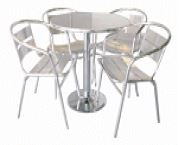 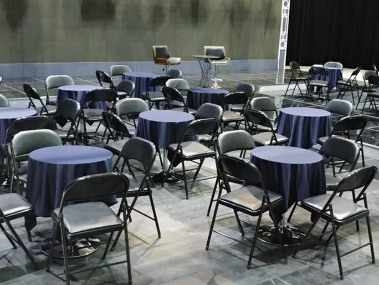 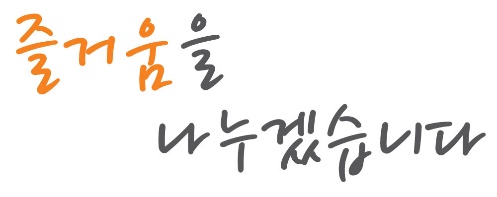 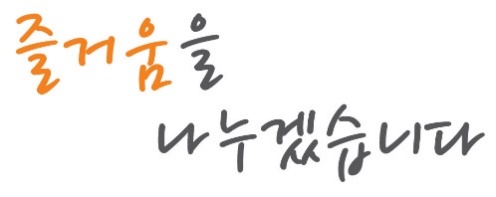 임대가 : \별도문의
임대가 : \별도문의
임대가 : (A)\별도문의
           (B)\ 별도문의
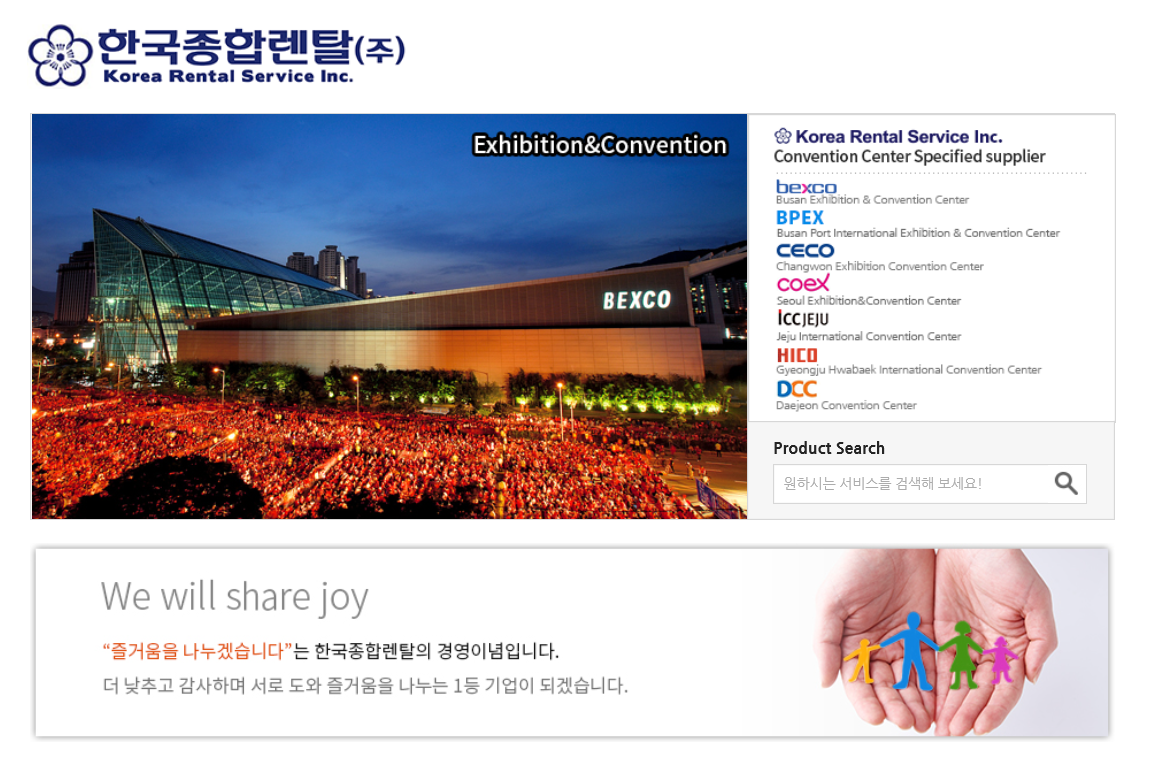 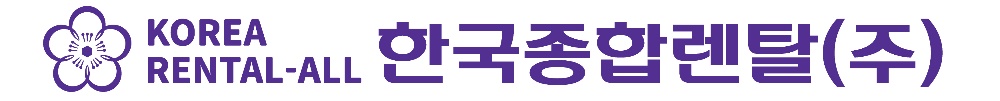 www.krsmall.com  /  krs@krsmall.com  /  051-782-0001  /  FAX 051-231-0040
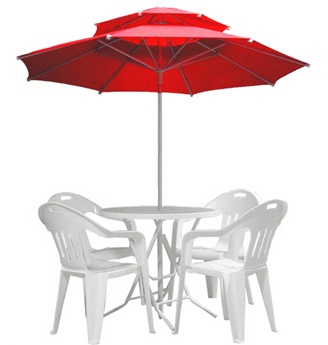 FS-16
품명 : 파라솔세트
특징 : P-ø1800*H2200
        T-ø800*H750
        C-4EA
FS-15
품명 : 파라솔세트
특징 : P-ø1800*H2200
        T-ø800*H750
        C-4EA
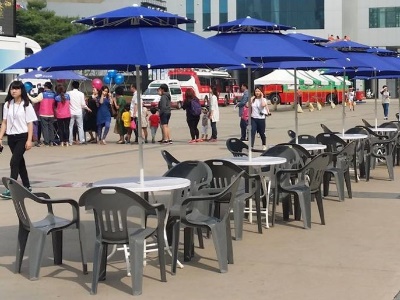 임대가 : \별도문의
임대가 : \별도문의
FS-17
품명 : 우드알루미늄의자
         파라솔세트
특징 : P-ø1800*H2200
        T-ø800*H750
        C-4EA
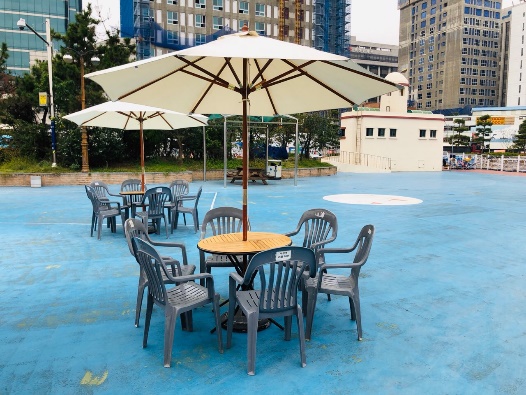 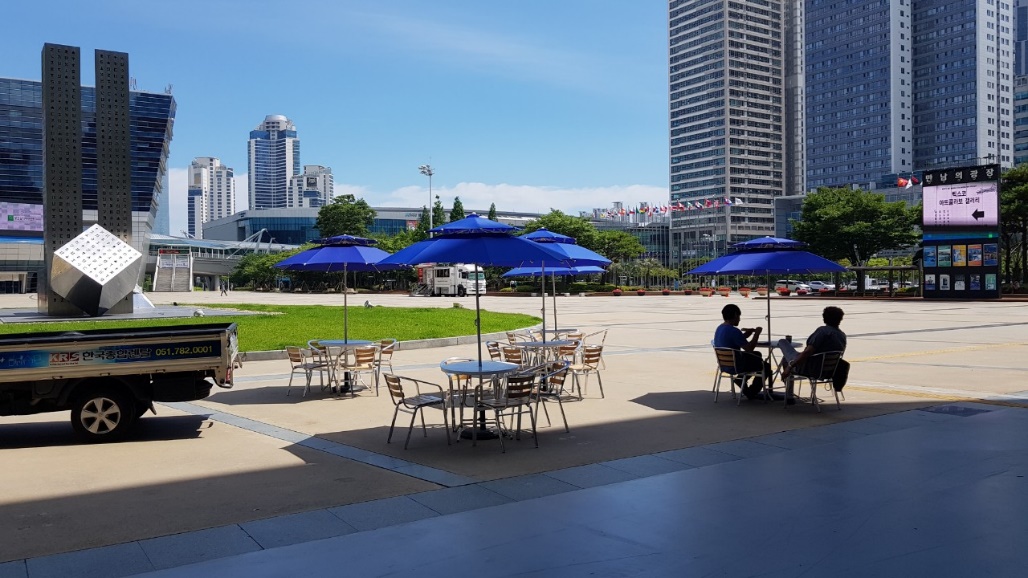 FS-18
품명 : 우드파라솔세트
특징 : P-ø2700*H2700
        T-ø850*H710
        C-4EA
임대가 : \별도문의
임대가 : \별도문의
FS-19
품명 : 우드파라솔세트
특징 : P-ø2700*H2700
        T-ø850*H710
        C-4EA
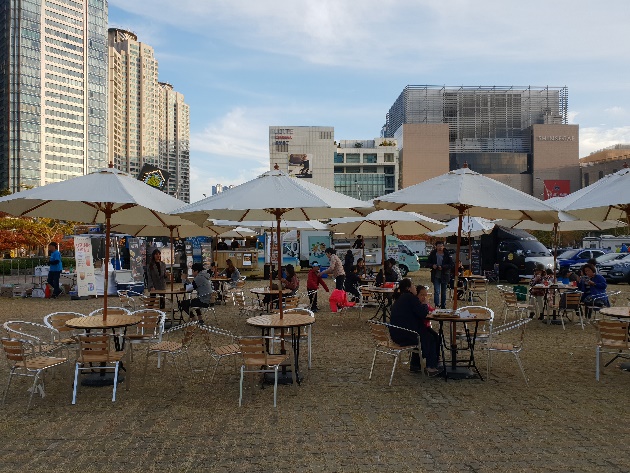 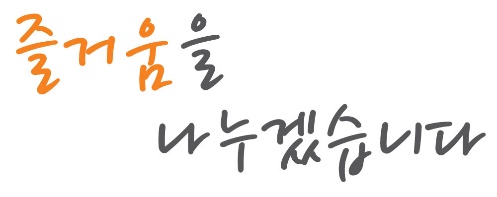 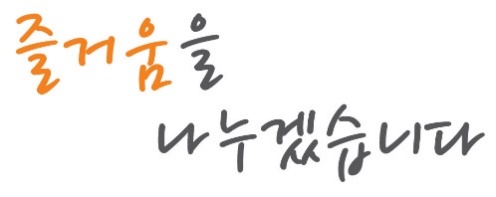 임대가 : \별도문의
5
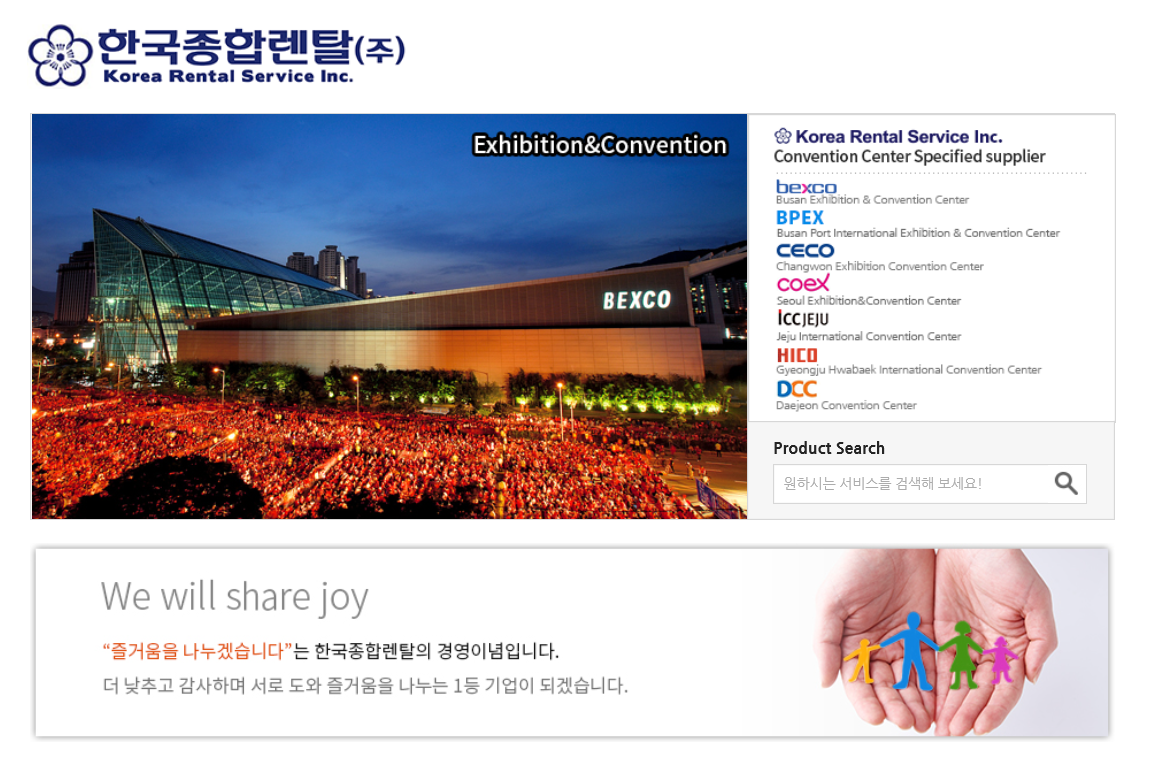 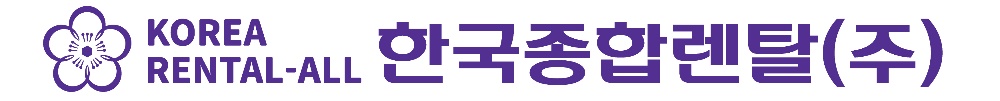 www.krsmall.com  /  krs@krsmall.com  /  051-782-0001  /  FAX 051-231-0040
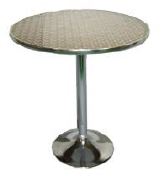 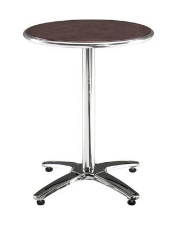 FT-01
품명 : 우드알루미늄
        원형테이블
특징 : ø700*H720
        상판홈있음
FT-02
품명 : 알루미늄테이블
특징 : ø600*H750
임대가 : \별도문의
임대가 : \별도문의
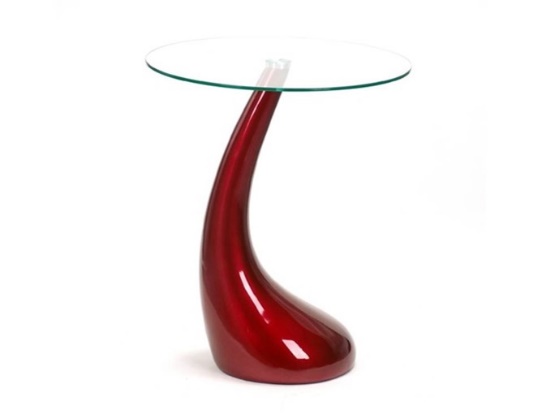 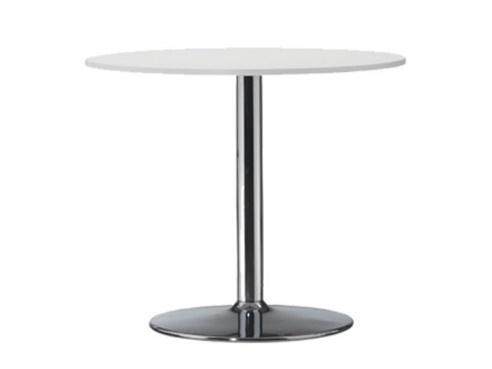 FT-05
품명 : 원형테이블
특징 : ø900*H730
FT-04
품명 : 디자인테이블
특징 : ø450*H510
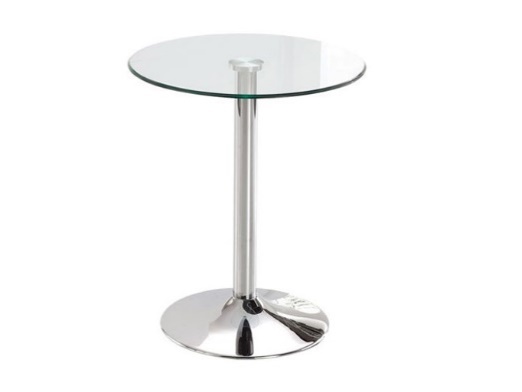 FT-03
품명 : 유리테이블
특징 : ø600*H750
임대가 : \별도문의
임대가 : \별도문의
임대가 : \별도문의
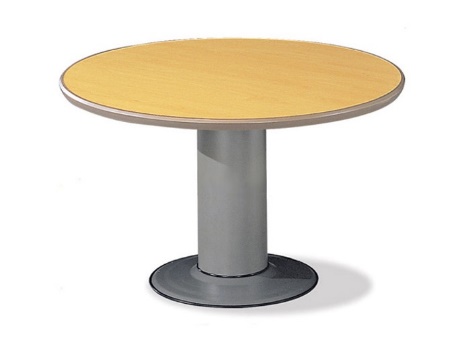 FT-06
품명 : 회의용원형테이블
특징 : A-ø900*H750
        B-ø1200*H750
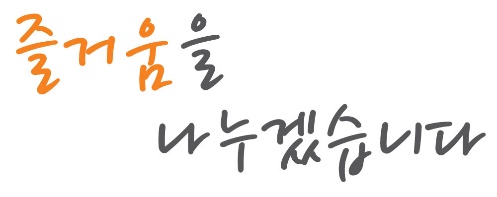 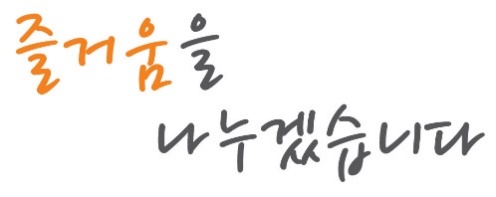 임대가 : (A) \별도문의
           (B) \별도문의
FT-07
품명 : 원형테이블
특징 : ø1500*H700
FT-08
품명 : 원형테이블
특징 : ø1800*H700
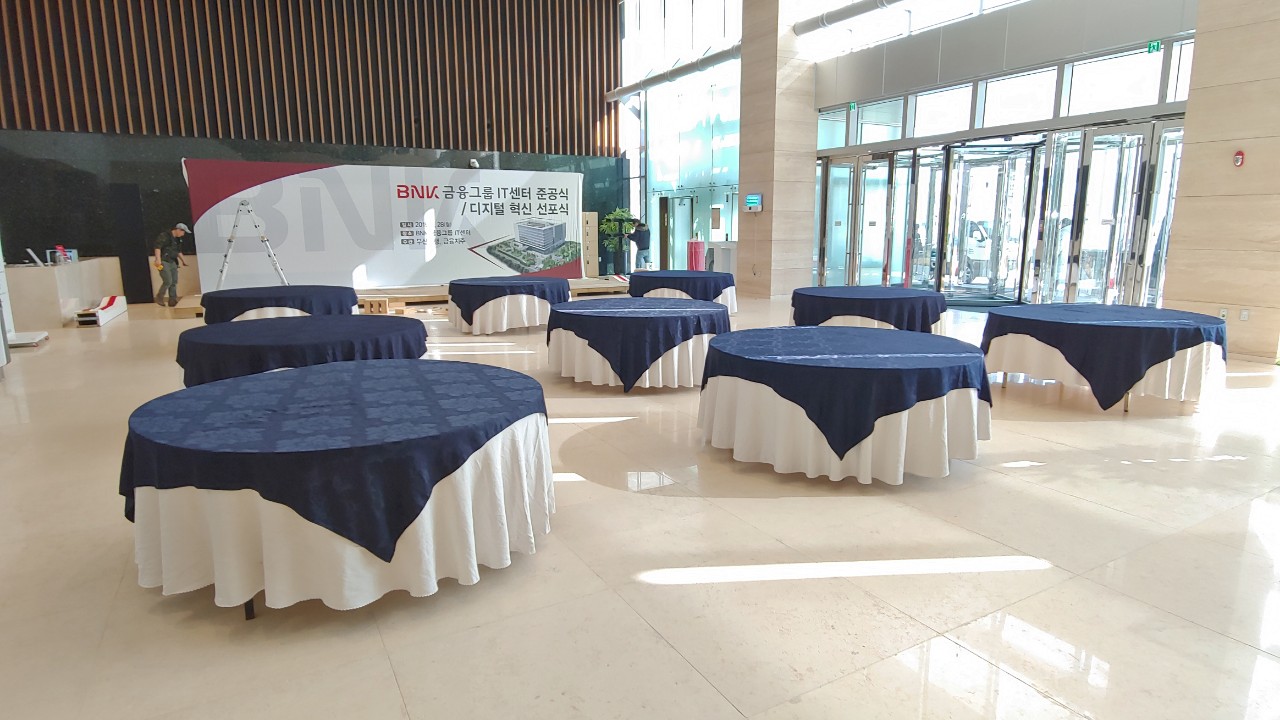 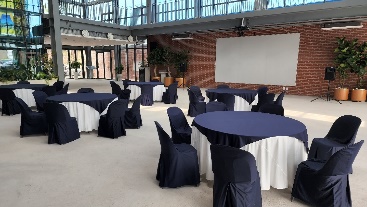 임대가 : \별도문의
임대가 : \별도문의
6
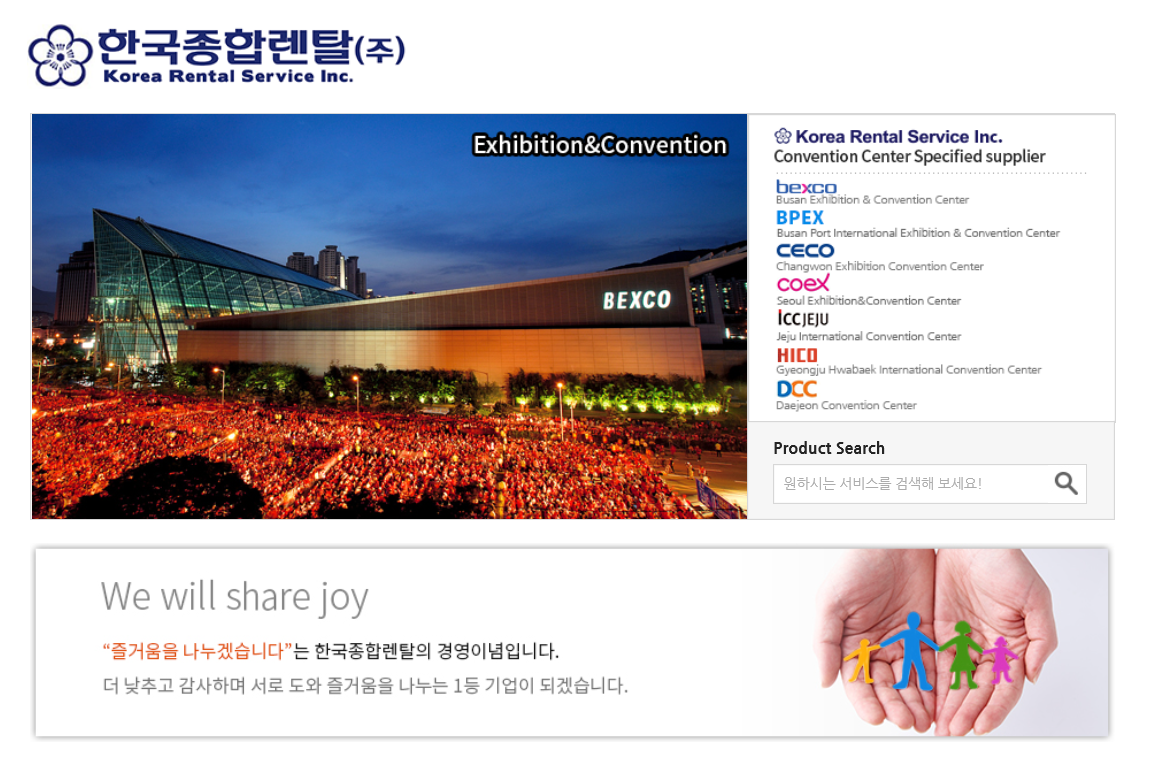 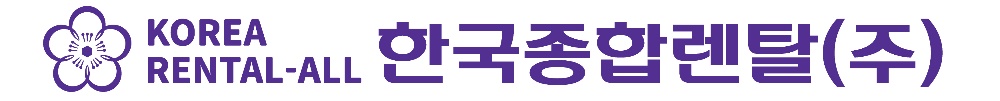 www.krsmall.com  /  krs@krsmall.com  /  051-782-0001  /  FAX 051-231-0040
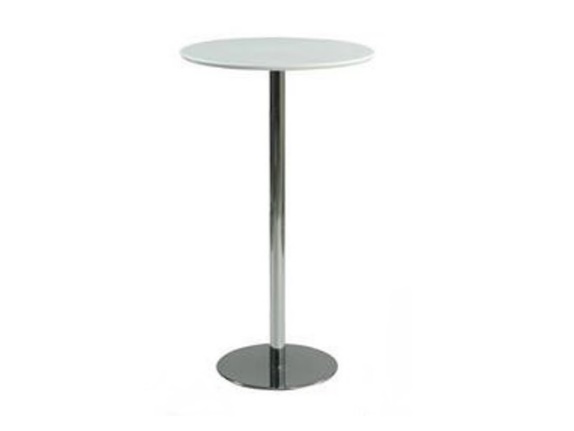 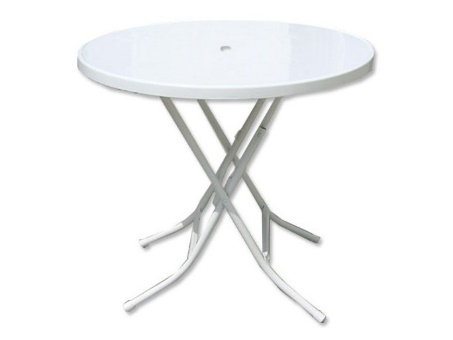 FT-11
품명 : 파라솔원형테이블
특징 : 플라스틱
        ø810*H730
FT-13
품명 : 하이테이블
특징 : 강화플라스틱
        ø600*H1100
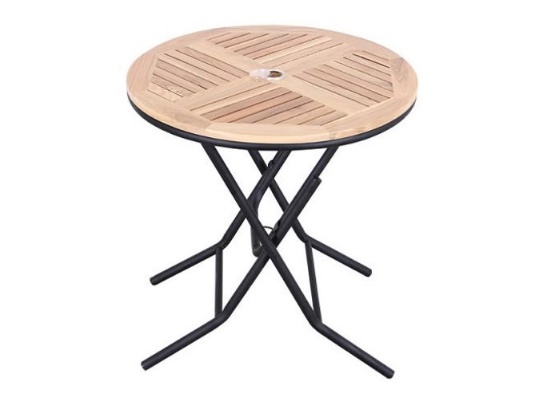 FT-10
품명 : 파라솔원형테이블
특징 : 우드
        ø850*H710
임대가 : \별도문의
임대가 : \별도문의
임대가 : \별도문의
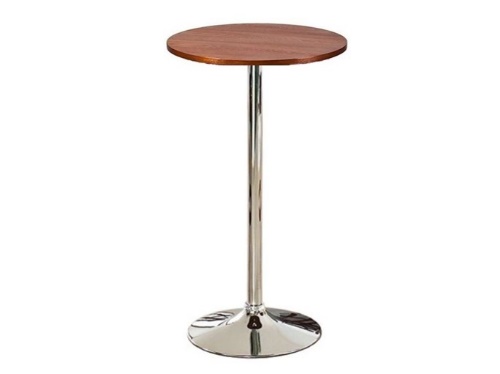 FT-14
품명 : 하이테이블
특징 : 우드
        ø600*H980
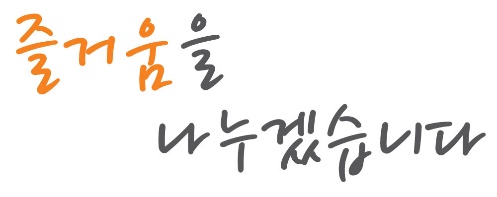 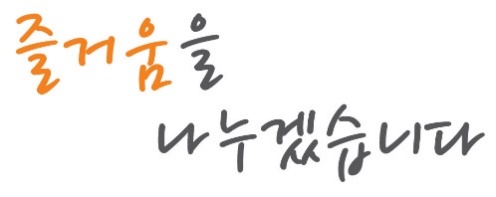 임대가 : \별도문의
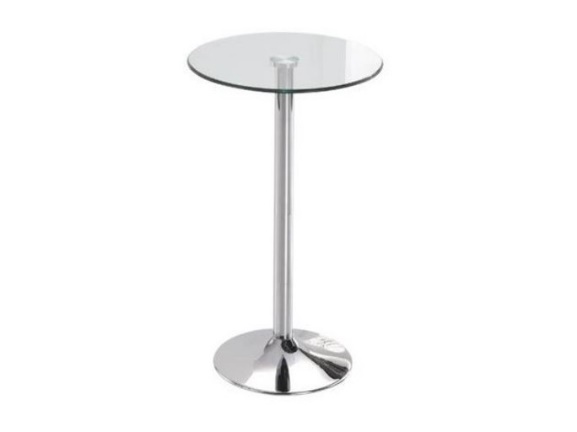 FT-16
품명 : 절탁자
특징 : A-1800*600*H760
        B-1200*600*H760
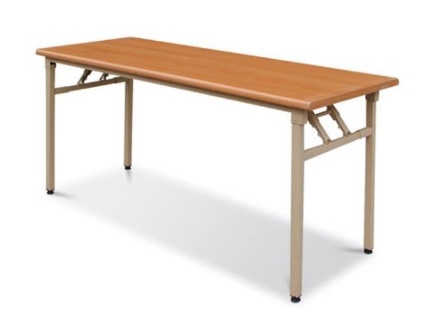 FT-12
품명 : 하이테이블
특징 : 유리
        ø600*H1100
FT-15
품명 : 듀라테이블
특징 : A-1830*750*H730
        B-1200*600*H730
품명 : 듀라테이블
특징 : 860*860*H740
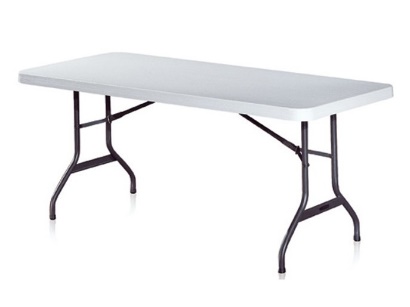 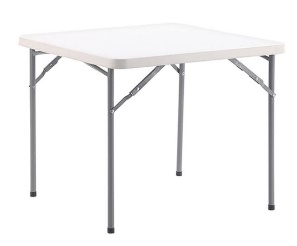 임대가 : \별도문의
임대가 : (A,B)\별도문의
임대가 : \별도문의
임대가 : (A) \별도문의
           (B) \별도문의
7
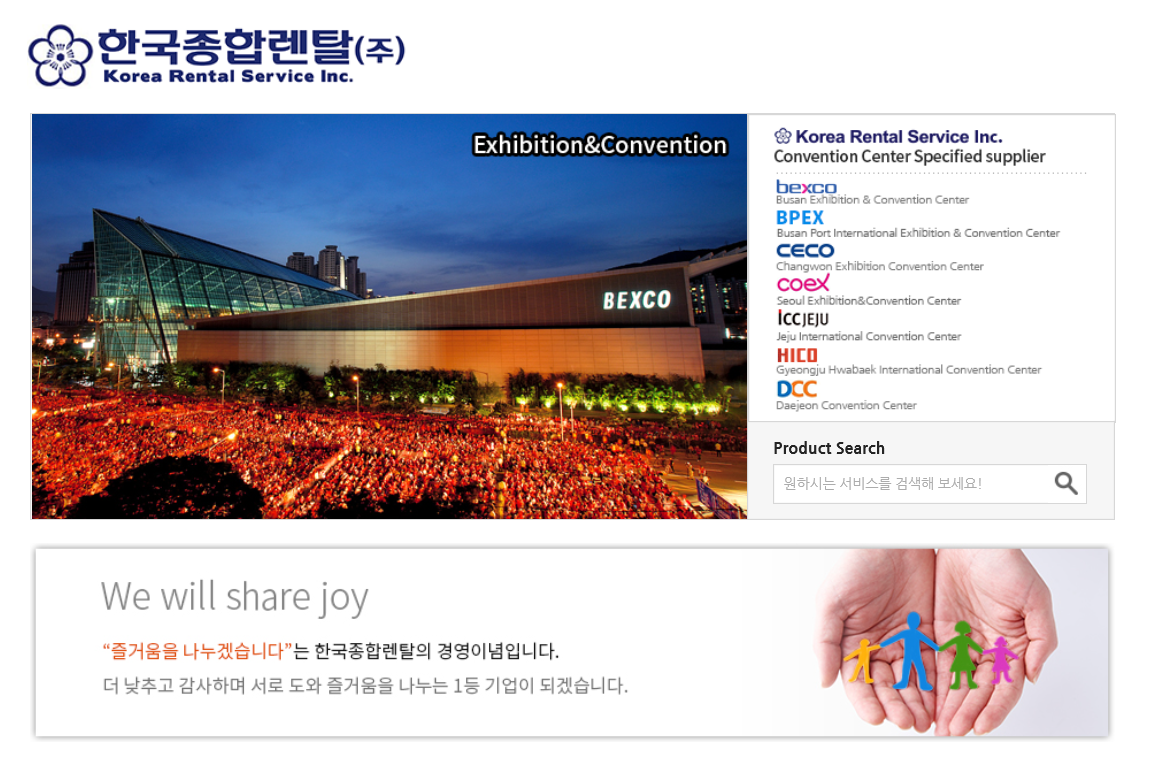 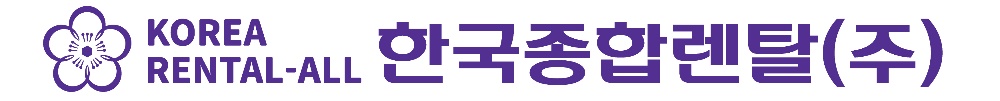 www.krsmall.com  /  krs@krsmall.com  /  051-782-0001  /  FAX 051-231-0040
FT-17
품명 : 포밍테이블
특징 : A-1800*900*H750
        B-1500*900*H750
        C-1200*900*H750
품명 : 세미나테이블
         접이식
특징 : 1500*600*H740
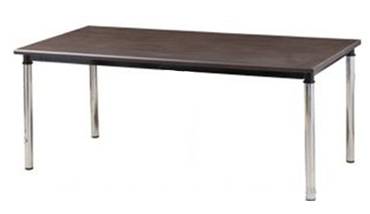 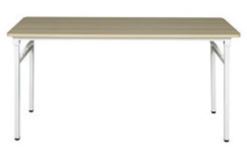 임대가 : (A,B) \별도문의
           (C) \별도문의
임대가 : \별도문의
FT-18
품명 : 회의용테이블
특징 : 1800*900*H720
FT-19
품명 : 멀바우테이블
특징 : A-900*900*H720
        B-600*600*H720
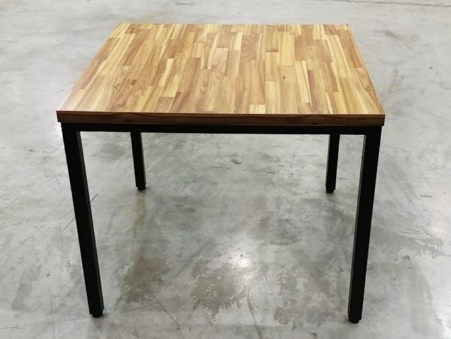 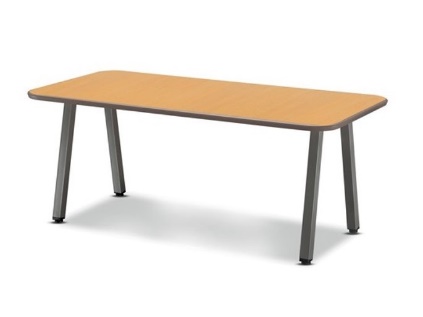 임대가 : \별도문의
임대가 : (A) \별도문의
           (B) \별도문의
FT-20
품명 : 세미나테이블
특징 : 1800*600*H745
FT-21
품명 : 쇼파테이블
특징 : 1500*600
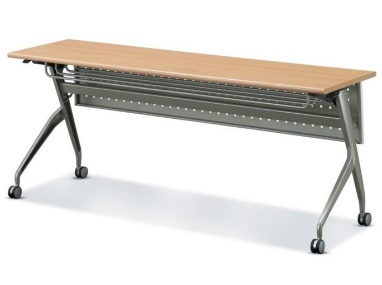 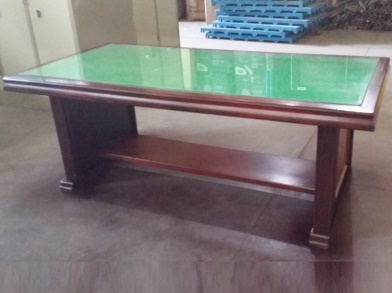 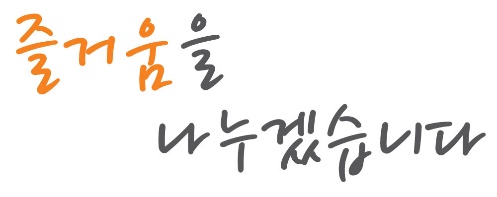 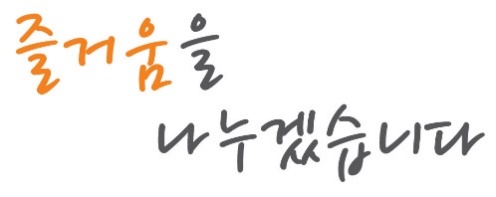 임대가 : \별도문의
임대가 : \별도문의
FT-22
품명 : 유리쇼파테이블
특징 : 1200*600*H485
FT-23
품명 : 좌상
특징 : 1200*750*H280
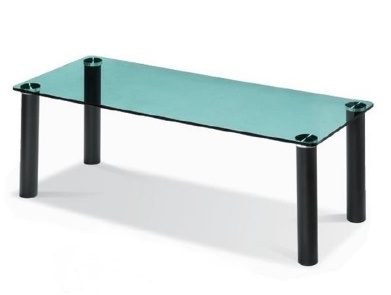 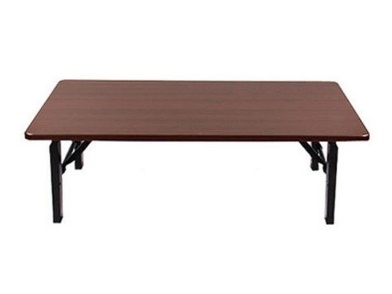 임대가 : \별도문의
임대가 : \별도문의
8
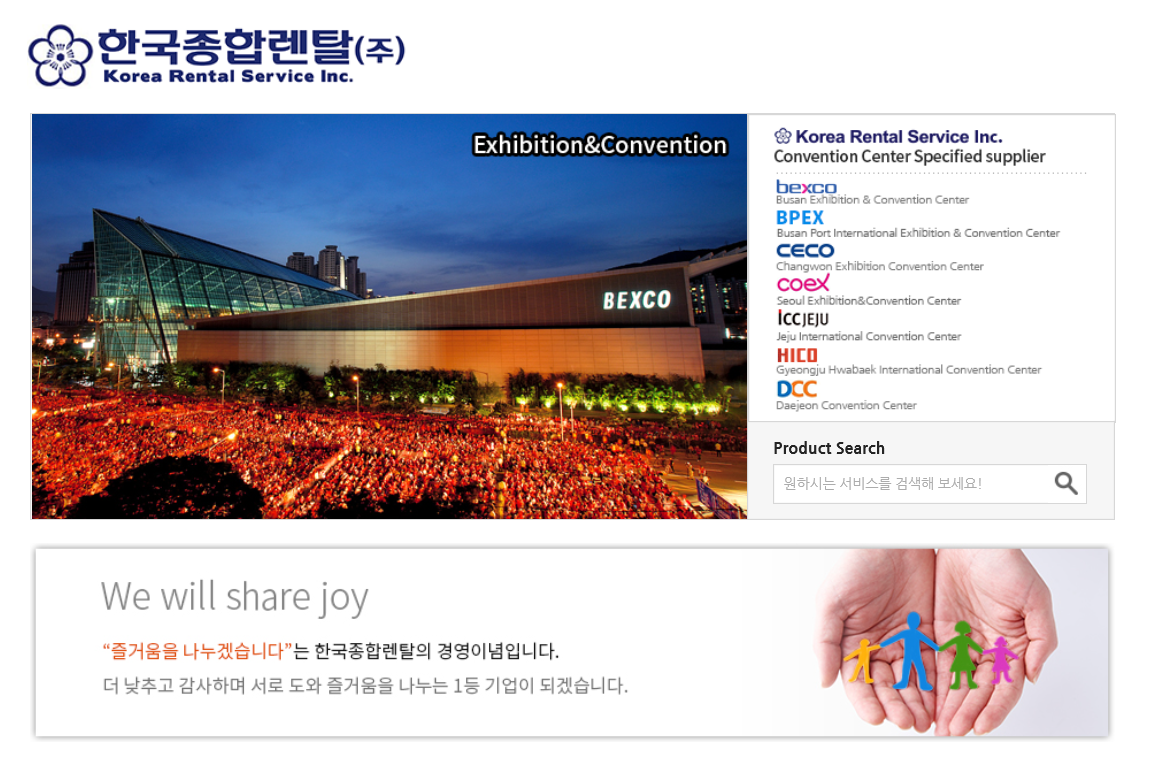 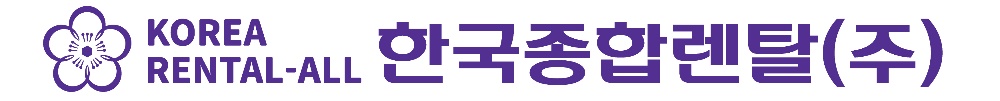 www.krsmall.com  /  krs@krsmall.com  /  051-782-0001  /  FAX 051-231-0040
FT-25
품명 : 퍼즐책상(좌, 우)
특징 : 1400*1200*H720
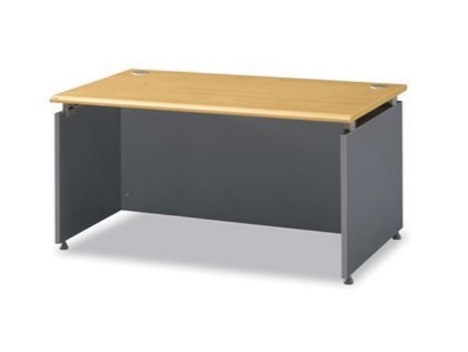 FT-24
품명 : 사무용책상
특징 : 1200*700*H720
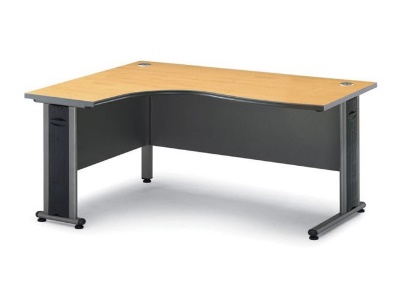 임대가 : \별도문의
임대가 : \별도문의
FT-27
품명 : 갈색테이블보
특징 : 저지원단
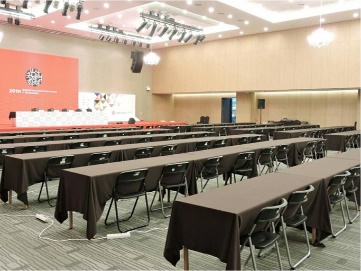 임대가 : \별도문의
FT-29
품명 : 테이블보
특징 : 구름레이스
FT-28
품명 : 테이블보
특징 : 스커트
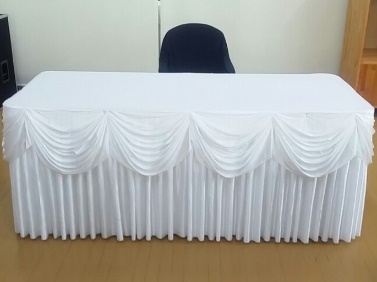 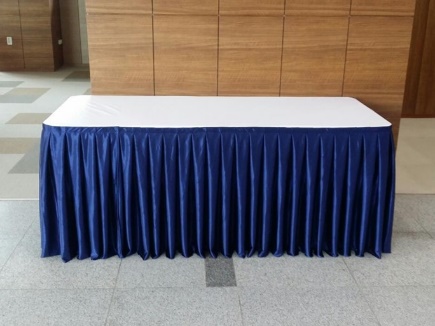 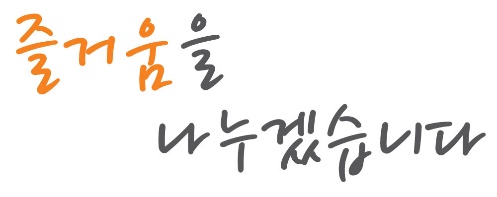 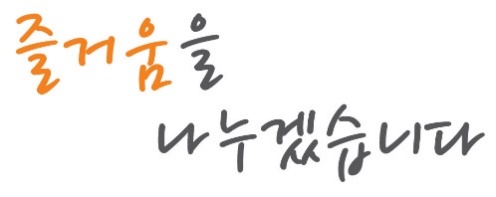 임대가 : \별도문의
임대가 : \별도문의
FT-30
품명 : 테이블보
특징 : T/C(색상다양)
FT-31
품명 : 테이블보
특징 : 비닐보
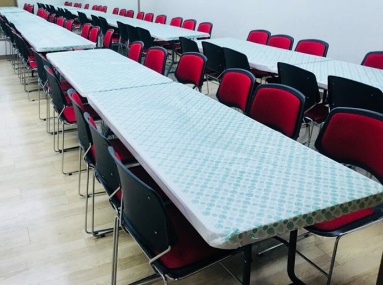 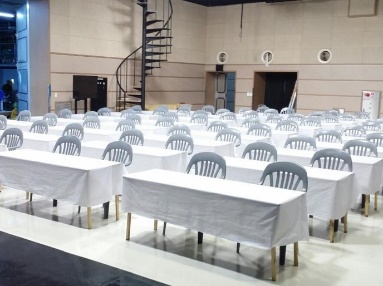 FT-26
품명 : 곤색테이블보
특징 : 저지원단
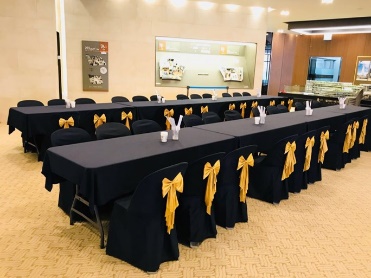 임대가 : \별도문의
임대가 : \별도문의
임대가 : \별도문의
9
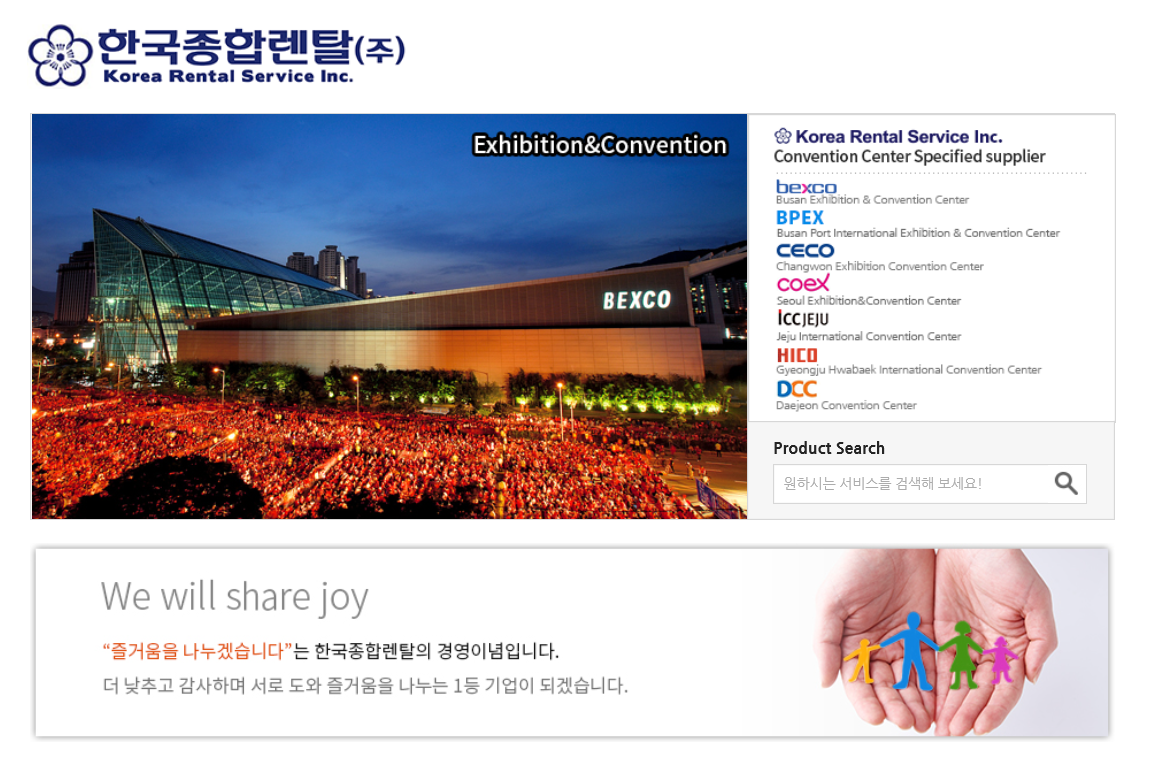 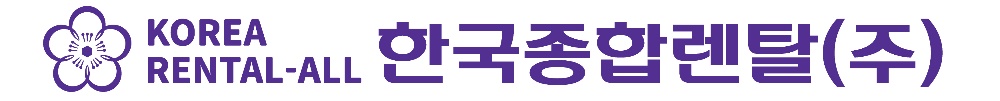 www.krsmall.com  /  krs@krsmall.com  /  051-782-0001  /  FAX 051-231-0040
FT-32
품명 : 테이블러너
특징 : 250*2600
FT-33
품명 : 하이테이블보
특징 : 저지원단
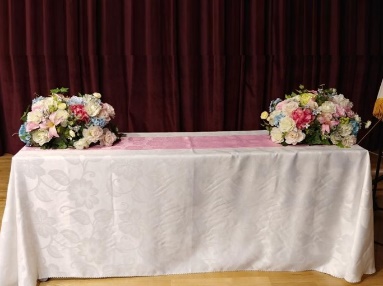 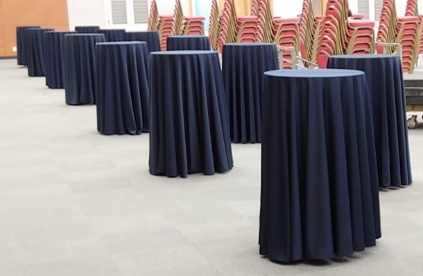 임대가 : \별도문의
임대가 : \별도문의
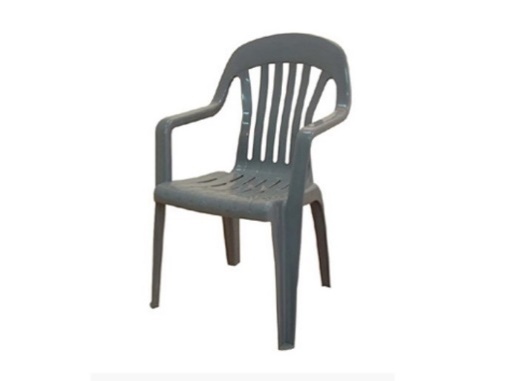 FC-02
품명 : 플라스틱의자
특징 : 540*385*H795
        팔걸이없는의자
FC-01
품명 : 플라스틱의자
특징 : 600*550*H910
        팔걸이있는의자
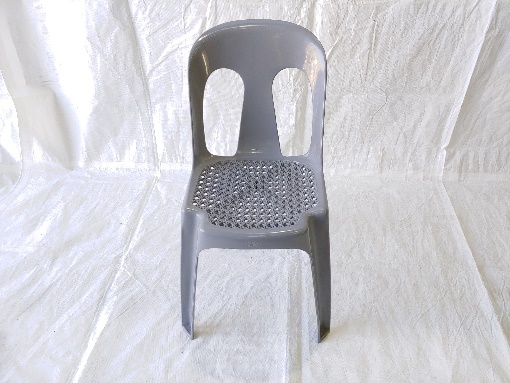 임대가 : \별도문의
임대가 : \별도문의
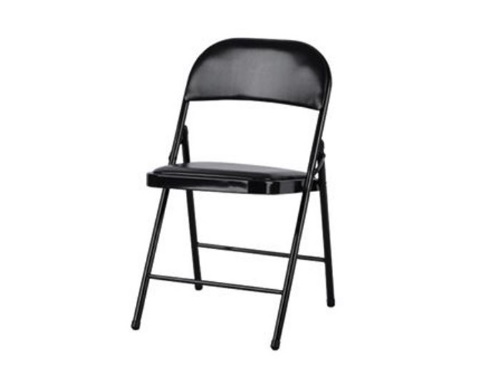 FC-03
품명 : 접의자(쿠션있음)
특징 : 460*470*H790
FC-04
품명 : 접의자(쿠션없음)
특징 : 490*390*H760
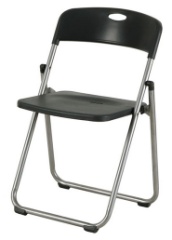 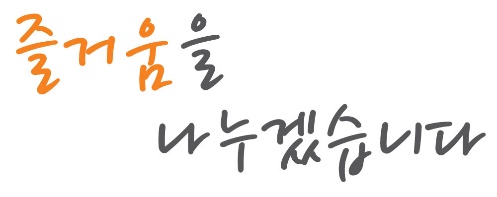 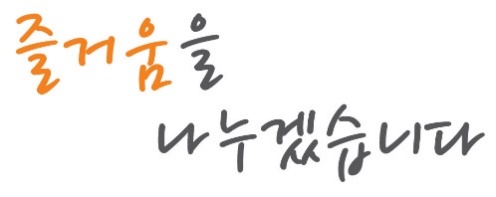 임대가 : \별도문의
임대가 : \별도문의
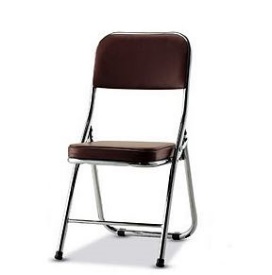 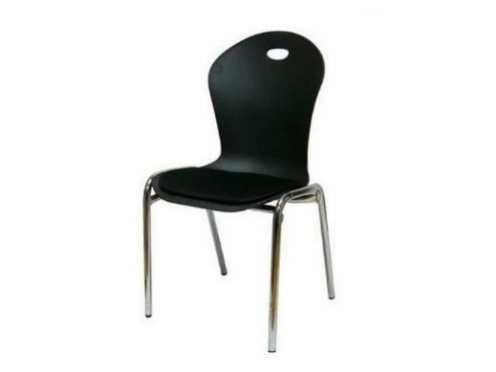 FC-06
품명 : 클래식의자
특징 : 검정
FC-05
품명 : 접의자
특징 : 430*450*H845
임대가 : \별도문의
임대가 : \별도문의
10
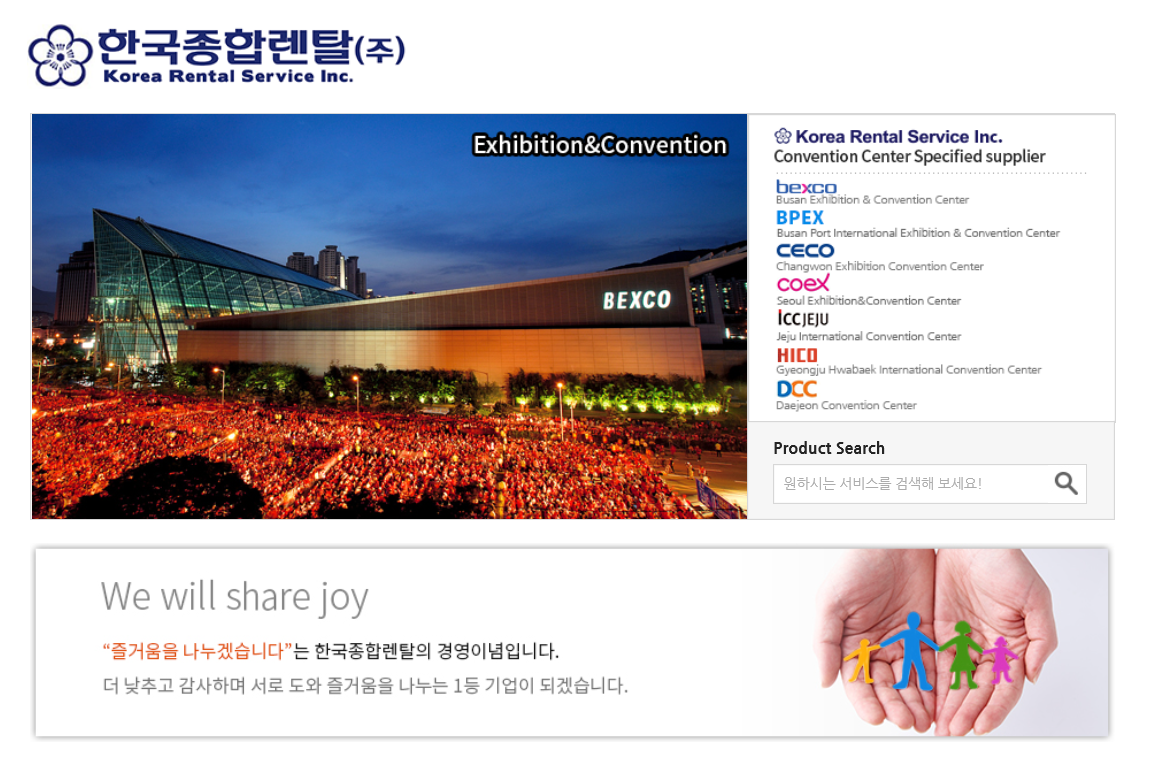 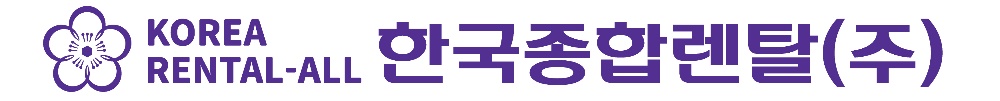 www.krsmall.com  /  krs@krsmall.com  /  051-782-0001  /  FAX 051-231-0040
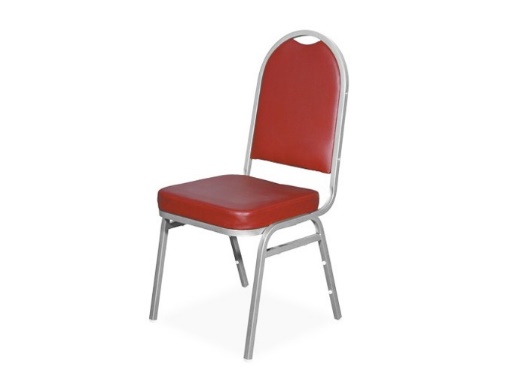 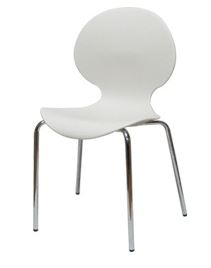 FC-07
품명 : 땅콩의자
특징 : 400*450*H470
FC-08
품명 : 스타킹의자
특징 : 뷔페용의자
임대가 : \별도문의
임대가 : \별도문의
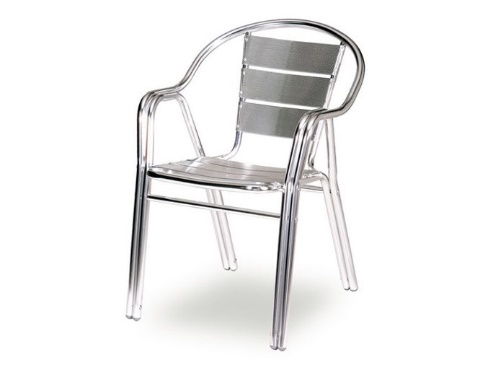 FC-10
품명 : 알루미늄의자
특징 : 510*405*H450
임대가 : \별도문의
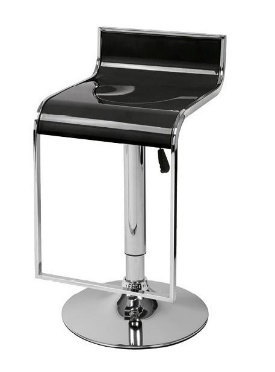 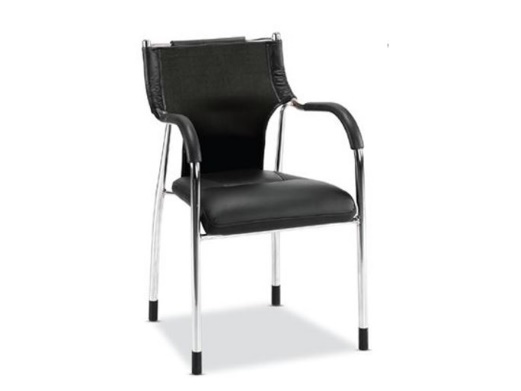 FC-14
품명 : 하이스툴
특징 : 360*405
        *H715~920
FC-11
품명 : 가죽의자
특징 : 510*500*H820
        (팔걸이있는의자)
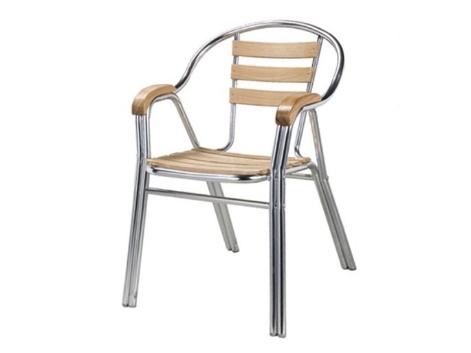 FC-09
품명 : 우드의자
특징 : 510*405*H450
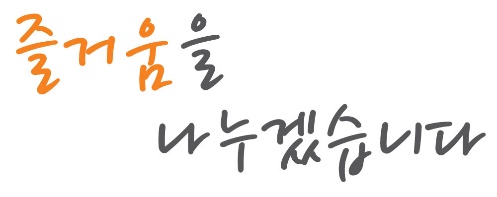 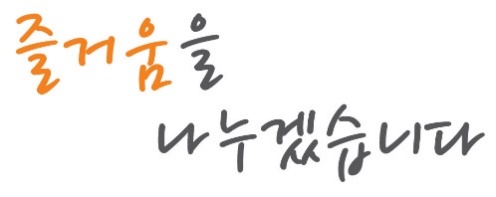 임대가 : \별도문의
임대가 : \별도문의
임대가 : \별도문의
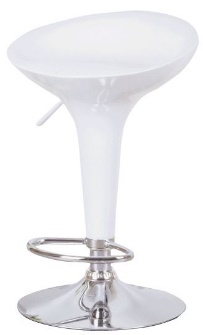 FC-15
품명 : 바의자
특징 : 445*H670~870
임대가 : \별도문의
11
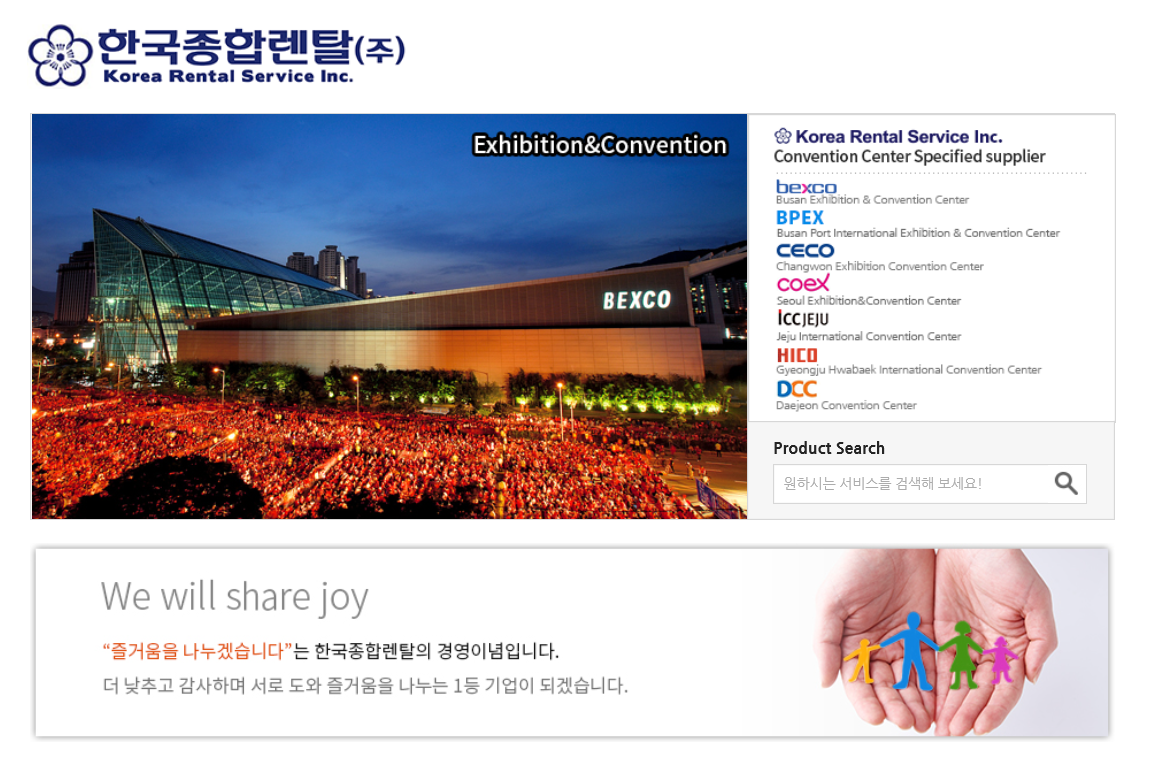 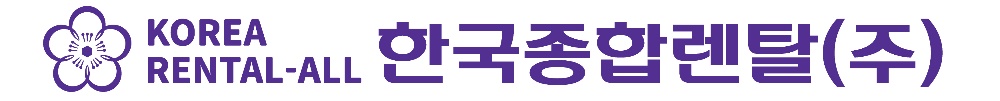 www.krsmall.com  /  krs@krsmall.com  /  051-782-0001  /  FAX 051-231-0040
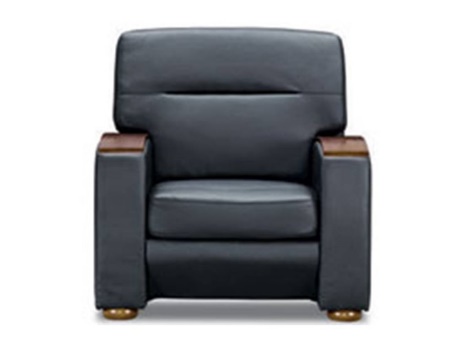 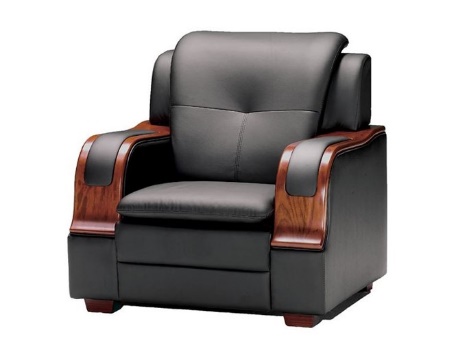 FC-18
품명 : 데이지쇼파
특징 : 890*910*H900
FC-17
품명 : 가죽1인용소파
특징 : 730*730*H800
임대가 : \별도문의
임대가 : \별도문의
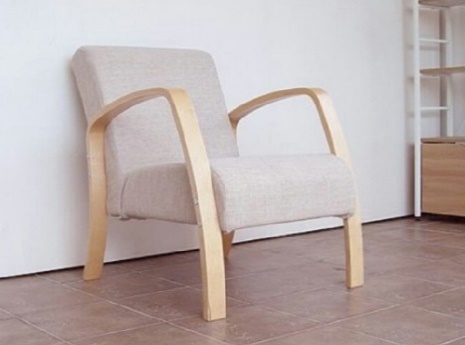 FC-20
품명 : 패브릭1인용소파
특징 : 620*800*H790
FC-19
품명 : 가죽3인용소파
특징 : 1720*740*H840
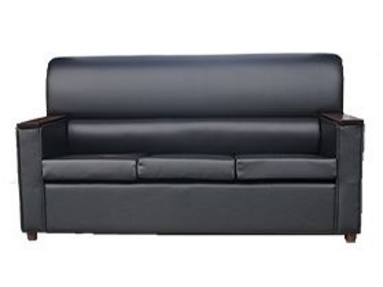 임대가 : \별도문의
임대가 : \별도문의
FC-22
품명 : 리클라이너소파
특징 : 750*710*H1020
FC-21
품명 : 패브릭2인용소파
특징 : 1120*800*H790
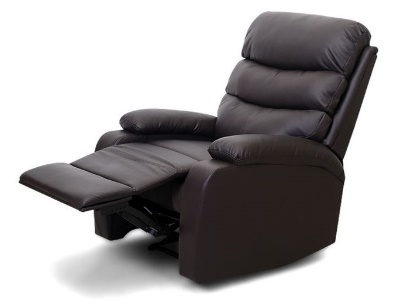 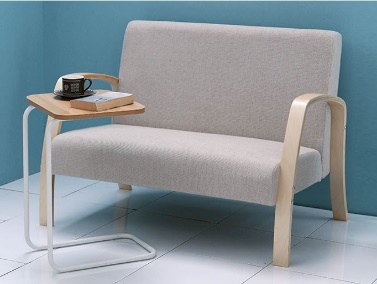 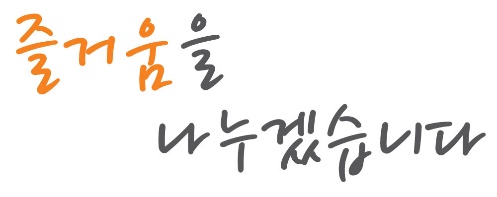 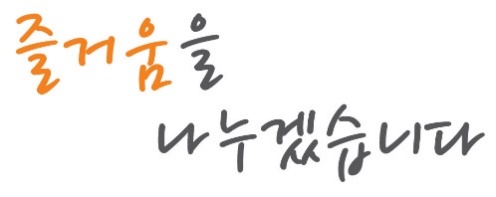 임대가 : \별도문의
임대가 : \별도문의
12
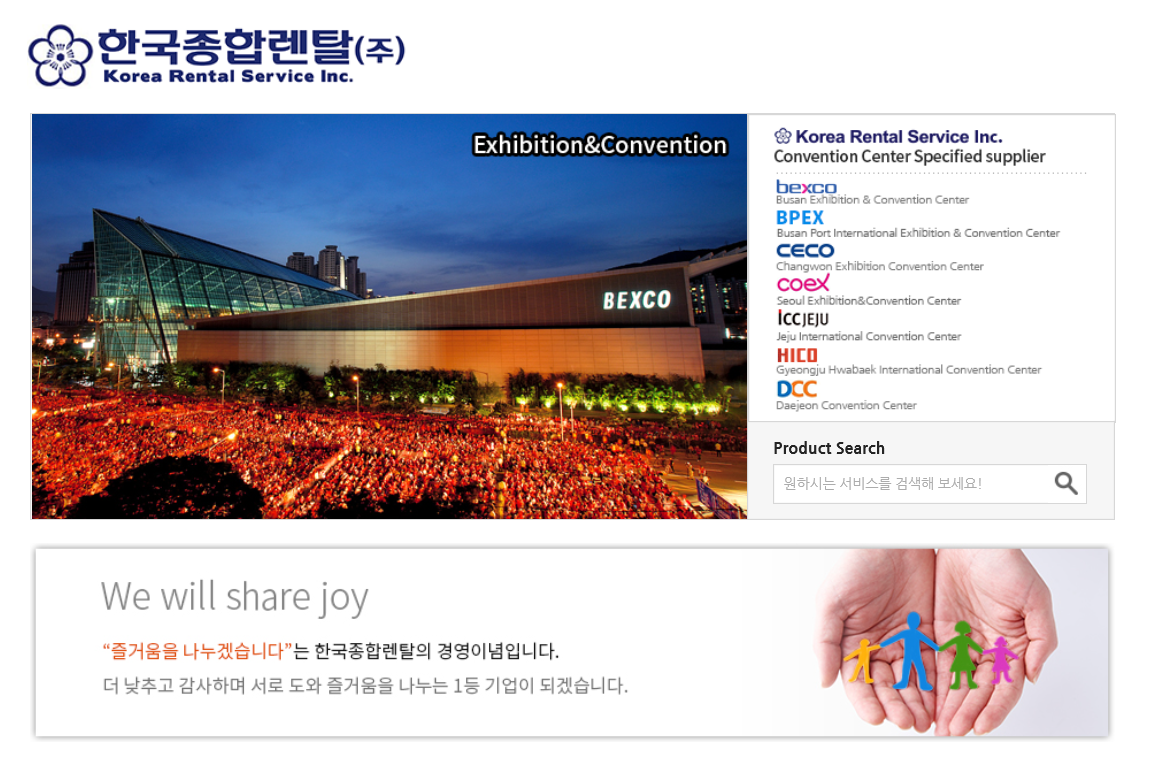 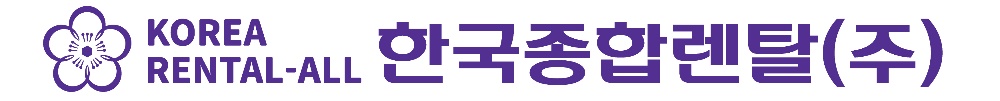 www.krsmall.com  /  krs@krsmall.com  /  051-782-0001  /  FAX 051-231-0040
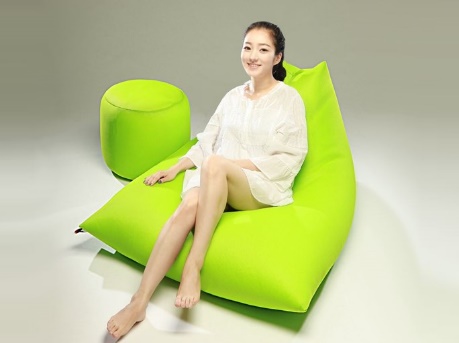 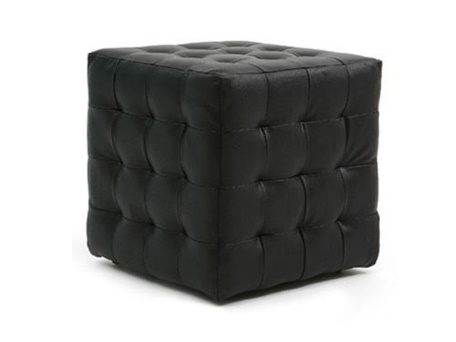 FC-24
품명 : 큐브1인용의자
특징 : 420*420*H430
FC-23
품명 : 빈백소파
특징 : 900*1450*H980
임대가 : \별도문의
임대가 : \별도문의
FC-25
품명 : 큐브2인용의자
특징 : 800*400*H400
FC-26
품명 : 2인용장의자
특징 : 1000*500*H440
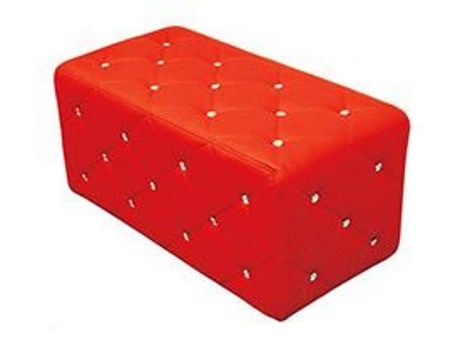 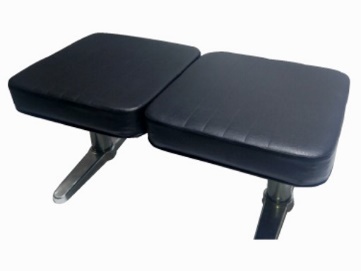 임대가 : \별도문의
임대가 : \별도문의
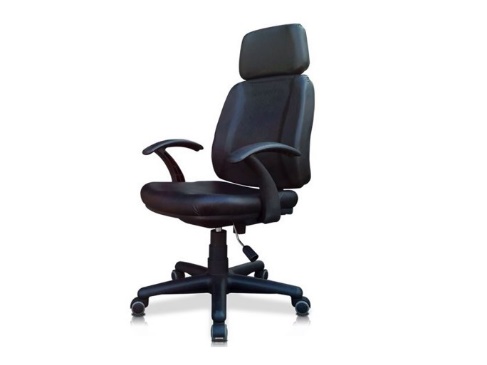 FC-27
품명 : 3인용장의자
특징 : 1500*520*H440
FC-28
품명 : 사무용의자
특징 : 레자
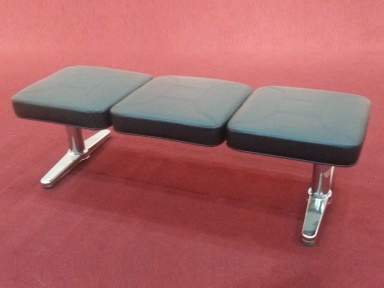 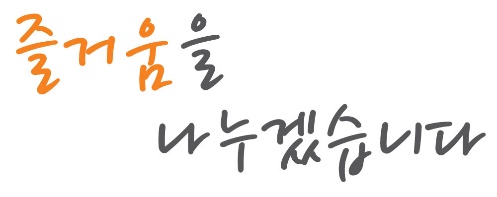 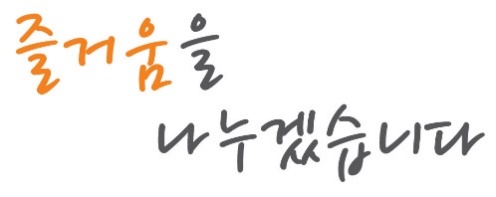 임대가 : \별도문의
임대가 : \별도문의
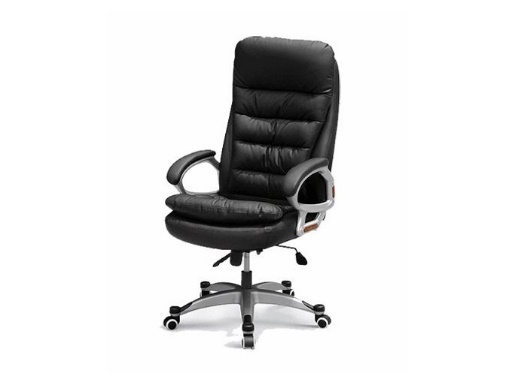 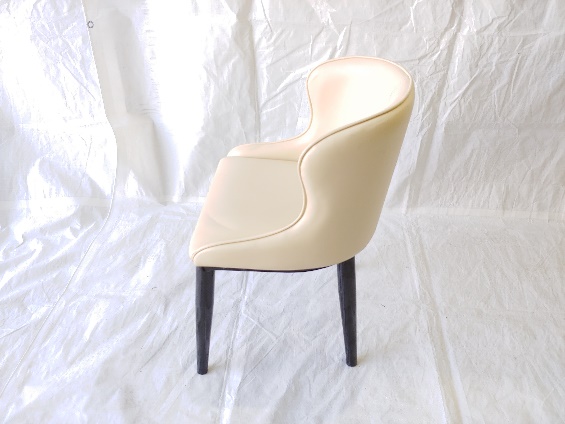 FC-30
품명 : 디자인소파
특징 : 아이보리
FC-29
품명 : 중역의자
특징 : 레자
임대가 : \별도문의
임대가 : \별도문의
13
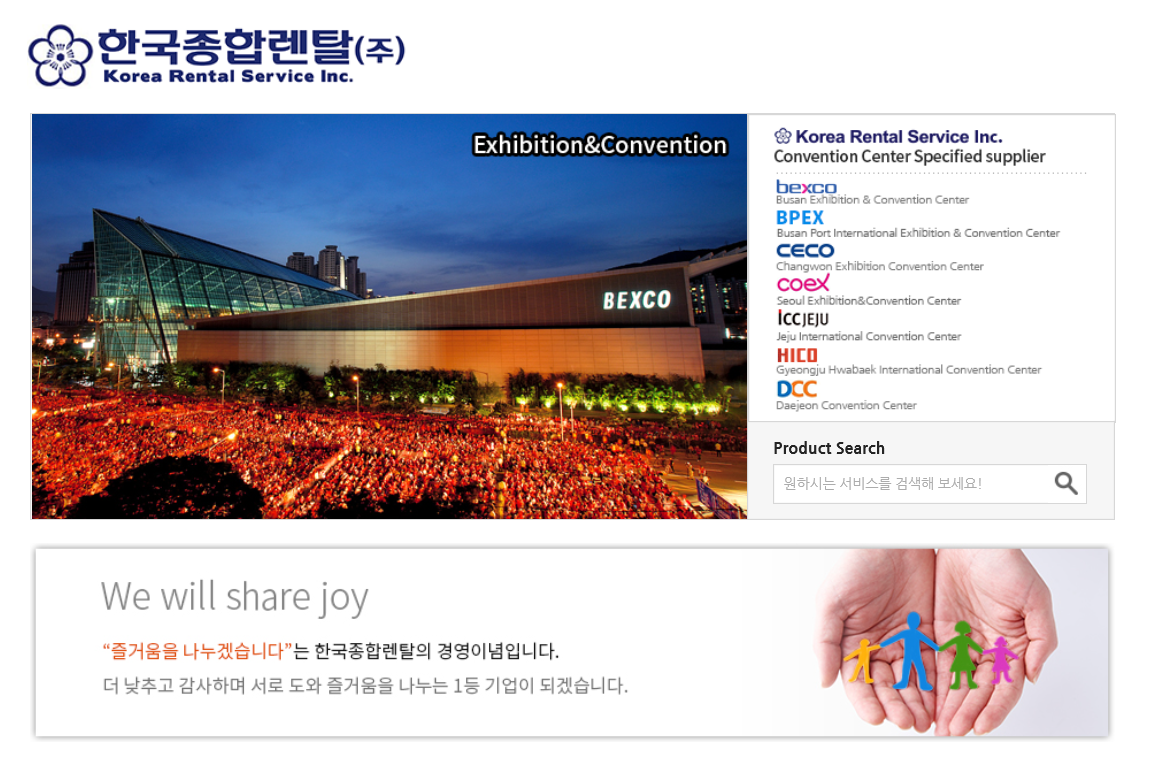 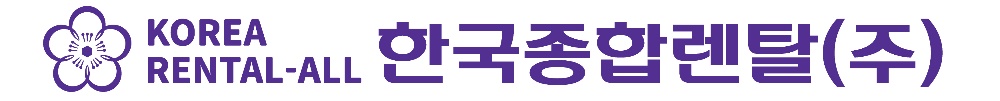 www.krsmall.com  /  krs@krsmall.com  /  051-782-0001  /  FAX 051-231-0040
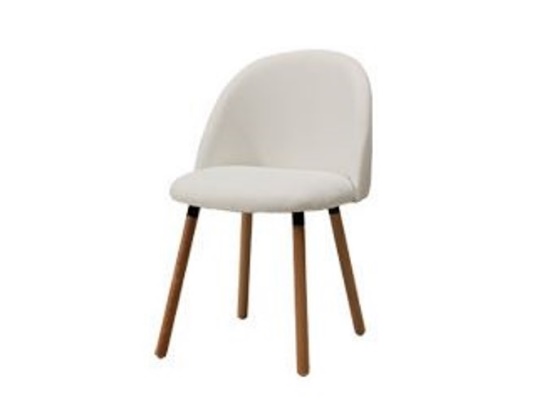 FC-31
품명 : 에그의자
특징 : 470*470*H760
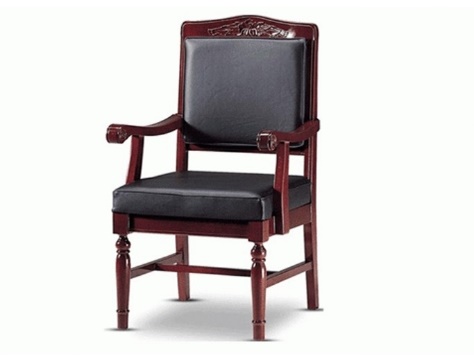 FC-32
품명 : 의전의자
특징 : 1000*800*H450
임대가 : \별도문의
임대가 : \별도문의
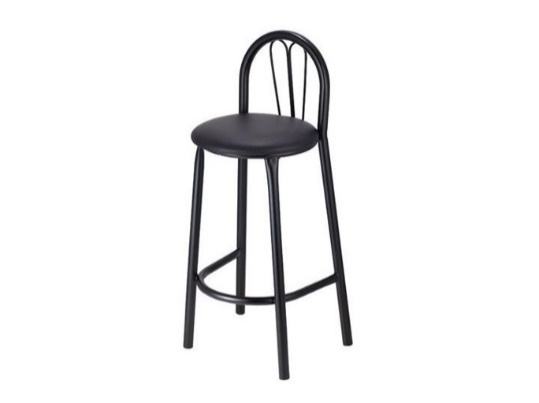 FC-34
품명 : 피아노의자
특징 : 550*460
         *H330~345
FC-33
품명 : 연주자용의자
특징 : H760
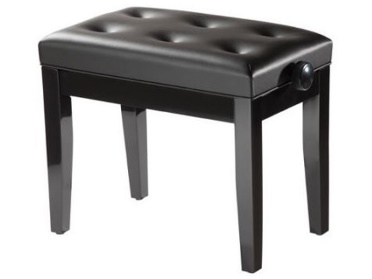 임대가 : \별도문의
임대가 : \별도문의
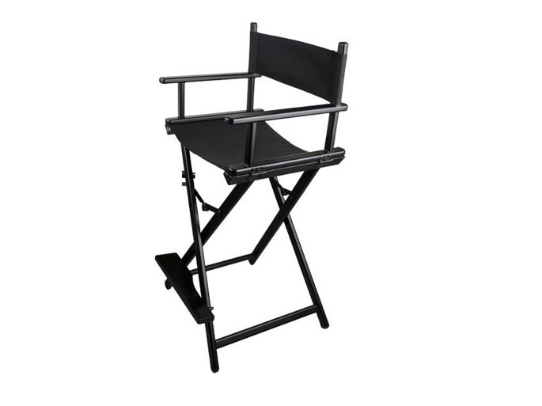 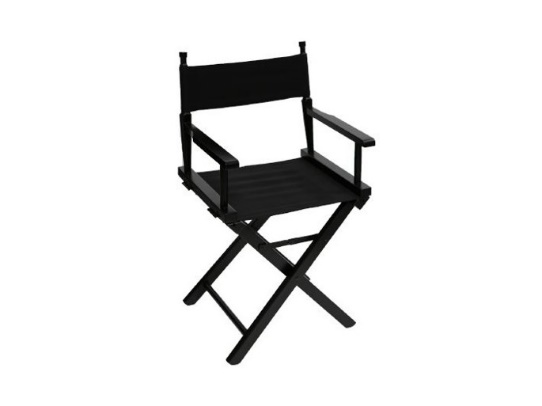 FC-35
품명 : 디렉터의자
특징 : 500*700*H1160
FC-36
품명 : 디렉터의자
특징 : 500*500*H890
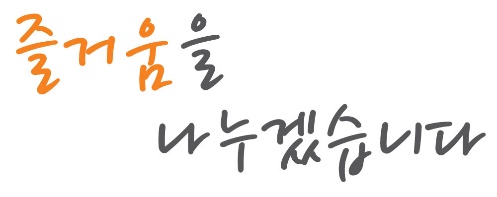 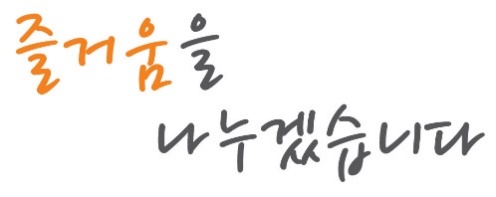 임대가 : \별도문의
임대가 : \별도문의
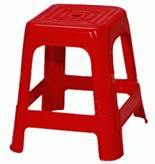 FC-37
품명 : 막의자
특징 : 300*300
FC-38
품명 : 목욕탕의자
특징 : 270*220*H145
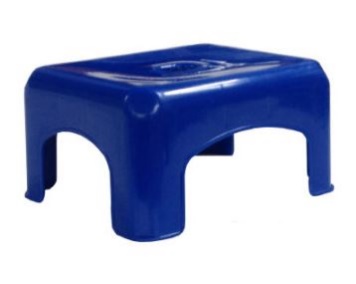 임대가 : \별도문의
임대가 : \별도문의
14
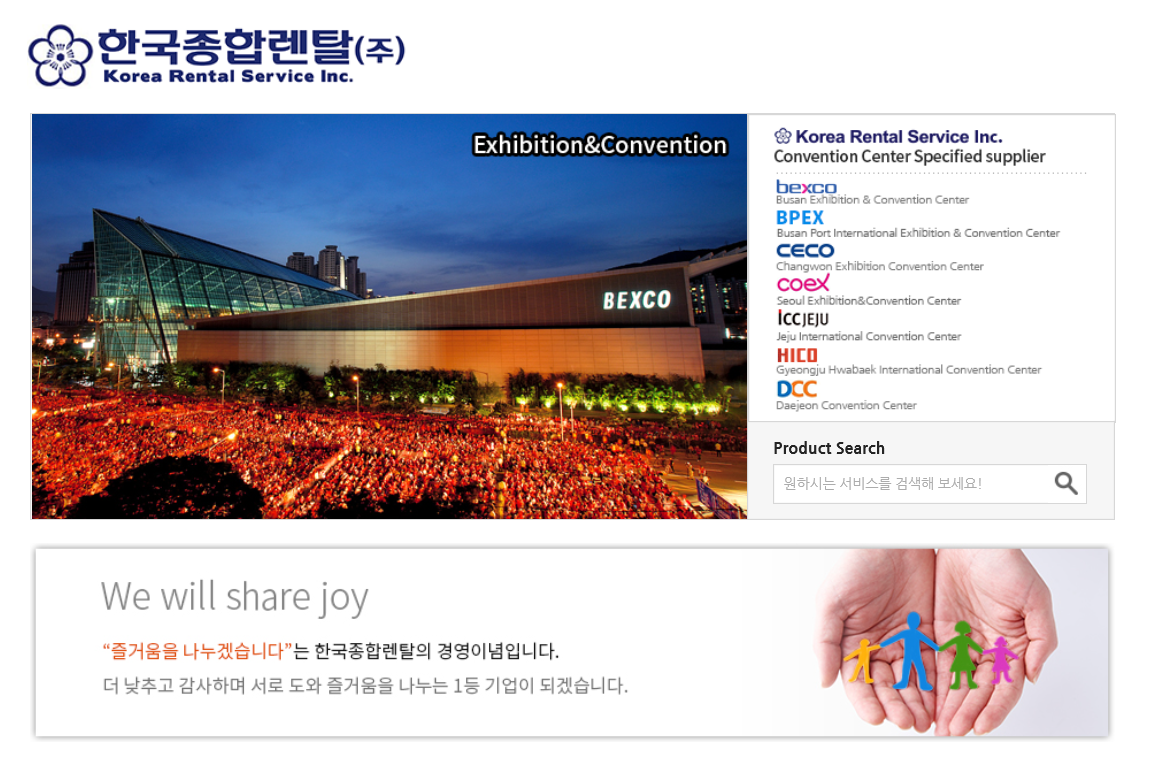 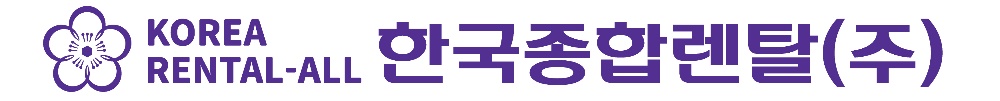 www.krsmall.com  /  krs@krsmall.com  /  051-782-0001  /  FAX 051-231-0040
FC-40
품명 : 커버의자
특징 : 팔걸이있는의자
        +곤색커버
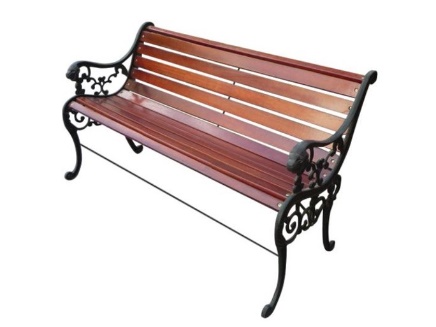 FC-39
품명 : 벤치의자
특징 : 1260
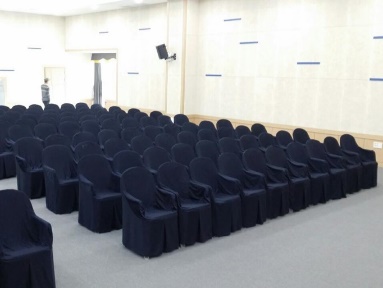 임대가 : \별도문의
임대가 : \별도문의
FC-42
품명 : 커버의자
특징 : 팔걸이없는의자
        +곤색커버
FC-41
품명 : 커버의자
특징 : 팔걸이있는의자
        +흰색커버
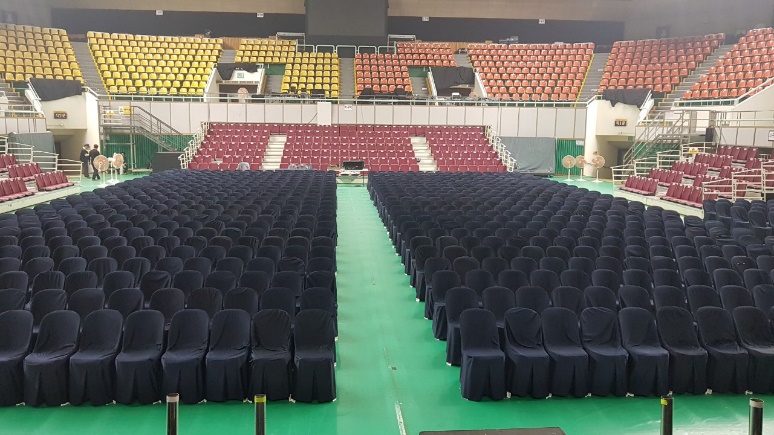 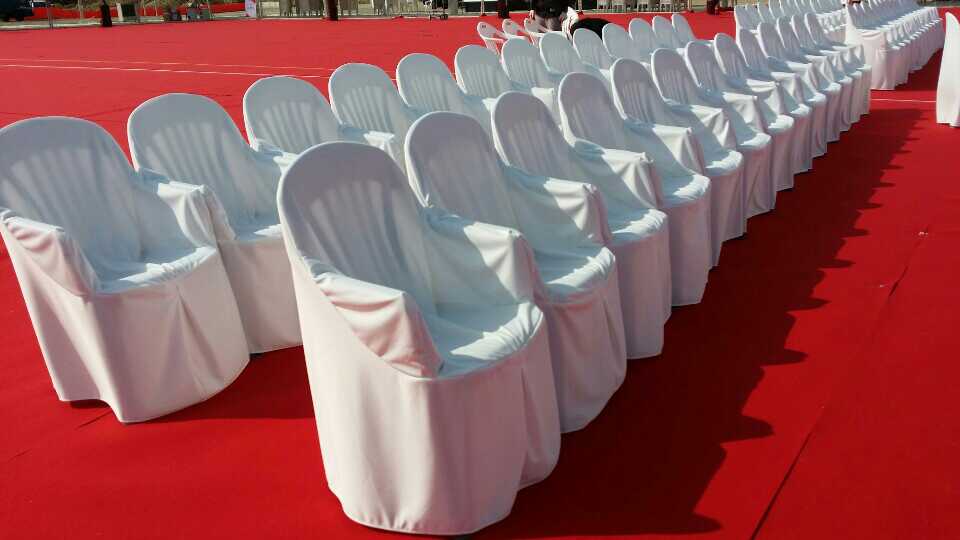 임대가 : \별도문의
임대가 : \별도문의
FC-44
품명 : 스타킹의자
특징 : 커버포함
FC-43
품명 : 커버의자
특징 : 팔걸이없는의자
        +흰색커버
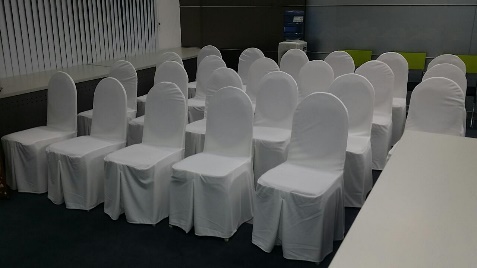 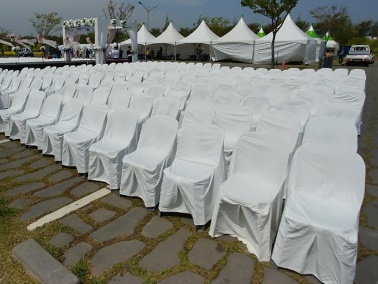 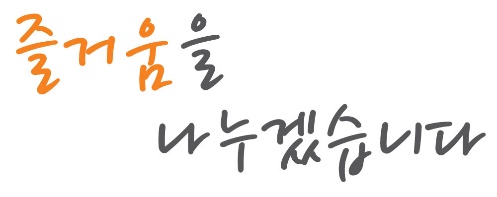 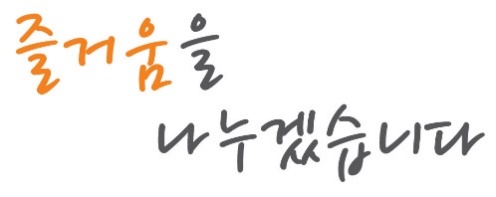 임대가 : \별도문의
임대가 : \별도문의
E-01
품명 : 데스크탑
특징 : A-모니터별도
        B-모니터포함
E-02
품명 : 노트북
특징 : 15.4인치
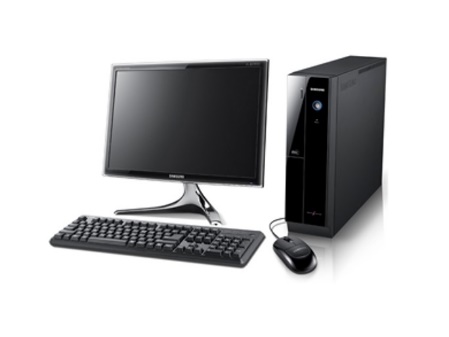 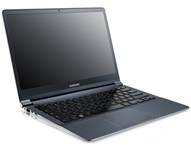 임대가 : (A) \별도문의
           (B) \별도문의
임대가 : \별도문의
15
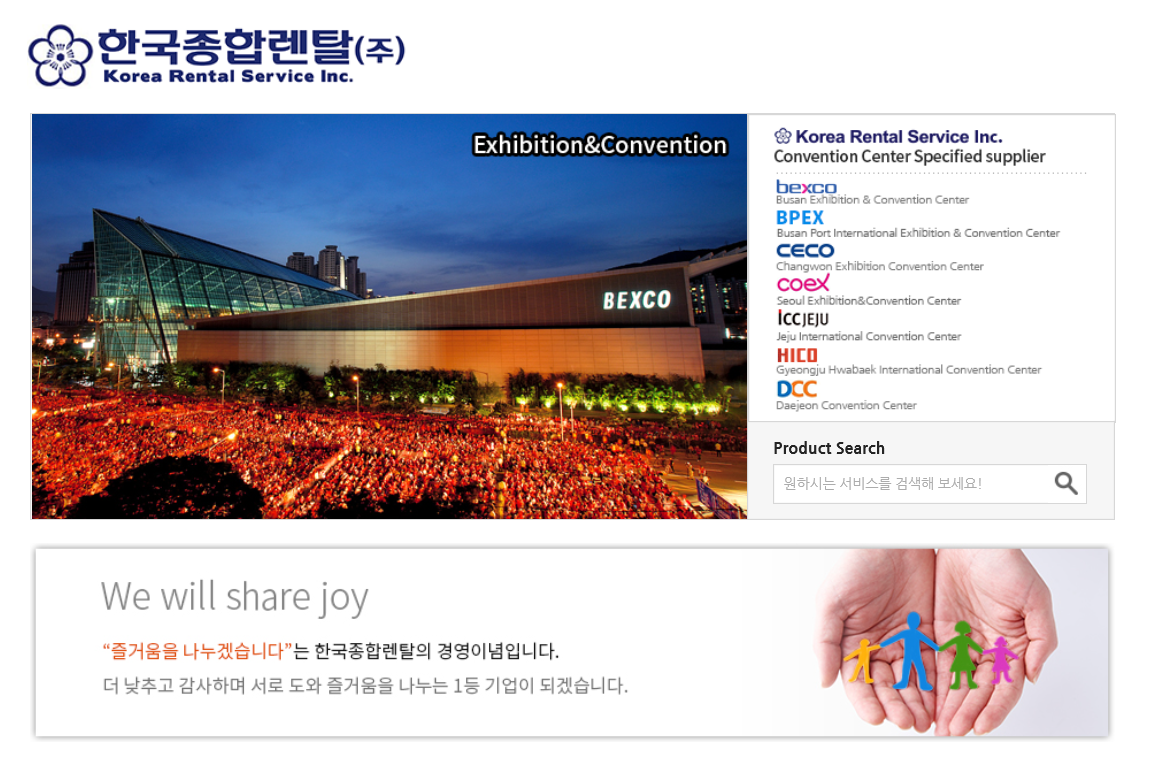 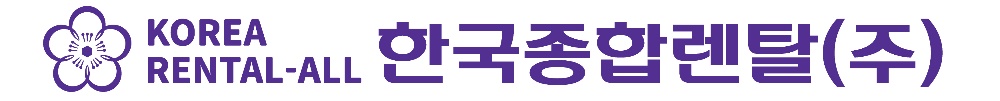 www.krsmall.com  /  krs@krsmall.com  /  051-782-0001  /  FAX 051-231-0040
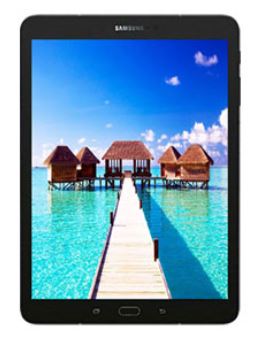 E-03
품명 : 맥북
특징 : 13.3인치
E-04
품명 : 태블릿PC
특징 : 갤럭시탭,
        아이패드
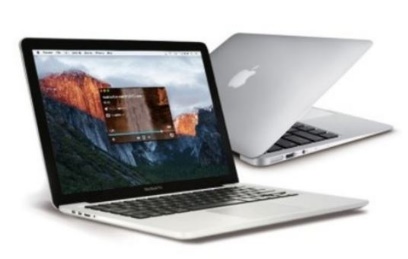 임대가 : \별도문의
임대가 : \별도문의
E-06
품명 : LED TV모니터
특징 : 24인치
E-05
품명 : 모니터
특징 : 데스크탑용
         20인치
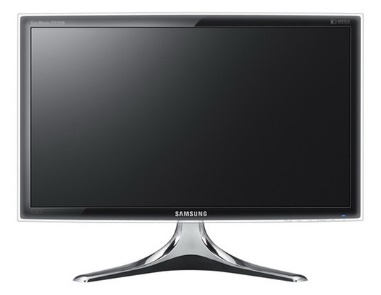 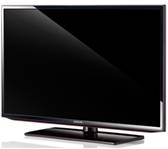 임대가 : \별도문의
임대가 : \별도문의
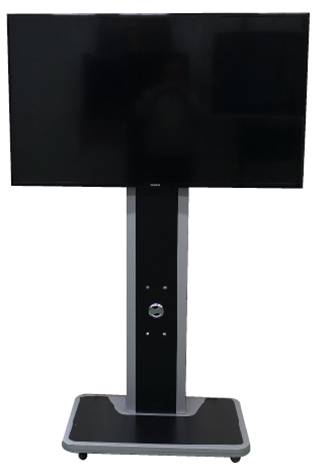 E-07
품명 : LED TV
특징 : 브라켓포함
        A-40인치
        B-50인치
        C-60인치
E-08
품명 : LED TV
특징 : 거치대포함
        A-40인치
        B-50인치
        C-60인치
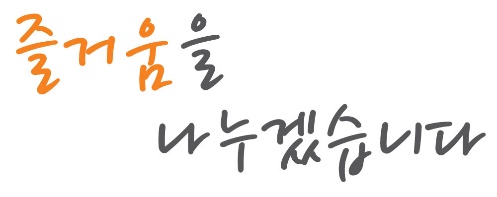 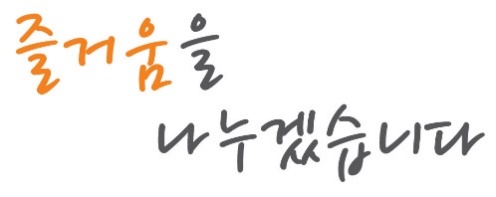 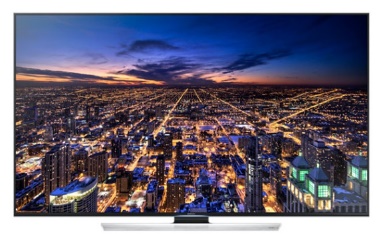 임대가 : \별도문의
임대가 : \별도문의
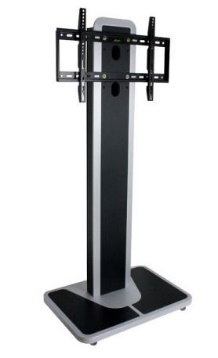 E-09
품명 : TV거치대
특징 : 스탠드형
E-10
품명 : 빔프로젝트
특징 : 별도문의
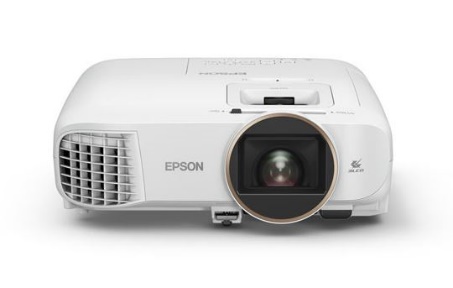 임대가 : \별도문의
임대가 : \별도문의
16
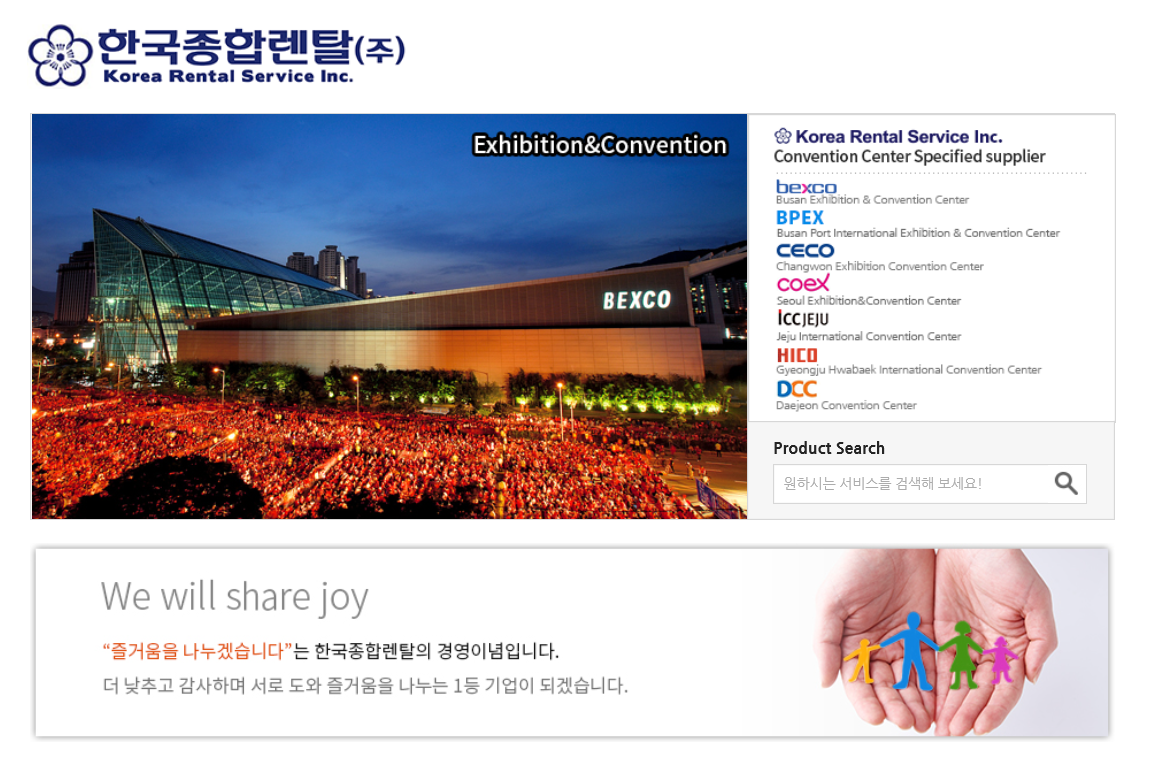 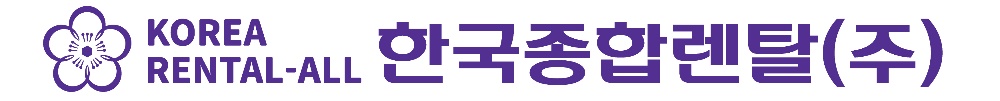 www.krsmall.com  /  krs@krsmall.com  /  051-782-0001  /  FAX 051-231-0040
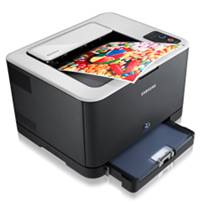 E-12
품명 : 프린터기
특징 : A4용 컬러
        토너1회포함
        추가토너별도
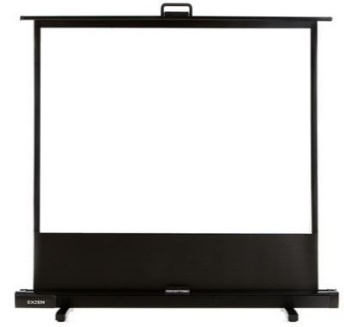 E-11
품명 : 스크린
특징 : 별도문의
임대가 : \별도문의
임대가 : \별도문의
E-13
품명 : 프린터기
특징 : A4용 흑백
        토너1회포함
        추가토너별도
E-14
품명 : 프린터기
특징 : A3용 컬러
        토너1회포함
        추가토너별도
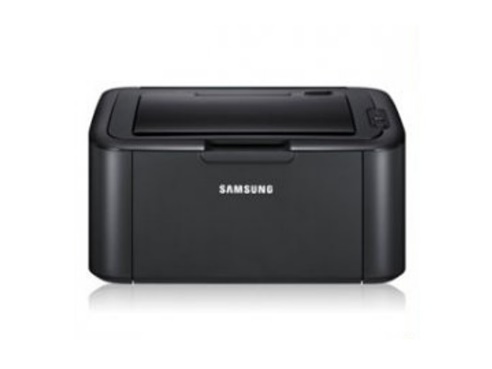 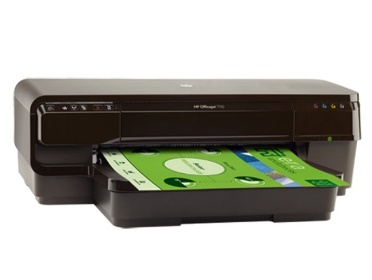 임대가 : \별도문의
임대가 : \별도문의
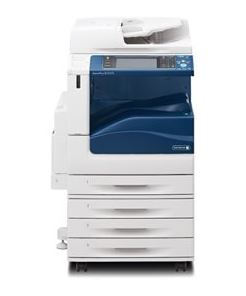 E-16
품명 : 복사기
특징 : (기본)흑백3000장
                컬러500장
        (추가)흑백장당20원
                           컬러장당150원
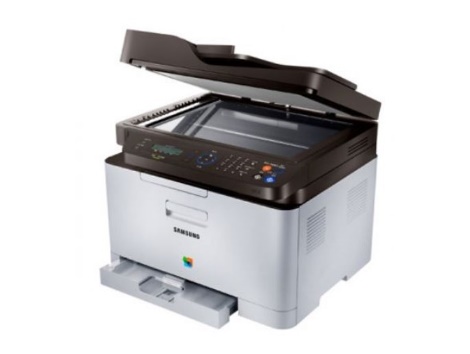 E-15
품명 : 복합기
특징 : A4용 컬러
        토너1회포함
        추가토너별도
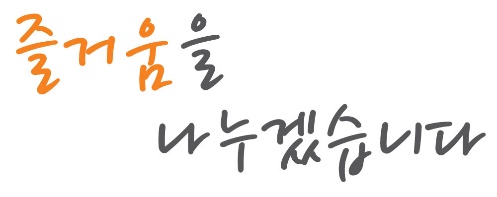 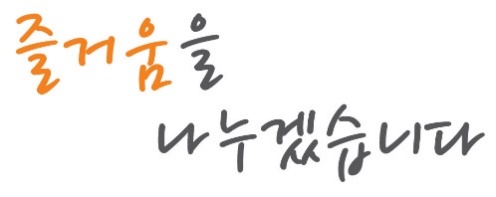 임대가 : \별도문의
임대가 : \별도문의
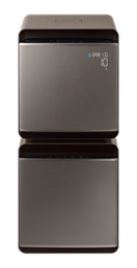 E-17
품명 : 문서파쇄기
특징 : 390*360*595
E-18
품명 : 공기청정기
특징 : 별도문의
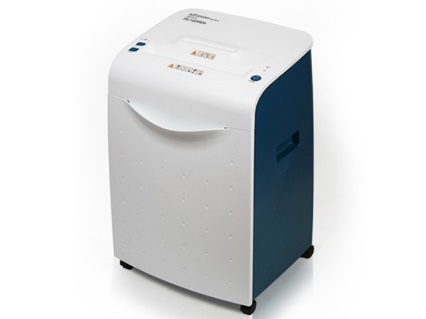 임대가 : \별도문의
임대가 : \별도문의
17
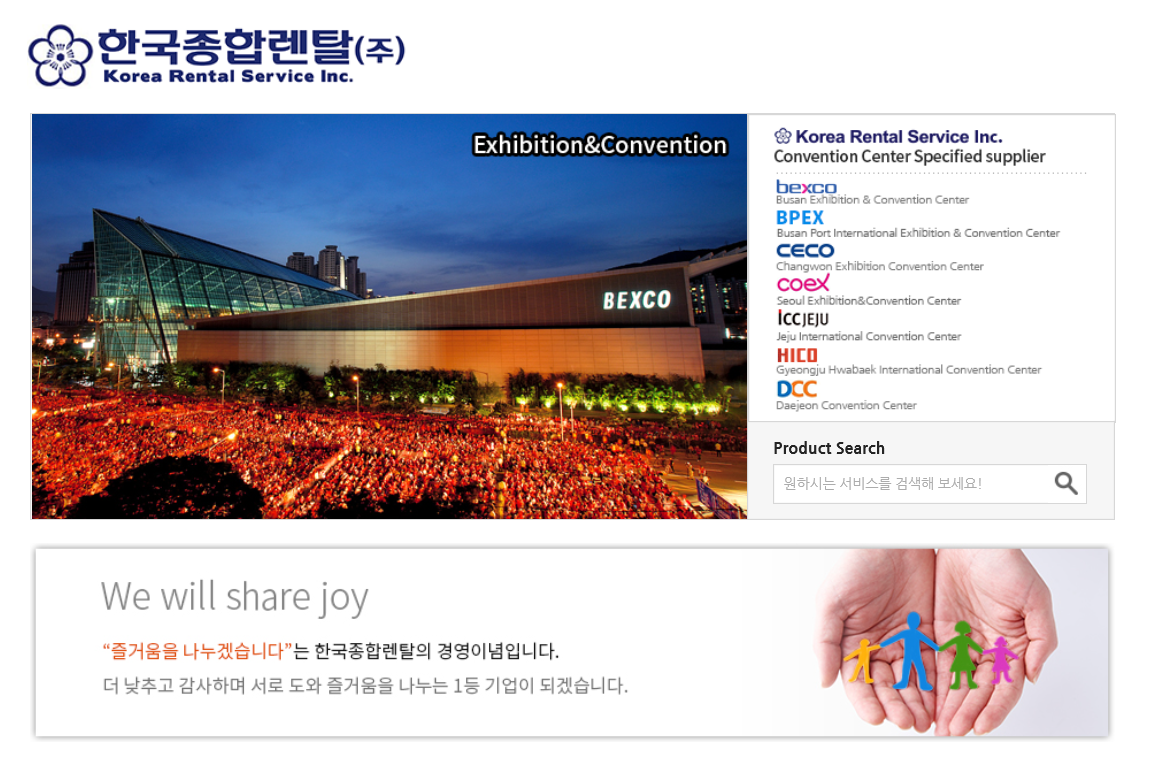 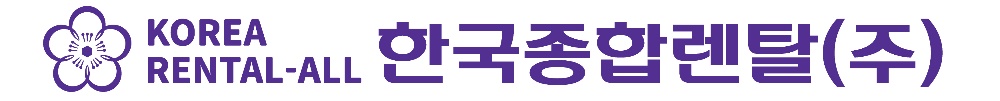 www.krsmall.com  /  krs@krsmall.com  /  051-782-0001  /  FAX 051-231-0040
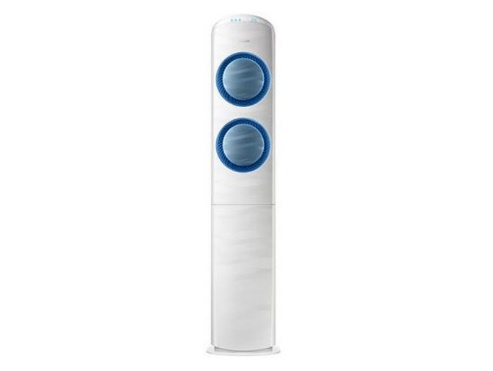 E-19
품명 : 공기청정기
특징 : 스탠드형
E-20
품명 : 가습기
특징 :
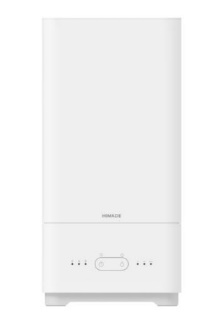 임대가 : \별도문의
임대가 : \별도문의
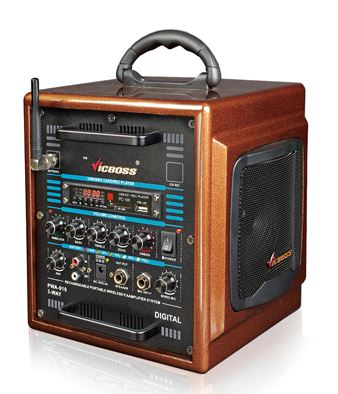 E-21
품명 : 충전식음향
특징 : 40W
        (무선마이크1개 포함)
E-22
품명 : 충전식음향
특징 : 120W
              (무선마이크1개 포함)
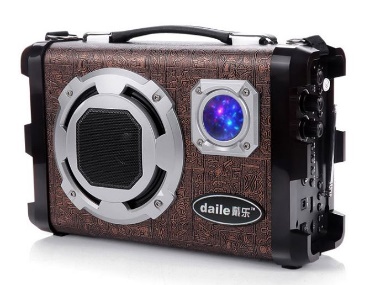 임대가 : \별도문의
임대가 : \별도문의
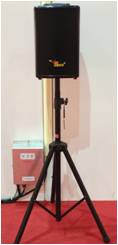 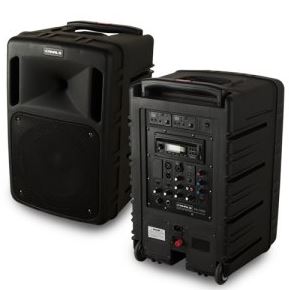 E-23
품명 : 충전식음향
특징 : 100W
        (무선마이크1개,
              유선마이크1개 포함)
E-24
품명 : 충전식음향
특징 : 300W
        (무선마이크2개,
              유선마이크1개 
              거치대포함)
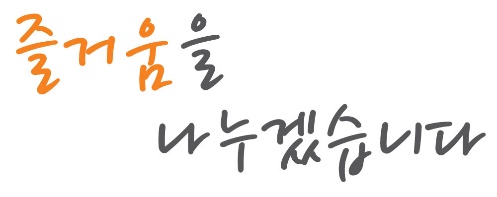 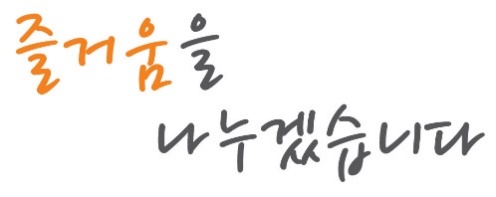 임대가 : \별도문의
임대가 : \별도문의
E-25
품명 : 음향
특징 : 오퍼레이터 포함
        (별도문의)
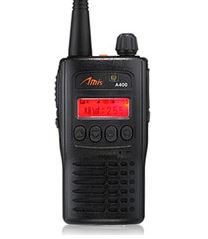 E-26
품명 : 무전기
특징 : 이어마이크,
        충전기 포함
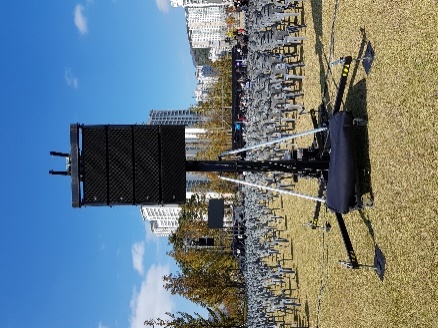 임대가 : \별도문의
임대가 : \별도문의
18
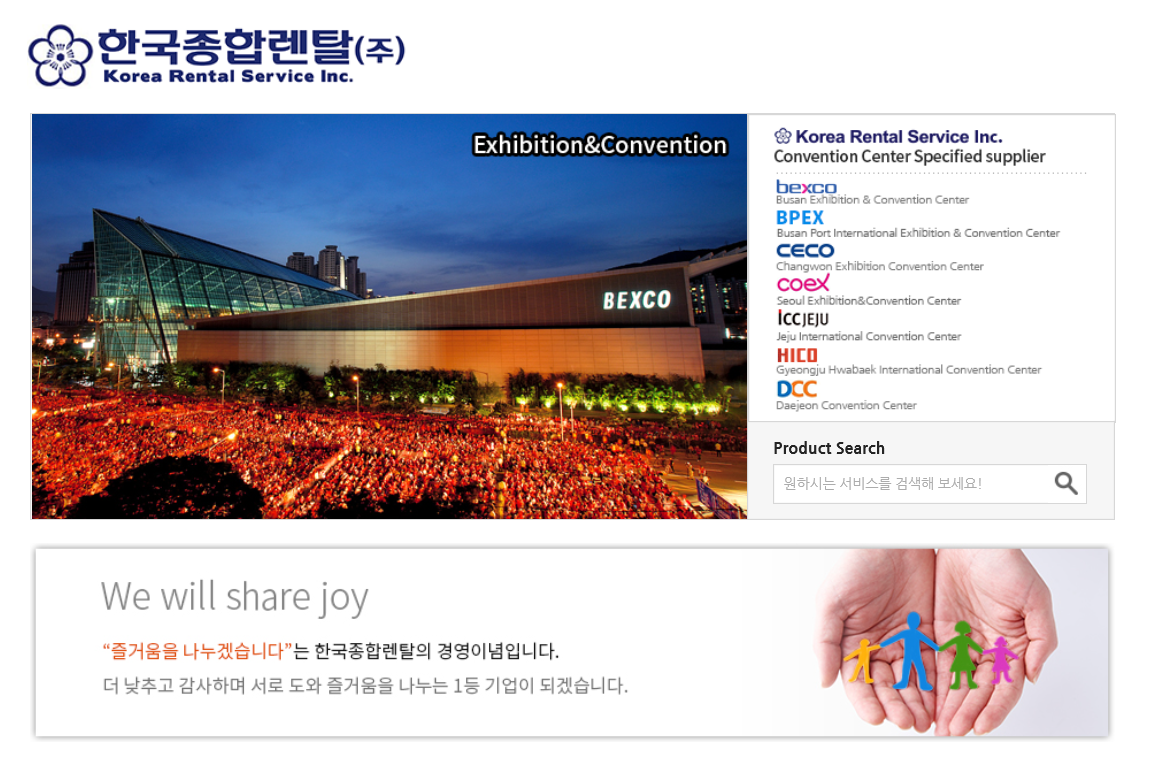 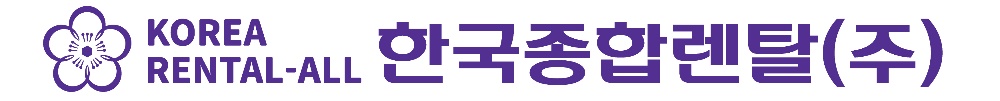 www.krsmall.com  /  krs@krsmall.com  /  051-782-0001  /  FAX 051-231-0040
E-27
품명 : 인터컴
특징 : 동시채널11명가능
        헤드셋
        충전기 포함
E-28
품명 : 인터컴
특징 : 동시채널6명가능
        헤드셋
        충전기 포함
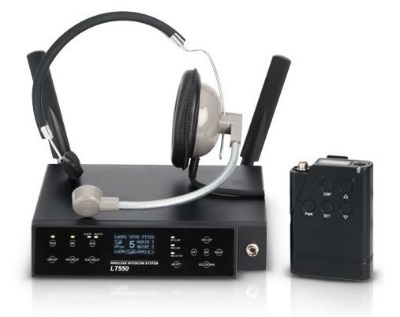 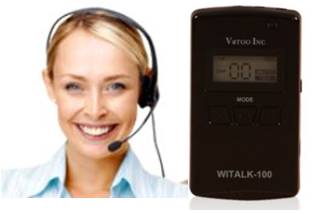 임대가 : \별도문의
임대가 : \별도문의
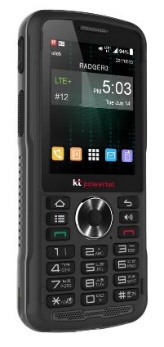 E-29
품명 : TRS
특징 : 이어마이크
              충전기 포함
E-30
품명 : 강의용마이크
특징 : 30W
              헤드셋, 충전기 포함
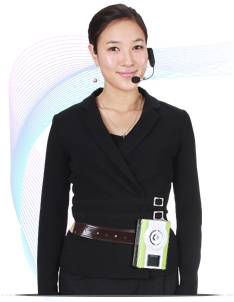 임대가 : \별도문의
임대가 : \별도문의
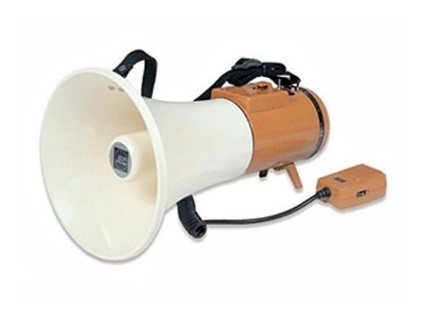 E-32
품명 : 메가폰 
특징 :
E-31
품명 : 확성기
특징 :
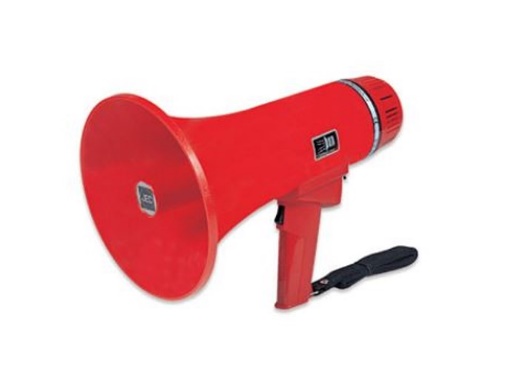 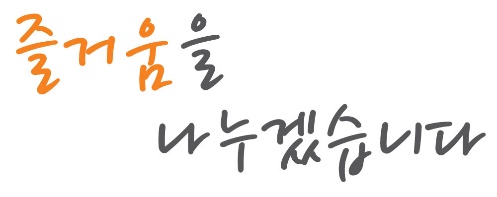 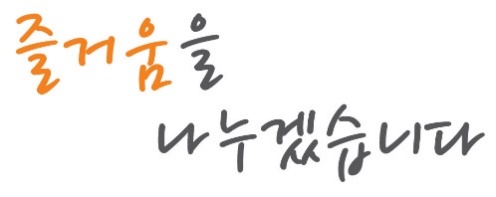 임대가 : \별도문의
임대가 : \별도문의
E-33
품명 : 캠코더
특징 : 100W
        (무선마이크1개,
              유선마이크1개 포함)
E-34
품명 : 카메라
특징 : 디지털
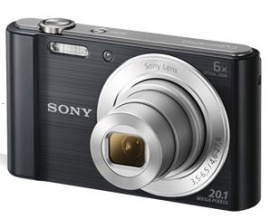 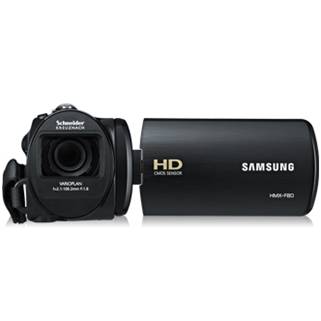 임대가 : \별도문의
임대가 : \별도문의
19
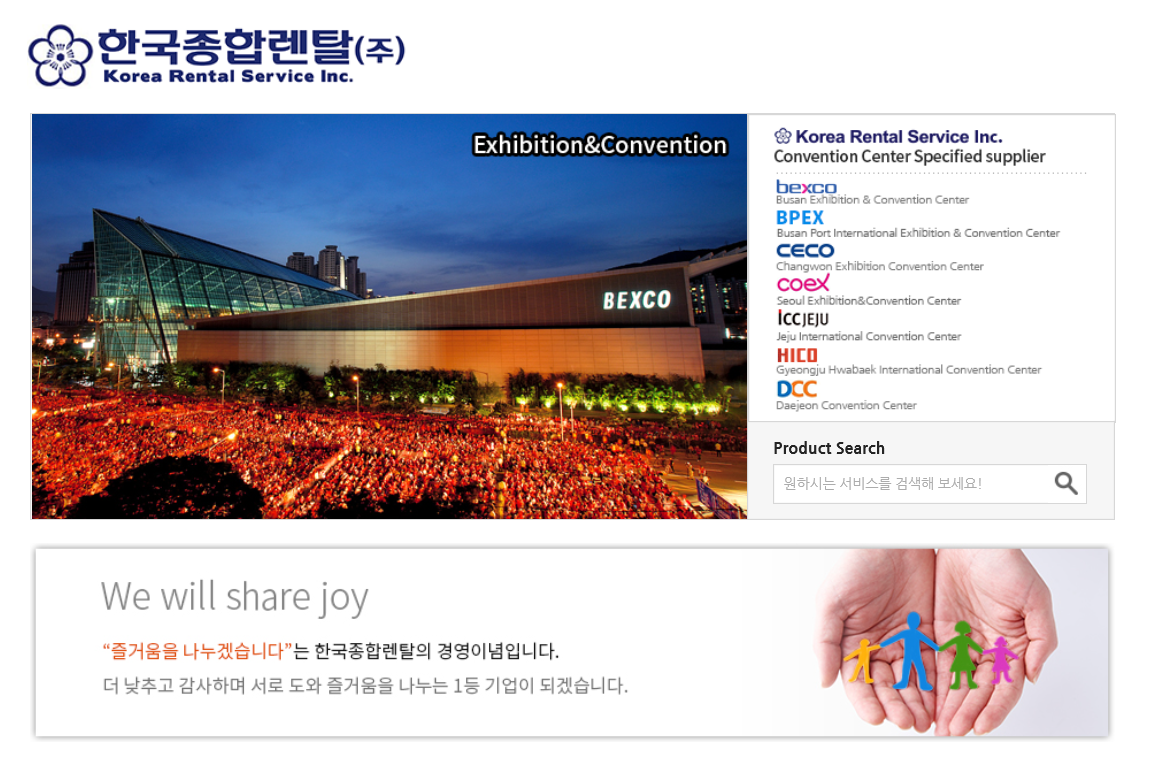 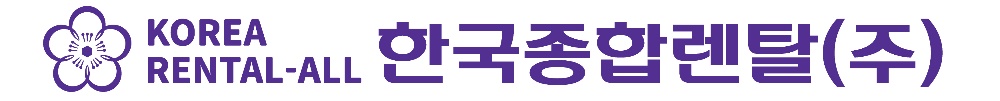 www.krsmall.com  /  krs@krsmall.com  /  051-782-0001  /  FAX 051-231-0040
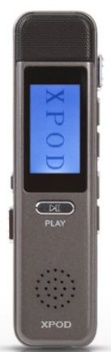 E-37
품명 : 인화기
특징 : 카트리지 별도
E-38
품명 : 녹음기
특징 : 23*92*12
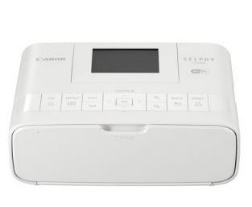 임대가 : \별도문의
임대가 : \별도문의
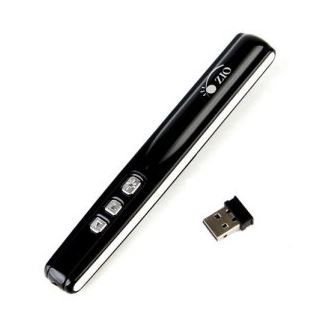 E-39
품명 : 레이저포인터
특징 : ppt페이지전환
E-40
품명 : 전화기
특징 : 개통, 
        유선설치 별도
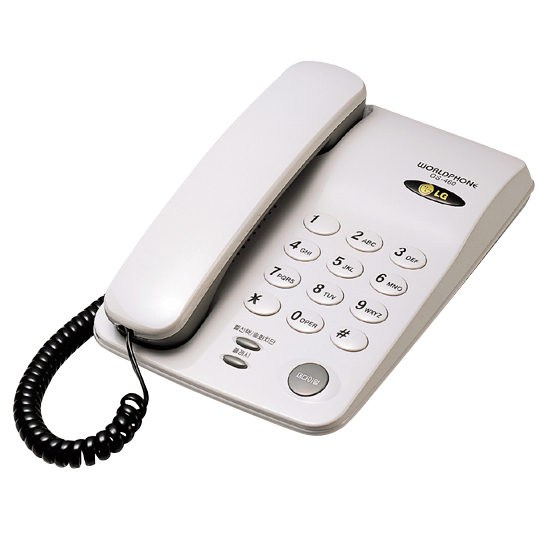 임대가 : \별도문의
임대가 : \별도문의
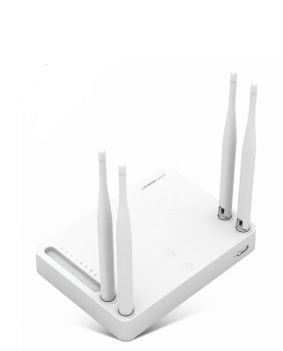 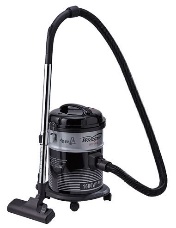 E-41
품명 : 공유기
특징 : 설치,
        네트워크작업 별도
E-42
품명 : 청소기
특징 : 업소용
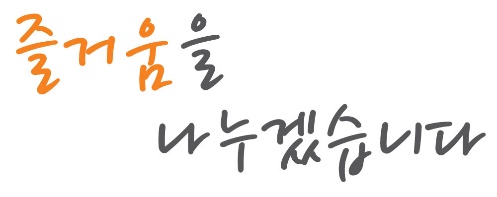 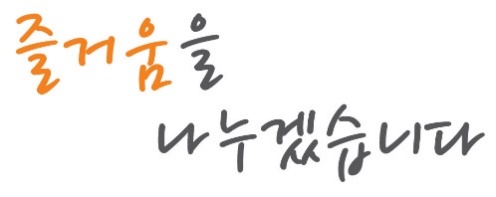 임대가 : \별도문의
임대가 : \별도문의
E-44
품명 : 캡슐커피머신
특징 : 캡슐별도
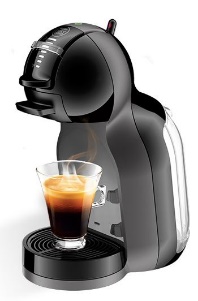 임대가 : \별도문의
20
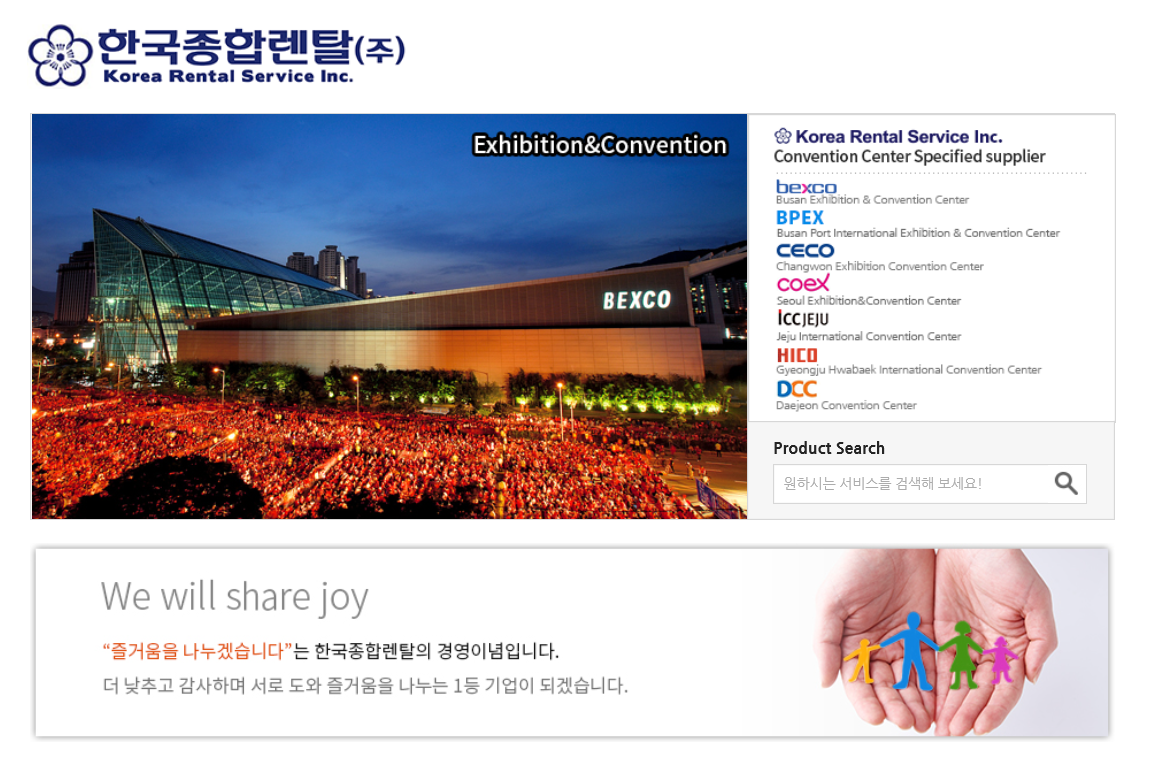 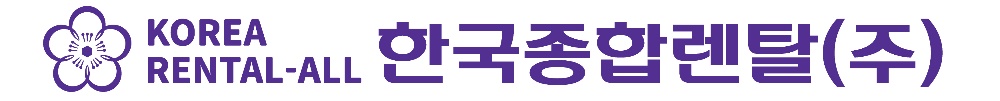 www.krsmall.com  /  krs@krsmall.com  /  051-782-0001  /  FAX 051-231-0040
E-46
품명 : 소형냉장고
특징 : 82L
E-47
품명 : 온장고
특징 : 50L
        460*360*500
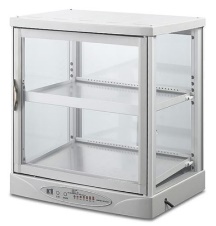 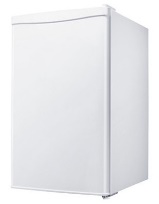 임대가 : \별도문의
임대가 : \별도문의
E-48
품명 : 냉장고
특징 : A-150L
        B-230L
        C-500L
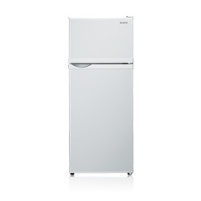 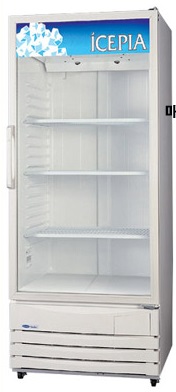 E-49
품명 : 냉장쇼케이스
특징 : 400L
임대가 : (A)\별도문의
           (B)\별도문의
           (C)\별도문의
임대가 : \별도문의
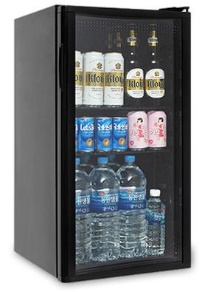 E-50
품명 : 미니냉장쇼케이스
특징 : 92L
              445*510*831
E-51
품명 : 냉동고
특징 : 1260*710*H790
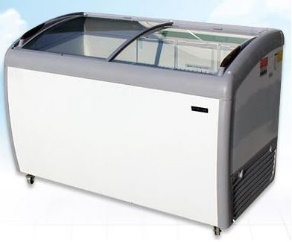 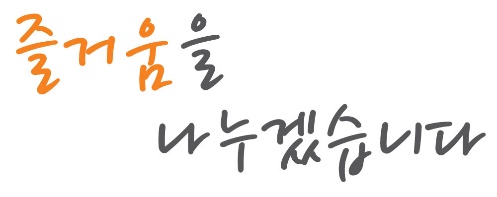 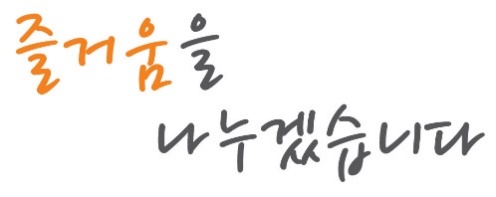 임대가 : \별도문의
임대가 : \별도문의
E-52
품명 : 냉동고
특징 : 1328*745*H1000
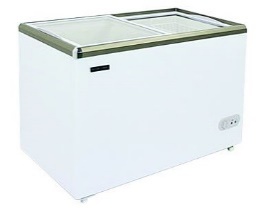 임대가 : \별도문의
21
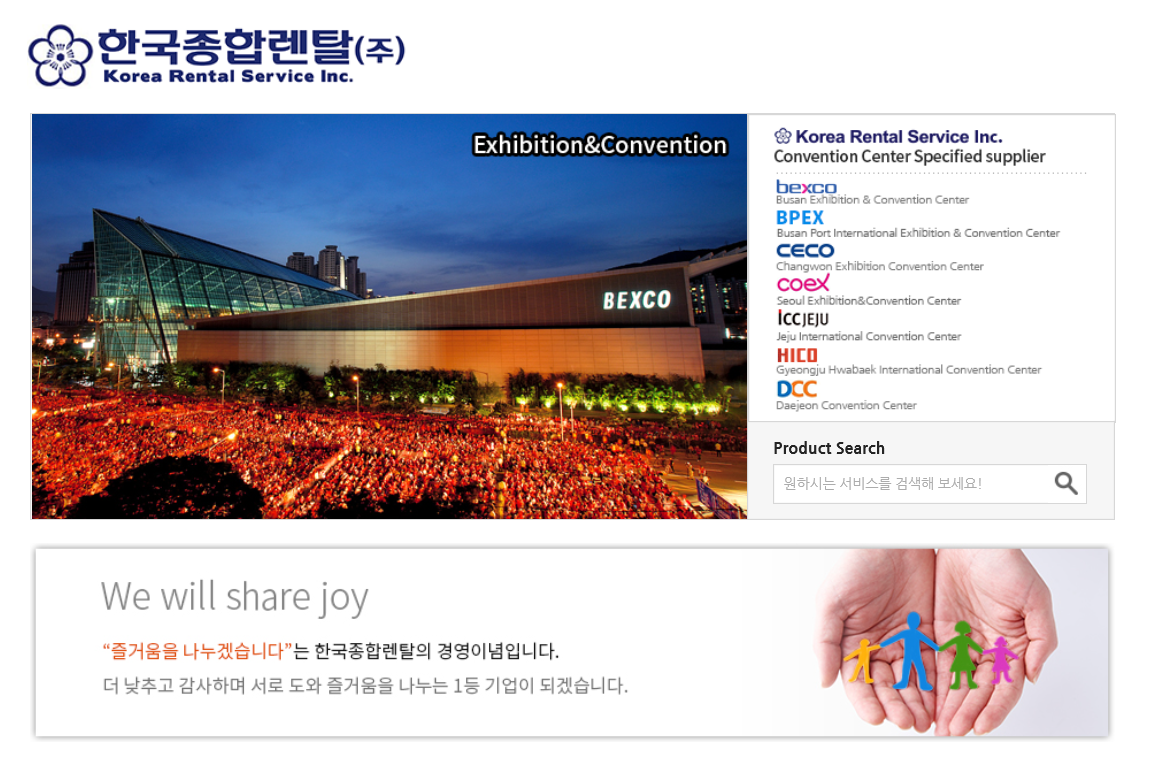 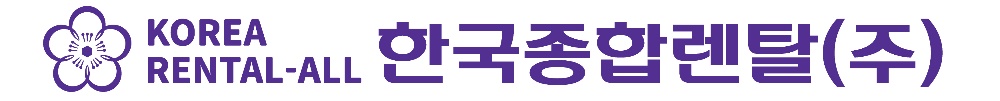 www.krsmall.com  /  krs@krsmall.com  /  051-782-0001  /  FAX 051-231-0040
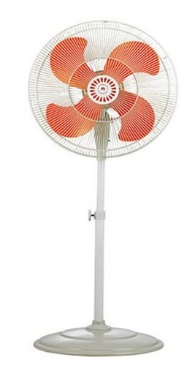 SE-01
품명 : 선풍기
특징 : 가정용
SE-02
품명 : 선풍기
특징 : 대형
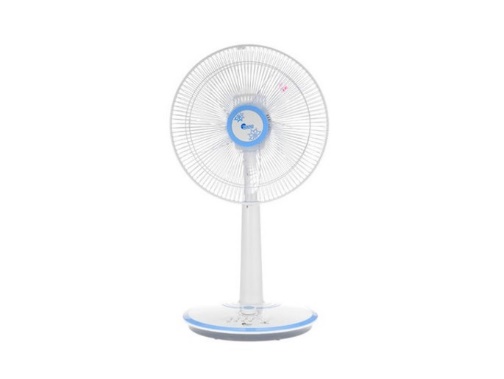 임대가 : \별도문의
임대가 : \별도문의
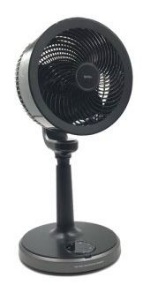 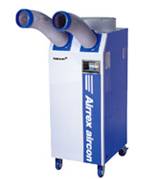 SE-04
품명 : 이동식에어컨
특징 : 에어렉스
SE-03
품명 : 써큘레이터
특징 : 290*290*H765
임대가 : \별도문의
임대가 : \별도문의
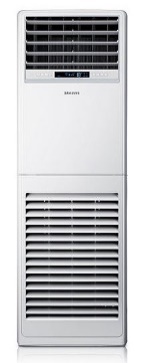 SE-05
품명 : 에어컨
특징 : 벽걸이형
SE-06
품명 : 에어컨
특징 : 스탠드형
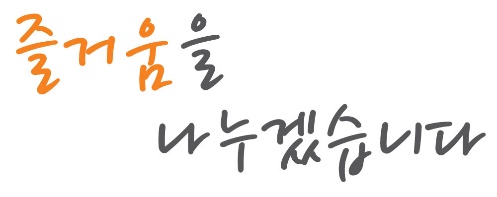 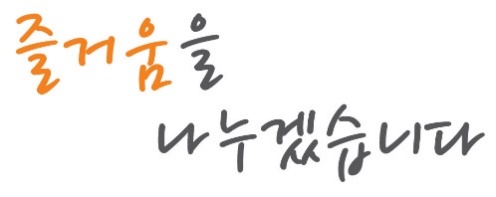 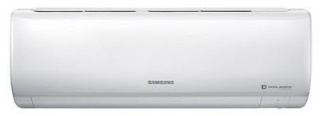 임대가 : \별도문의
임대가 : \별도문의
22
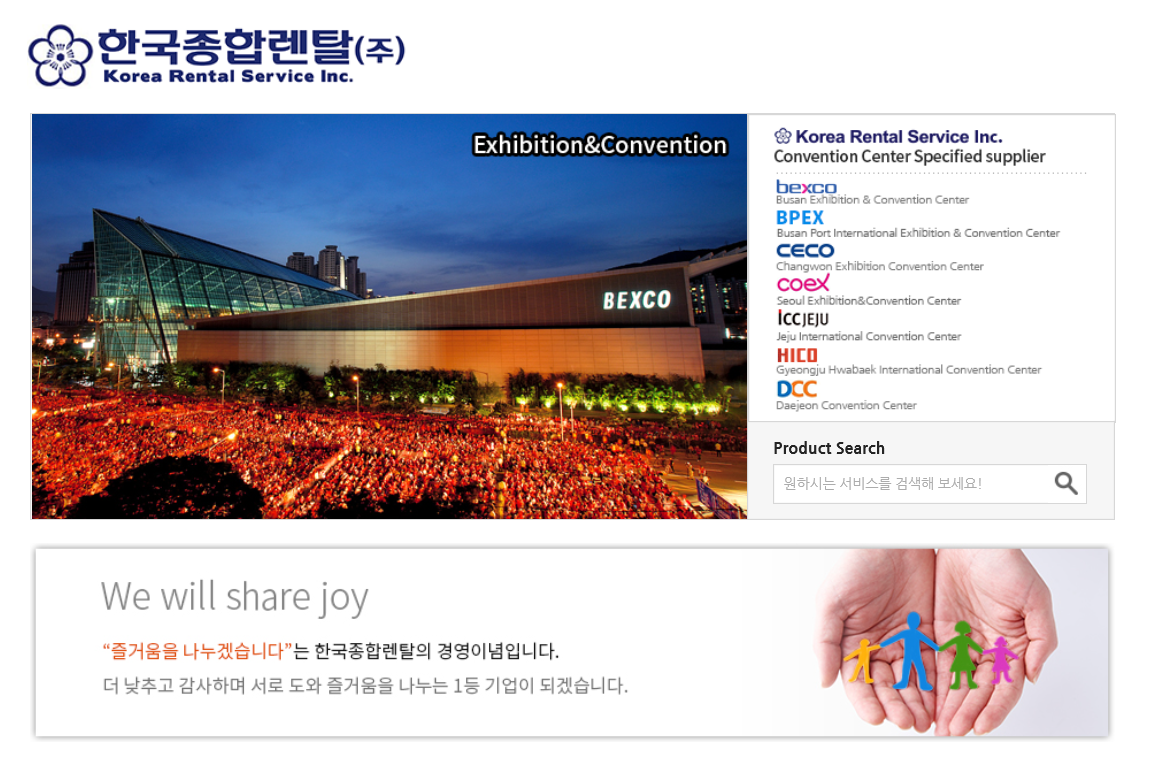 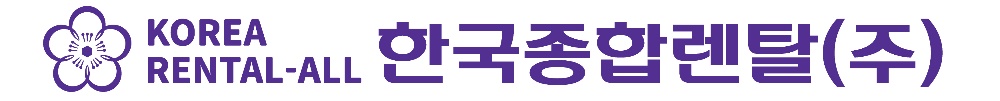 www.krsmall.com  /  krs@krsmall.com  /  051-782-0001  /  FAX 051-231-0040
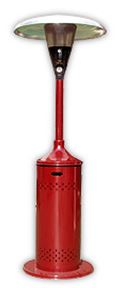 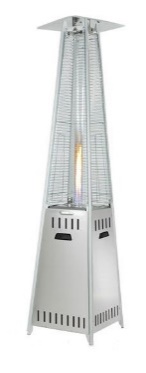 SE-07
품명 : 파티오난로
특징 : 가스1회포함
SE-08
품명 : 글래스파티오난로
특징 : 가스1회포함
임대가 : \별도문의
임대가 : \별도문의
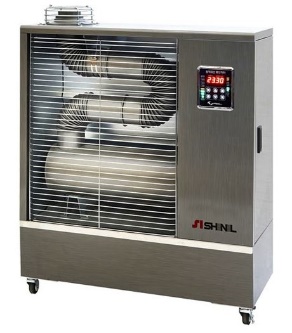 SE-09
품명 : 패치카난로
특징 : 기름1회포함
SE-10
품명 : 3단가스스토브
특징 : 가스1회포함
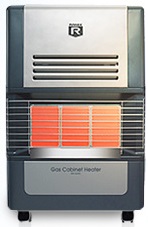 임대가 : \별도문의
임대가 : \별도문의
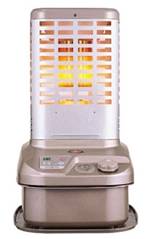 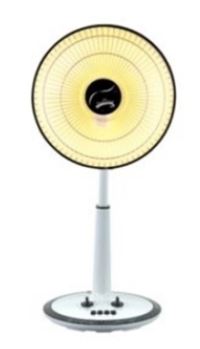 SE-11
품명 : 원적외선난로
특징 : 전기사용
SE-12
품명 : 로타리난로
특징 : 기름1회포함
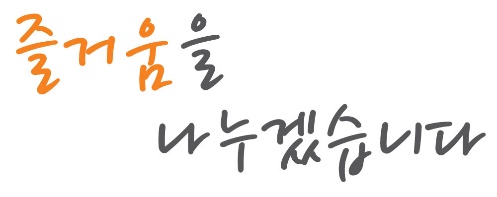 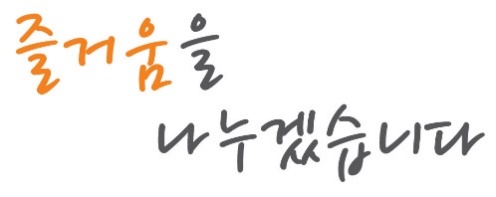 임대가 : \별도문의
임대가 : \별도문의
SE-14
품명 : 전기온풍기
특징 : 벽걸이형
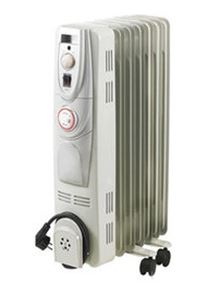 SE-13
품명 : 라디에이터
특징 : 7핀, 전기사용
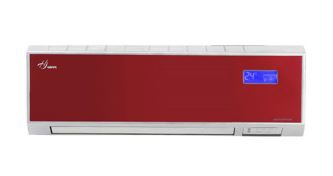 임대가 : \별도문의
임대가 : \별도문의
23
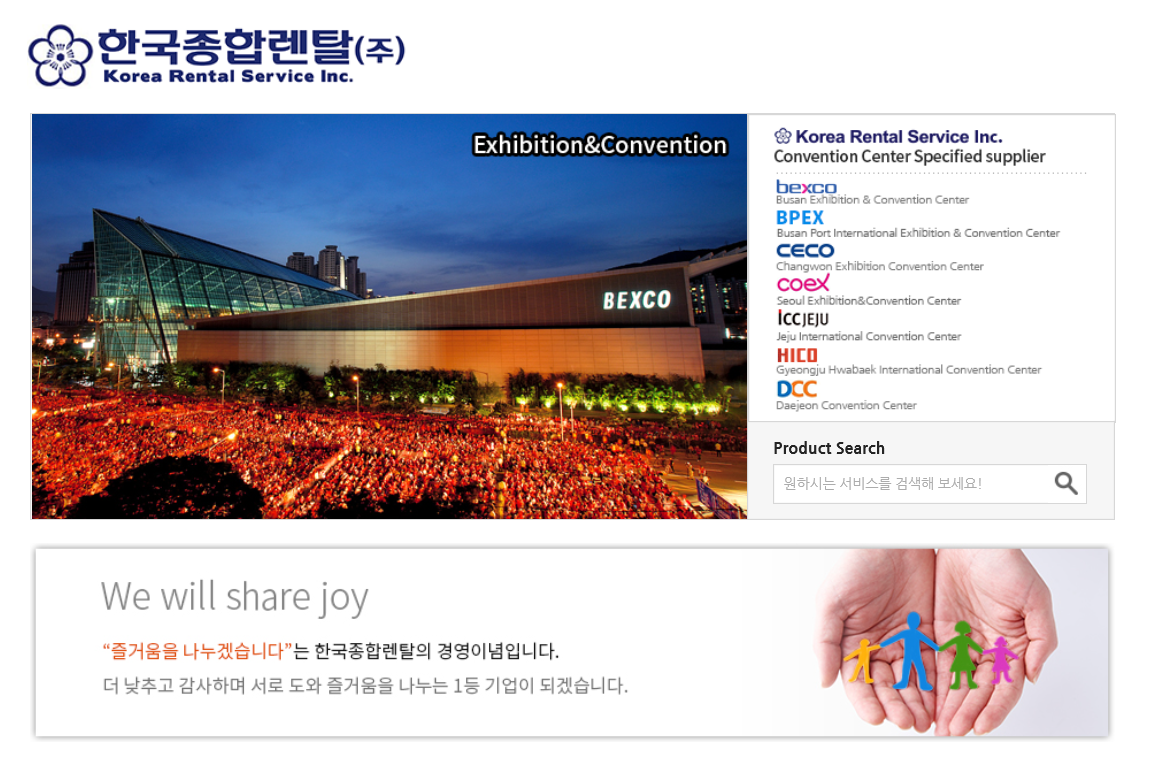 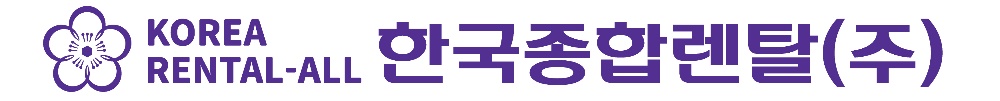 www.krsmall.com  /  krs@krsmall.com  /  051-782-0001  /  FAX 051-231-0040
SE-15
품명 : 소형난로
특징 : 가스1회포함
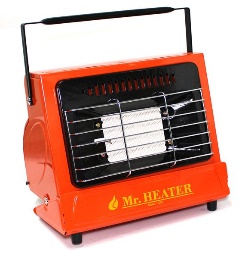 임대가 : \별도문의
SA-01
품명 : 바리케이트
특징 : 1100*H1200
SA-02
품명 : 철제휀스
특징 : 1800*H1100
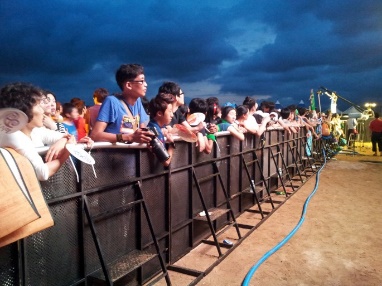 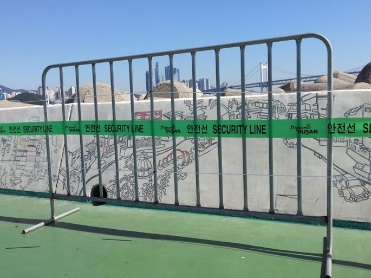 임대가 : \별도문의
임대가 : \별도문의
SA-03
품명 : JP휀스
특징 : 1800*H1100
SA-04
품명 : PE휀스
특징 : 1800*H1000
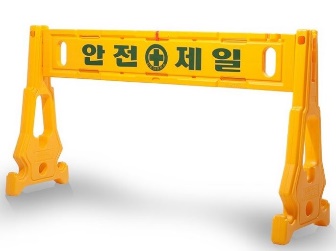 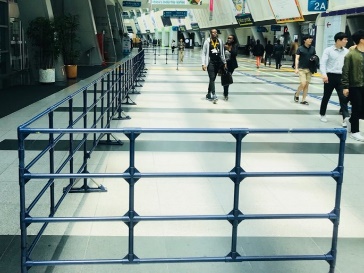 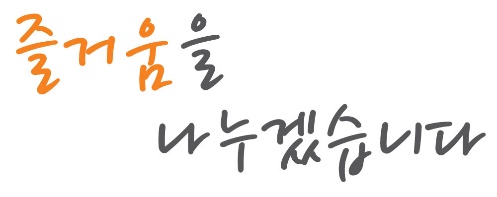 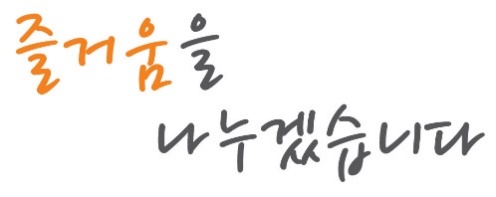 임대가 : \별도문의
임대가 : \별도문의
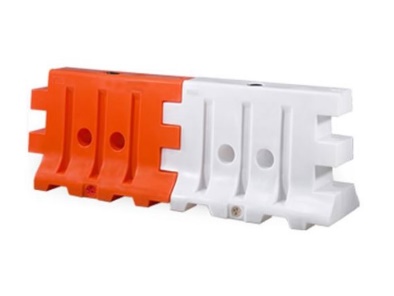 SA-05
품명 : PE방호벽
특징 : 1200*H900
SA-06
품명 : 자동벨트차단봉
특징 : RED
        L2000
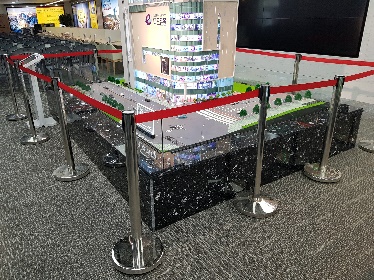 임대가 : \별도문의
임대가 : \별도문의
24
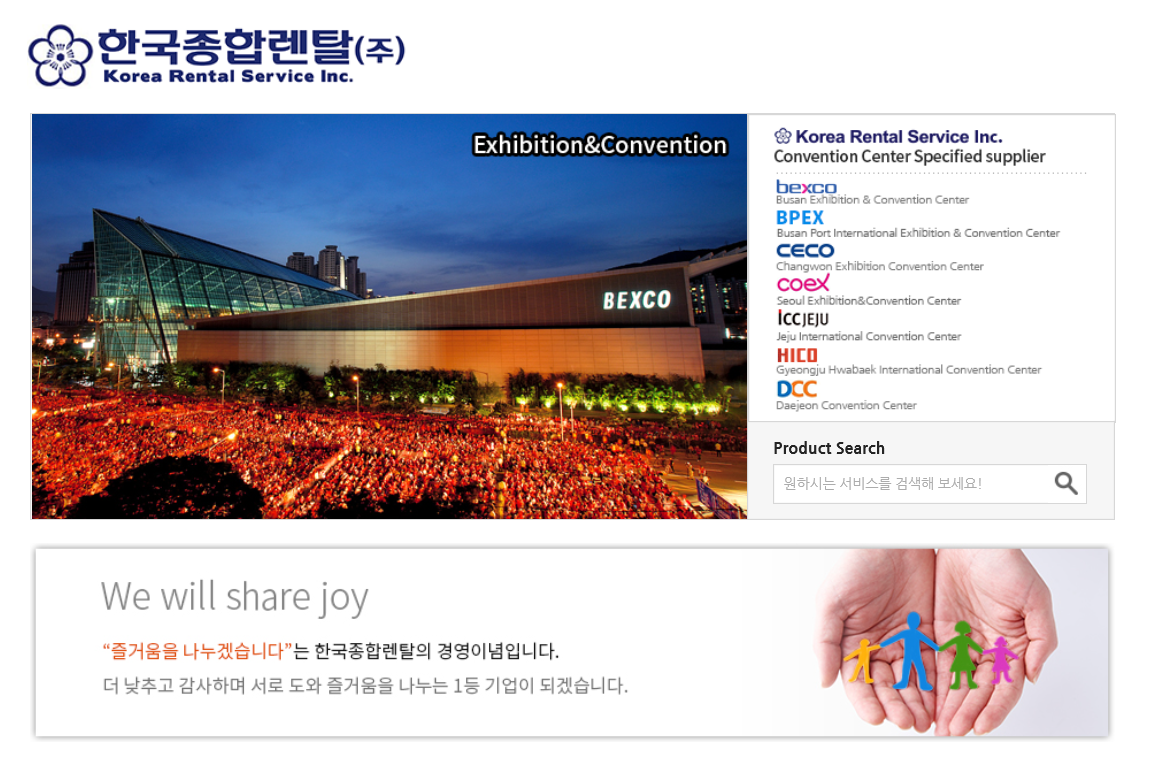 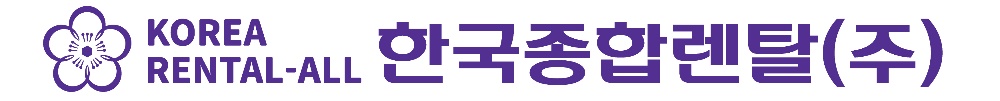 www.krsmall.com  /  krs@krsmall.com  /  051-782-0001  /  FAX 051-231-0040
SA-07
품명 : 자동벨트차단봉
특징 : RED
        L2000
SA-08
품명 : 자동벨트차단봉
특징 : BLACK
        L2000
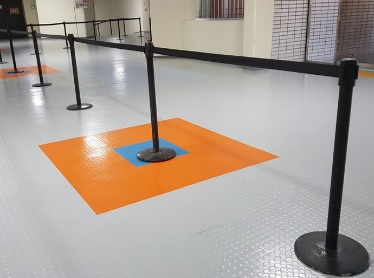 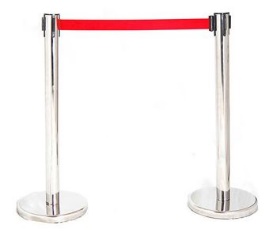 임대가 : \별도문의
임대가 : \별도문의
SA-10
품명 : 미니차단봉
특징 : L2000
SA-09
품명 : 차단봉
특징 : 걸이형
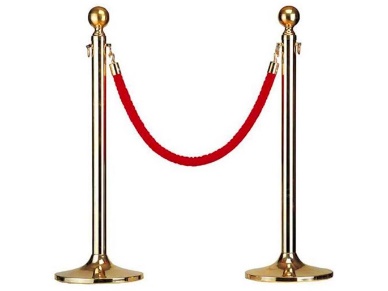 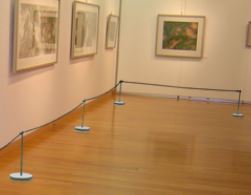 임대가 : \별도문의
임대가 : \별도문의
SA-11
품명 : 경광봉
특징 : 건전지별도
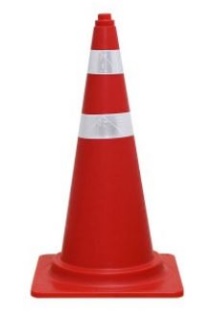 SA-12
품명 : 라바콘
특징 : H720
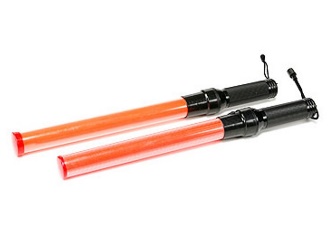 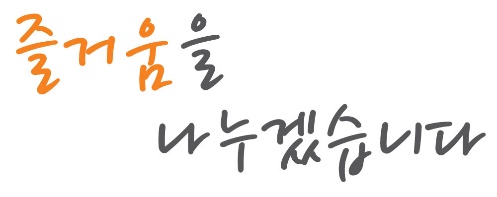 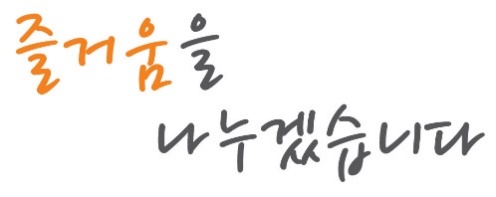 임대가 : \별도문의
임대가 : \별도문의
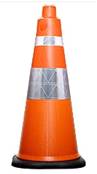 SA-13
품명 : 라바콘걸이봉
특징 : 1800
SA-14
품명 : 헤비콘
특징 : H750
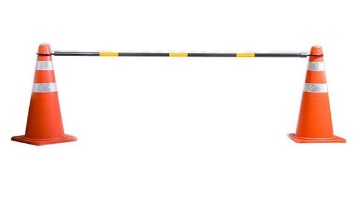 임대가 : \별도문의
임대가 : \별도문의
25
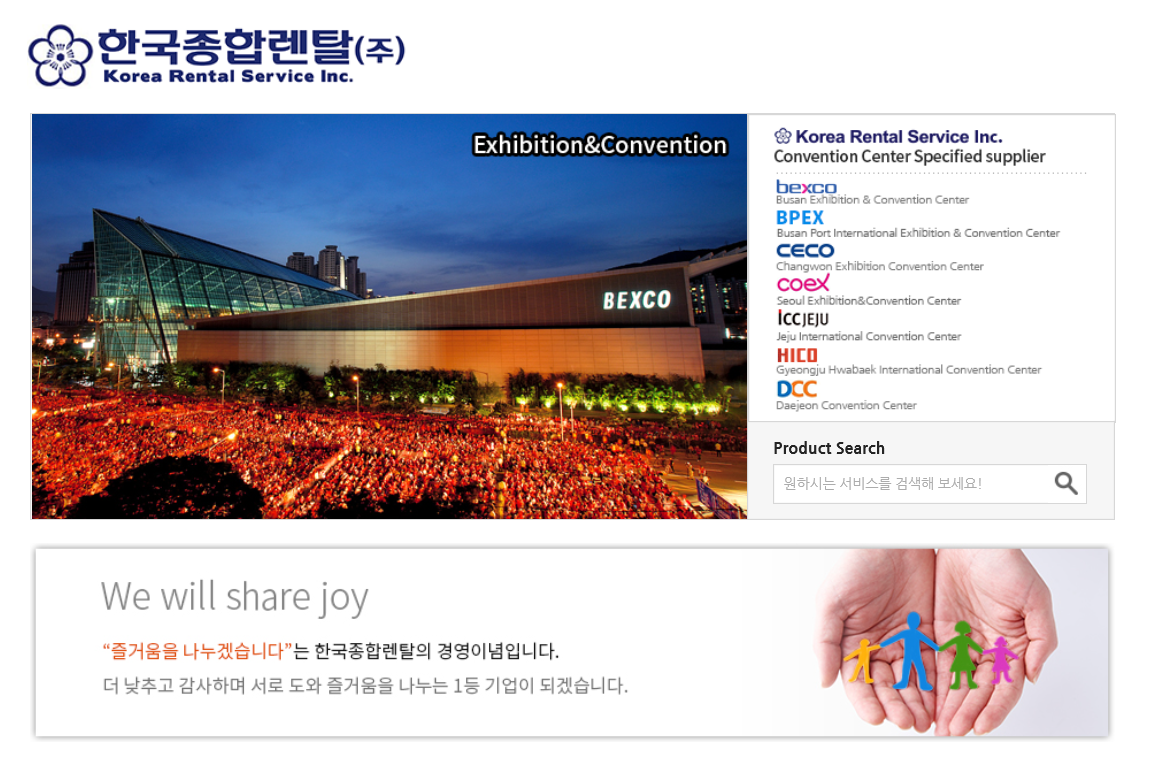 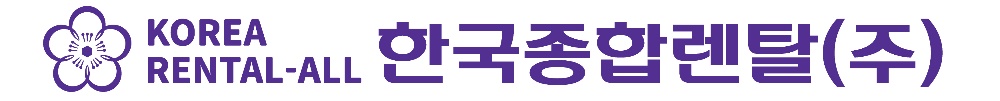 www.krsmall.com  /  krs@krsmall.com  /  051-782-0001  /  FAX 051-231-0040
SA-16
품명 : 소화기
특징 : CO2
SA-15
품명 : 소화기
특징 : 분말
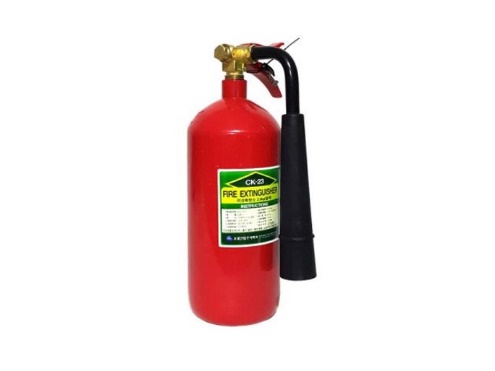 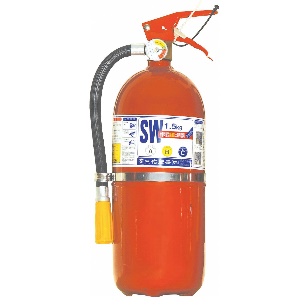 임대가 : \별도문의
임대가 : \별도문의
SA-18
품명 : 폴리스라인
특징 : 롤
SA-17
품명 : 핸드스캐너
특징 : 410
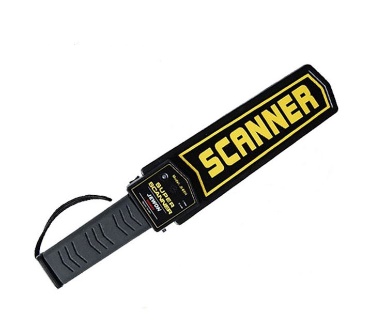 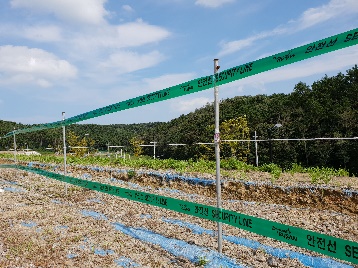 임대가 : \별도문의
임대가 : \별도문의
SA-19
품명 : 지주팩
특징 : H1500
SA-20
품명 : 안전조끼
특징 : 형광
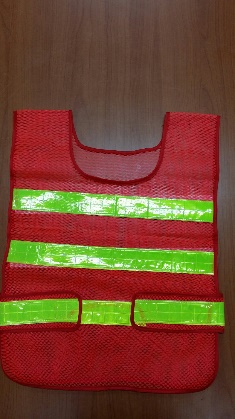 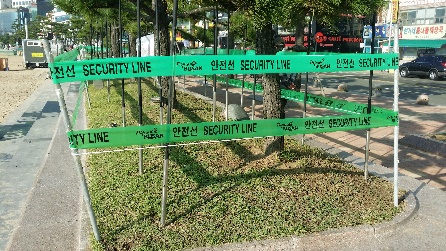 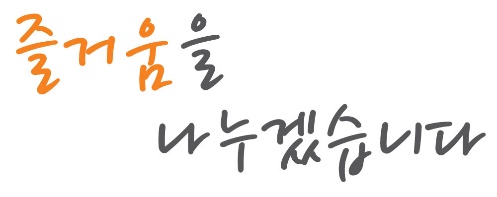 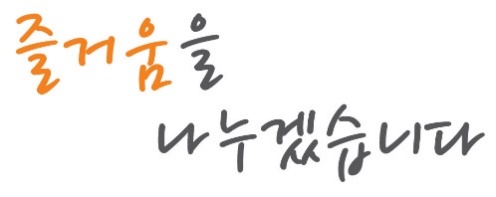 임대가 : \별도문의
임대가 : \별도문의
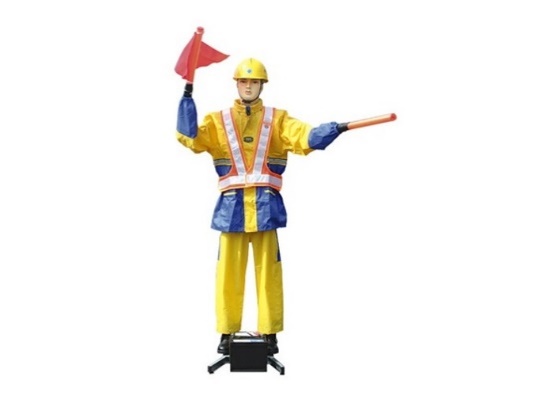 SA-22
품명 : 로봇신호수
특징 : 별도문의
SA-21
품명 : LED안전조끼
특징 : 건전지별도
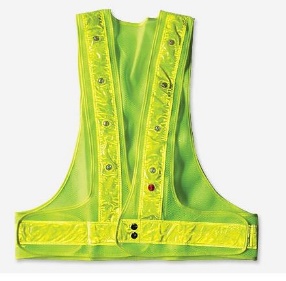 임대가 : \별도문의
임대가 : \별도문의
26
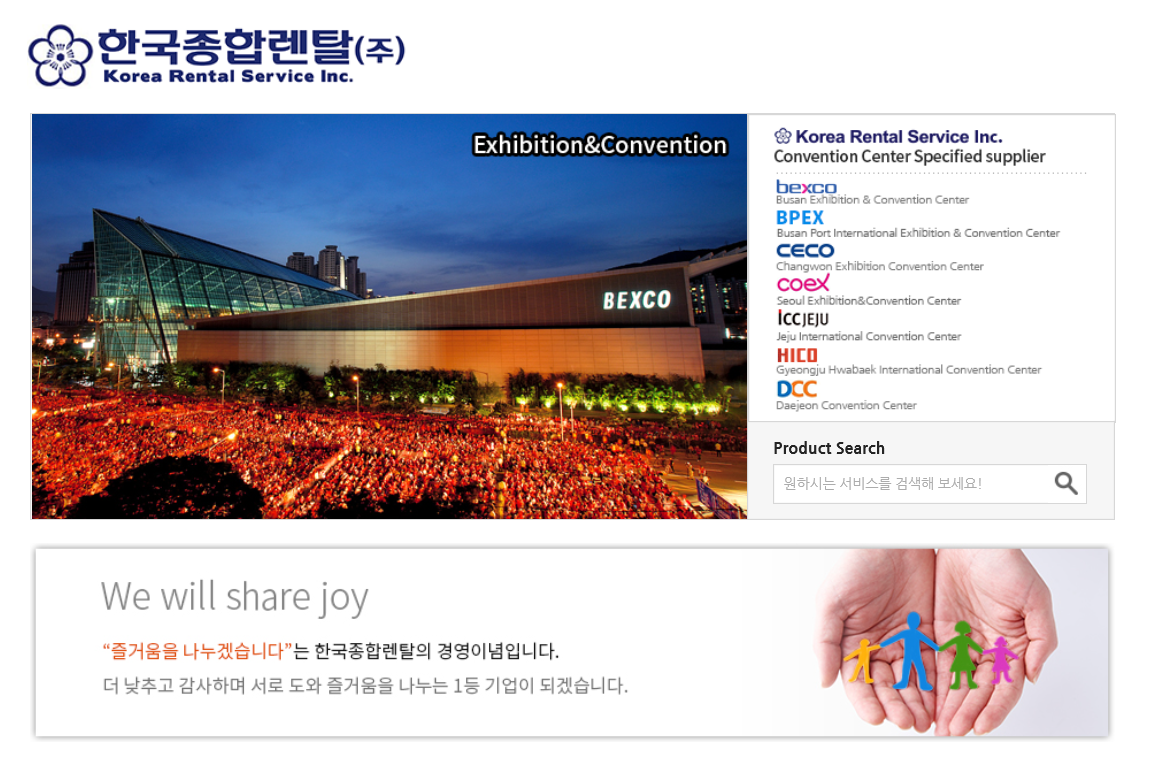 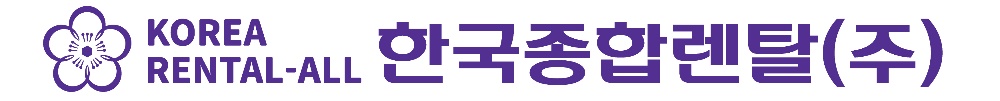 www.krsmall.com  /  krs@krsmall.com  /  051-782-0001  /  FAX 051-231-0040
SA-23
품명 : 구명조끼
특징 : 성인용, 아동용
SA-24
품명 : 구명환
특징 : 외경720
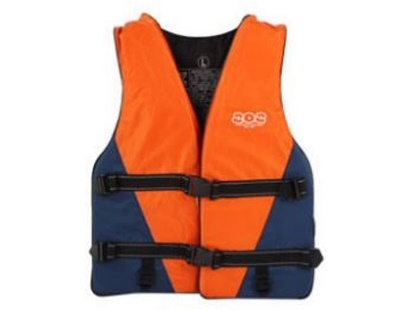 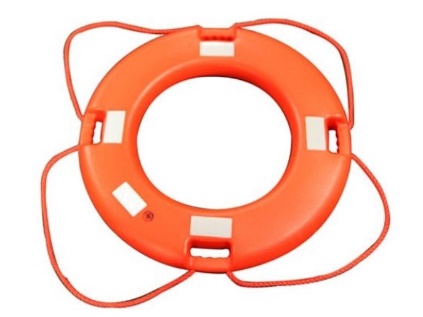 임대가 : \별도문의
임대가 : \별도문의
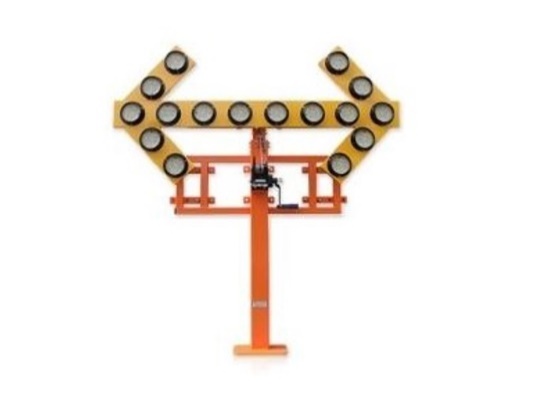 SA-25
품명 : 싸인보드
특징 : 3단
SA-26
품명 : 경고등
특징 : 건전지별도
        A-위험경고등
              B-점멸등
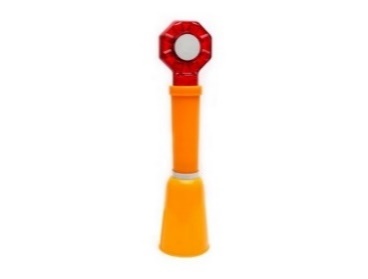 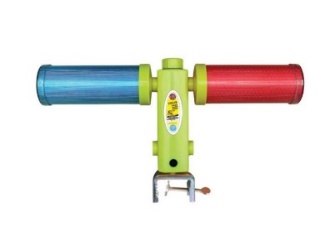 임대가 : (A)\별도문의
           (B)\별도문의
임대가 : \별도문의
SI-02
품명 : 싸인폴
특징 : A3
SI-01
품명 : 싸인폴
특징 : A3
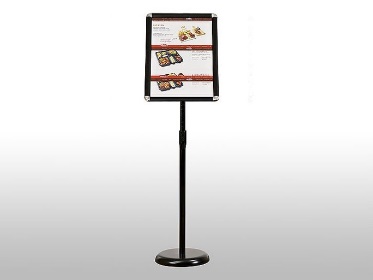 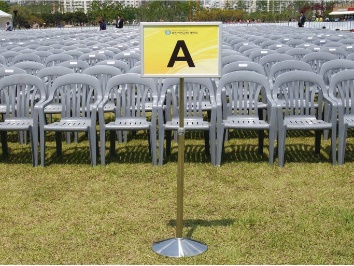 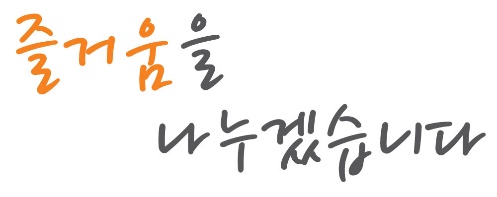 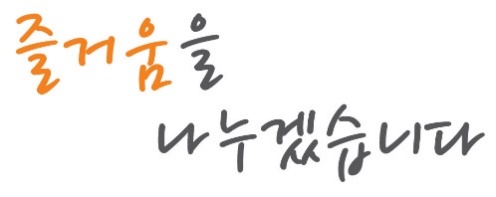 임대가 : \별도문의
임대가 : \별도문의
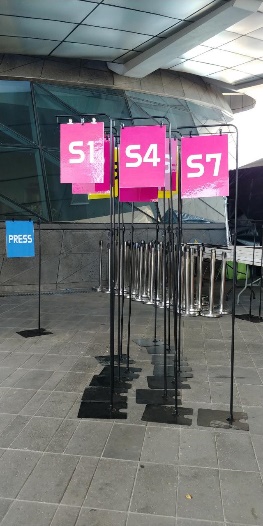 SI-03
품명 : ㄱ자형싸인폴
특징 : A3
SI-04
품명 : 에어아치
특징 : 외경-10000*H4000
              내경-8000*H3000
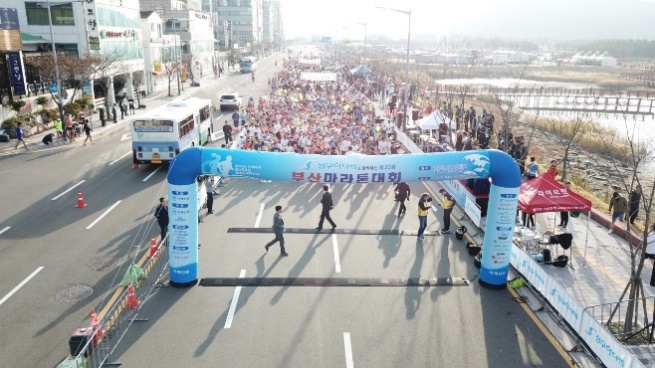 임대가 : \별도문의
임대가 : \별도문의
27
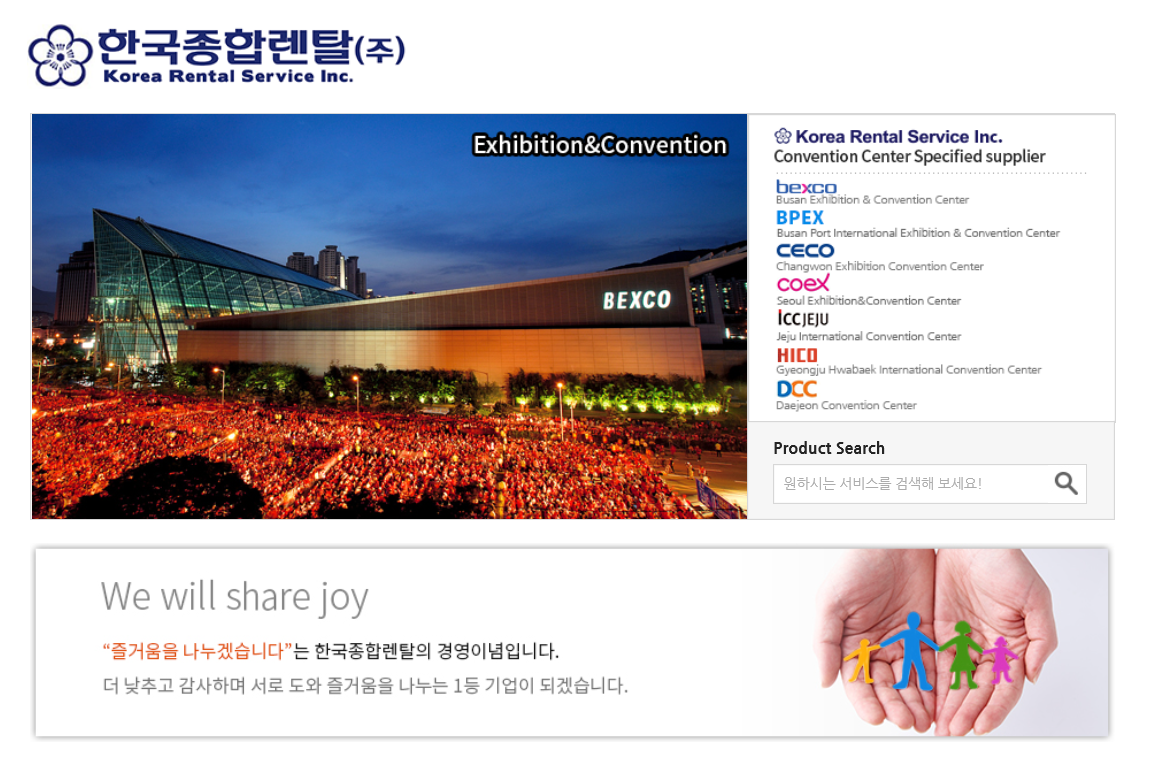 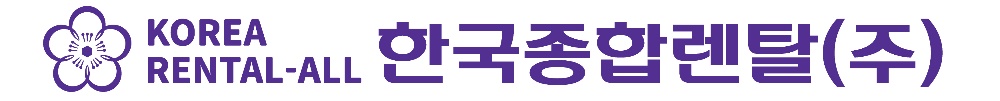 www.krsmall.com  /  krs@krsmall.com  /  051-782-0001  /  FAX 051-231-0040
SI-05
품명 : 에어아치
특징 : 외경-8000*H4000
               내경-6500*H3300
SI-06
품명 : 에어아치
특징 : 외경-8000*H4000
               내경-6500*H3300
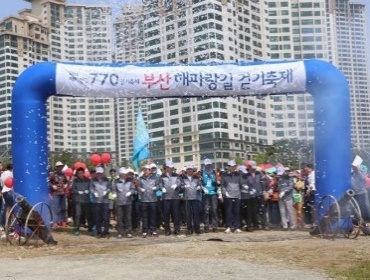 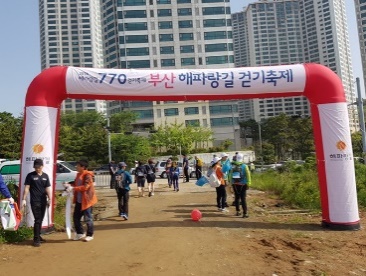 임대가 : \별도문의
임대가 : \별도문의
SI-08
품명 : 에어아치
특징 : 외경-6800*H3500
               내경-5000*H2500
SI-07
품명 : 에어아치
특징 : 외경-8000*H4000
               내경-6500*H3300
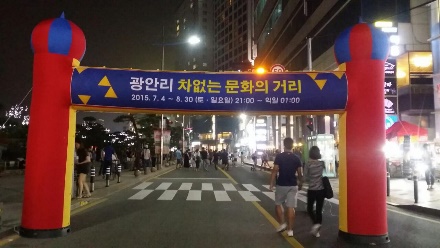 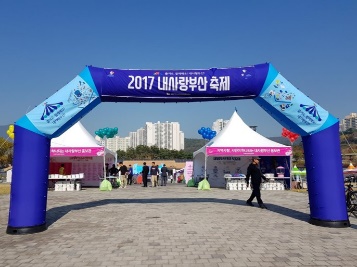 임대가 : \별도문의
임대가 : \별도문의
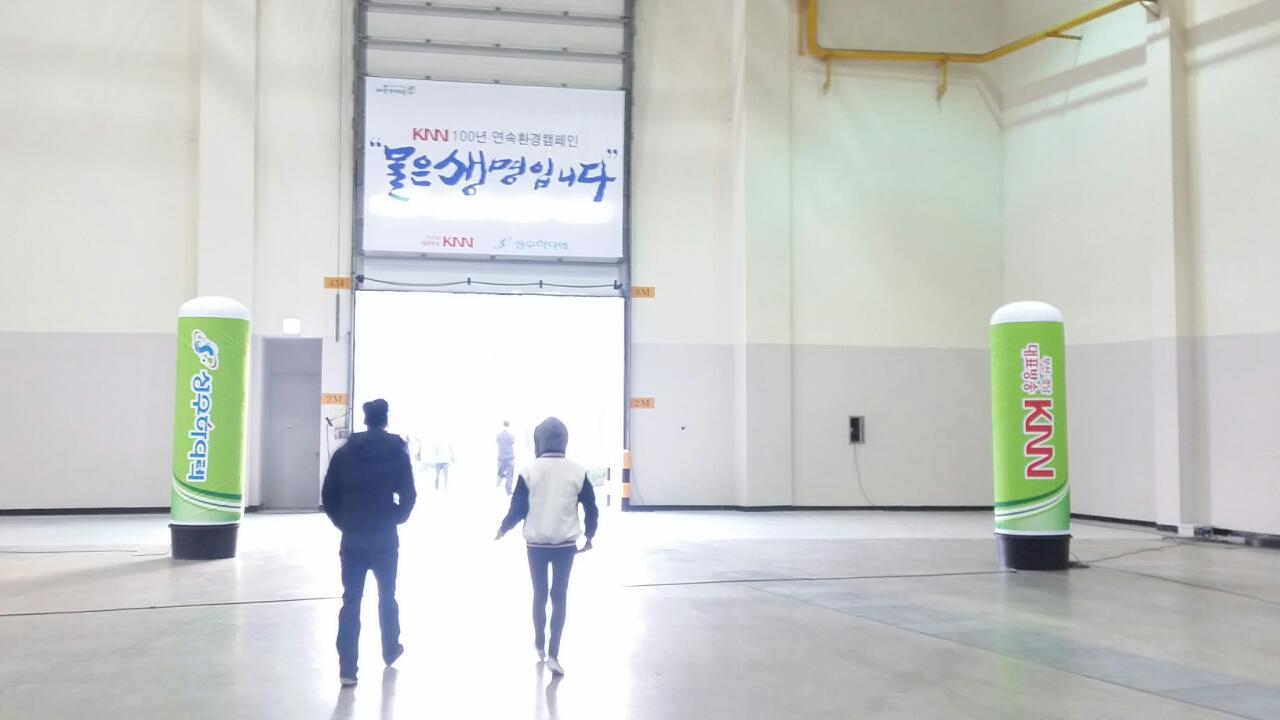 SI-10
품명 : 에어기둥
특징 : H3000
SI-09
품명 : 에어아치
특징 : 외경-5000*H3500
               내경-3200*H2500
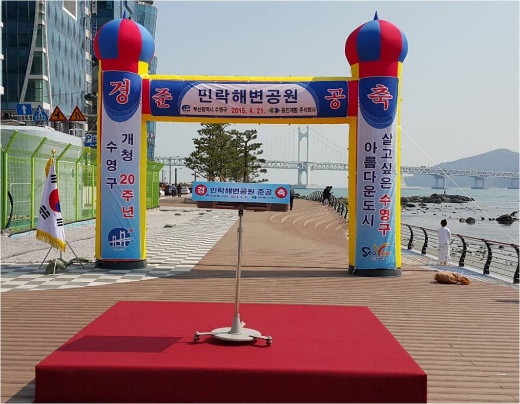 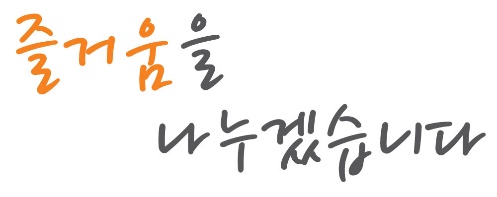 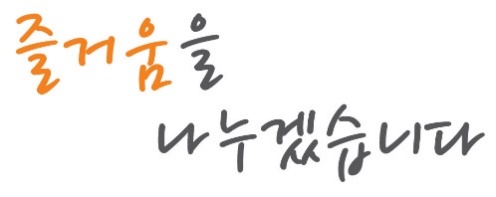 임대가 : \별도문의
임대가 : \별도문의
SI-11
품명 : 애드벌룬
특징 : 별도문의
SI-12
품명 : 실외형X배너
특징 : 제작물-H1800*600
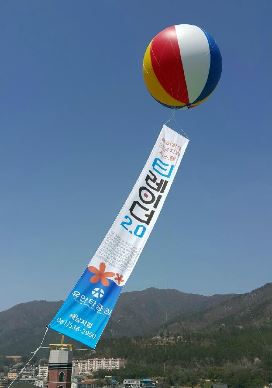 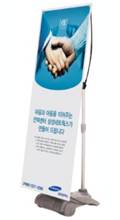 임대가 : \별도문의
임대가 : \별도문의
28
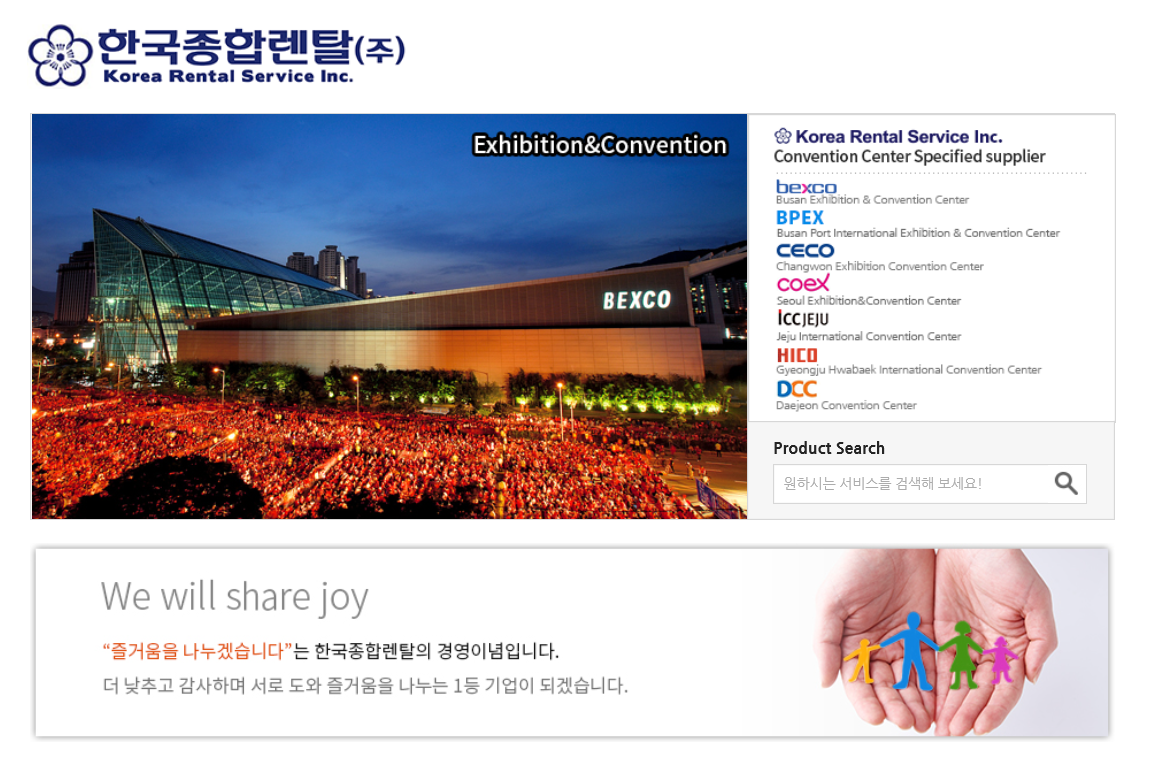 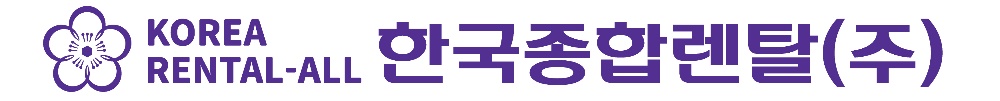 www.krsmall.com  /  krs@krsmall.com  /  051-782-0001  /  FAX 051-231-0040
SI-14
품명 : 자이언트폴배너
특징 : 제작물-H3300*1100
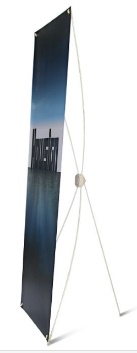 SI-13
품명 : 실내형X배너
특징 : 제작물-H1800*600
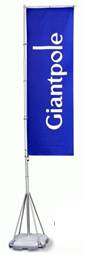 임대가 : \별도문의
임대가 : \별도문의
SI-15
품명 : A보드
특징 : 제작물-H1800*900
LI-01
품명 : 타워라이트
특징 : LED형
              (발전기별도)
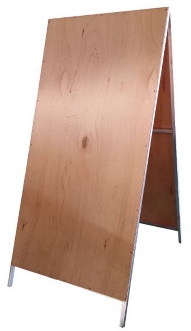 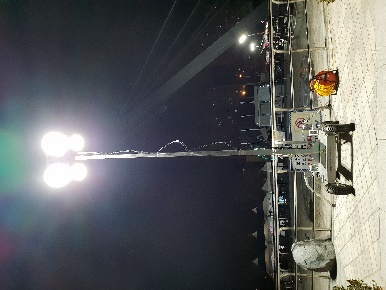 임대가 : \별도문의
임대가 : \별도문의
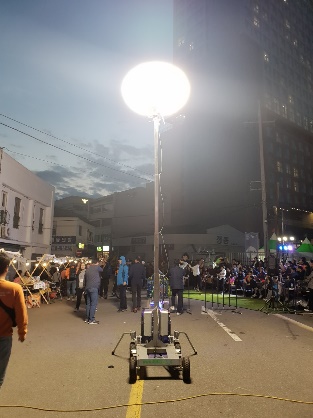 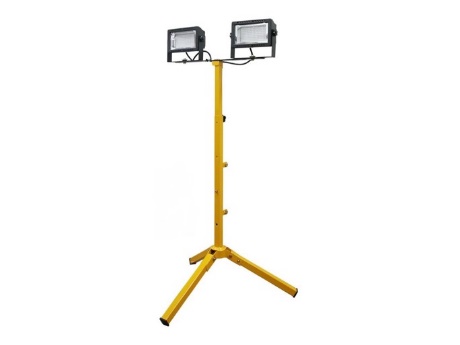 LI-03
품명 : LED조명
특징 : H1500
LI-02
품명 : 타워라이트
특징 : 벌룬형
        (발전기별도)
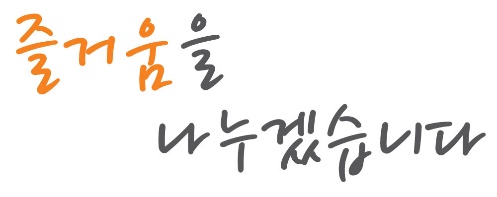 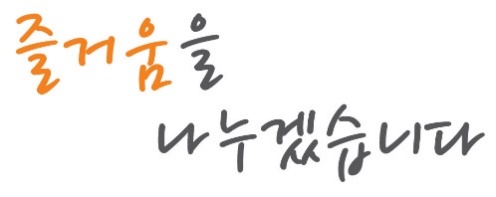 임대가 : \별도문의
임대가 : \별도문의
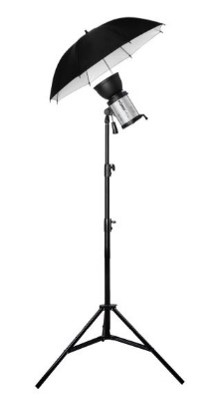 LI-04
품명 : 우산조명
특징 : 반사판-850
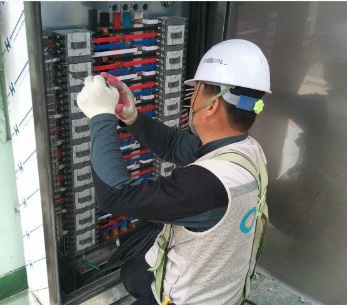 EL-01
품명 : 전기시설
특징 : 별도문의
임대가 : \별도문의
임대가 : \별도문의
29
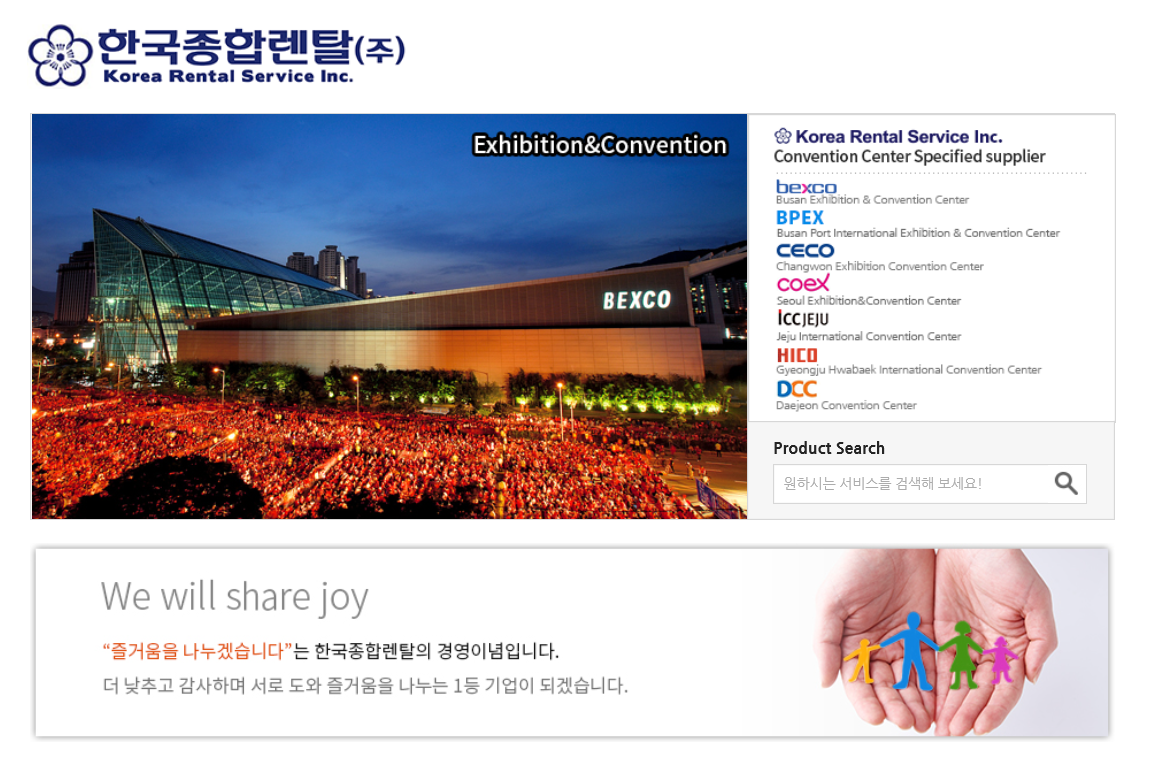 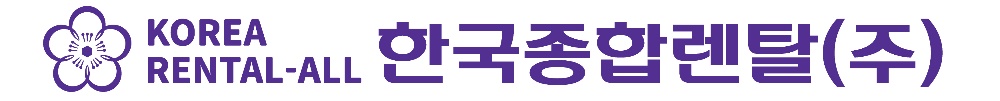 www.krsmall.com  /  krs@krsmall.com  /  051-782-0001  /  FAX 051-231-0040
EL-03
품명 : 릴선
특징 : A-27M
        B-50M
        C-100M
EL-02
품명 : 발전기
특징 : 3kw, 6..5kw, 7kw
        기타 별도문의
        기름1회포함
        추가기름별도
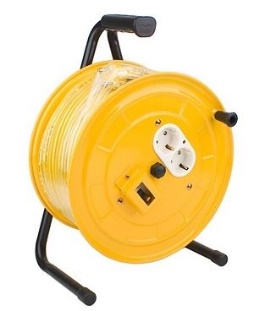 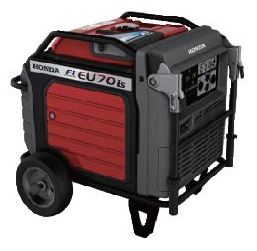 임대가 : (A)\별도문의
           (B)\별도문의
           (C)\별도문의
임대가 : \별도문의
EL-04
품명 : 케이블가드
특징 : L900
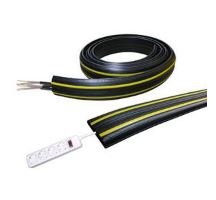 EL-05
품명 : 케이블가드
특징 : L5000
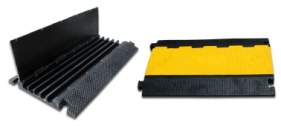 임대가 : \별도문의
임대가 : \별도문의
EL-06
품명 : 변압기
특징 :
EL-07
품명 : 작업선
특징 :
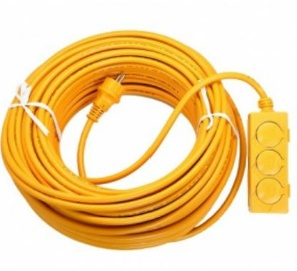 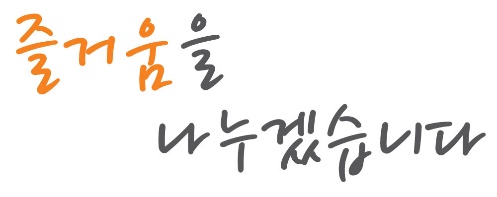 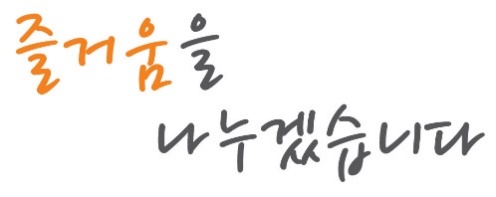 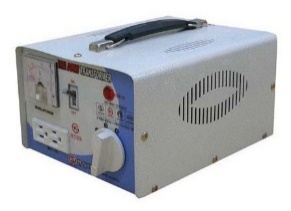 임대가 : \별도문의
임대가 : \별도문의
EL-08
품명 : 멀티탭
특징 :
CT-01
품명 : 컨테이너
특징 : 별도문의
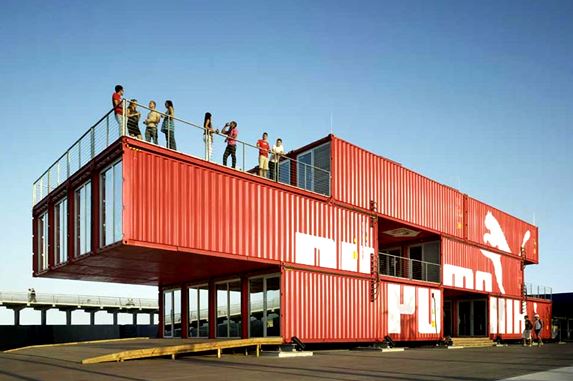 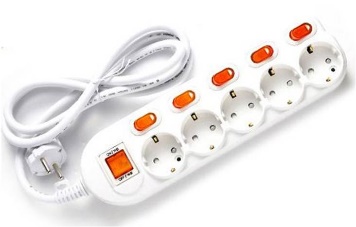 임대가 : \별도문의
임대가 : \별도문의
30
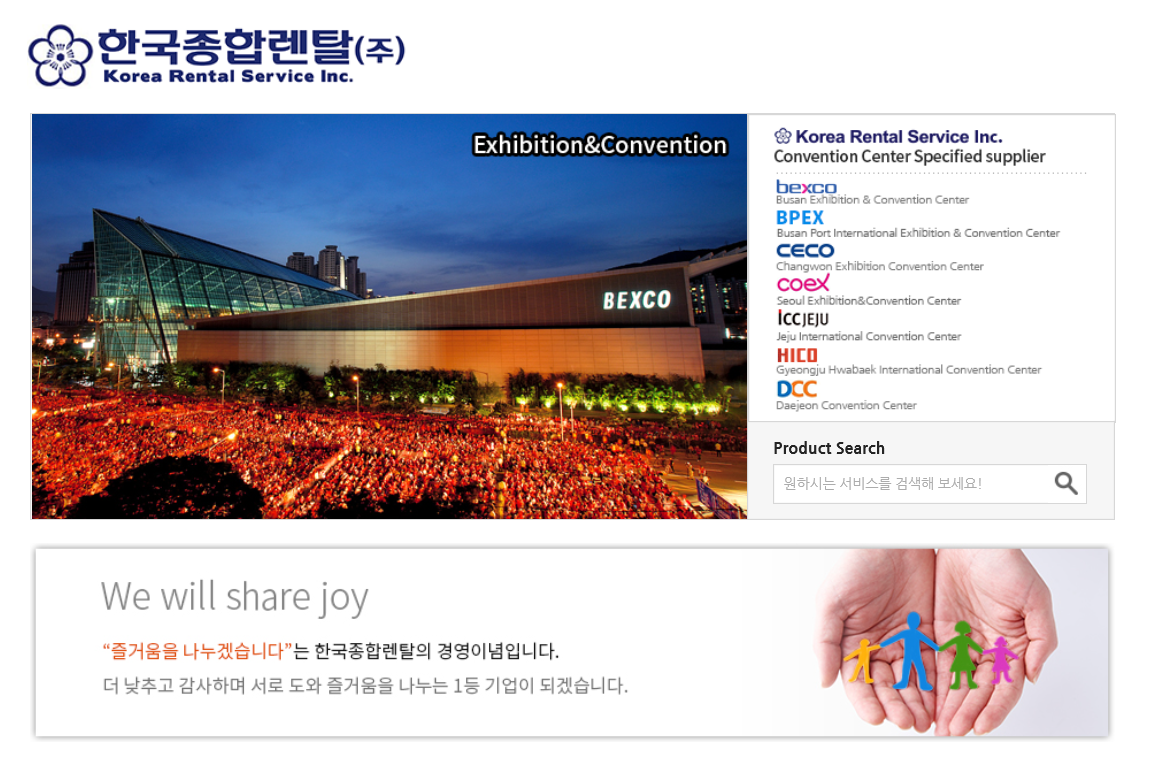 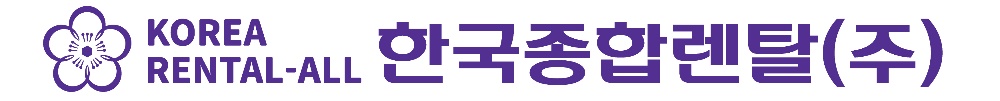 www.krsmall.com  /  krs@krsmall.com  /  051-782-0001  /  FAX 051-231-0040
CT-03
품명 : 컨테이너
특징 : 별도문의
CT-02
품명 : 컨테이너
특징 : 별도문의
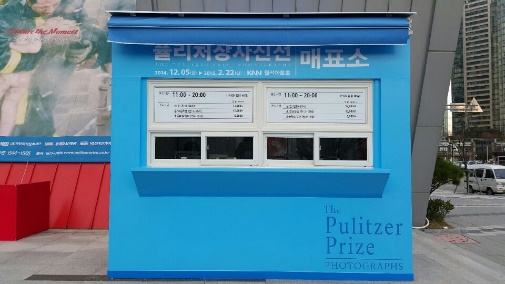 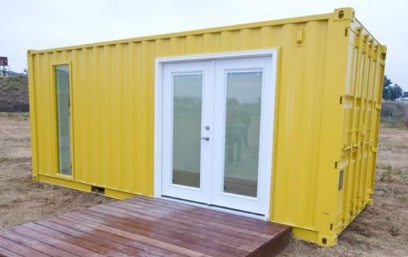 임대가 : \별도문의
임대가 : \별도문의
CT-04
품명 : 모바일화장실
특징 : 수세식
CT-05
품명 : 장애인용화장실
특징 : 수세식
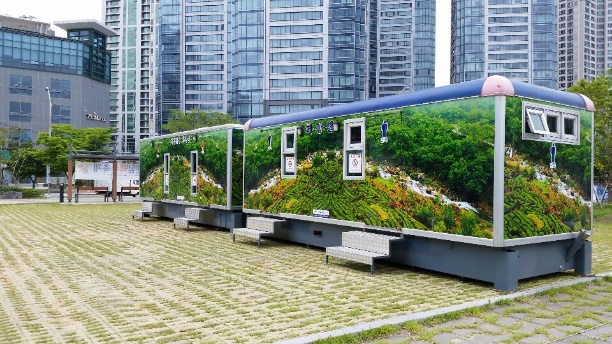 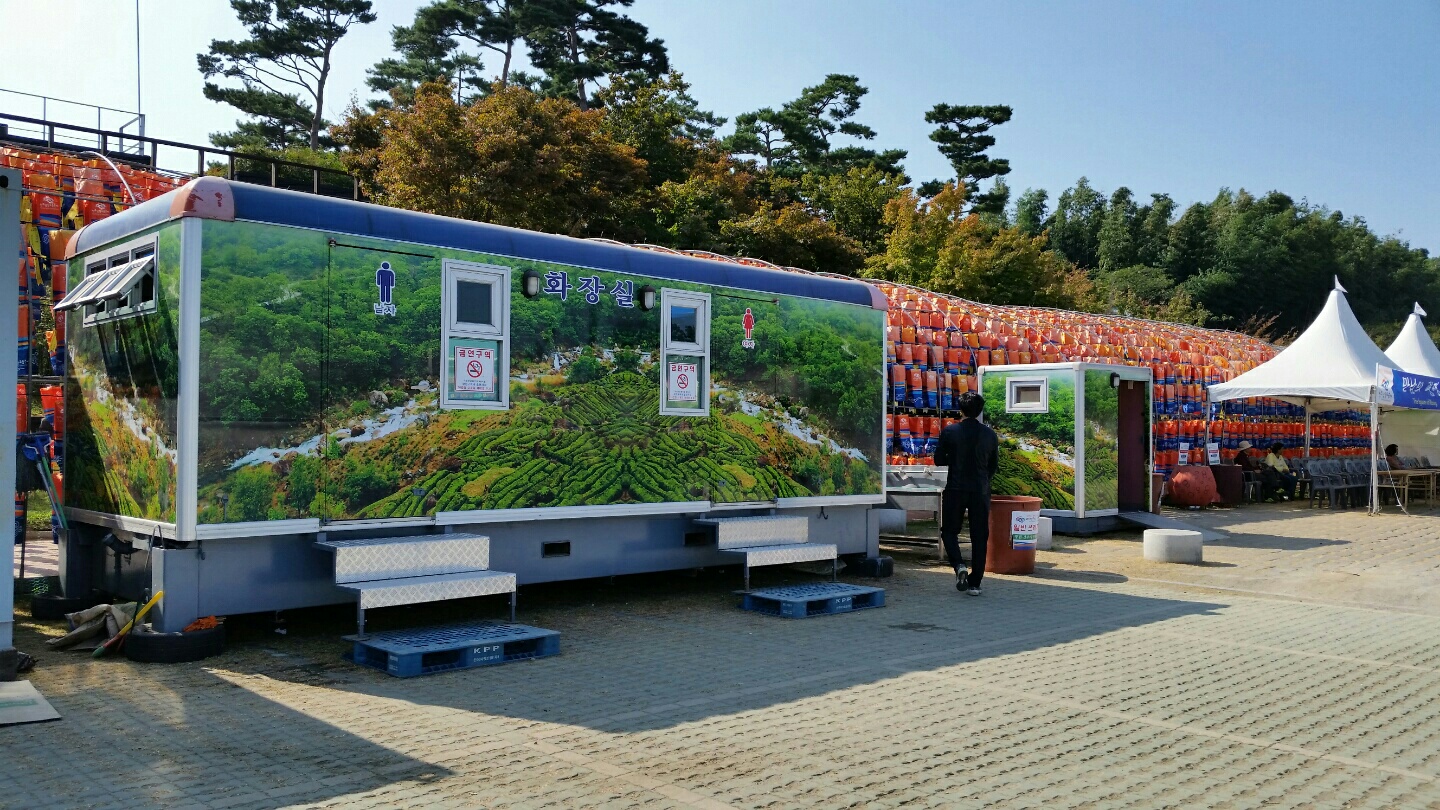 임대가 : \별도문의
임대가 : \별도문의
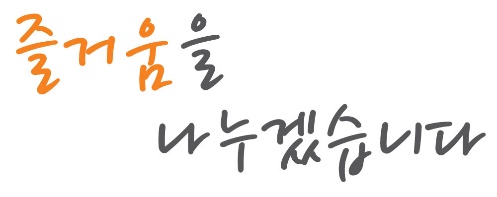 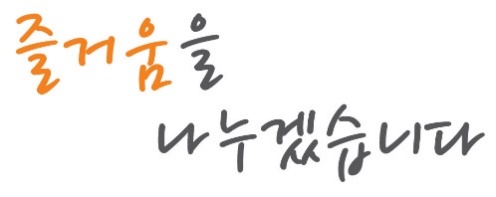 31
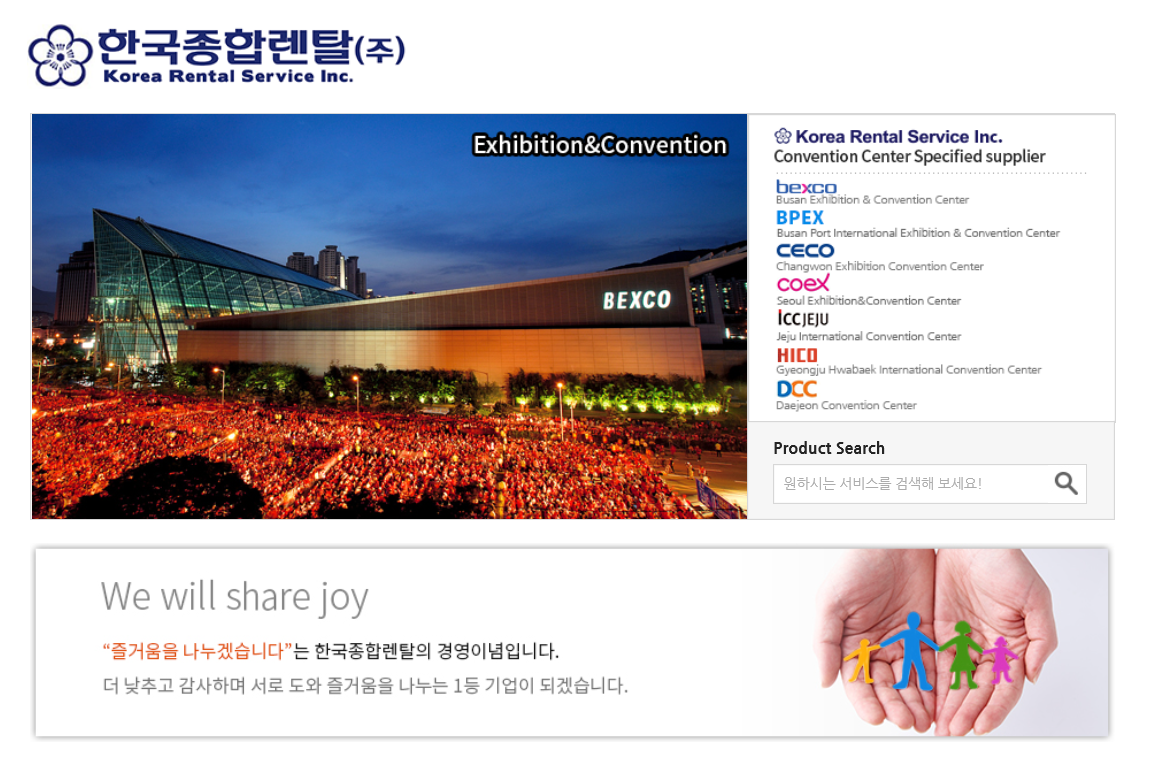 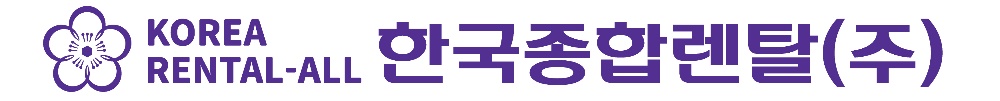 www.krsmall.com  /  krs@krsmall.com  /  051-782-0001  /  FAX 051-231-0040
CE-03
품명 : 컷팅가위
특징 : 금장
CE-02
품명 : 컷팅테잎
특징 : 11M
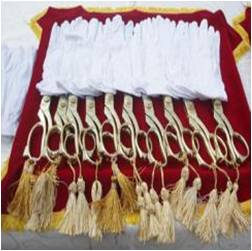 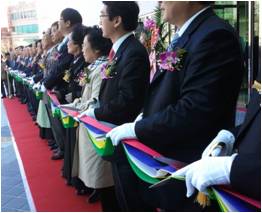 임대가 : \별도문의
임대가 : \별도문의
CE-05
품명 : 수반
특징 : 수반보포함
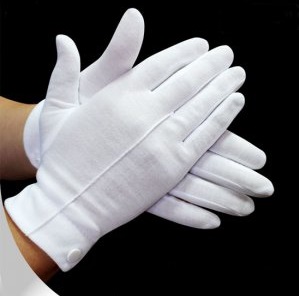 CE-04
품명 : 컷팅장갑
특징 : 흰색
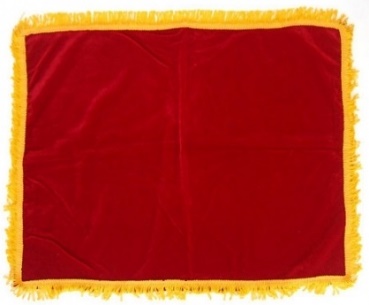 임대가 : \별도문의
임대가 : \별도문의
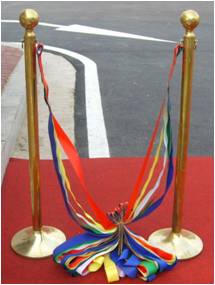 CE-07
품명 : 컷팅봉
특징 : H1200
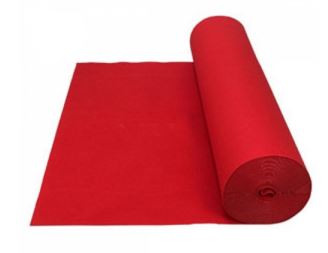 CE-06
품명 : 파이텍스
특징 : 색상다양
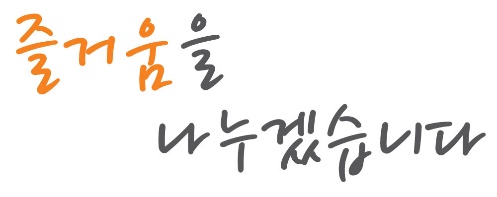 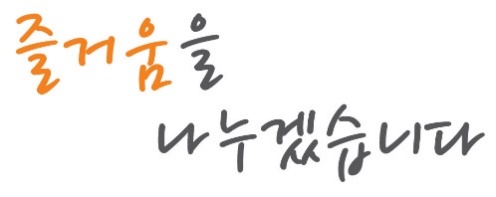 임대가 : \별도문의
임대가 : \별도문의
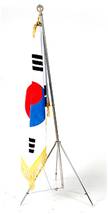 CE-08
품명 : 방명록
특징 : 펜포함
CE-09
품명 : 태극기
특징 : 스탠드형
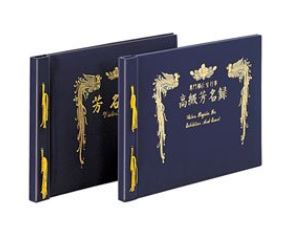 임대가 : \별도문의
임대가 : \별도문의
32
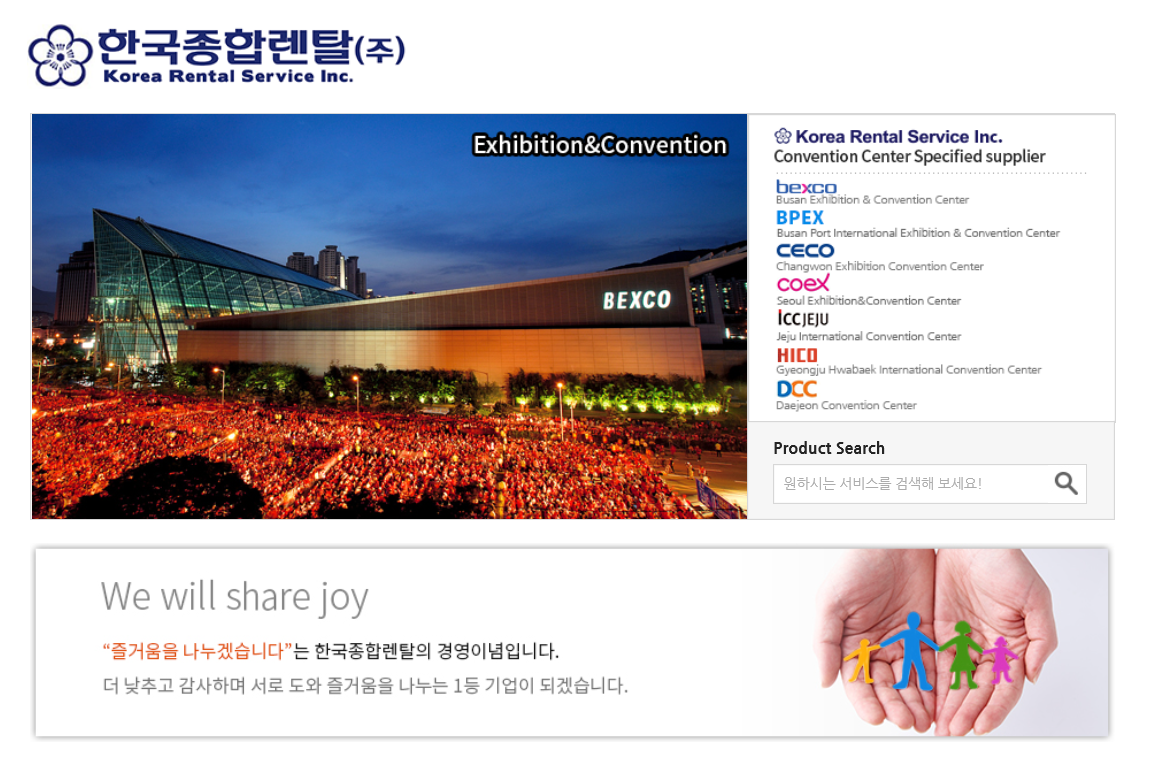 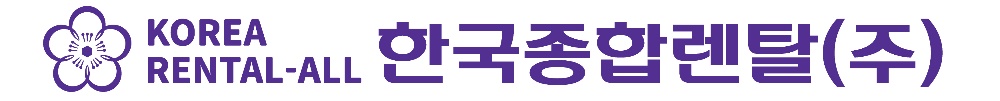 www.krsmall.com  /  krs@krsmall.com  /  051-782-0001  /  FAX 051-231-0040
CE-10
품명 : 시삽
특징 : 금색
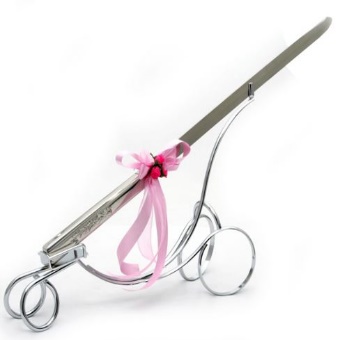 CE-11
품명 : 은도
특징 : L640
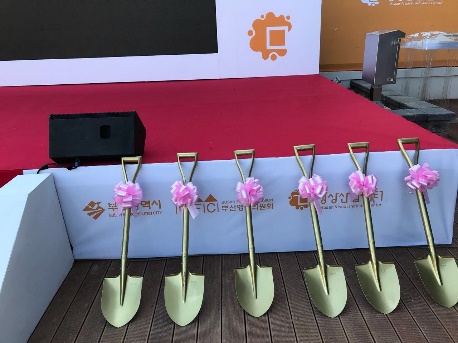 임대가 : \별도문의
임대가 : \별도문의
CE-13
품명 : 터치버튼
특징 : LED형
CE-12
품명 : 터치버튼
특징 : 기둥형
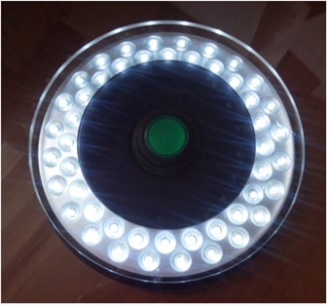 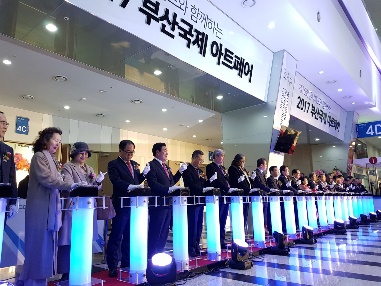 임대가 : \별도문의
임대가 : \별도문의
CE-15
품명 : 에어샷
특징 : 별도문의
CE-14
품명 : 터치버튼
특징 : 일반형
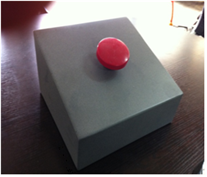 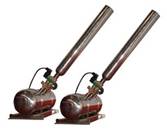 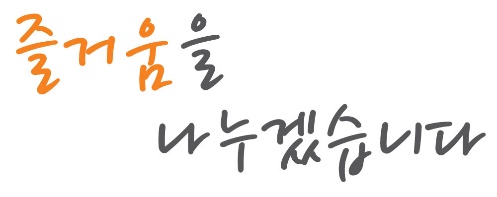 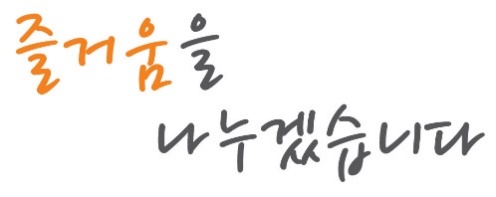 임대가 : \별도문의
임대가 : \별도문의
CE-16
품명 : 특수효과
특징 : 별도문의
ETC-01
품명 : 아크릴사회대
특징 : 1인용
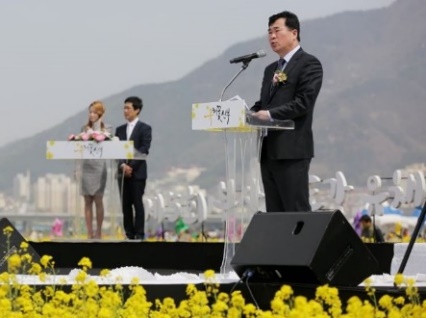 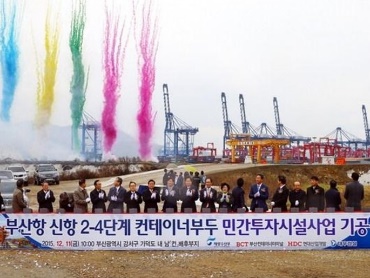 임대가 : \별도문의
임대가 : \별도문의
33
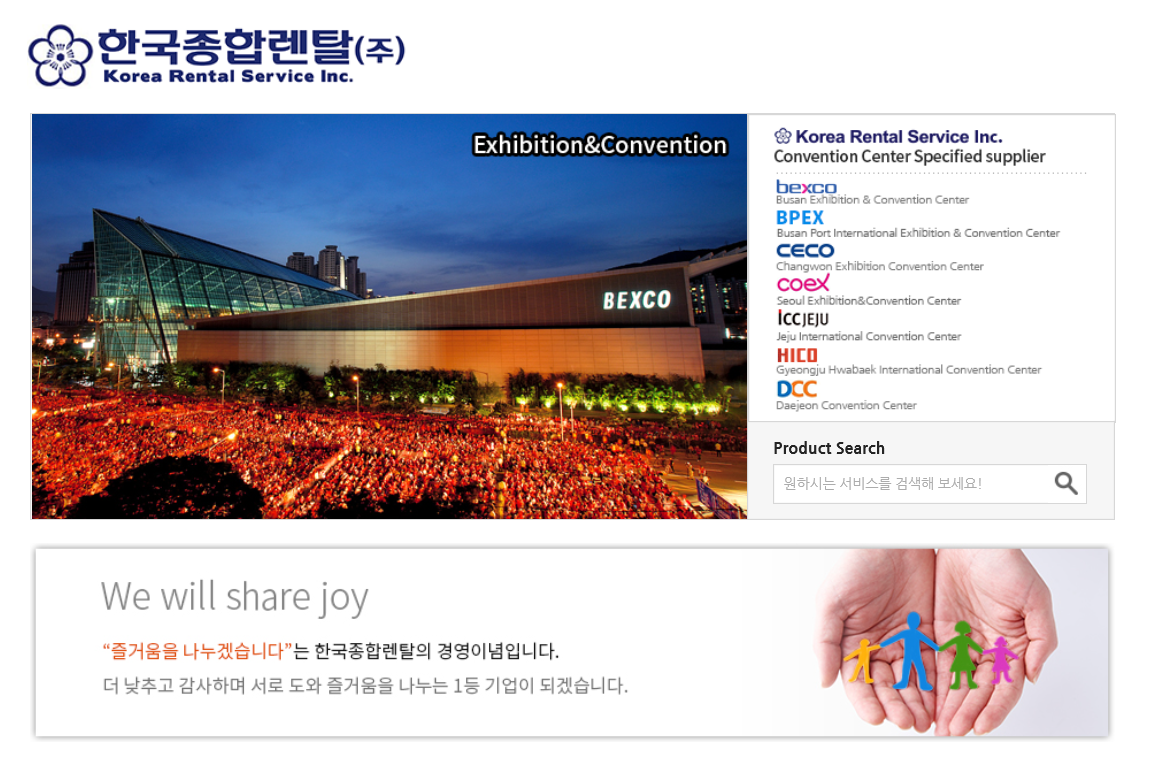 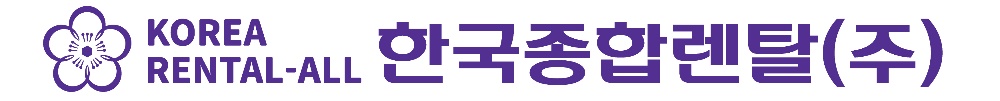 www.krsmall.com  /  krs@krsmall.com  /  051-782-0001  /  FAX 051-231-0040
ETC-02
품명 : 아크릴사회대
특징 : 2인용
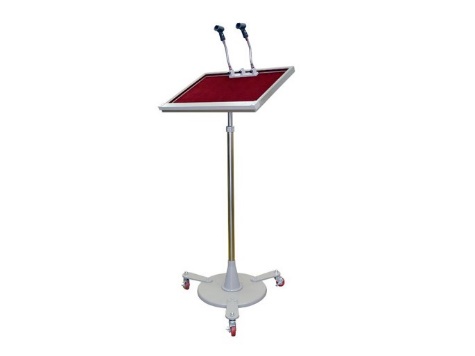 ETC-03
품명 : 스텐레스사회대
특징 : 1인용
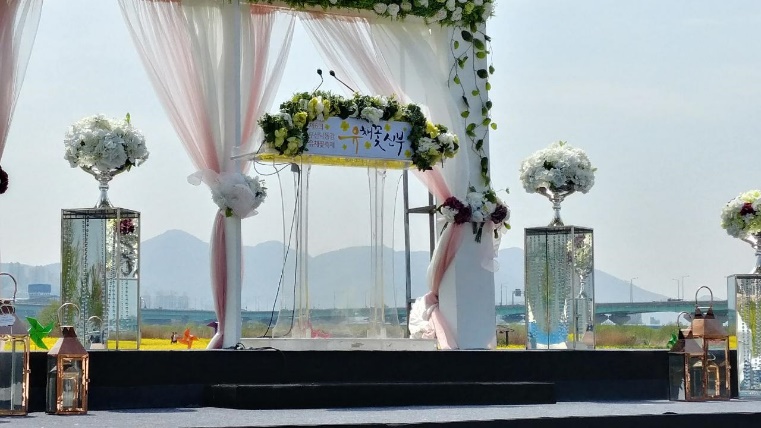 임대가 : \별도문의
임대가 : \별도문의
ETC-04
품명 : 나무사회대
특징 : 작은것
ETC-05
품명 : 나무사회대
특징 : 큰것
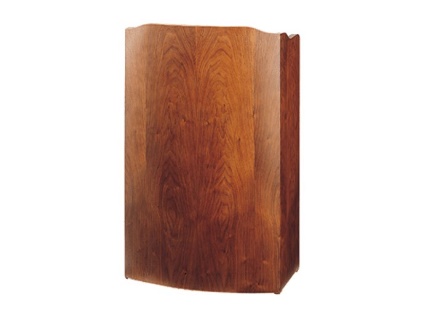 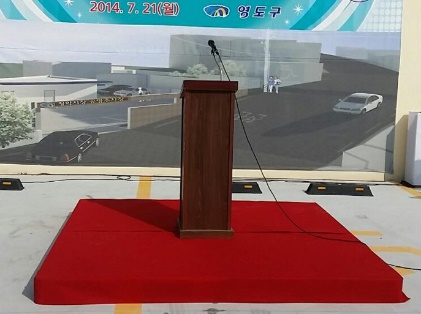 임대가 : \별도문의
임대가 : \별도문의
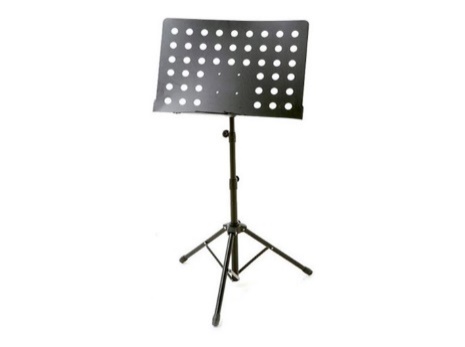 ETC-06
품명 : 보면대
특징 : 악보대
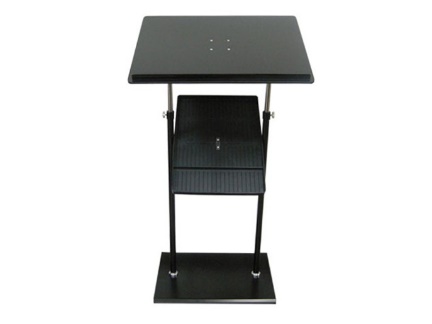 ETC-07
품명 : 지휘지용보면대
특징 : 악보대
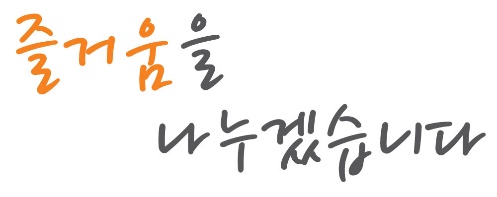 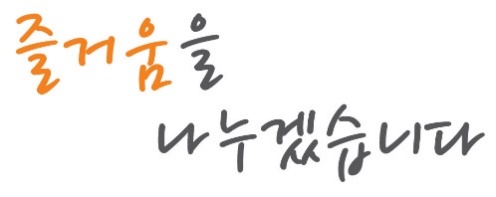 임대가 : \별도문의
임대가 : \별도문의
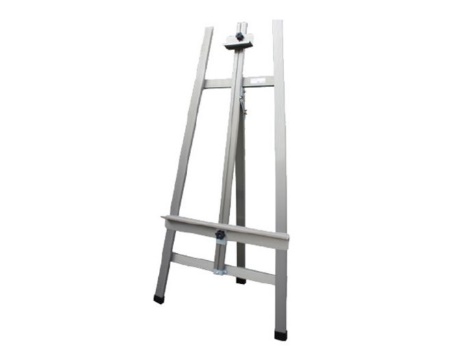 ETC-09
품명 : 이젤
특징 : 알루미늄
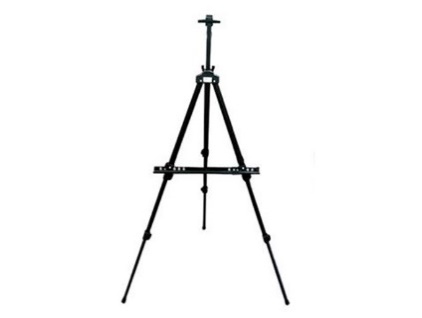 ETC-08
품명 : 이젤
특징 : 철제
임대가 : \별도문의
임대가 : \별도문의
34
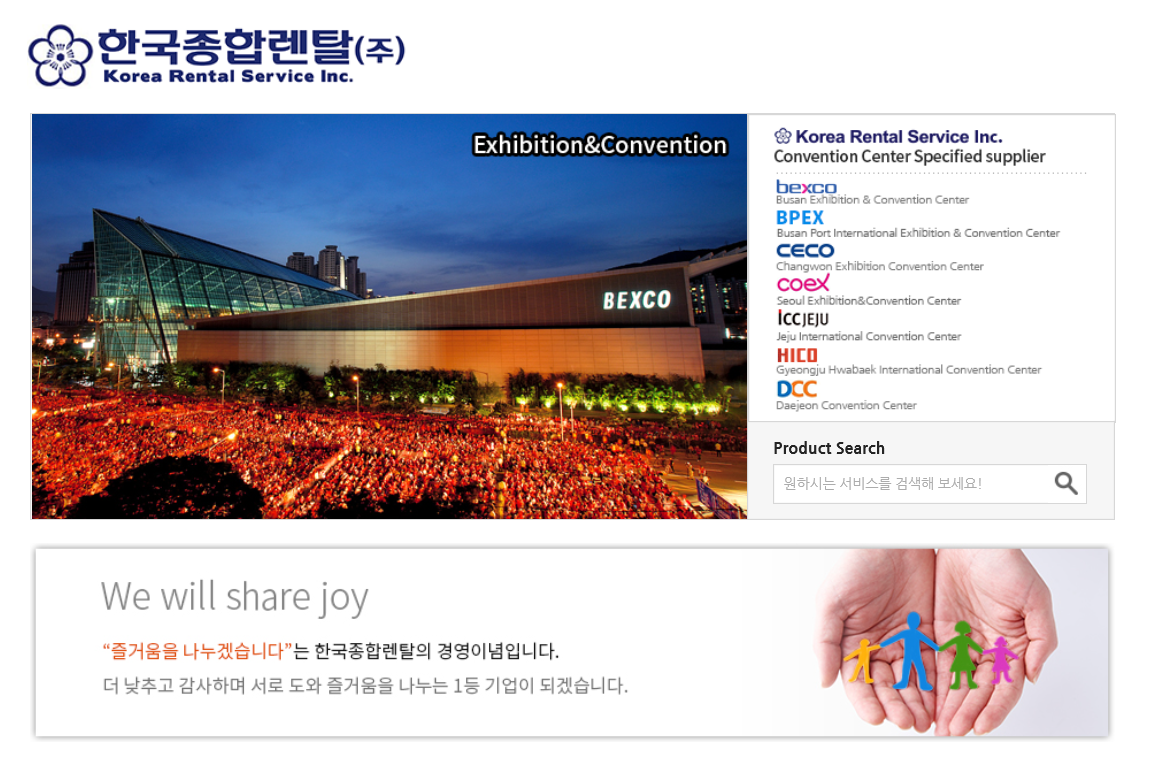 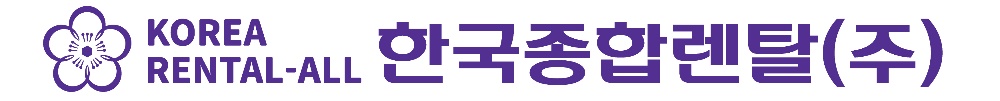 www.krsmall.com  /  krs@krsmall.com  /  051-782-0001  /  FAX 051-231-0040
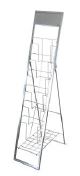 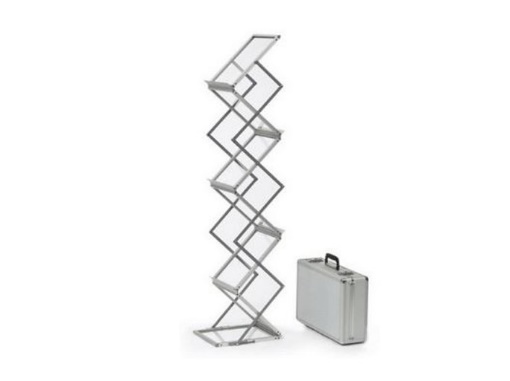 ETC-10
품명 : 카다로그거치대
특징 : 접이식
ETC-11
품명 : 카다로그거치대
특징 : 일자형
임대가 : \별도문의
임대가 : \별도문의
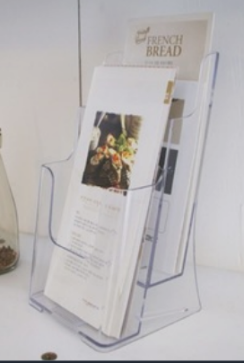 ETC-12
품명 : 아크릴리플렛꽂이
특징 : 2단
ETC-13
품명 : 아크릴POP꽂이
특징 : 제작물별도
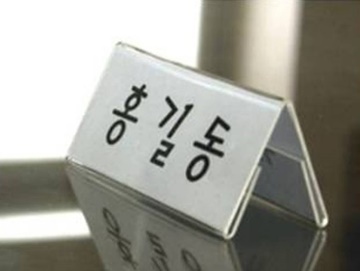 임대가 : \별도문의
임대가 : \별도문의
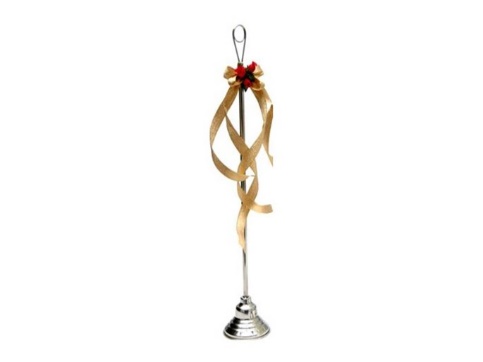 ETC-14
품명 : 스텐POP꽂이
특징 : H550
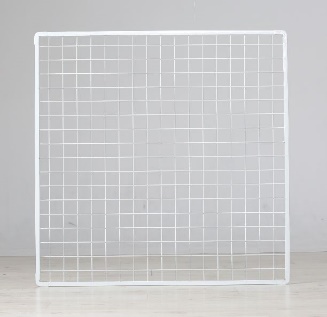 ETC-15
품명 : 매쉬망
특징 : 900*H900
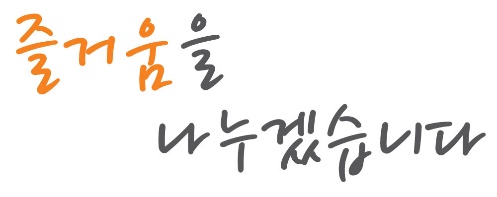 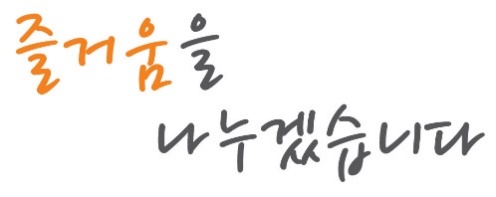 임대가 : \별도문의
임대가 : \별도문의
ETC-16
품명 : 기타
특징 : A-액자걸이
        B-S자걸이
        C-명함수거함
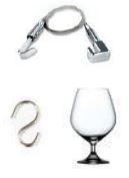 ETC-17
품명 : 행거
특징 : W1000
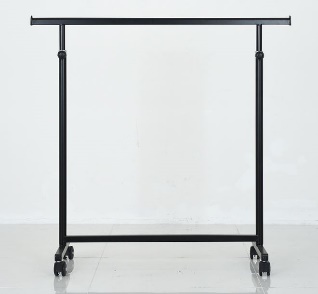 임대가 : (A) \별도문의
           (B) \별도문의
           (C) \별도문의
임대가 : \별도문의
35
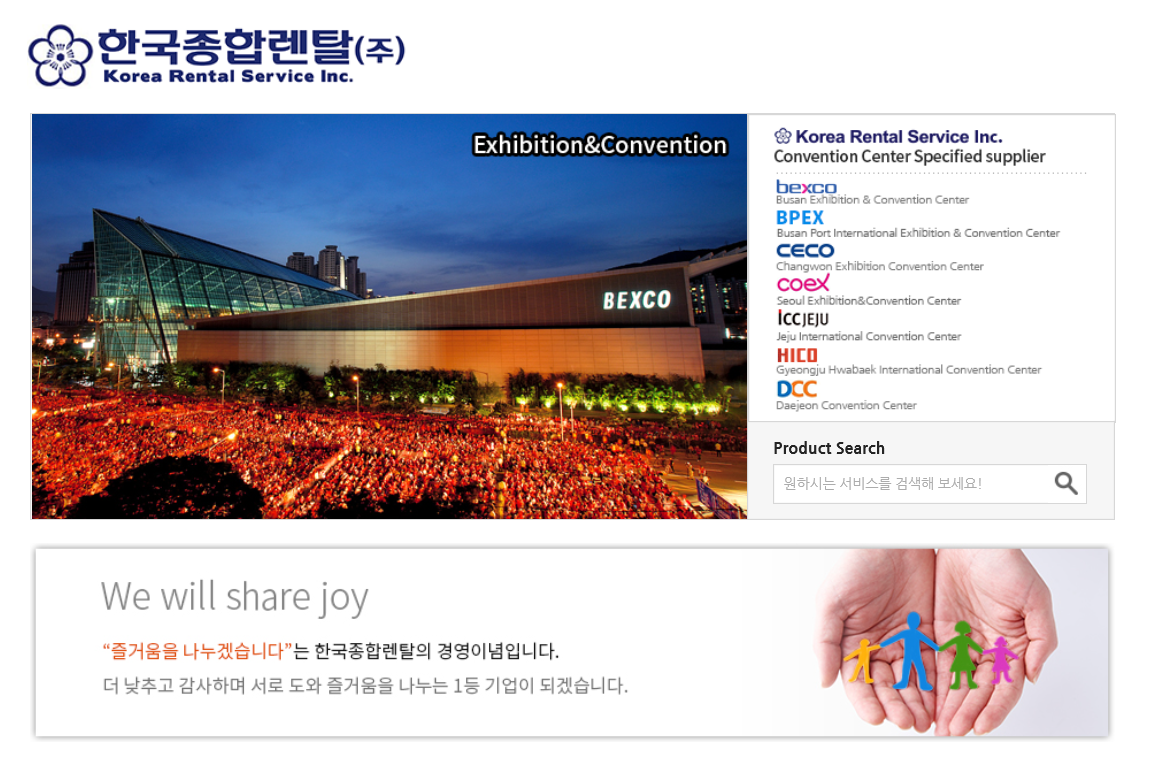 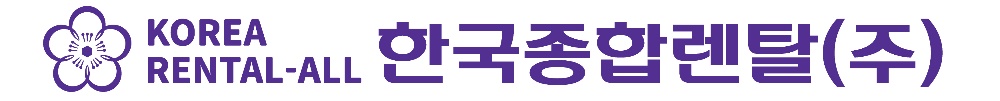 www.krsmall.com  /  krs@krsmall.com  /  051-782-0001  /  FAX 051-231-0040
ETC-19
품명 : 옷걸이
특징 : 스탠드형
ETC-18
품명 : 옷걸이
특징 : 플라스틱
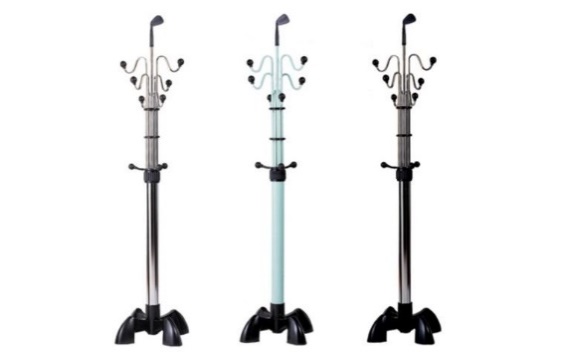 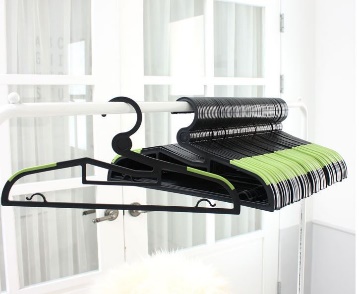 임대가 : \별도문의
임대가 : \별도문의
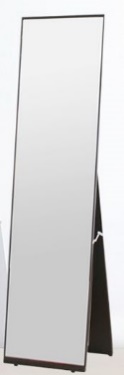 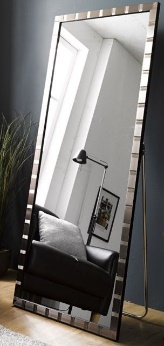 ETC-20
품명 : 전신거울
특징 : 300*H1550
ETC-21
품명 : 와이드전신거울
특징 : 655*H1595
임대가 : \별도문의
임대가 : \별도문의
ETC-23
품명 : 조명화장대
특징 : 전기필요
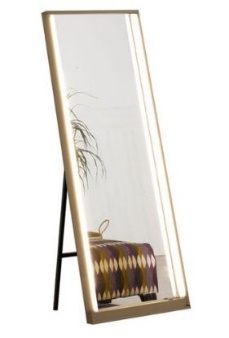 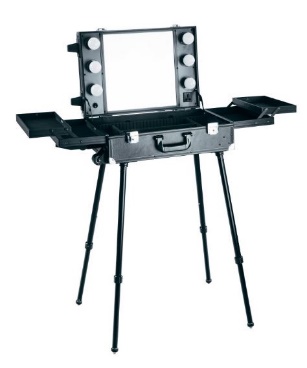 ETC-22
품명 : LED전신거울
특징 : 600*H1680
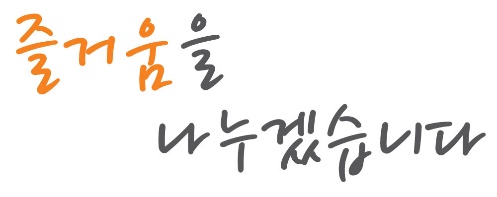 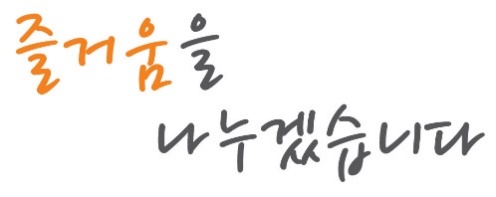 임대가 : \별도문의
임대가 : \별도문의
ETC-24
품명 : 조명거울
특징 : 테이블별도
ETC-25
품명 : 탁상거울
특징 :
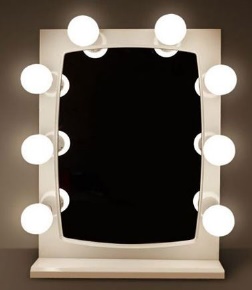 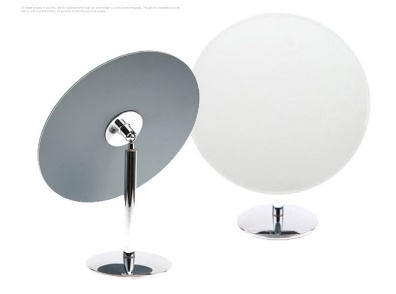 임대가 : \별도문의
임대가 : \별도문의
36
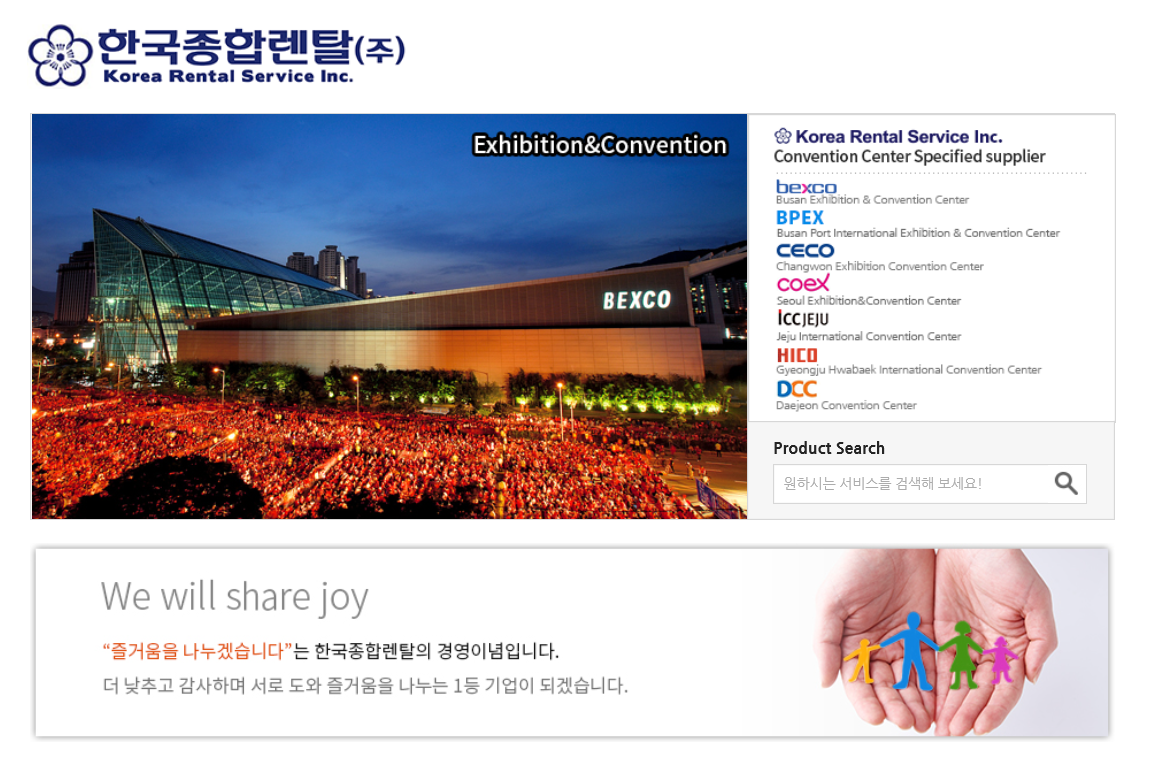 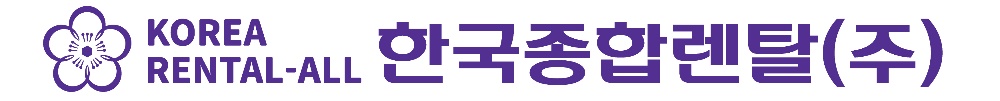 www.krsmall.com  /  krs@krsmall.com  /  051-782-0001  /  FAX 051-231-0040
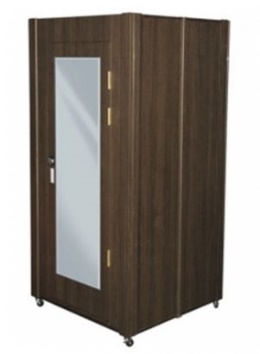 ETC-26
품명 : 피팅룸
특징 :
ETC-27
품명 : 매대
특징 : w1500
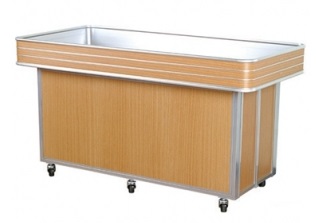 임대가 : \별도문의
임대가 : \별도문의
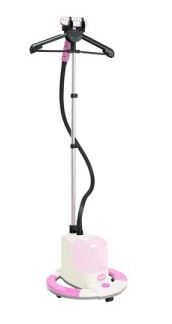 ETC-28
품명 : 스팀다리미
특징 :
ETC-29
품명 : 스팀다리미
특징 :
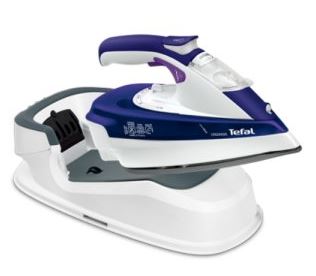 임대가 : \별도문의
임대가 : \별도문의
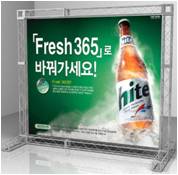 ETC-30
품명 : 트러스
특징 : 별도문의
ETC-31
품명 : 트러스
특징 : 별도문의
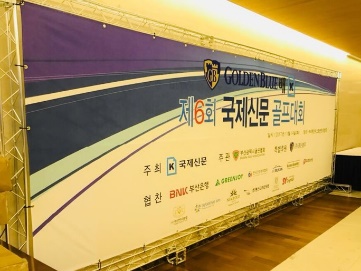 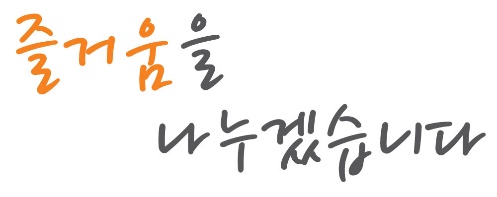 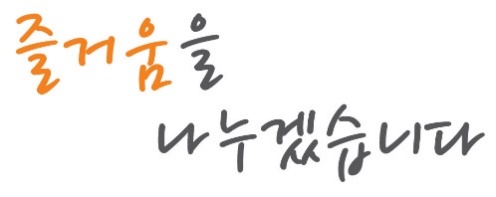 임대가 : \별도문의
임대가 : \별도문의
ETC-32
품명 : 트러스
특징 : 별도문의
ETC-33
품명 : A-1000*H1800
        B-1000*H1200
        그외 별도문의
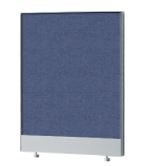 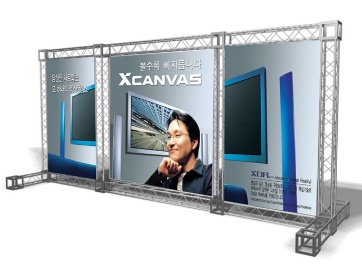 임대가 : \별도문의
임대가 : (A)\별도문의
           (B)\별도문의
37
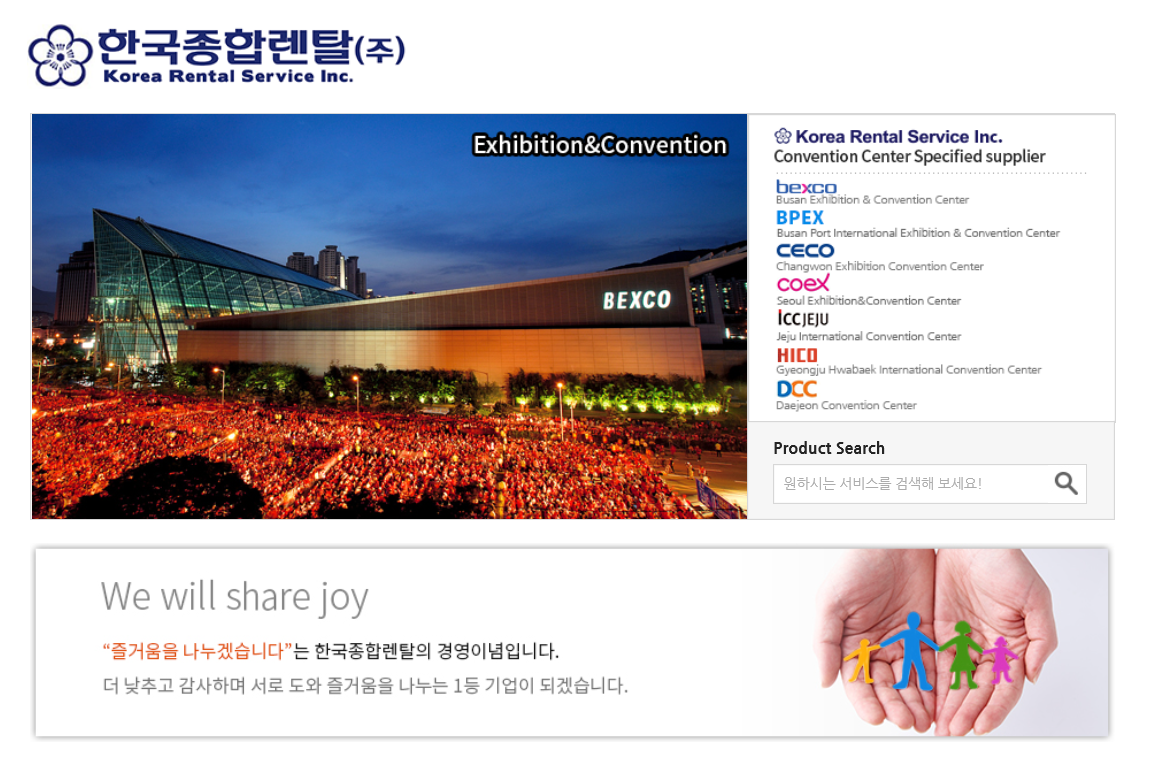 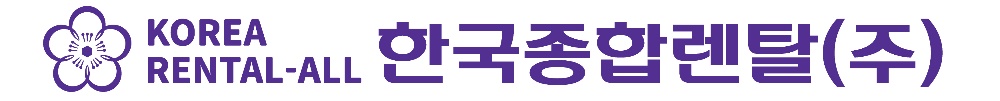 www.krsmall.com  /  krs@krsmall.com  /  051-782-0001  /  FAX 051-231-0040
ETC-34
품명 : 파티션
특징 : 별도문의
ETC-35
품명 : 병풍
특징 : 8폭
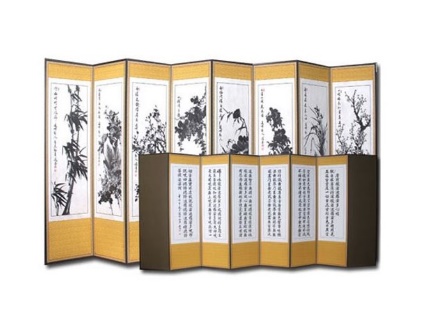 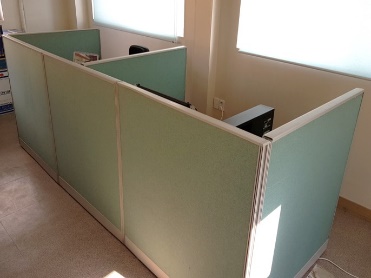 임대가 : \별도문의
임대가 : \별도문의
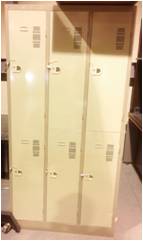 ETC-37
품명 : 개인사물함
특징 : 철제
ETC-36
품명 : 사물함
특징 : 코인반환형
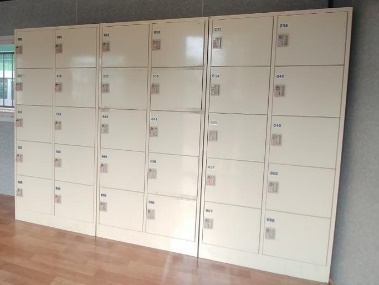 임대가 : \별도문의
임대가 : \별도문의
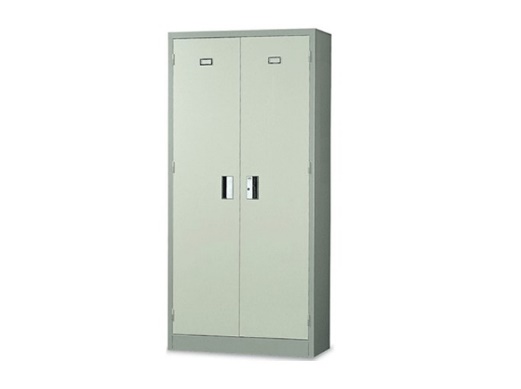 ETC-38
품명 : 캐비닛
특징 : 철제
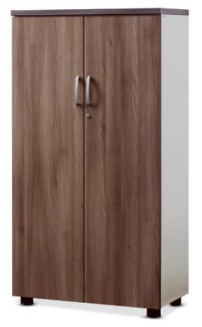 ETC-39
품명 : 4단올문장
특징 :
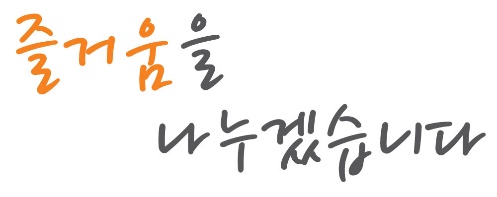 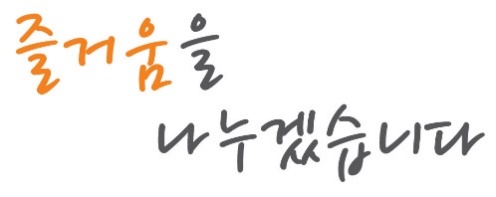 임대가 : \별도문의
임대가 : \별도문의
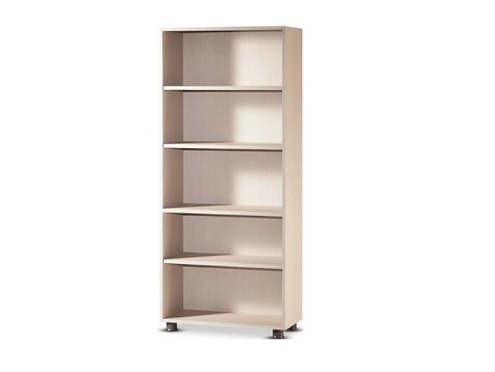 ETC-40
품명 : 5단책장
특징 :
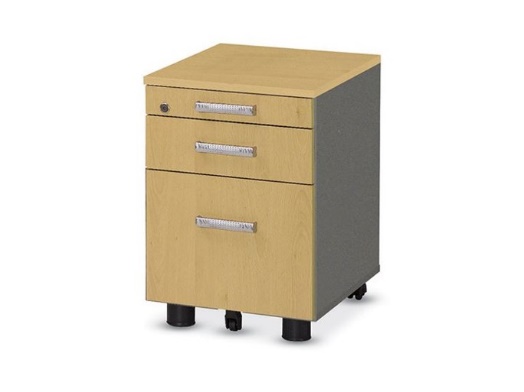 ETC-41
품명 : 3단이동식서랍장
특징 :
임대가 : \별도문의
임대가 : \별도문의
38
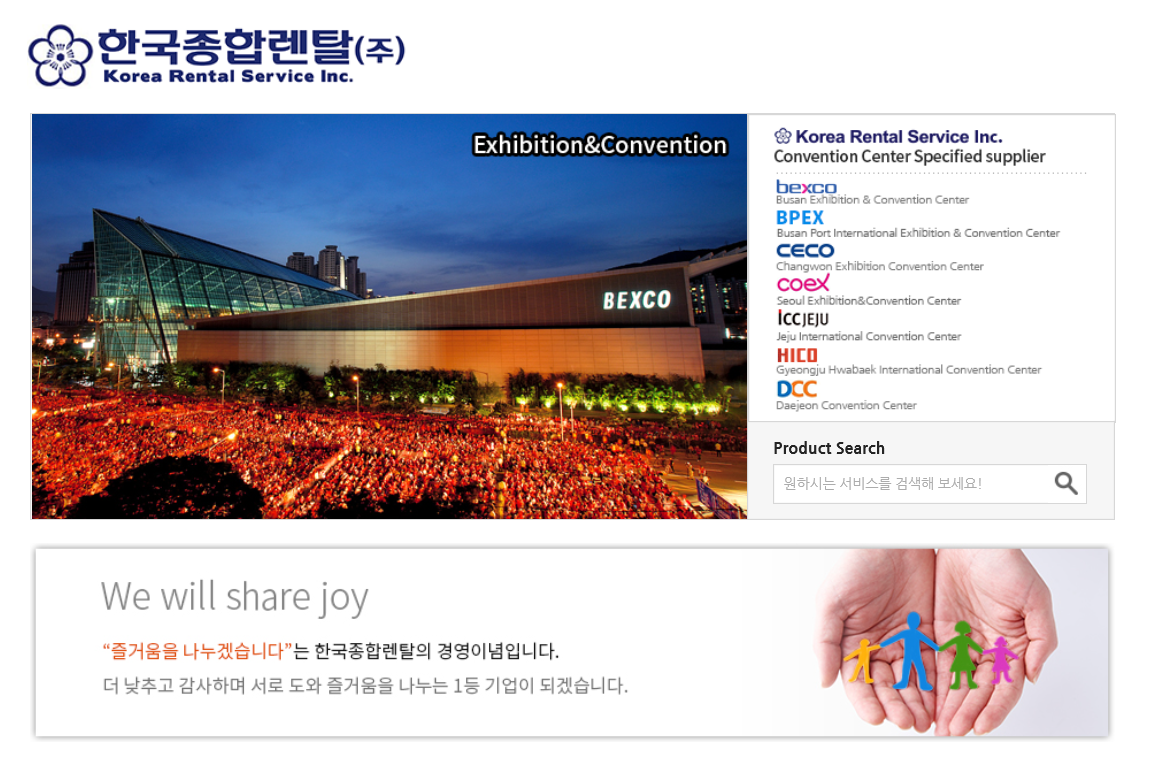 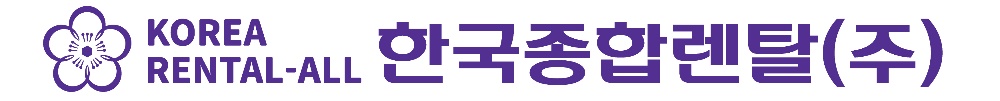 www.krsmall.com  /  krs@krsmall.com  /  051-782-0001  /  FAX 051-231-0040
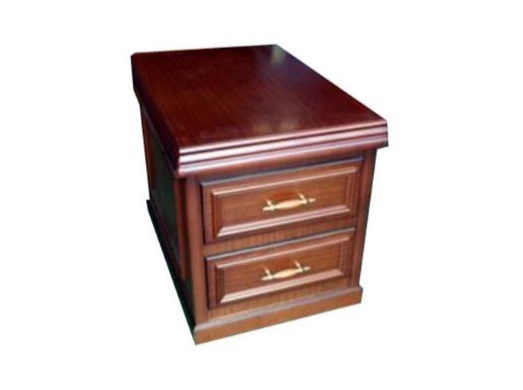 ETC-42
품명 : 전화협탁
특징 :
ETC-43
품명 : 제본기
특징 : A4용
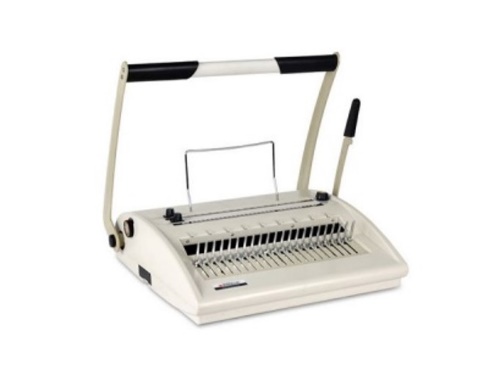 임대가 : \별도문의
임대가 : \별도문의
ETC-45
품명 : 펜트레이
특징 : 펜별도
ETC-44
품명 : 코팅기
특징 : A4용
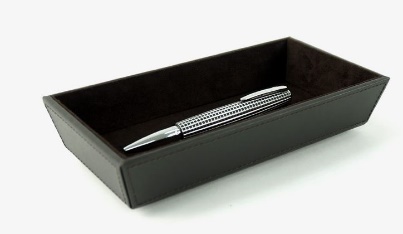 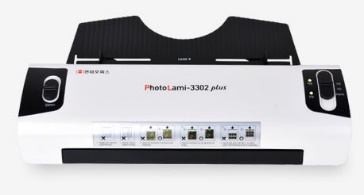 임대가 : \별도문의
임대가 : \별도문의
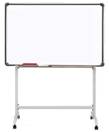 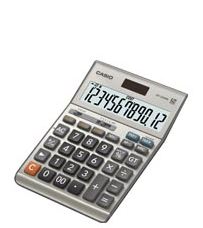 ETC-46
품명 : 계산기
특징 :
ETC-47
품명 : 화이트보드
특징 : 1500*H900
               거치대포함
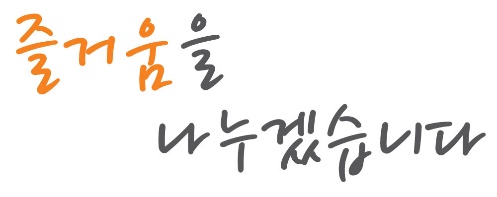 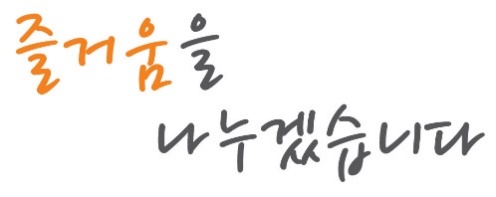 임대가 : \별도문의
임대가 : \별도문의
ETC-48
품명 : 화이트보드
특징 : 골든벨용
         600*H400
ETC-49
품명 : 의사봉
특징 :
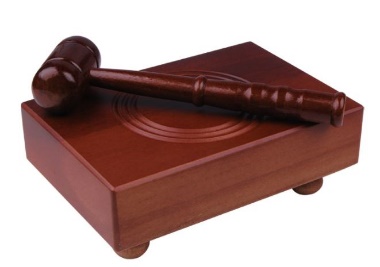 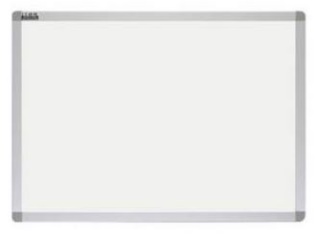 임대가 : \별도문의
임대가 : \별도문의
39
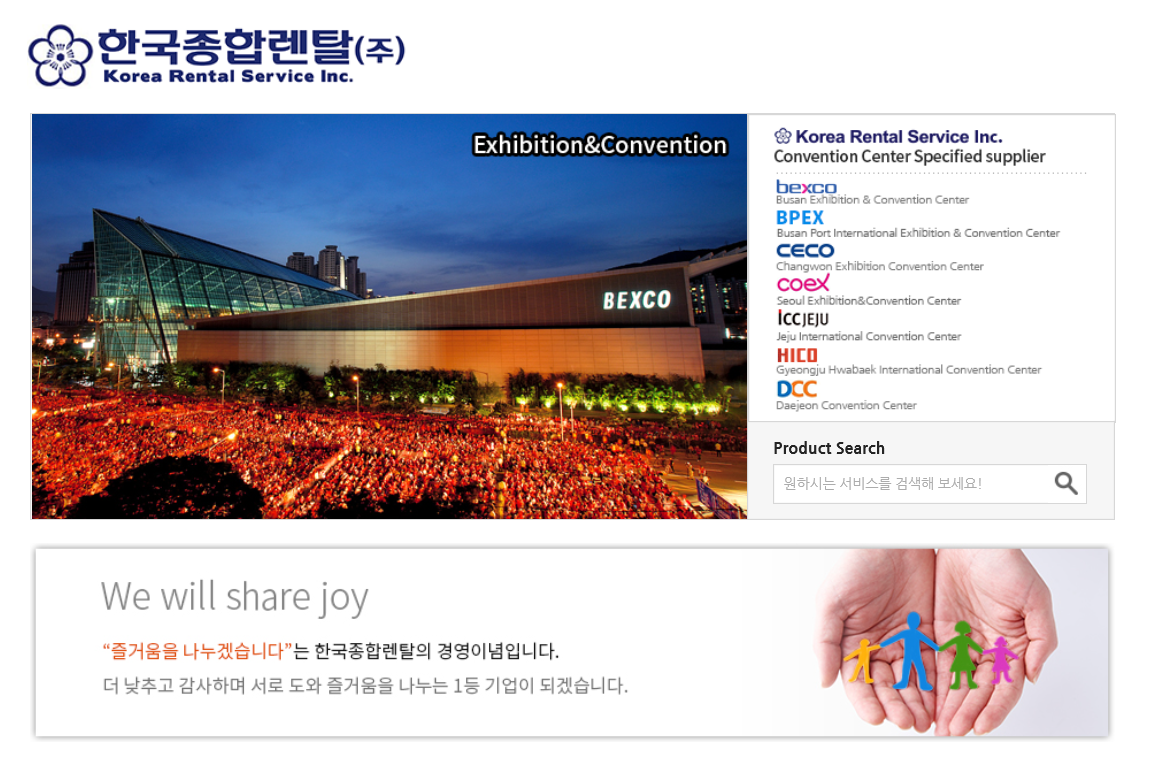 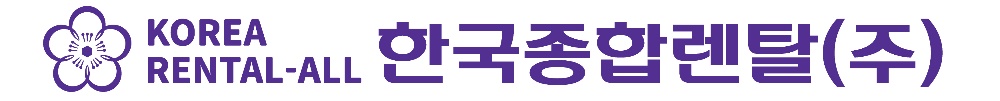 www.krsmall.com  /  krs@krsmall.com  /  051-782-0001  /  FAX 051-231-0040
ETC-50
품명 : 자가드방석
특징 :
ETC-51
품명 : 자가드방석
특징 :
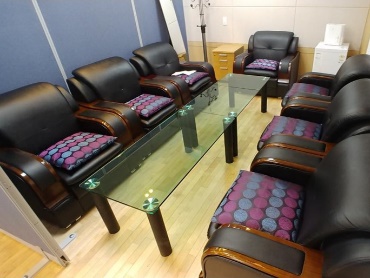 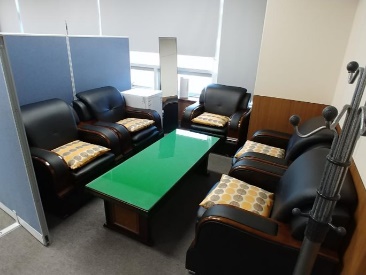 임대가 : \별도문의
임대가 : \별도문의
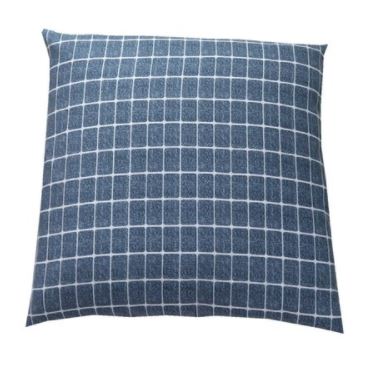 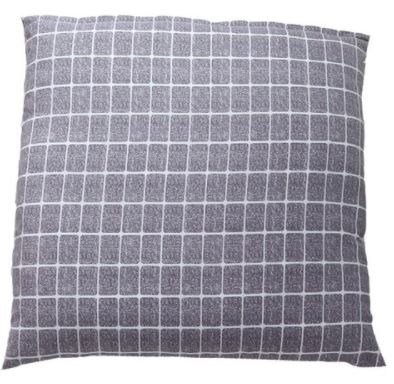 ETC-52
품명 : 면방석
특징 :
ETC-53
품명 : 면방석
특징 :
임대가 : \별도문의
임대가 : \별도문의
ETC-55
품명 : 키높이방석
특징 :
ETC-54
품명 : 여름방석
특징 :
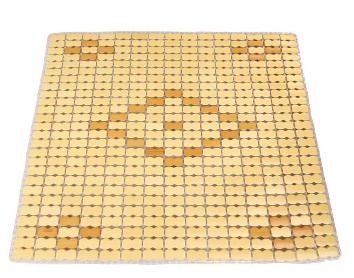 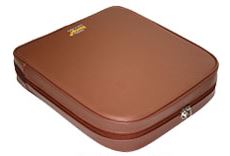 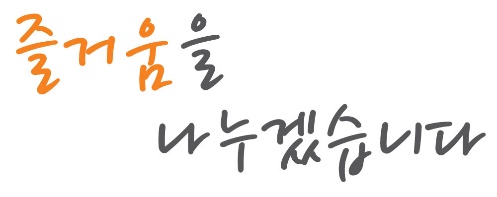 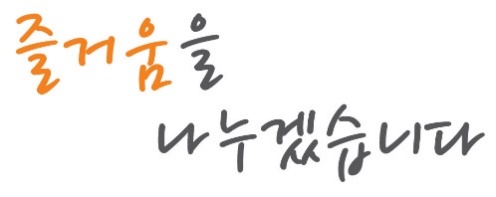 임대가 : \별도문의
임대가 : \별도문의
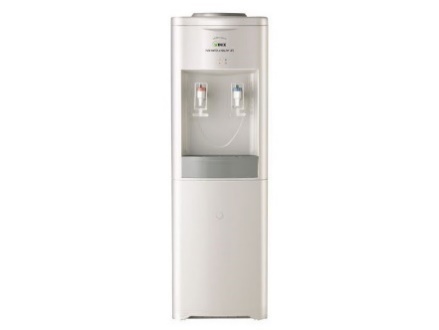 ETC-57
품명 : 냉온수기
특징 : 생수별도
ETC-56
품명 : 발포방석
특징 :
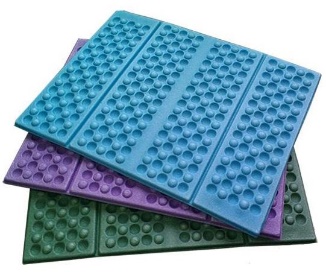 임대가 : \별도문의
임대가 : \별도문의
40
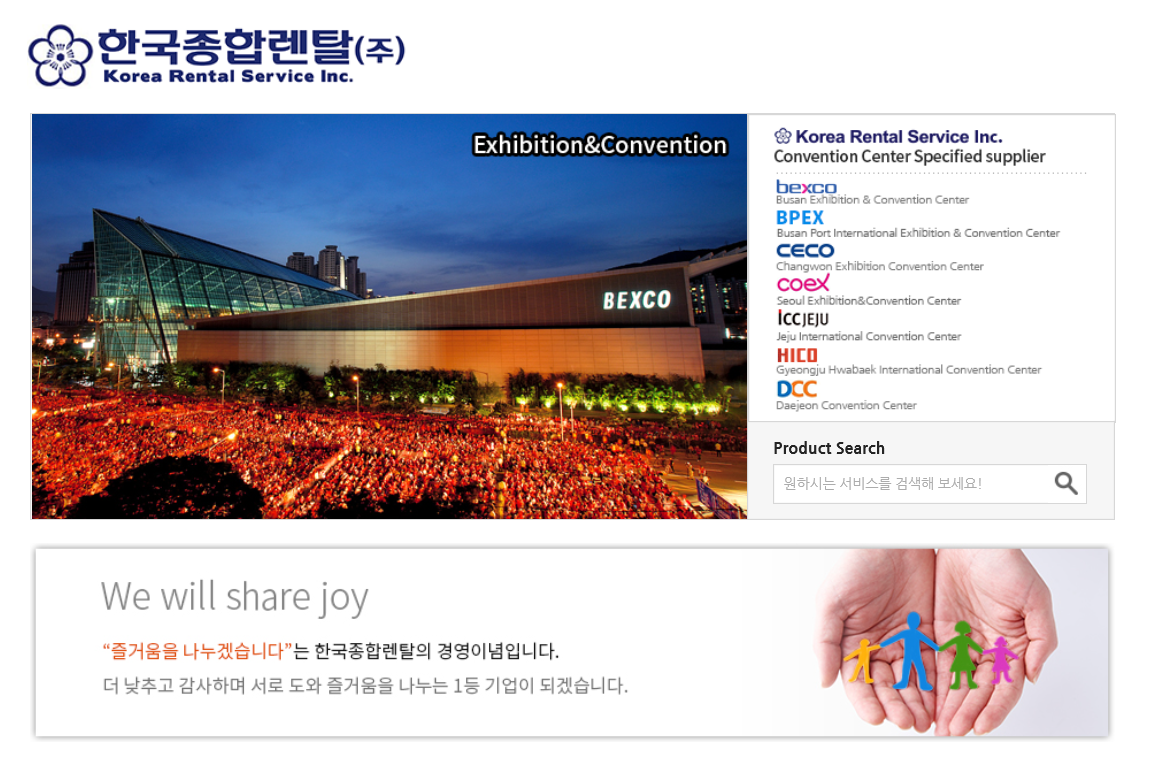 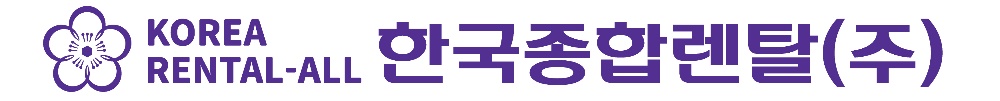 www.krsmall.com  /  krs@krsmall.com  /  051-782-0001  /  FAX 051-231-0040
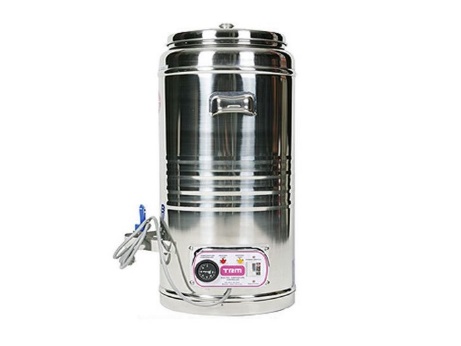 ETC-58
품명 : 전기물끓이기
특징 : 40L
ETC-59
품명 : 전기포트
특징 : 전기필요
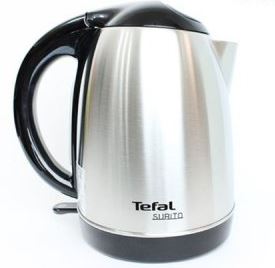 임대가 : \별도문의
임대가 : \별도문의
ETC-60
품명 : 생수
특징 : 18.9L
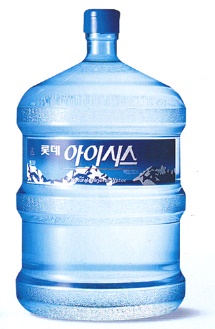 ETC-61
품명 : 생수
특징 : 500ml
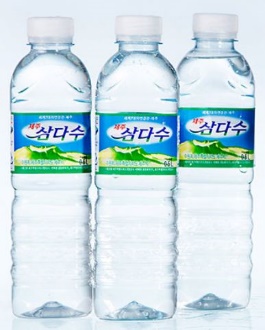 임대가 : \별도문의
임대가 : \별도문의
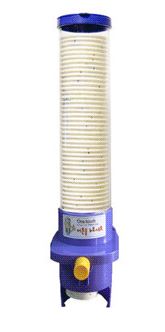 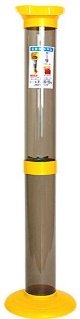 ETC-63
품명 : 디스펜서, 수거함
특징 : A-디스펜서
              B-수거함
ETC-62
품명 : 디스펜서
특징 : 납작종이컵용
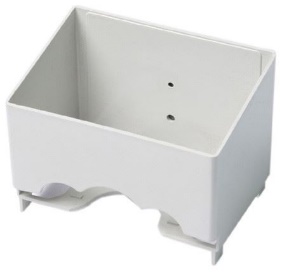 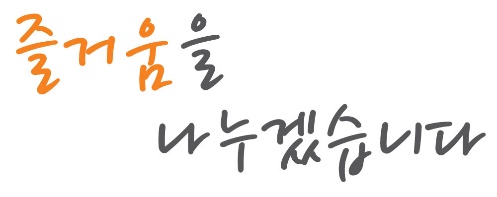 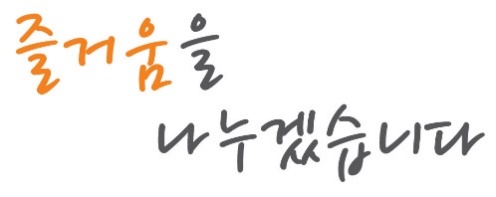 임대가 : (A)\별도문의
           (B)\별도문의
임대가 : \별도문의
ETC-64
품명 : 종이컵
특징 : A-납작종이컵
        B-동그란종이컵
ETC-65
품명 : 아이스박스
특징 : 스티로폼
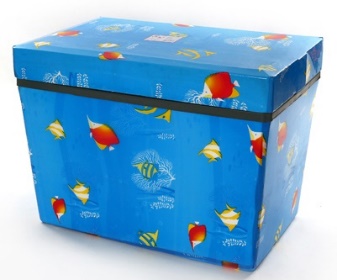 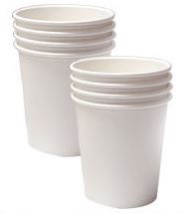 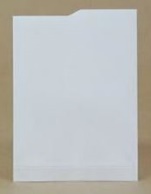 임대가 : 1박스(A)\별도문의
           1박스(B)\별도문의
임대가 : \별도문의
41
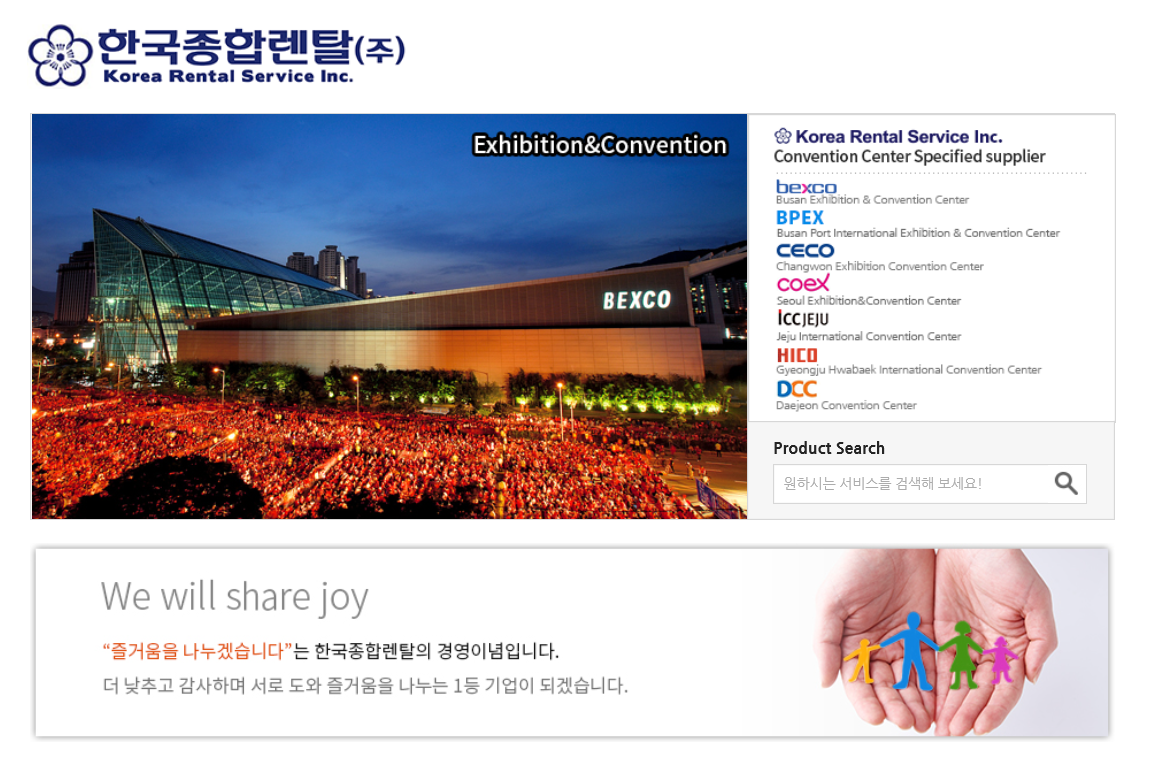 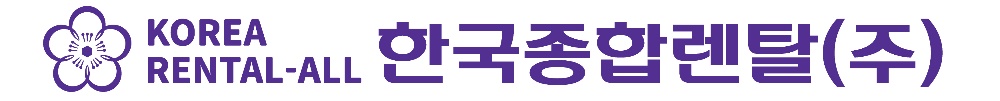 www.krsmall.com  /  krs@krsmall.com  /  051-782-0001  /  FAX 051-231-0040
ETC-66
품명 : 아이스박스
특징 : 플라스틱
ETC-67
품명 : 고무대야
특징 : 1020*H740
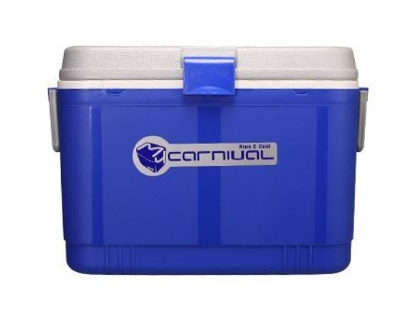 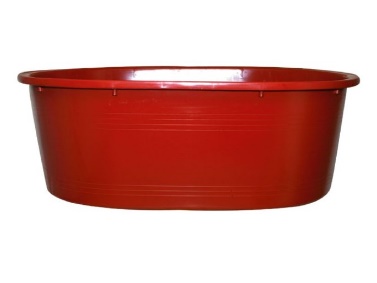 임대가 : \별도문의
임대가 : \별도문의
ETC-68
품명 : 얼음
특징 : 아이스박스용
ETC-69
품명 : 와인잔
특징 :
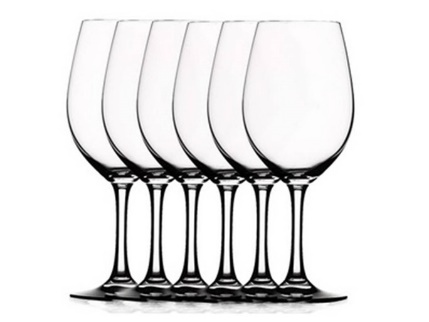 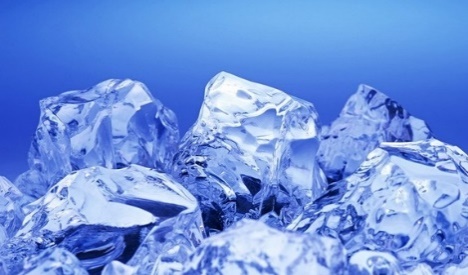 임대가 : \별도문의
임대가 : \별도문의
ETC-70
품명 : 커피잔
특징 :
ETC-71
품명 : 유리컵
특징 :
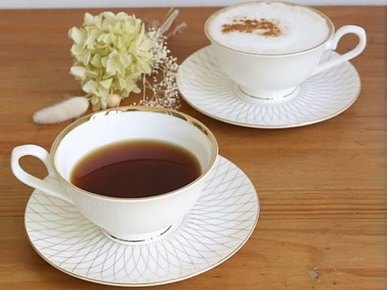 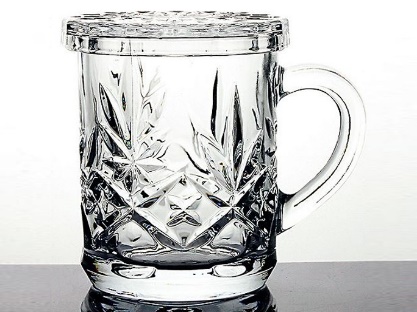 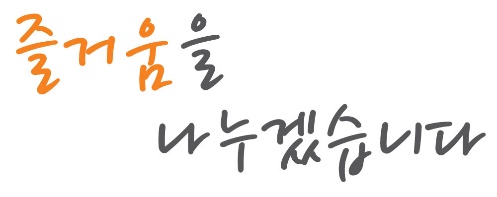 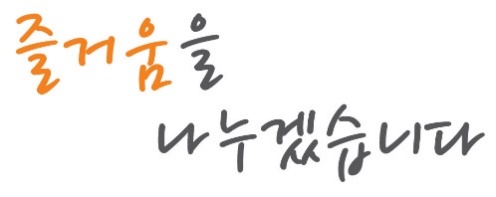 임대가 : \별도문의
임대가 : \별도문의
ETC-72
품명 : 막걸리잔
특징 :
ETC-73
품명 : 드립주전자
특징 :
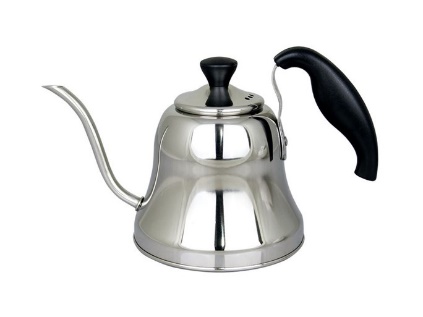 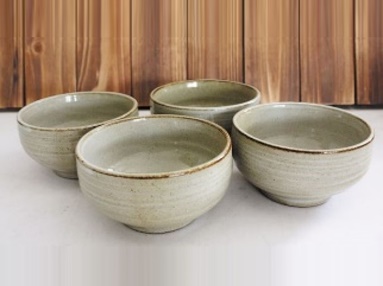 임대가 : \별도문의
임대가 : \별도문의
42
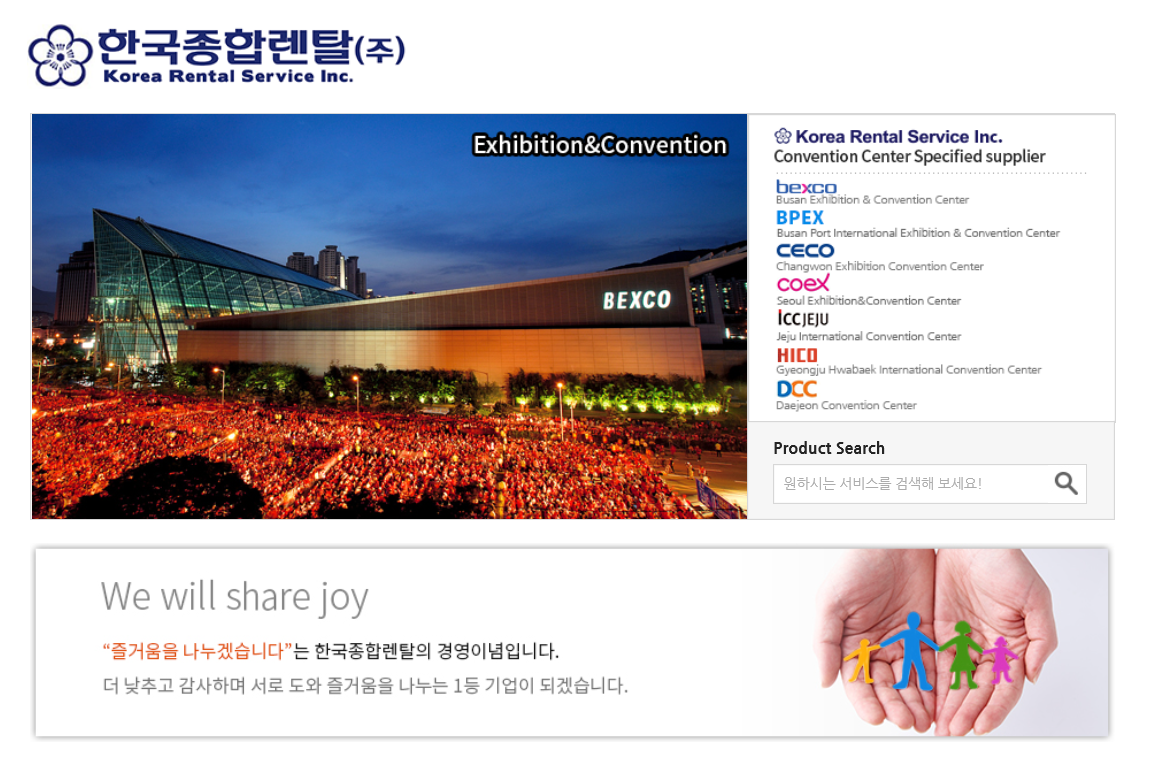 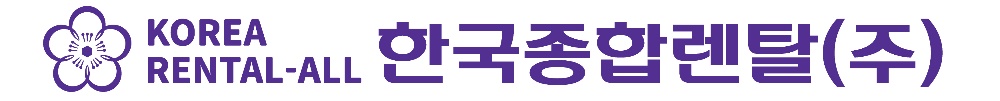 www.krsmall.com  /  krs@krsmall.com  /  051-782-0001  /  FAX 051-231-0040
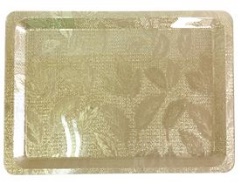 ETC-75
품명 : 쟁반
특징 :
ETC-74
품명 : 꽃병
특징 : 꽃별도
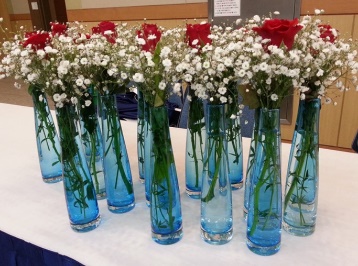 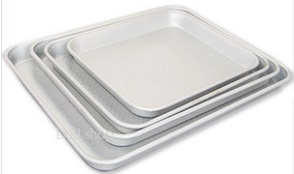 임대가 : \별도문의
임대가 : \별도문의
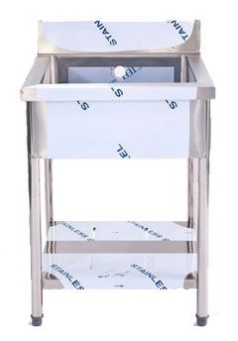 ETC-77
품명 : 손세정대
특징 : 수도별도
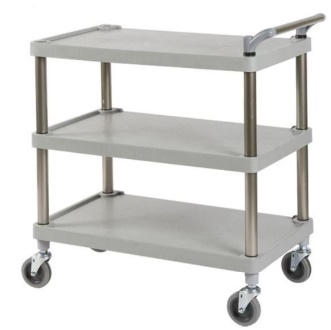 ETC-76
품명 : 서빙카트
특징 : 750*460*H820
              칸높이-250
임대가 : \별도문의
임대가 : \별도문의
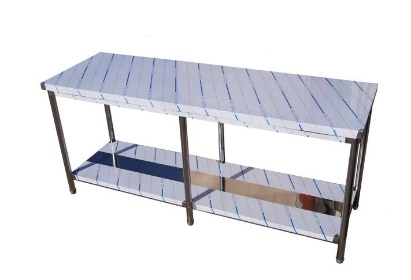 ETC-79
품명 : L카
특징 :
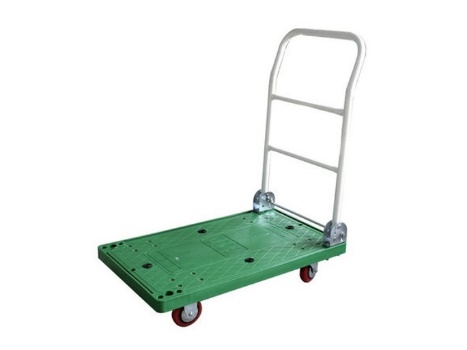 ETC-78
품명 : 작업대
특징 : 1800*600
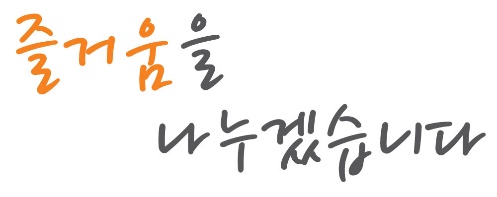 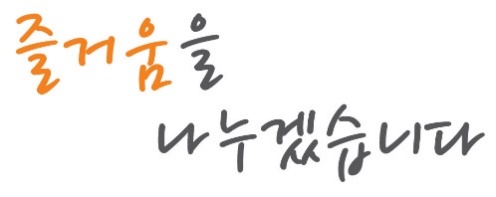 임대가 : \별도문의
임대가 : \별도문의
ETC-80
품명 : 스마트손수레
특징 :
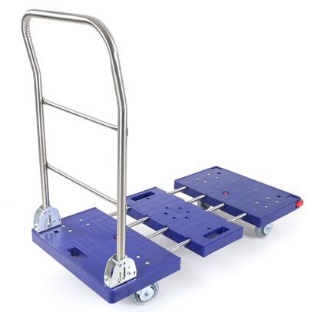 임대가 : \별도문의
43
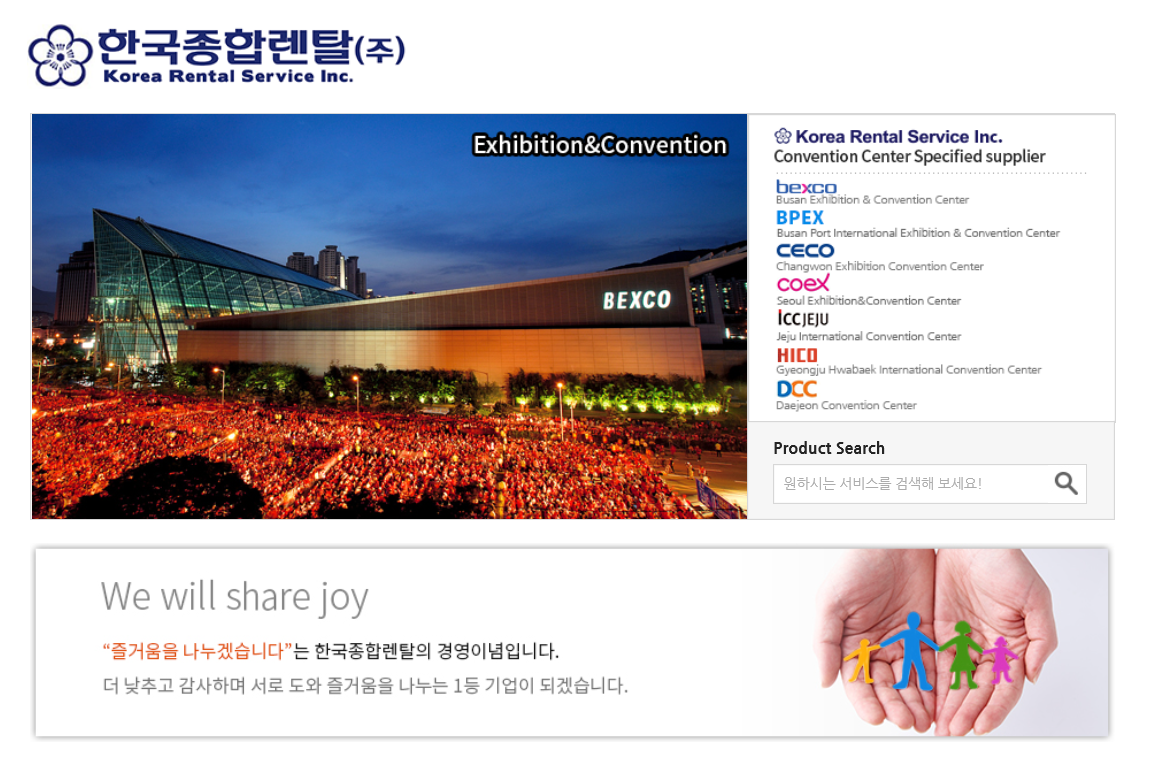 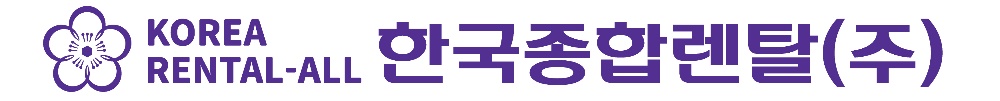 www.krsmall.com  /  krs@krsmall.com  /  051-782-0001  /  FAX 051-231-0040
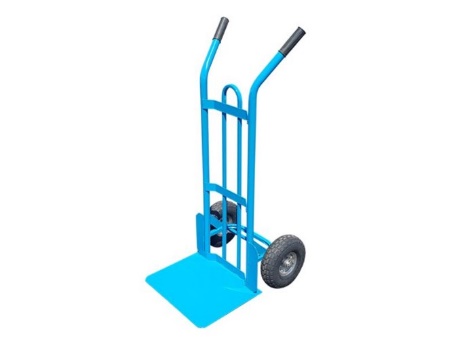 ETC-82
품명 :평철카
특징 :
ETC-83
품명 : 리어카
특징 :
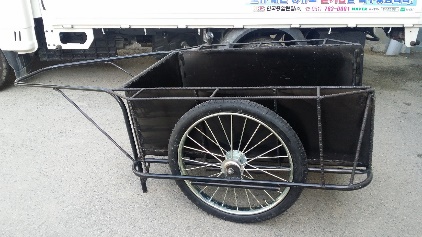 임대가 : \별도문의
임대가 : \별도문의
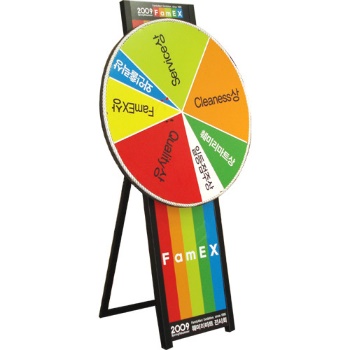 ETC-84
품명 : 자석다트
특징 : 제작물별도
ETC-85
품명 : 룰렛
특징 :
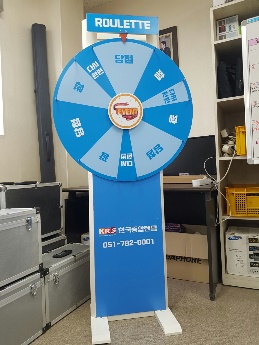 임대가 : \별도문의
임대가 : \별도문의
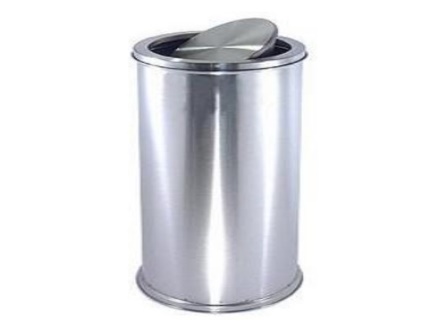 ETC-86
품명 : 추첨함
특징 :
ETC-87
품명 : 휴지통
특징 : 스텐레스
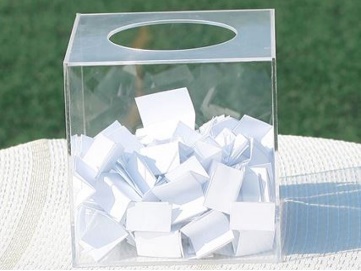 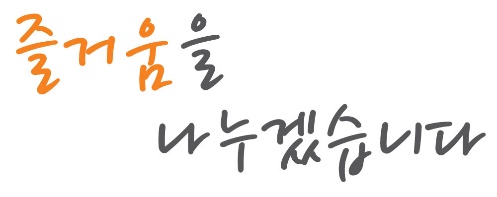 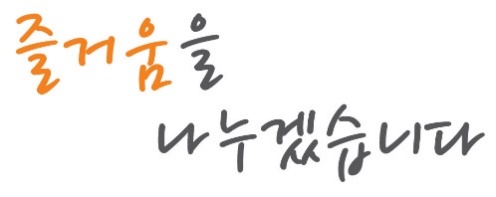 임대가 : \별도문의
임대가 : \별도문의
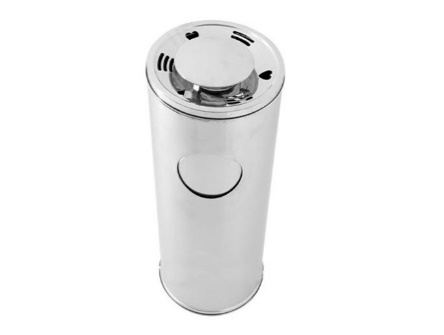 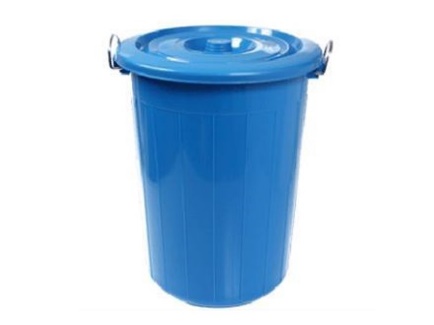 ETC-89
품명 : 대형휴지통
특징 : 플라스틱
ETC-88
품명 : 재떨이
특징 : 스텐레스
임대가 : \별도문의
임대가 : \별도문의
44
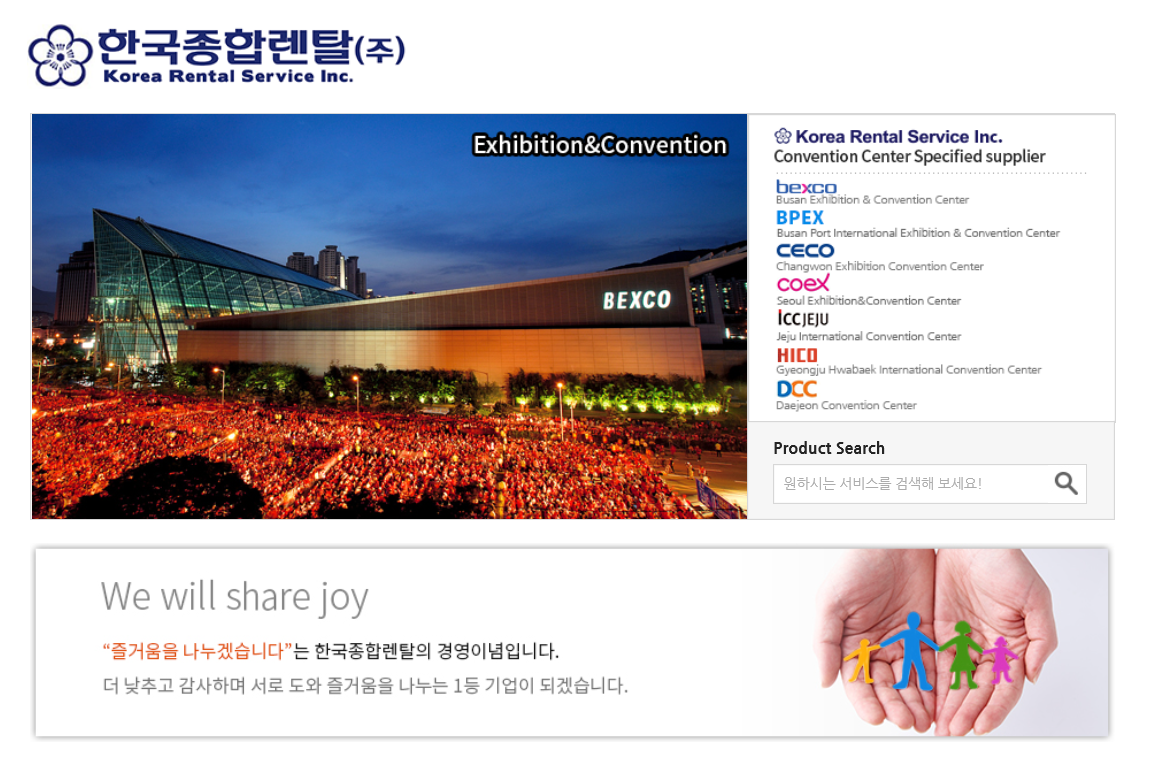 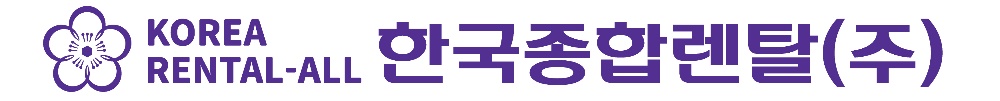 www.krsmall.com  /  krs@krsmall.com  /  051-782-0001  /  FAX 051-231-0040
ETC-90
품명 : 소형휴지통
특징 : 플라스틱
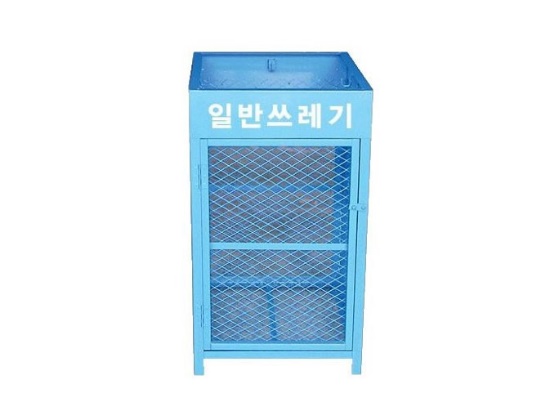 ETC-91
품명 : 분리수거함
특징 : 철제
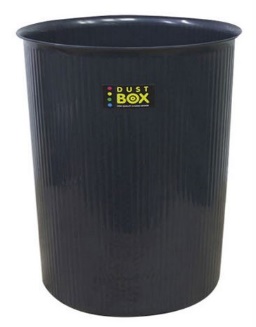 임대가 : \별도문의
임대가 : \별도문의
ETC-93
품명 : 빗자루
특징 : A-빗자루
        B-솔빗자루
        C-갈대비
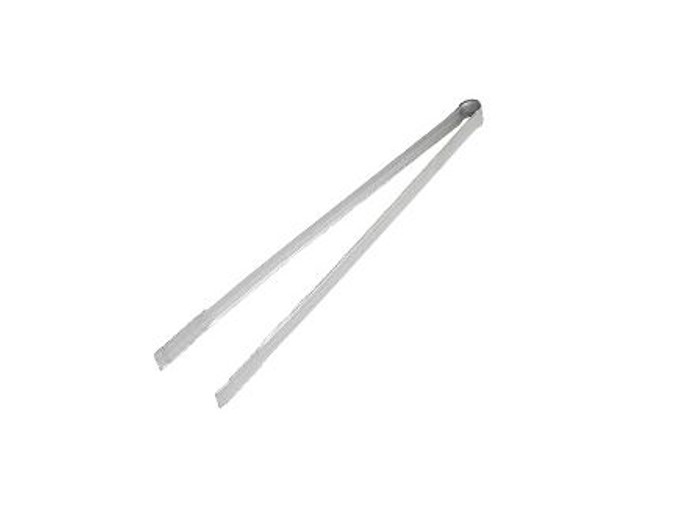 ETC-92
품명 : 쓰레기집게
특징 :
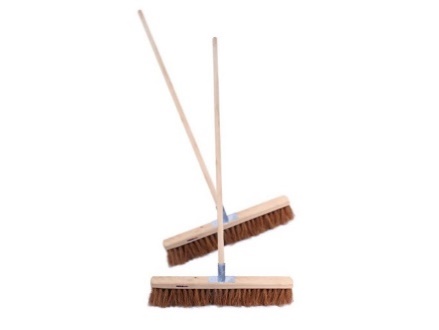 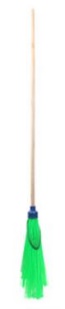 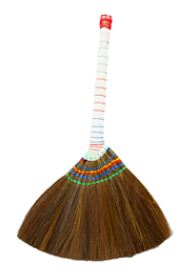 임대가 : (A)\별도문의
           (B)\별도문의
           ©\별도문의
임대가 : \별도문의
ETC-95
품명 : 눈삽
특징 :
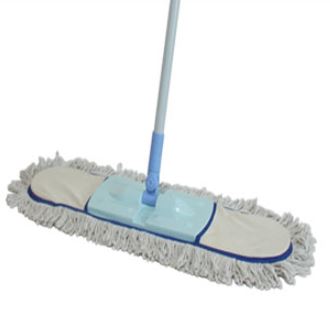 ETC-94
품명 : 마대걸레
특징 :
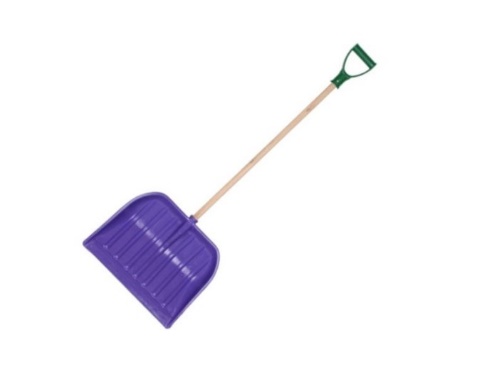 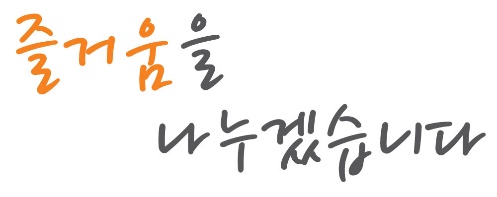 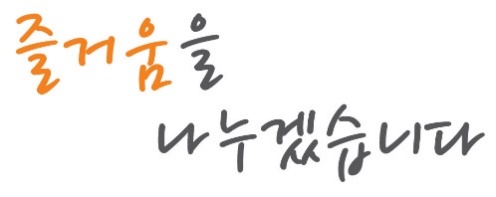 임대가 : \별도문의
임대가 : \별도문의
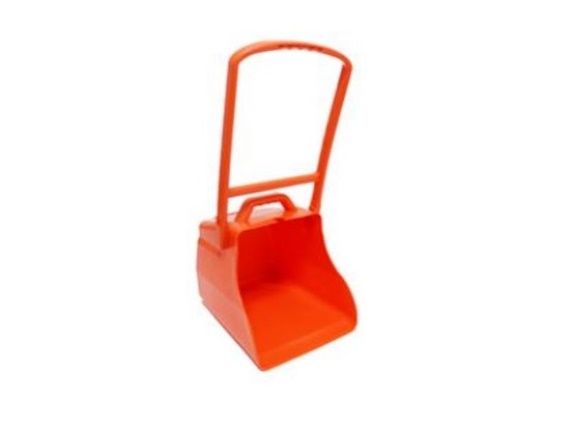 ETC-97
품명 : 파렛트
특징 : 1100*1100
ETC-96
품명 : 쓰레받이
특징 :
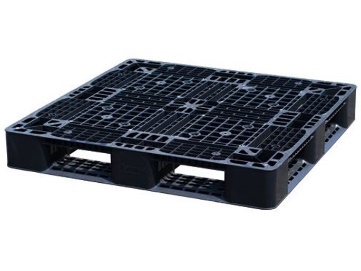 임대가 : \별도문의
임대가 : \별도문의
45
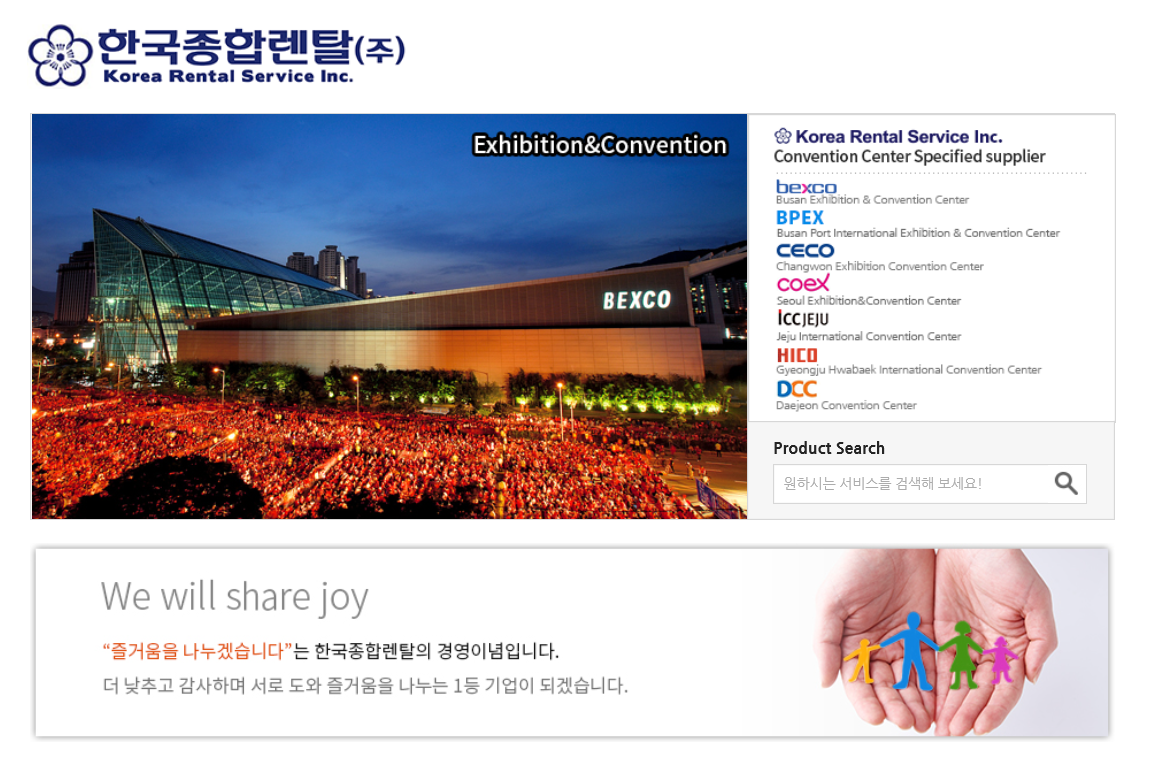 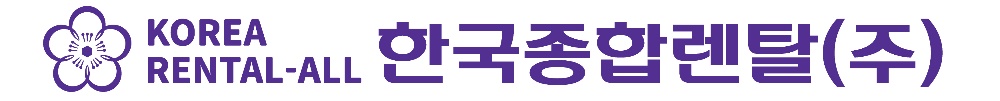 www.krsmall.com  /  krs@krsmall.com  /  051-782-0001  /  FAX 051-231-0040
ETC-99
품명 : 잔디보호제
특징 : 2000*1350
ETC-98
품명 : 나무파렛트
특징 : 1000*1000
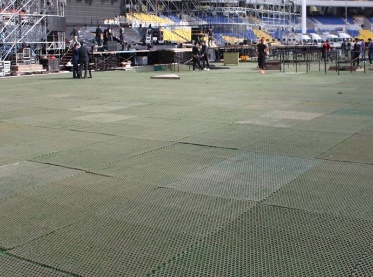 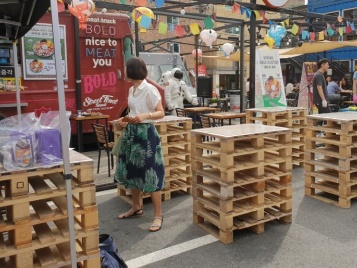 임대가 : \별도문의
임대가 : \별도문의
ETC-100
품명 : 인조잔디
특징 : 별도문의
ETC-101
품명 : 퍼즐매트
특징 : 1000*1000
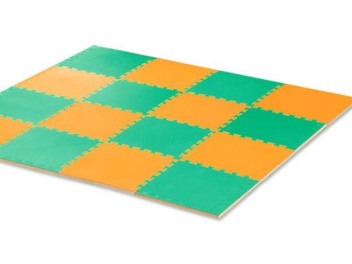 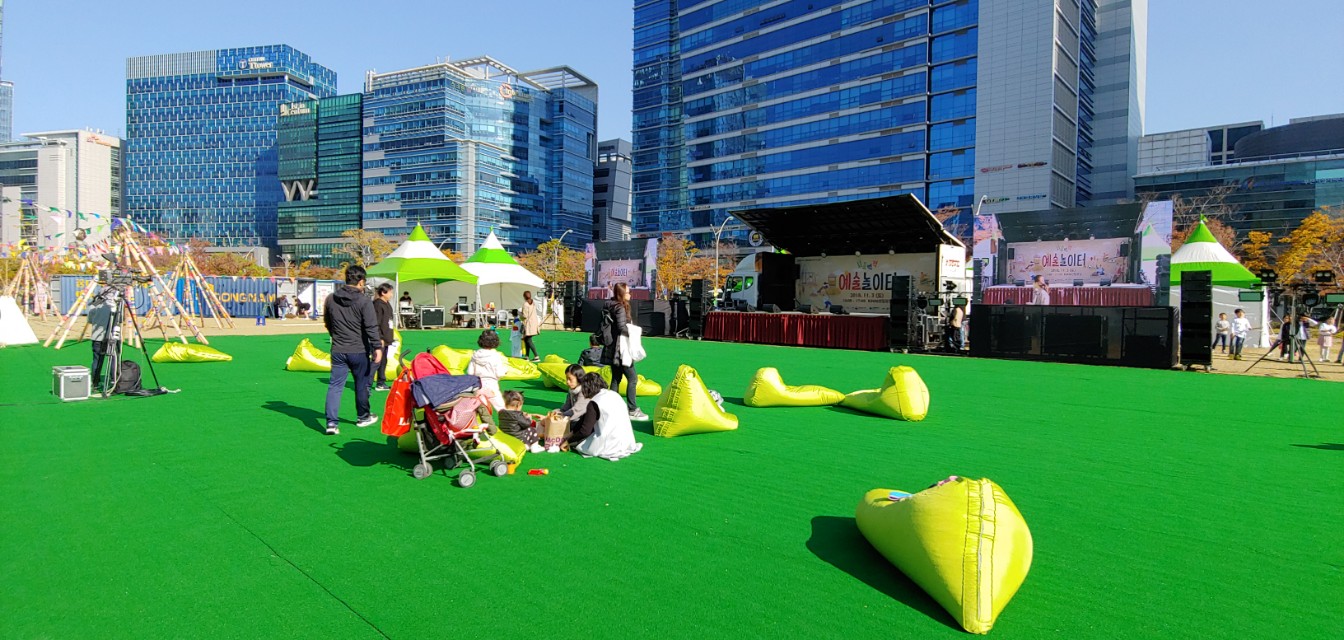 임대가 : \별도문의
임대가 : \별도문의
ETC-103
품명 : 이삿짐박스
특징 : 플라스틱
ETC-102
품명 : 이삿짐박스
특징 : 단프라박스
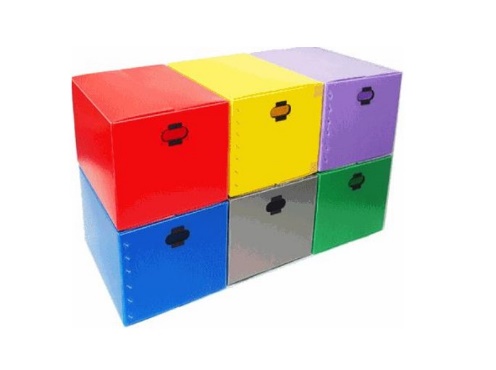 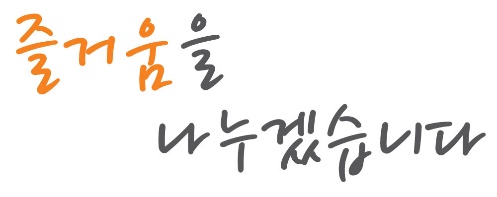 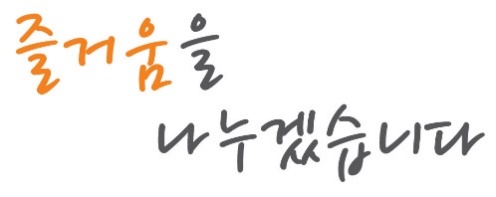 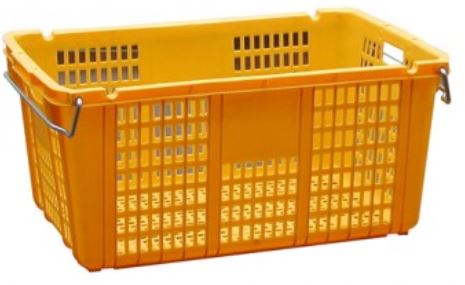 임대가 : \별도문의
임대가 : \별도문의
ETC-104
품명 : 물품바구니
특징 : 380*280
ETC-105
품명 : 디지털피아노
특징 :
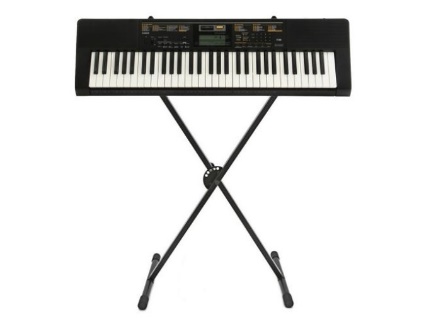 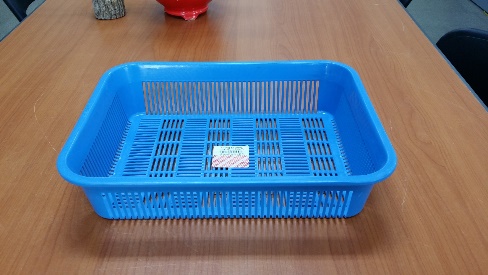 임대가 : \별도문의
임대가 : \별도문의
46
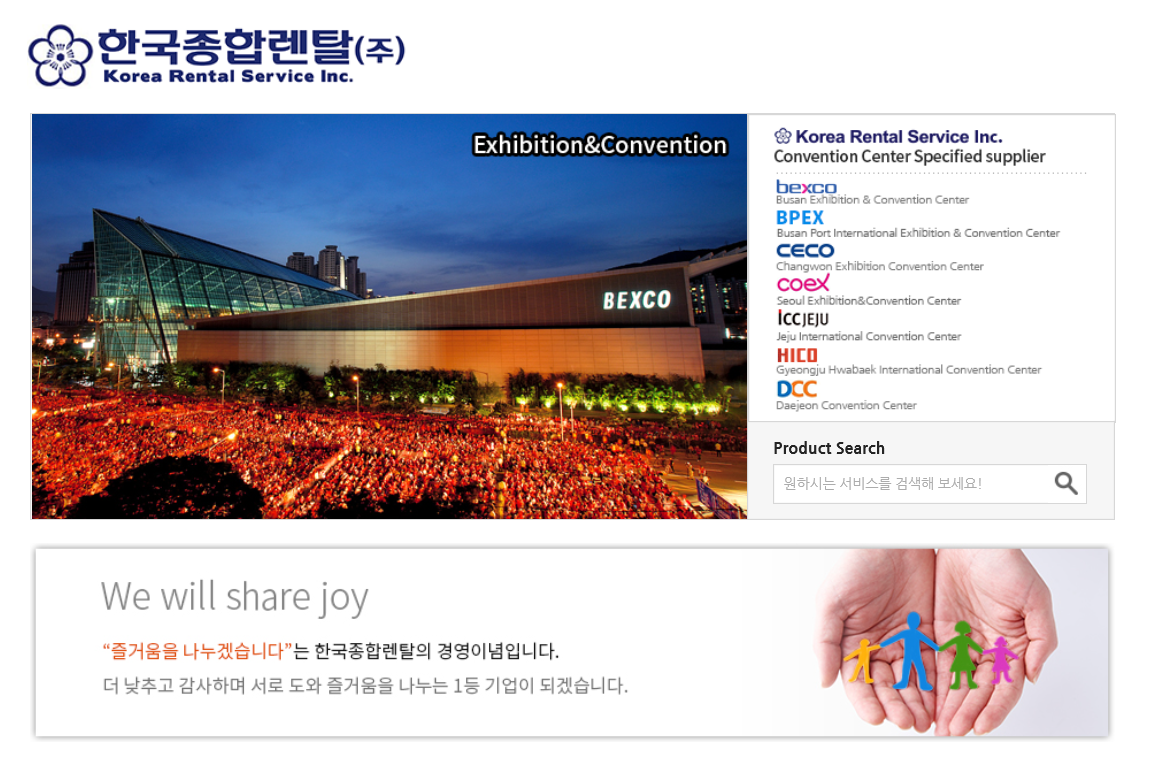 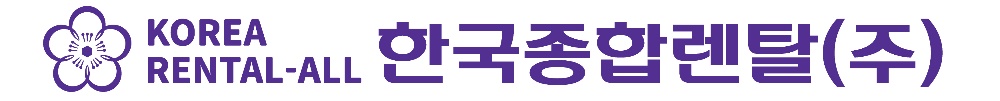 www.krsmall.com  /  krs@krsmall.com  /  051-782-0001  /  FAX 051-231-0040
ETC-107
품명 : 실로폰
특징 :
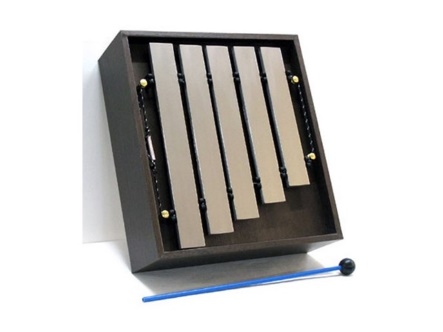 임대가 : \별도문의
ETC-108
품명 : 금고
특징 :
ETC-109
품명 : 전자시계
특징 :
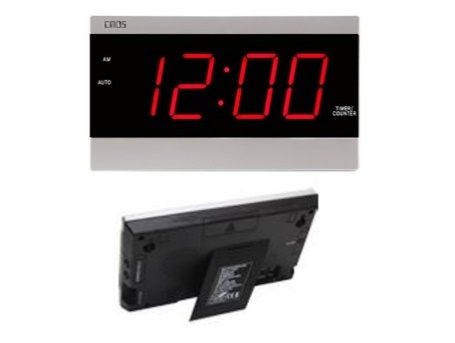 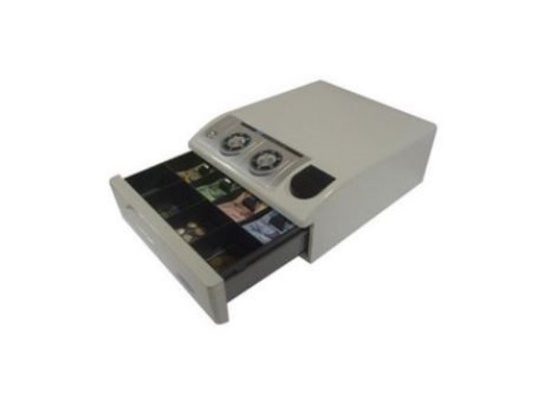 임대가 : \별도문의
임대가 : \별도문의
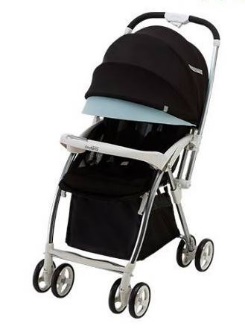 ETC-110
품명 : 휠체어
특징 :
ETC-111
품명 :유모차
특징 :
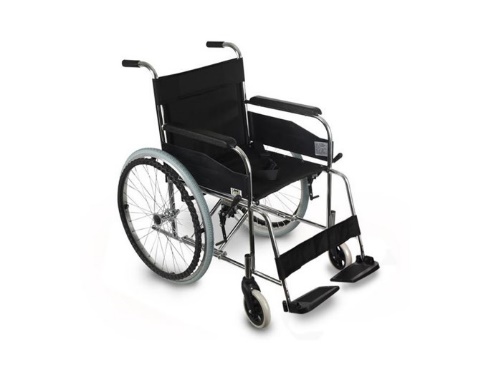 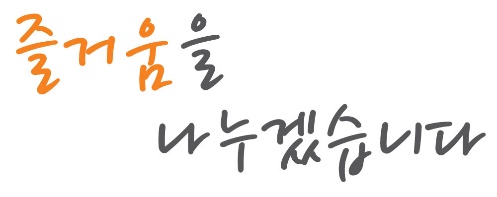 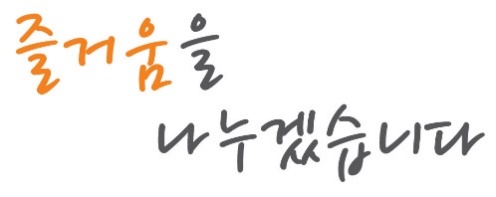 임대가 : \별도문의
임대가 : \별도문의
ETC-112
품명 : 아기침대
특징 : 1050*600*H900
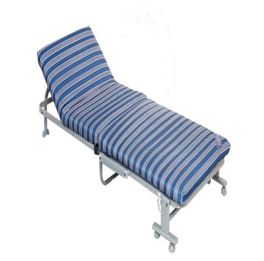 ETC-113
품명 : 라꾸라꾸침대
특징 : 1970*840*H320
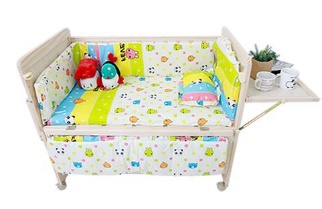 임대가 : \별도문의
임대가 : \별도문의
47
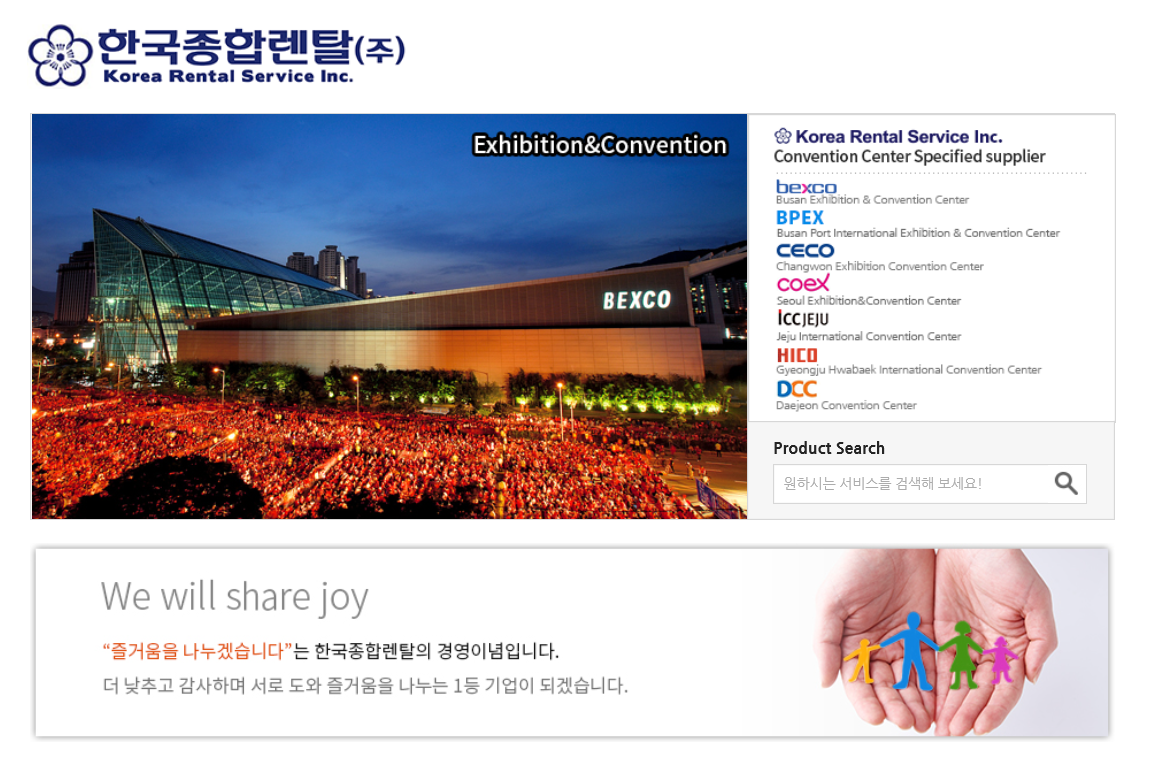 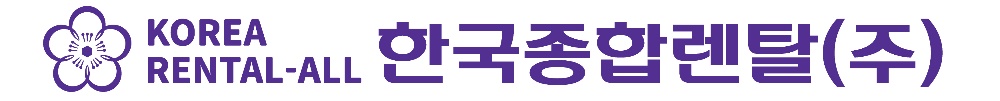 www.krsmall.com  /  krs@krsmall.com  /  051-782-0001  /  FAX 051-231-0040
PA-01
품명 : 원목파라솔
특징 : 2700
ETC-114
품명 : 미용침대
특징 : 1800*750*H650
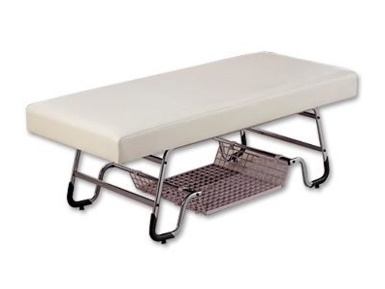 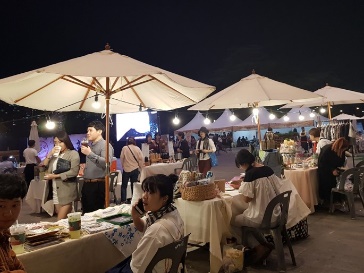 임대가 : \별도문의
임대가 : \별도문의
PA-03
품명 : 파라솔
특징 : 2층
PA-02
품명 : 파라솔
특징 : 2층
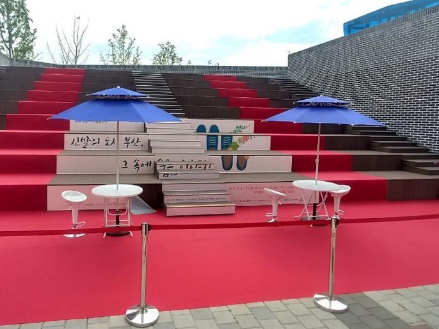 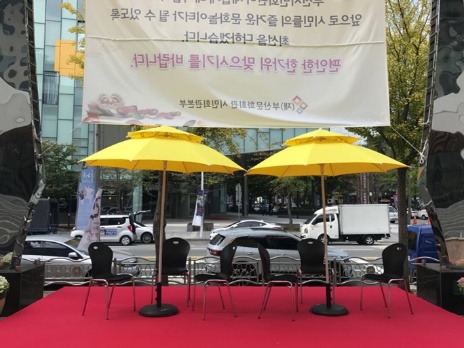 임대가 : \별도문의
임대가 : \별도문의
PA-05
품명 : 파라솔
특징 : 1층
PA-04
품명 : 홀딩파라솔
특징 : 2900
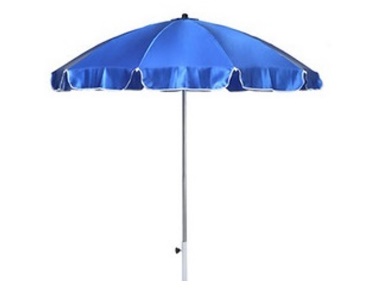 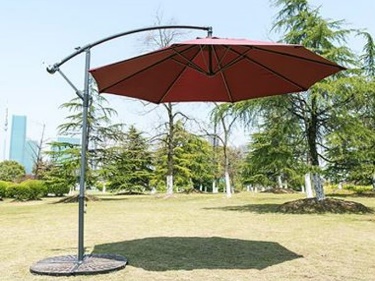 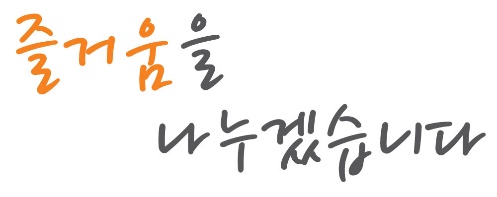 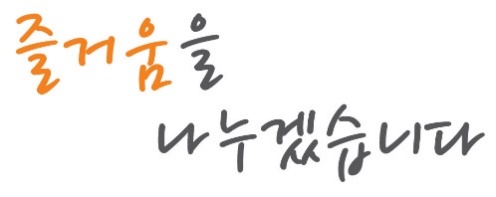 임대가 : \별도문의
임대가 : \별도문의
TE-01
품명 : Marquee 천막
특징 : 3000*3000*H4800
PA-06
품명 : 파라솔
특징 : 1층
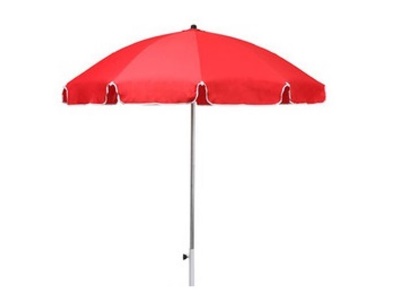 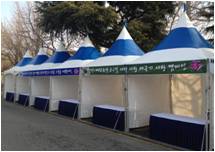 임대가 : \별도문의
임대가 : \별도문의
48
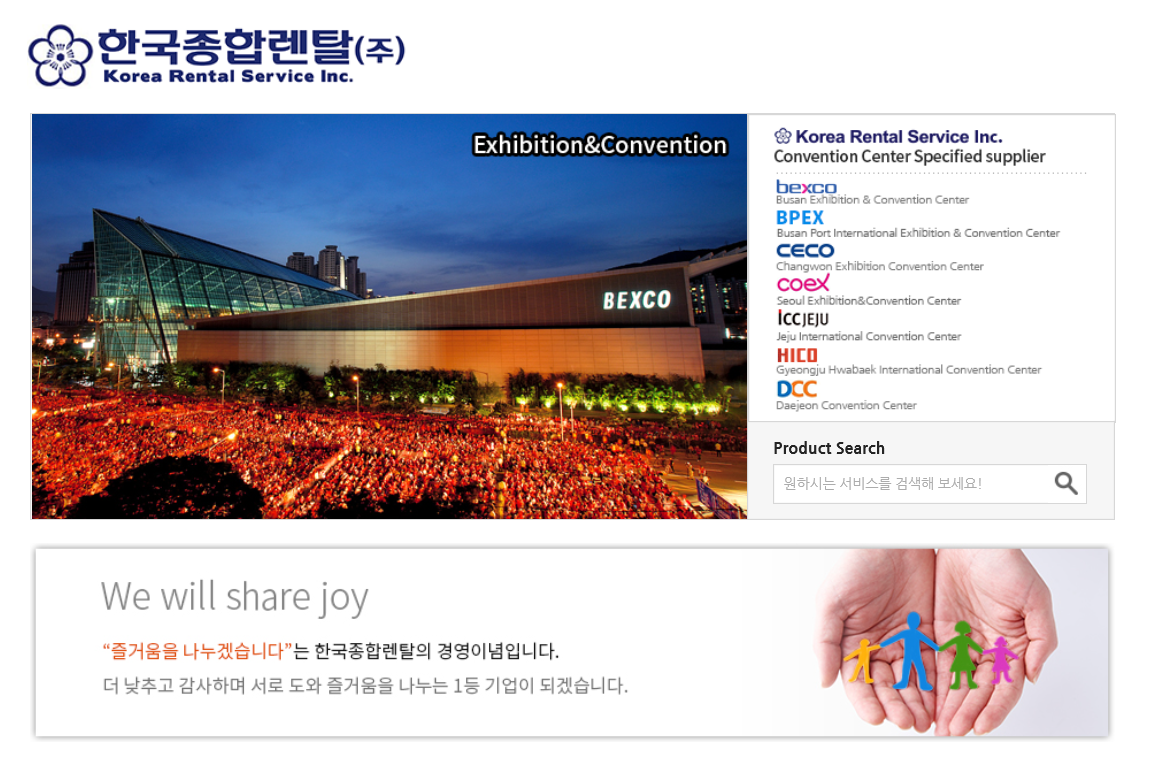 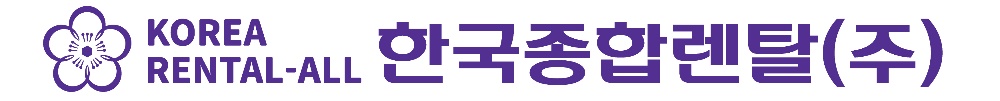 www.krsmall.com  /  krs@krsmall.com  /  051-782-0001  /  FAX 051-231-0040
TE-03
품명 : Marquee 천막
특징 : 3000*3000*H4800
TE-02
품명 : Marquee 천막
특징 : 3000*3000*H4800
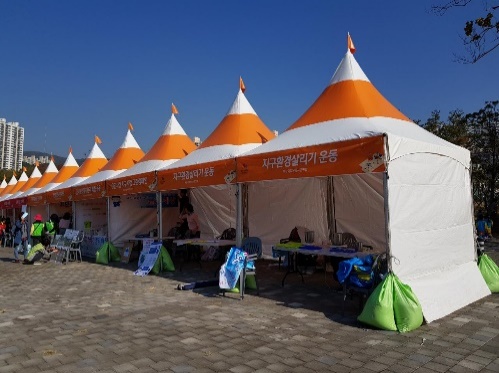 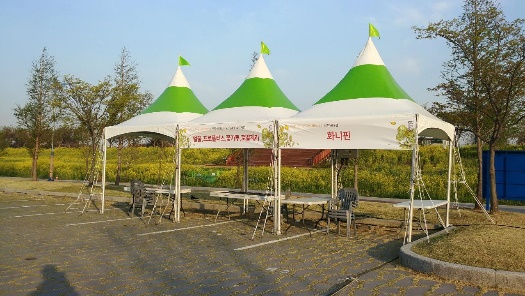 임대가 : \별도문의
임대가 : \별도문의
TE-05
품명 : Marquee 천막
특징 : 3000*3000*H4800
TE-04
품명 : Marquee 천막
특징 : 3000*3000*H4800
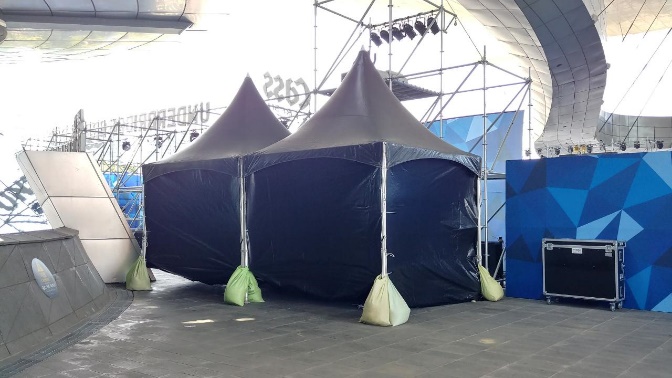 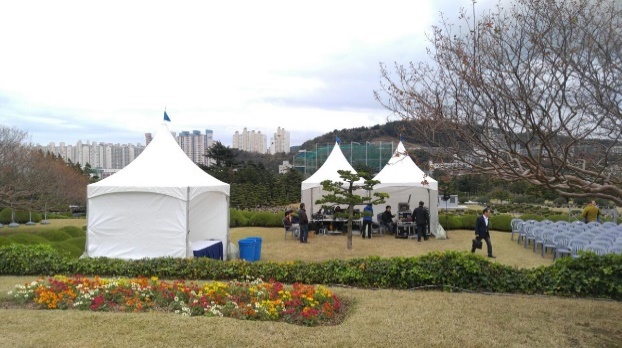 임대가 : \별도문의
임대가 : \별도문의
TE-06
품명 : Marquee 천막
특징 : 5000*5000*H5100
TE-07
품명 : Marquee 천막
특징 : 5000*5000*H5100
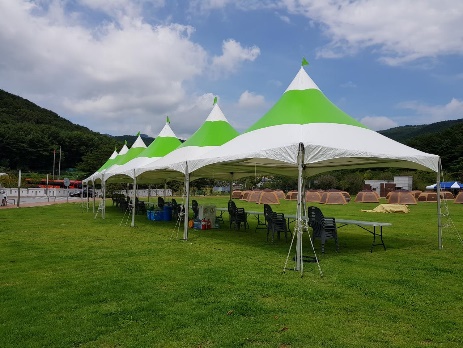 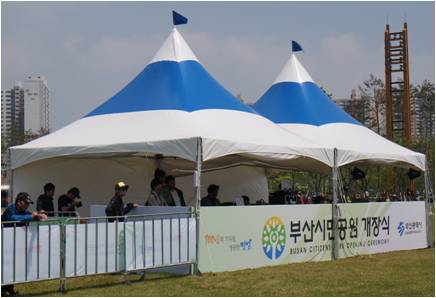 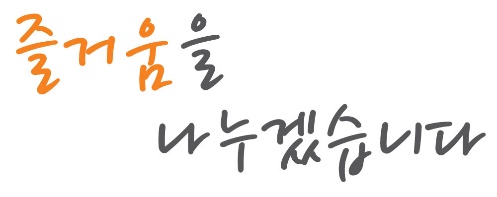 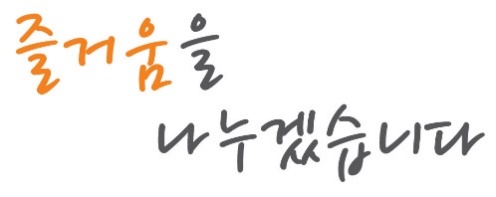 임대가 : \별도문의
임대가 : \별도문의
TE-08
품명 : Marquee 천막
특징 : 5000*5000*H5100
TE-09
품명 : Marquee 천막
특징 : 5000*5000*H5100
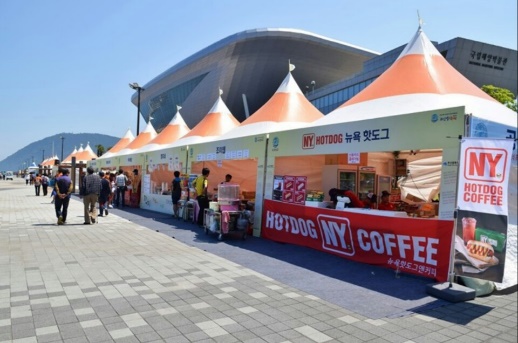 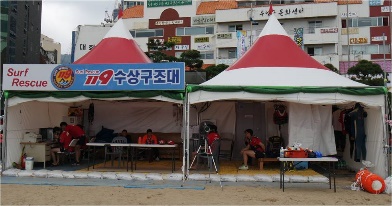 임대가 : \별도문의
임대가 : \별도문의
49
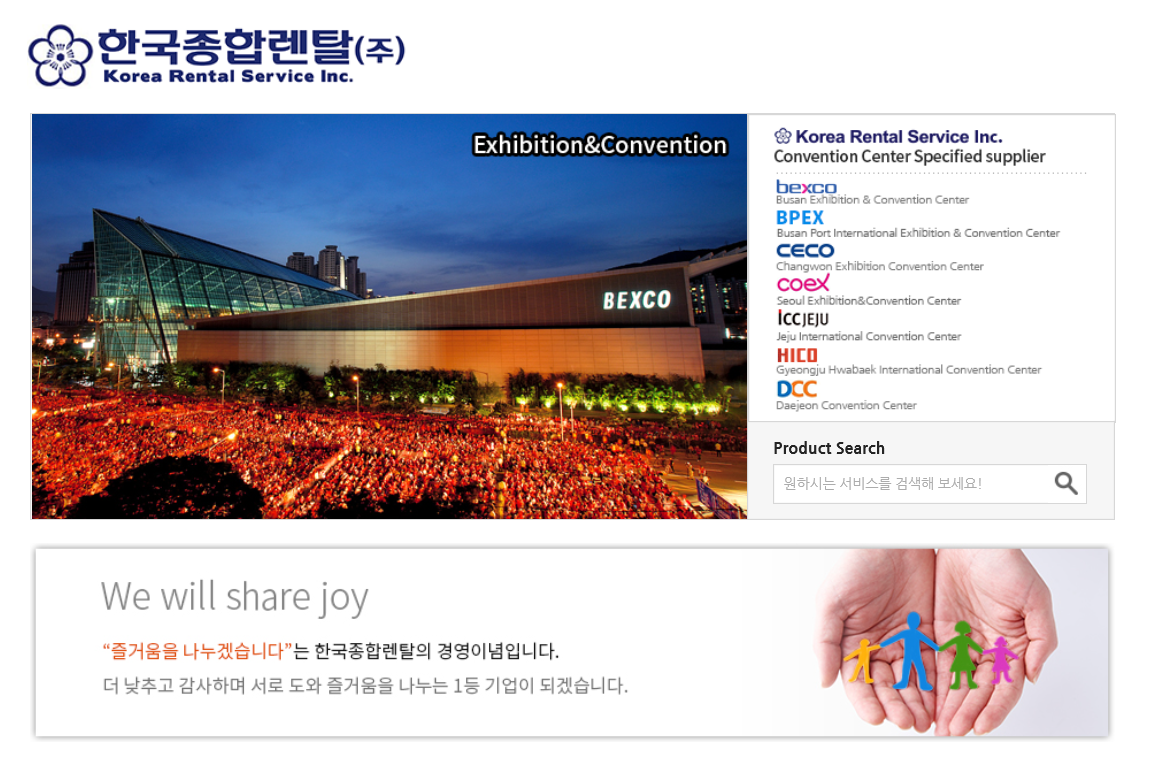 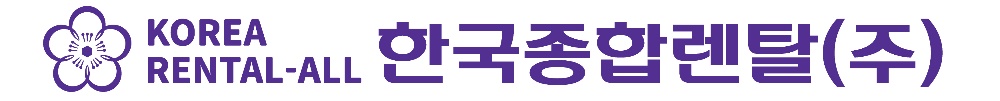 www.krsmall.com  /  krs@krsmall.com  /  051-782-0001  /  FAX 051-231-0040
TE-11
품명 : Marquee 천막
특징 : 5000*5000*H5100
TE-10
품명 : Marquee 천막
특징 : 5000*5000*H5100
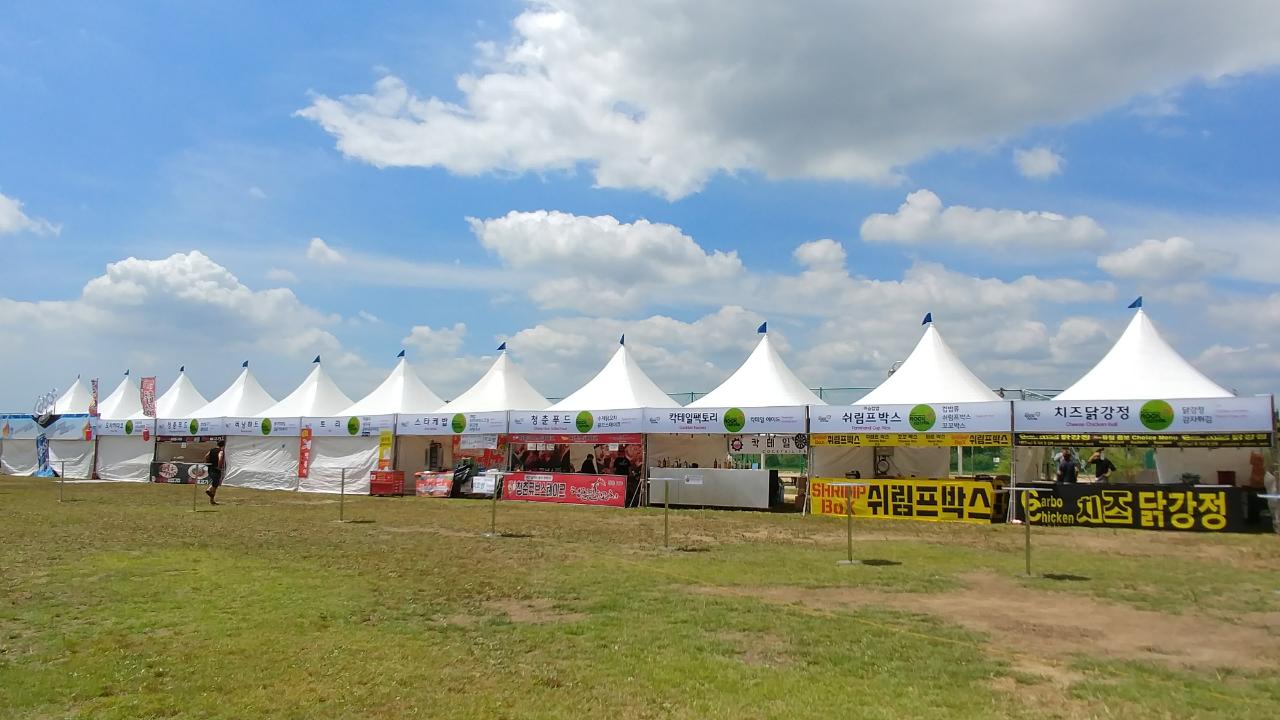 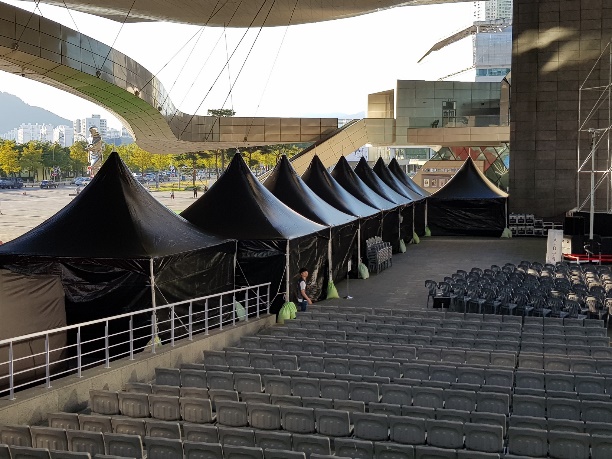 임대가 : \별도문의
임대가 : \별도문의
TE-13
품명 : Canopy 천막
특징 : 3000*6000*H2200
TE-12
품명 : Canopy 천막
특징 : 3000*6000*H2200
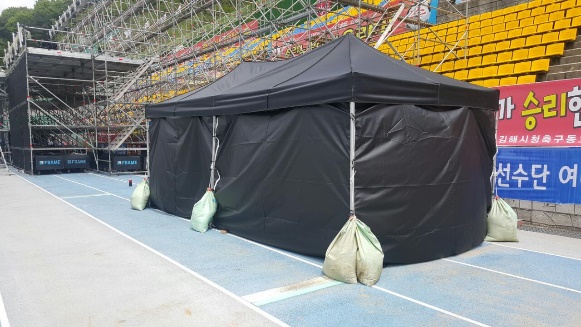 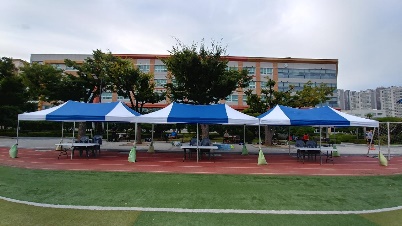 임대가 : \별도문의
임대가 : \별도문의
TE-15
품명 : Canopy 천막
특징 : 3000*3000
TE-14
품명 : Canopy 천막
특징 : 3000*6000*H2200
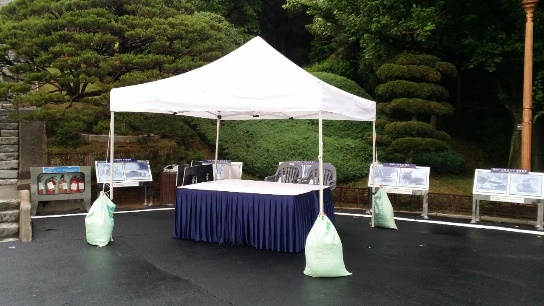 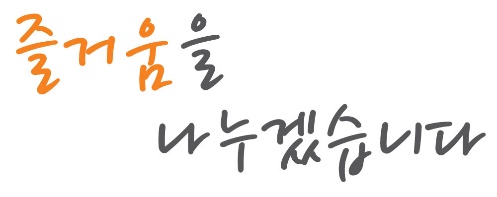 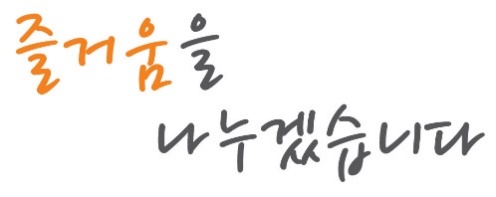 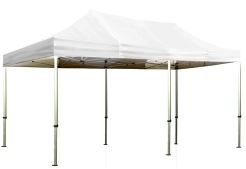 임대가 : \별도문의
임대가 : \별도문의
TE-17
품명 : 군용천막
특징 : 3000*6000
TE-16
품명 : Canopy 천막
특징 : 2000*2000
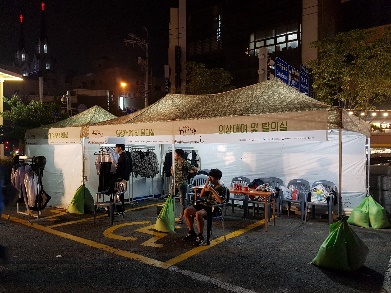 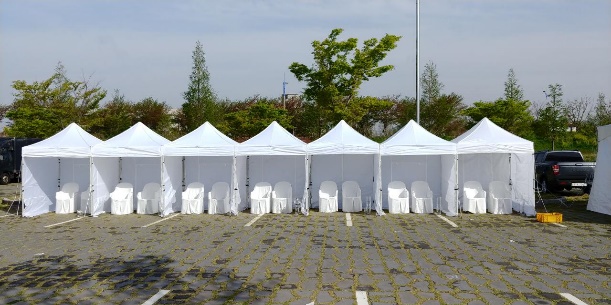 임대가 : \별도문의
임대가 : \별도문의
50
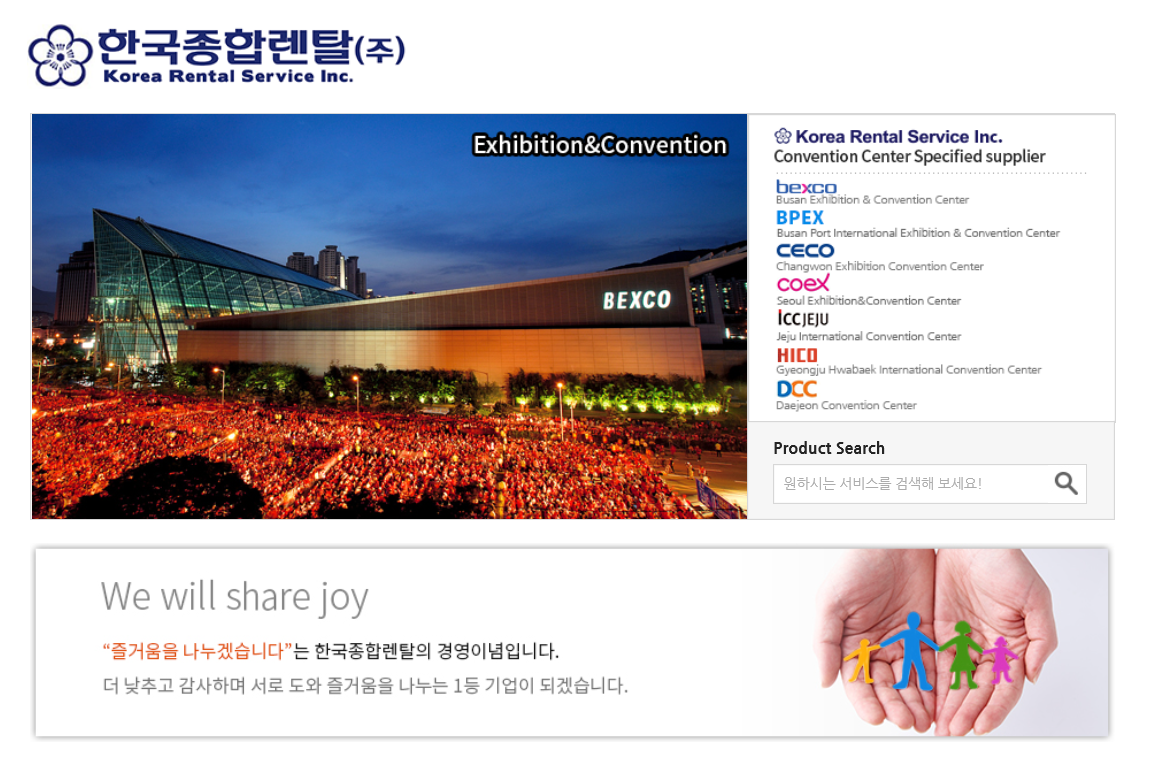 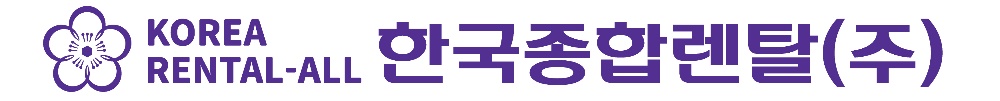 www.krsmall.com  /  krs@krsmall.com  /  051-782-0001  /  FAX 051-231-0040
TE-19
품명 : 군용위장막
특징 : 2000*3000
TE-18
품명 : 군용천막
특징 : 3000*3000
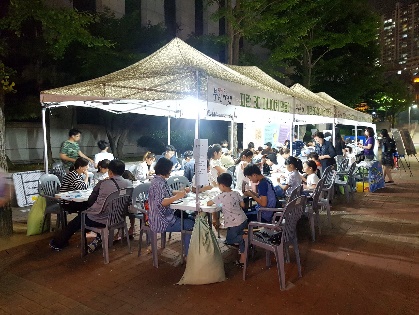 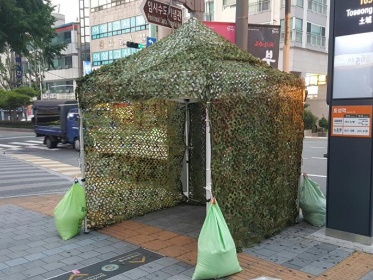 임대가 : \별도문의
임대가 : \별도문의
ST-01
품명 : 무대
특징 : 별도문의
ST-02
품명 : 무대
특징 : 별도문의
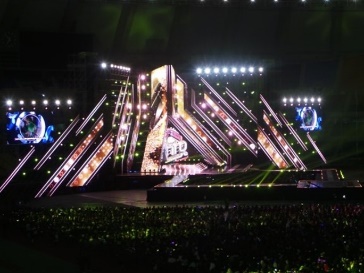 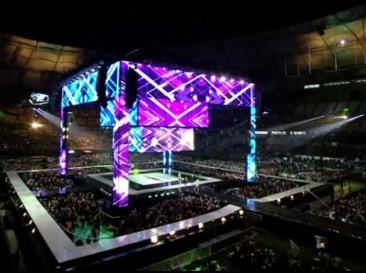 임대가 : \별도문의
임대가 : \별도문의
ST-03
품명 : 무대
특징 : 별도문의
ST-04
품명 : 무대
특징 : 별도문의
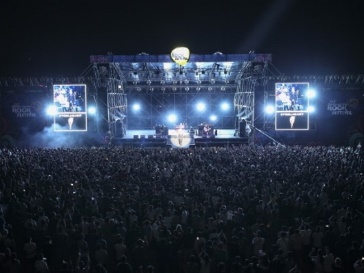 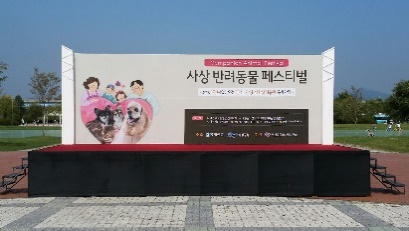 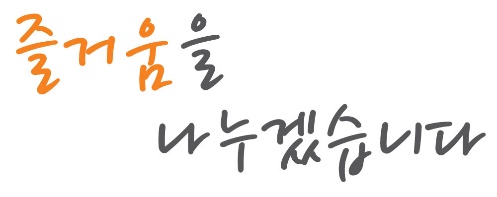 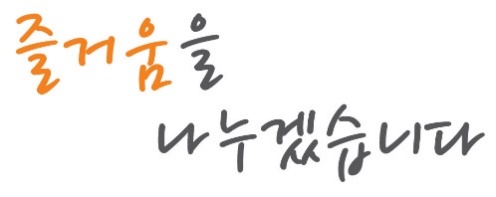 임대가 : \별도문의
임대가 : \별도문의
51
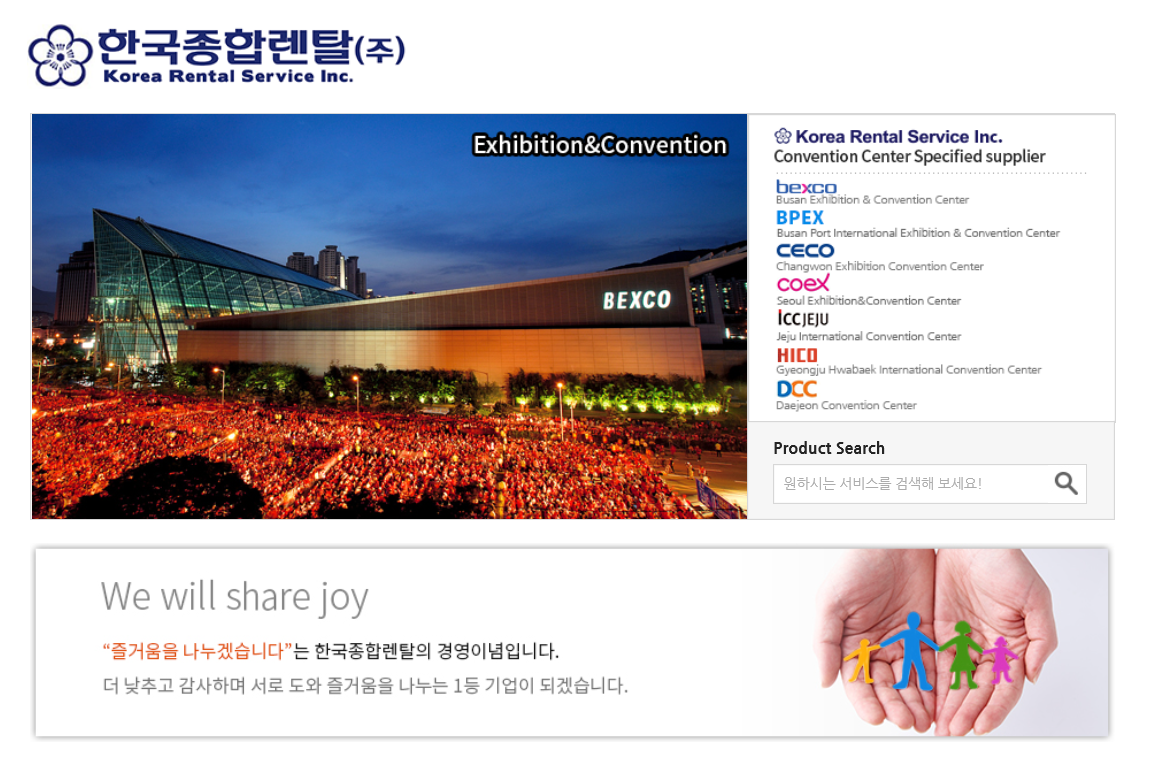 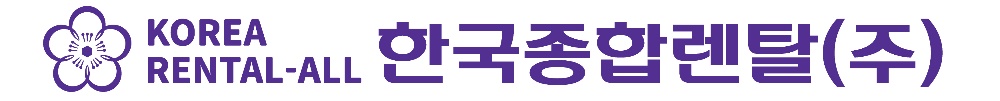 www.krsmall.com  /  krs@krsmall.com  /  051-782-0001  /  FAX 051-231-0040
ST-05
품명 : 무대
특징 : 별도문의
ST-06
품명 : 무대
특징 : 별도문의
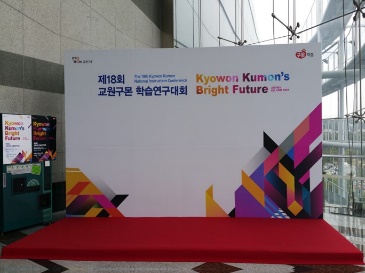 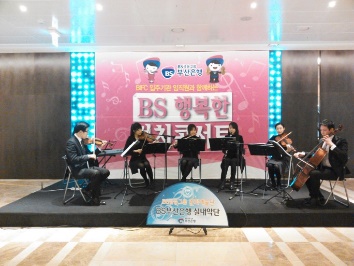 임대가 : \별도문의
임대가 : \별도문의
ST-07
품명 : 간이무대
특징 : 2400*2400
ST-08
품명 : 간이무대
특징 : 1000*1000
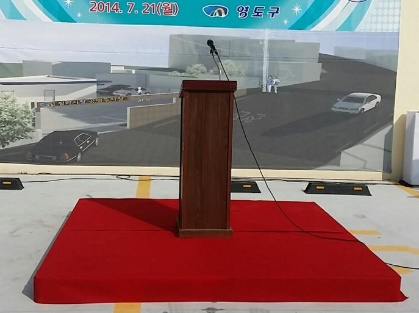 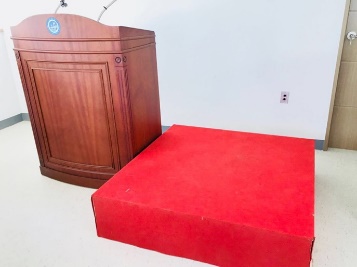 임대가 : \별도문의
임대가 : \별도문의
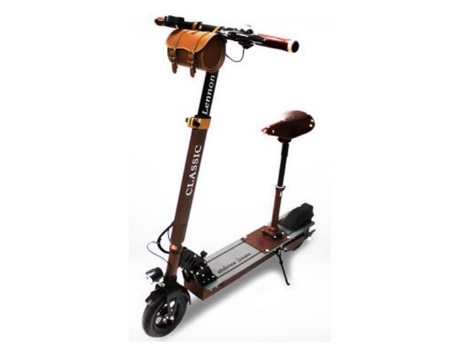 OTH-01
품명 : 자전거
특징 :
OTH-02
품명 : 전동킥보드
특징 : 클래식레논
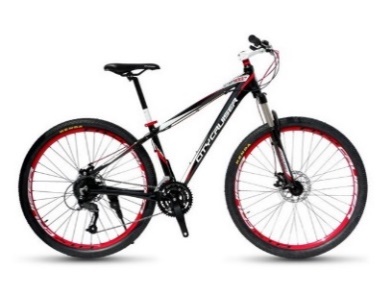 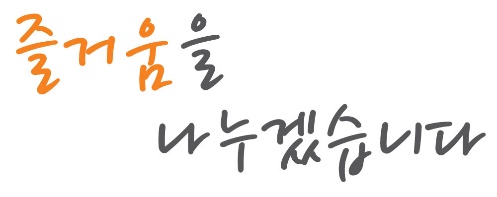 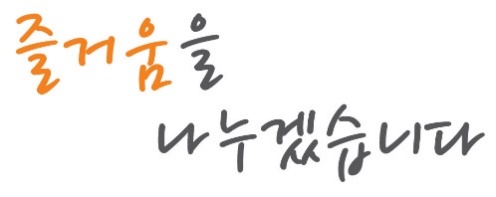 임대가 : \별도문의
임대가 : \별도문의
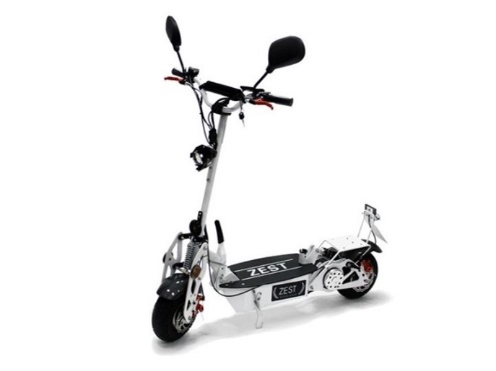 OTH-03
품명 : 전동킥보드
특징 : EURO10FE600G
OTH-04
품명 : 전동스쿠터
특징 : 제스트
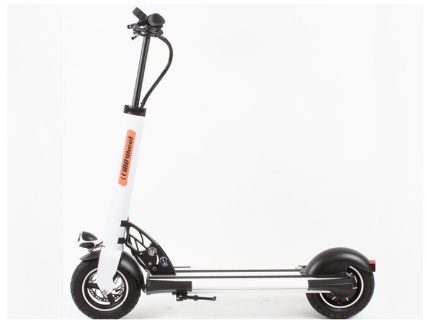 임대가 : \별도문의
임대가 : \별도문의
52
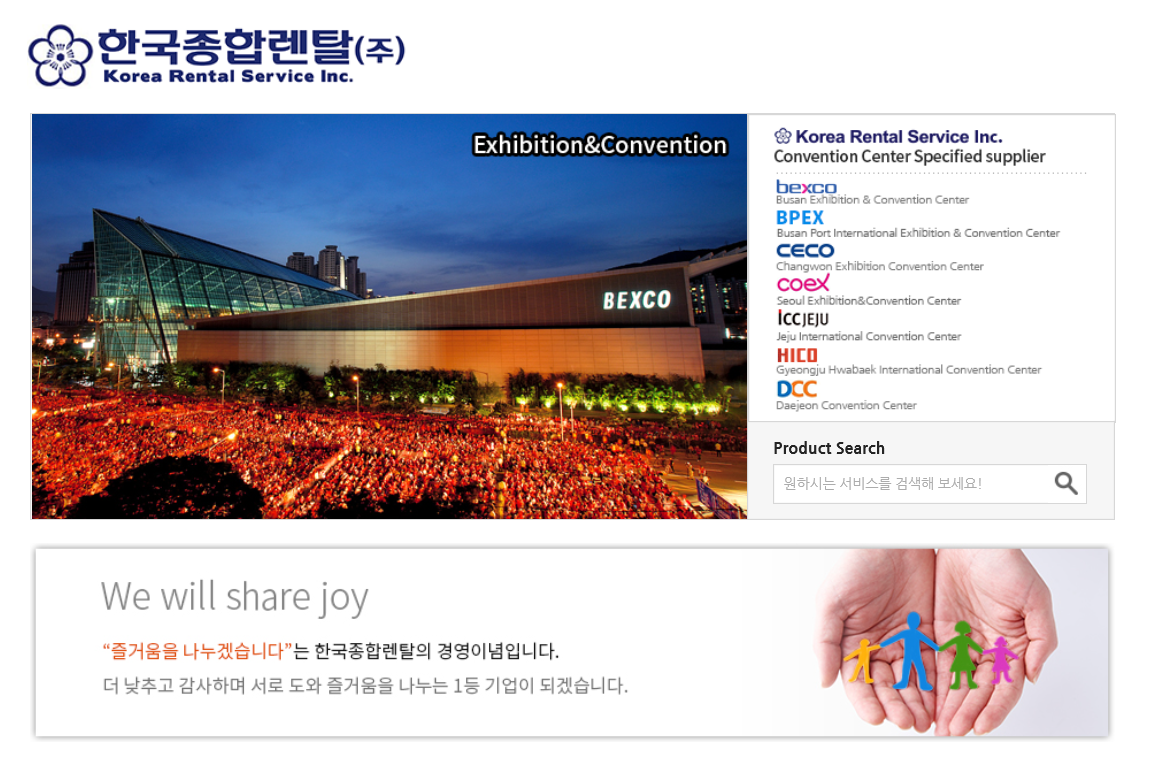 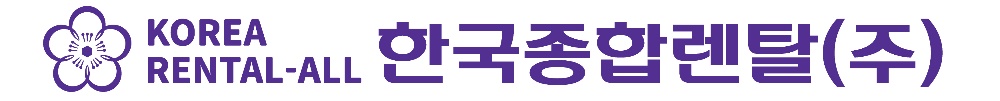 www.krsmall.com  /  krs@krsmall.com  /  051-782-0001  /  FAX 051-231-0040
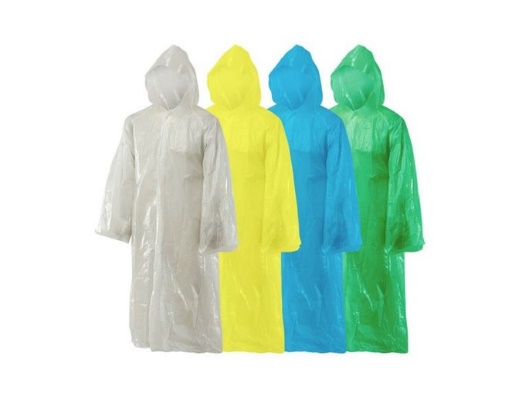 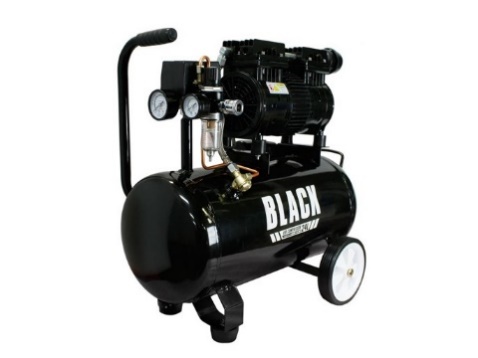 OTH-07
품명 : 에어콤프레샤
특징 : 2마력, 저소음
OTH-08
품명 : 우의
특징 :
임대가 : \별도문의
임대가 : \별도문의
OTH-10
품명 : 사다리
특징 :
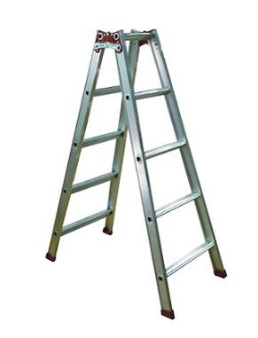 OTH-09
품명 : 차량진입판
특징 : 750*450*H170
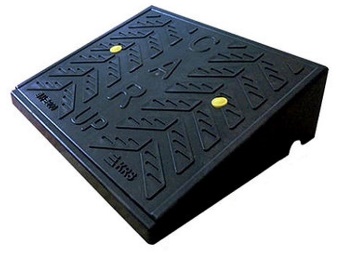 임대가 : \별도문의
임대가 : \별도문의
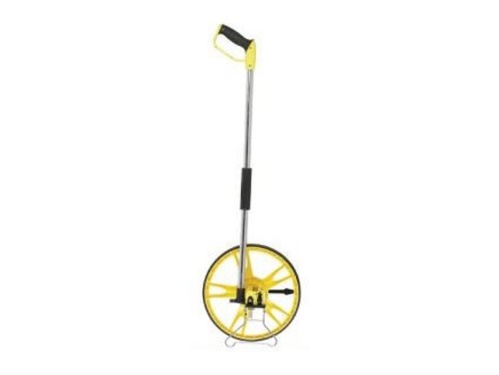 OTH-11
품명 : 워킹카운터
특징 :
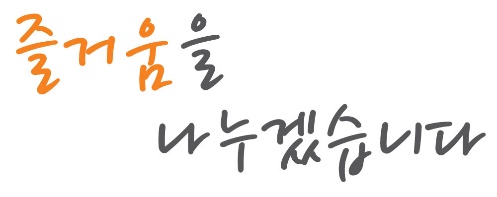 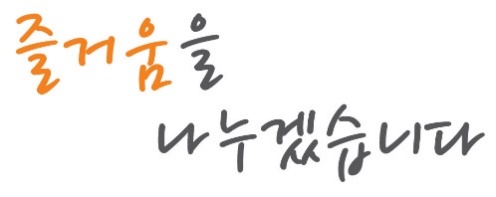 임대가 : \별도문의
53
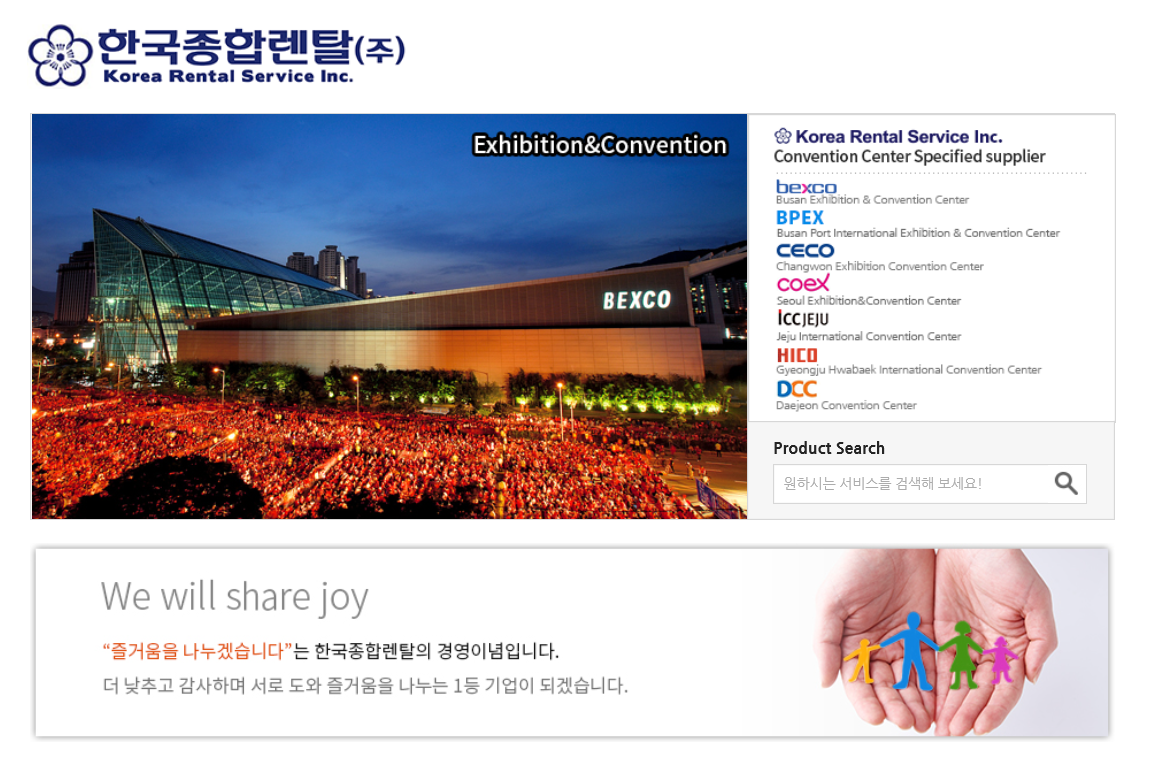 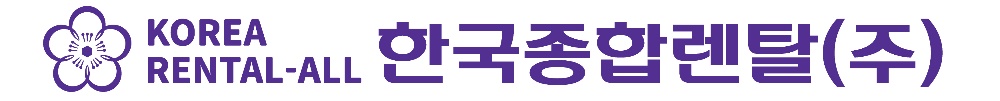 www.krsmall.com  /  krs@krsmall.com  /  051-782-0001  /  FAX 051-231-0040
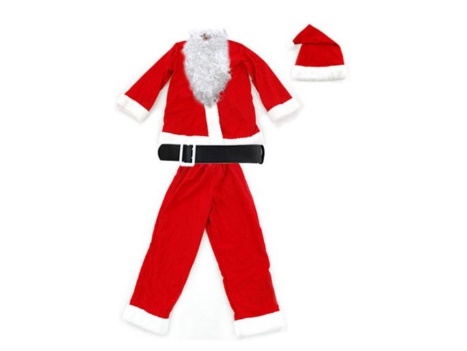 OTH-13
품명 : 산타복
특징 :
SF-01
품명 : 만국기 
특징 : 50000
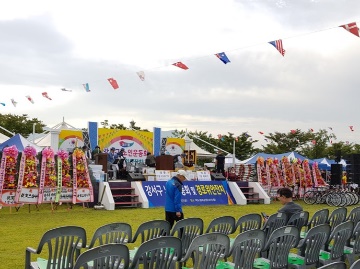 임대가 : \별도문의
임대가 : \별도문의
SF-02
품명 : 공굴리기공
특징 :
SF-19
품명 : 바톤
특징 :
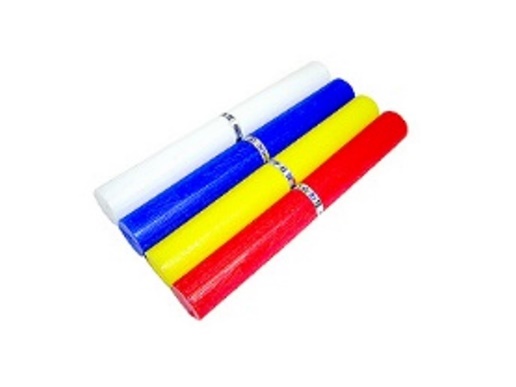 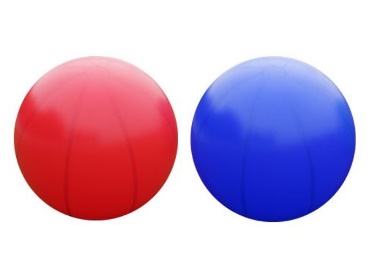 임대가 : \별도문의
임대가 : \별도문의
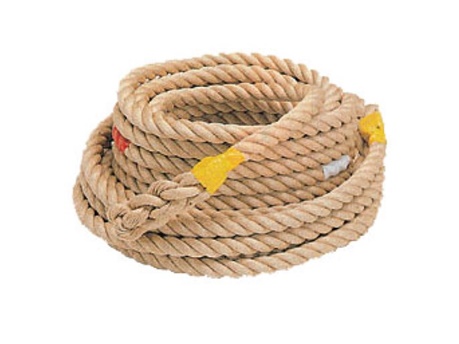 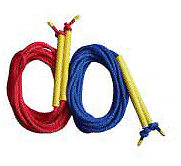 SF-04
품명 : 줄다리기줄
특징 : 50000
SF-05
품명 : 단체줄넘기줄
특징 :
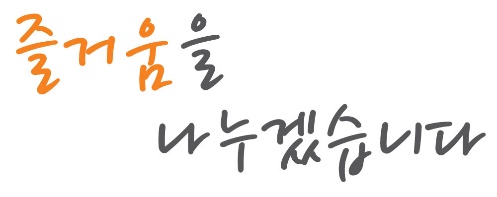 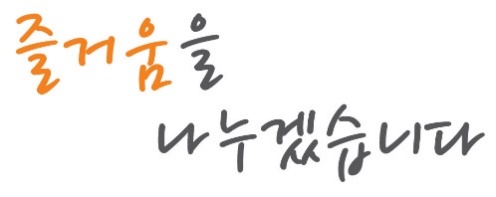 임대가 : \별도문의
임대가 : \별도문의
SF-06
품명 : 지네발
특징 : 6인
SF-07
품명 : 2인3각
특징 :
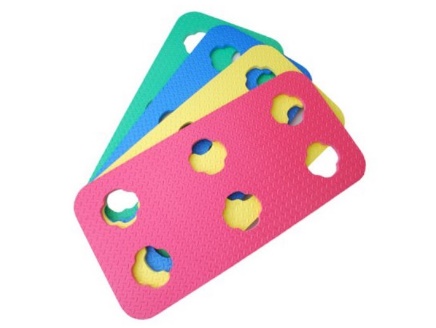 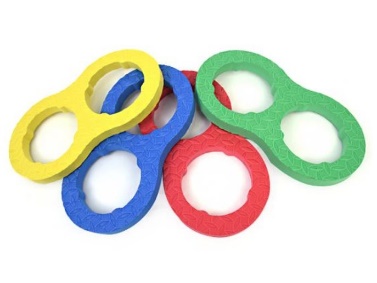 임대가 : \별도문의
임대가 : \별도문의
54
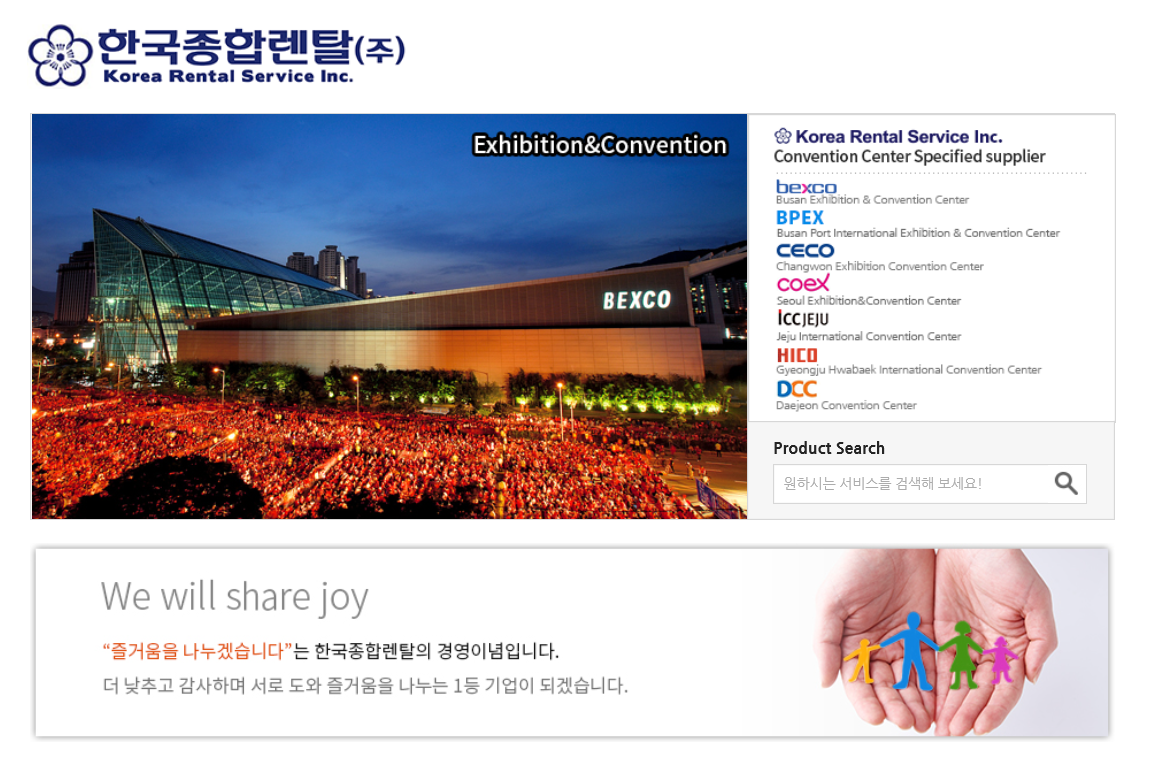 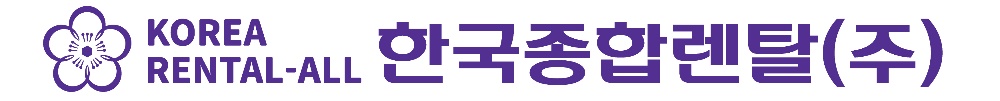 www.krsmall.com  /  krs@krsmall.com  /  051-782-0001  /  FAX 051-231-0040
SF-08
품명 : 림보
특징 :
SF-09
품명 : 족구세트 
특징 : 네트, 공포함
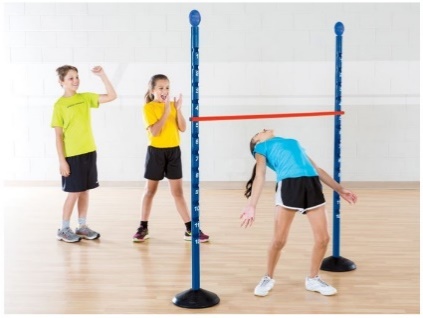 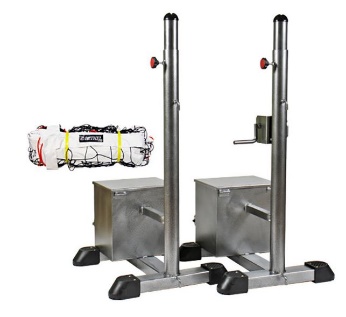 임대가 : \별도문의
임대가 : \별도문의
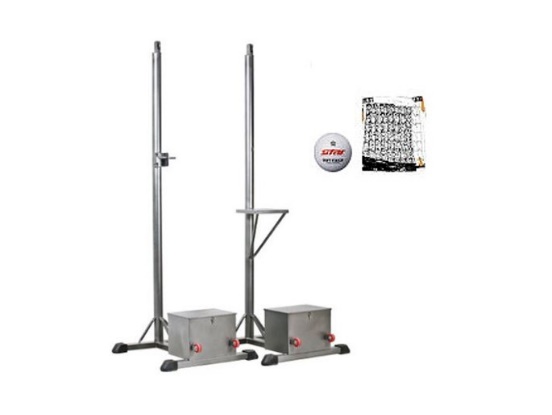 SF-10
품명 : 배구세트
특징 : 네트, 공포함
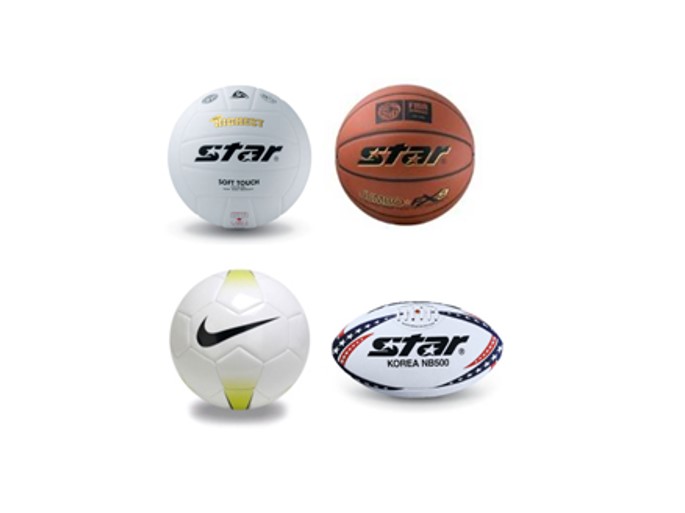 SF-11
품명 : 공
특징 :
임대가 : \별도문의
임대가 : \별도문의
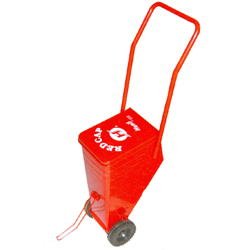 SF-13
품명 : 스탑워치
특징 :
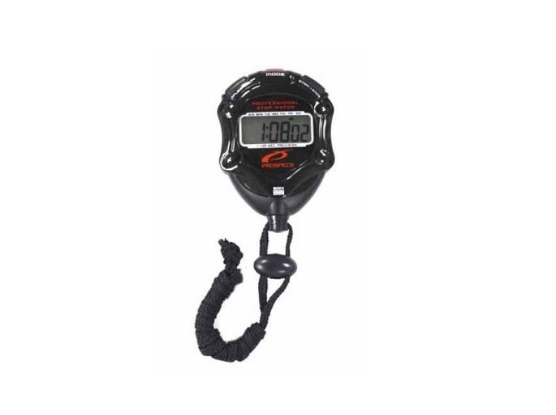 SF-12
품명 : 라인기
특징 : 횟가루1회포함
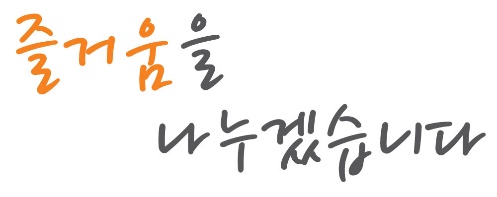 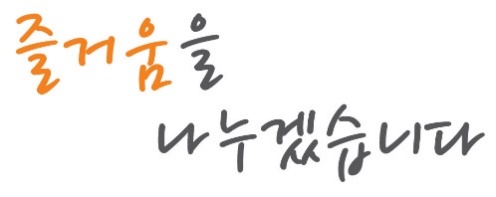 임대가 : \별도문의
임대가 : \별도문의
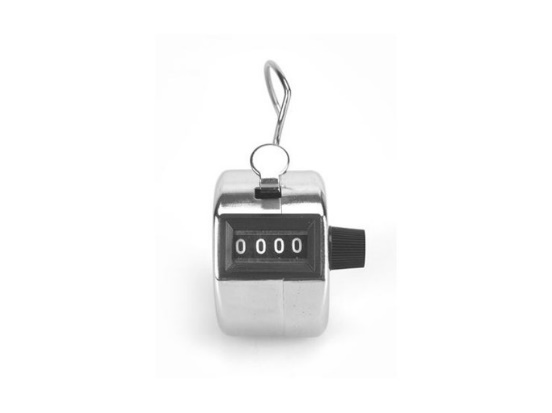 SF-14
품명 : 계수기
특징 :
SF-15
품명 : 팀구별조끼
특징 :
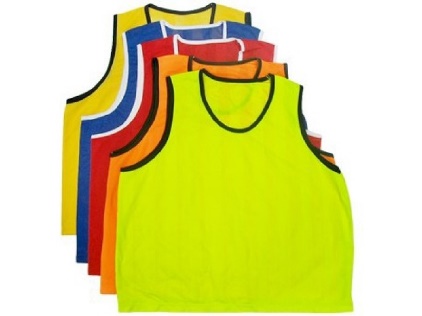 임대가 : \별도문의
임대가 : \별도문의
55
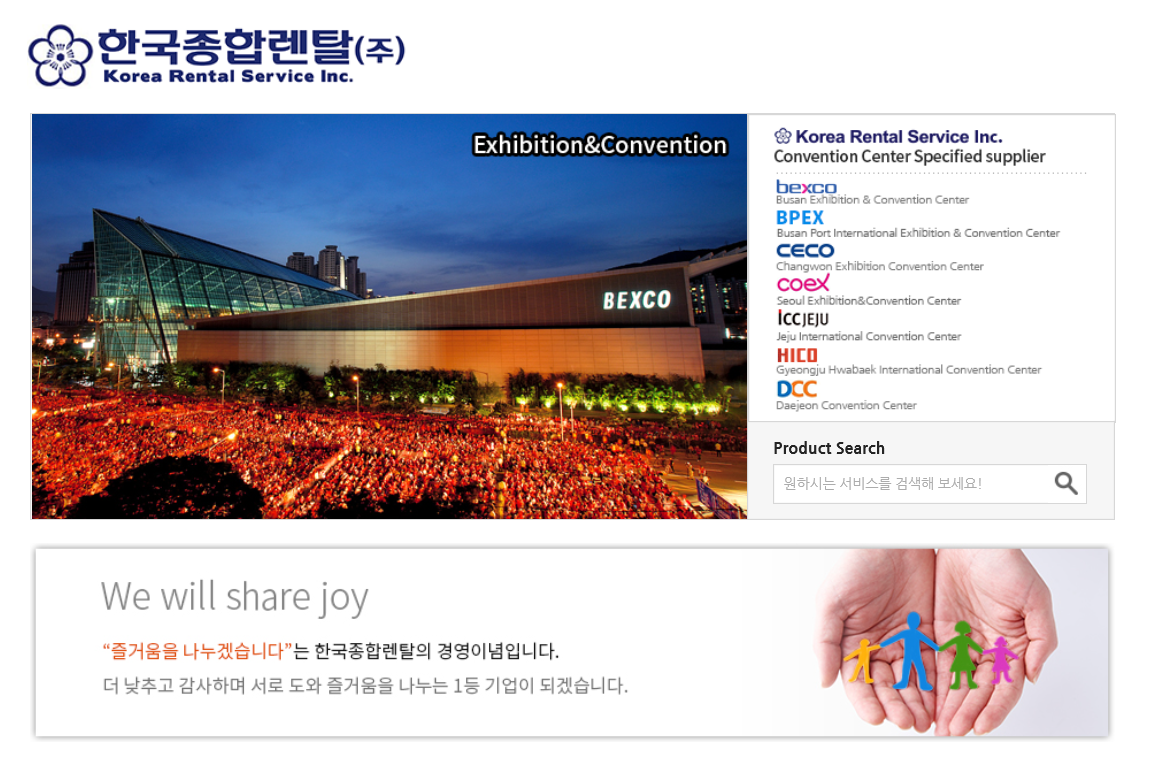 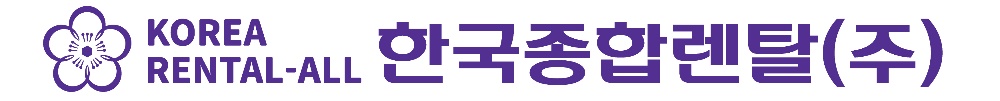 www.krsmall.com  /  krs@krsmall.com  /  051-782-0001  /  FAX 051-231-0040
SF-24
품명 : 대형윷놀이
특징 : 윷길이550
SF-25
품명 : 대형윷놀이
특징 : 윷길이385
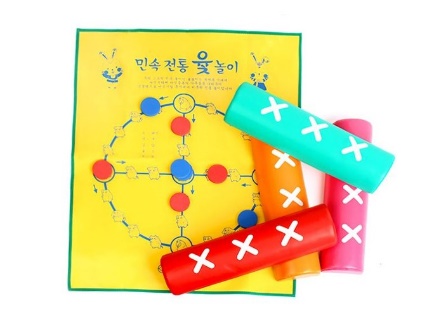 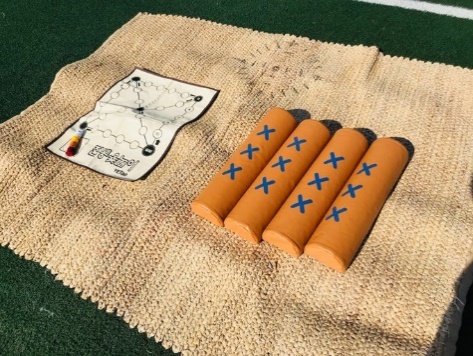 임대가 : \별도문의
임대가 : \별도문의
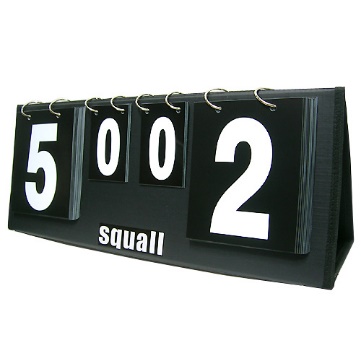 SF-27
품명 : 멍석
특징 : 1800*2200
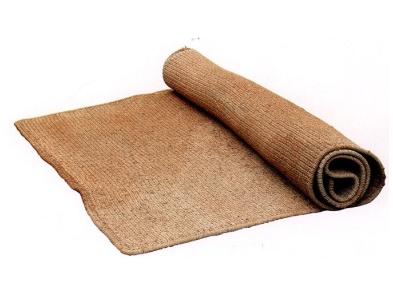 SF-26
품명 : 점수판
특징 :
임대가 : \별도문의
임대가 : \별도문의
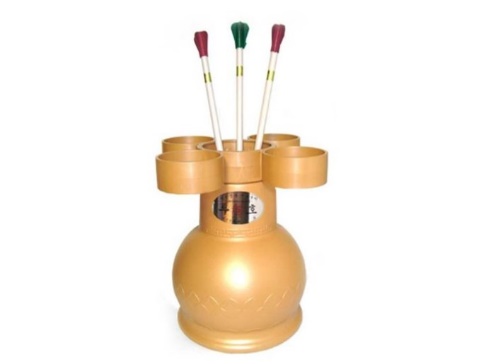 SF-29
품명 : 투호
특징 : 화살10개포함
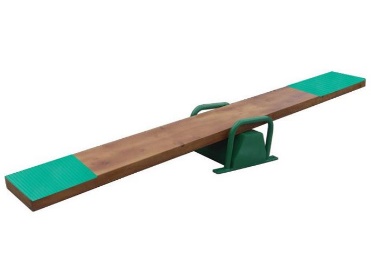 SF-28
품명 : 널뛰기 
특징 : 1260*300
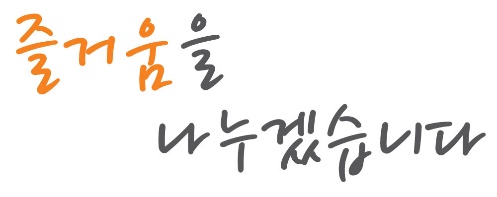 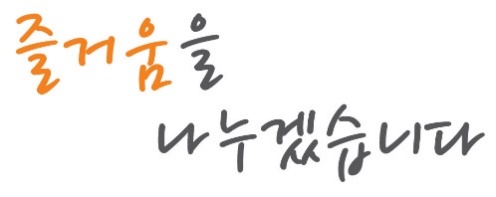 임대가 : \별도문의
임대가 : \별도문의
SF-30
품명 : 떡메치기
특징 :
SF-31
품명 : 팽이치기
특징 :
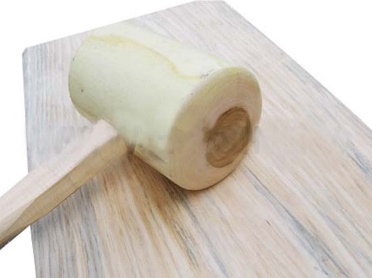 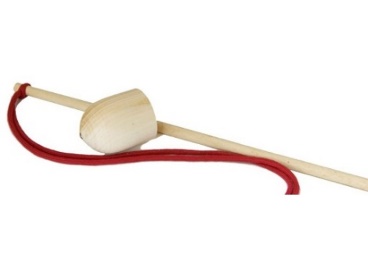 임대가 : \별도문의
임대가 : \별도문의
56
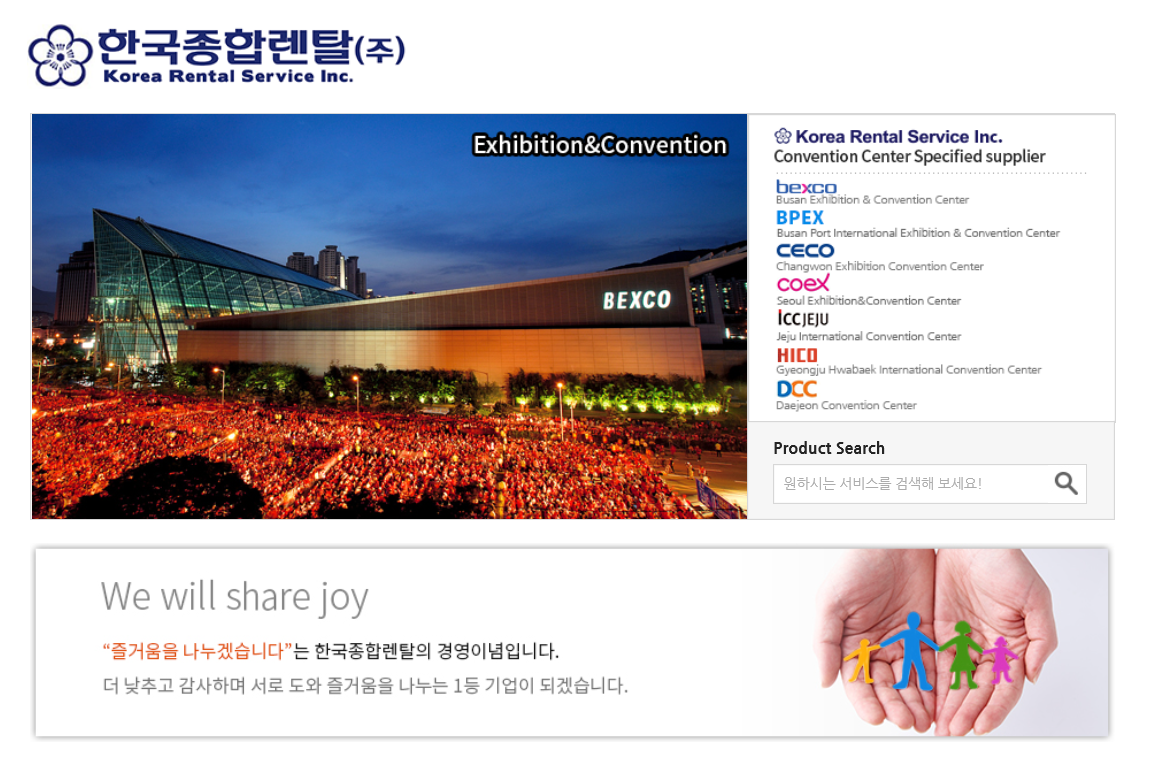 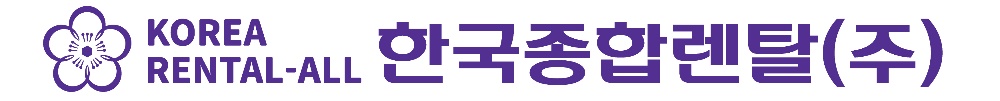 www.krsmall.com  /  krs@krsmall.com  /  051-782-0001  /  FAX 051-231-0040
SF-32
품명 : 왕제기
특징 : 300
SF-33
품명 : 제기
특징 :
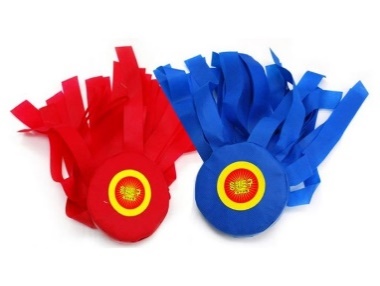 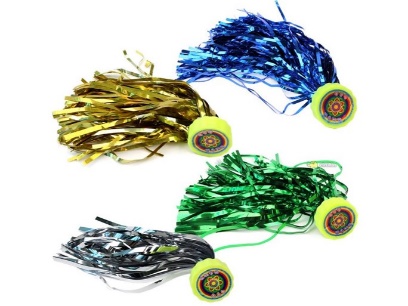 임대가 : \별도문의
임대가 : \별도문의
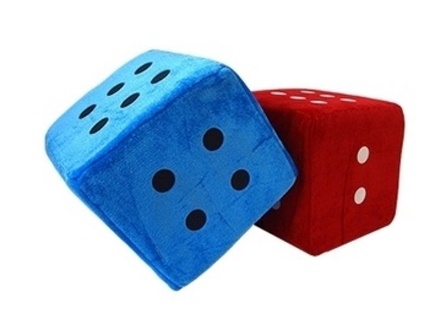 SF-34
품명 : 대형주사위
특징 : 210*210
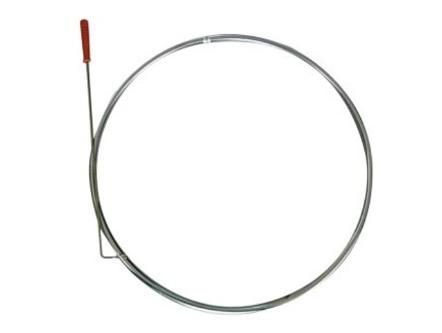 SF-35
품명 : 굴렁쇠
특징 :
임대가 : \별도문의
임대가 : \별도문의
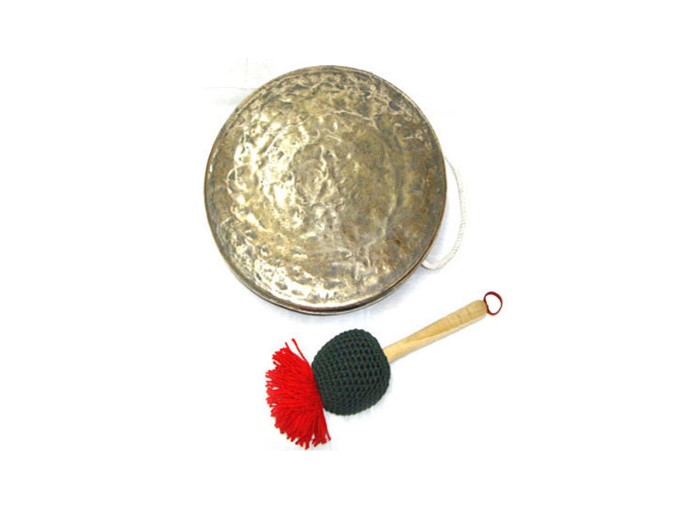 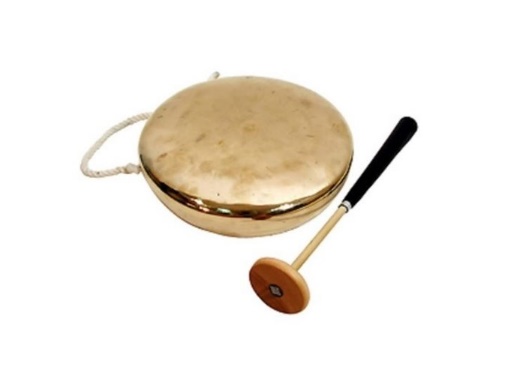 SF-37
품명 : 꽹과리
특징 : 화살10개포함
SF-36
품명 : 징 
특징 :
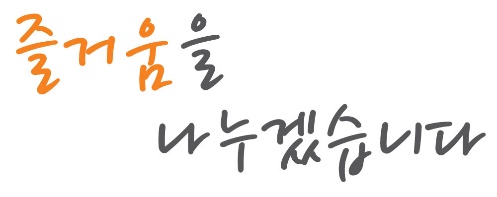 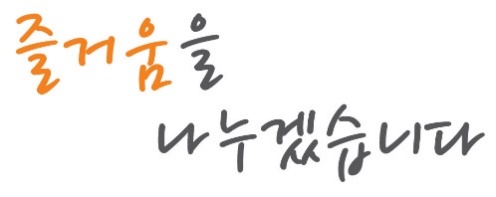 임대가 : \별도문의
임대가 : \별도문의
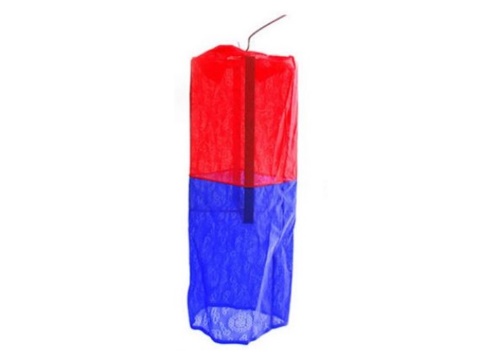 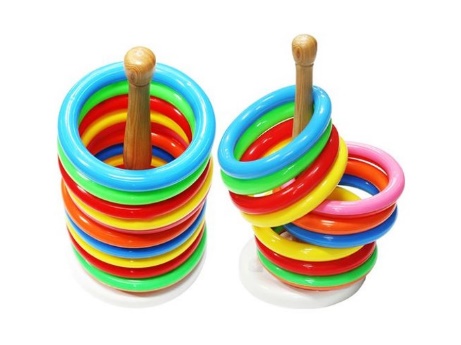 SF-38
품명 : 고리던지기
특징 :
SF-39
품명 : 청사초롱
특징 :
임대가 : \별도문의
임대가 : \별도문의
57
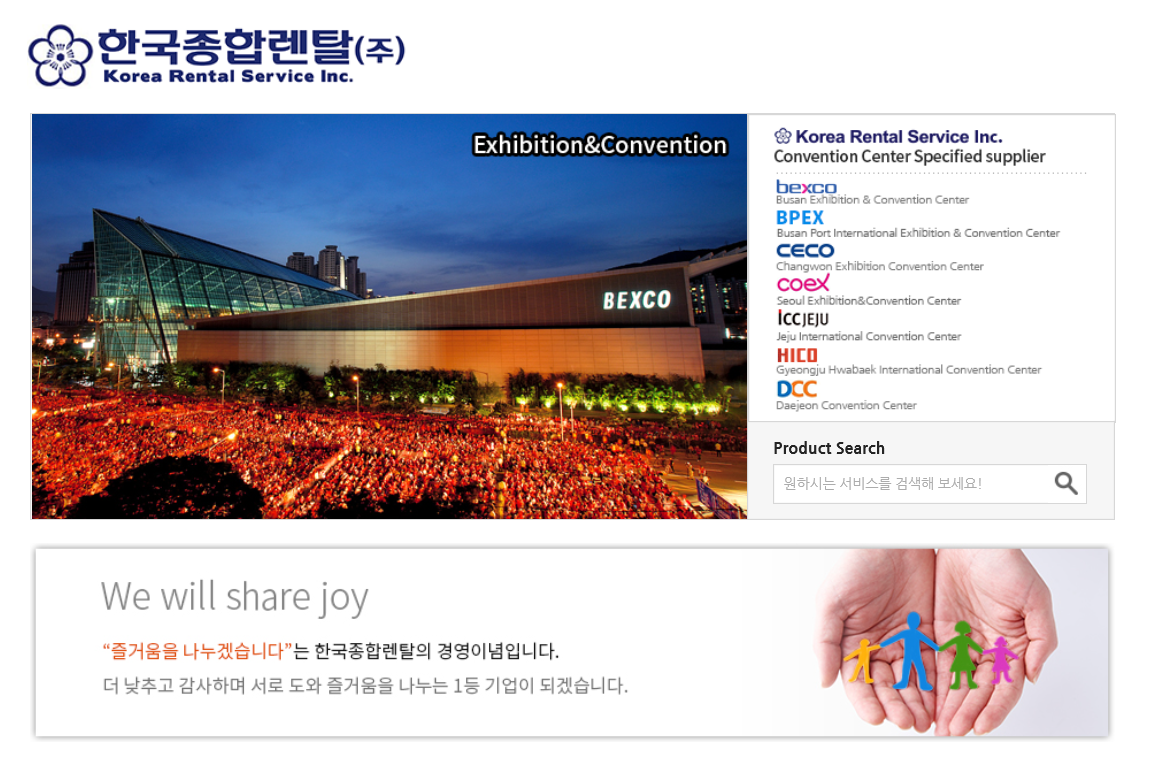 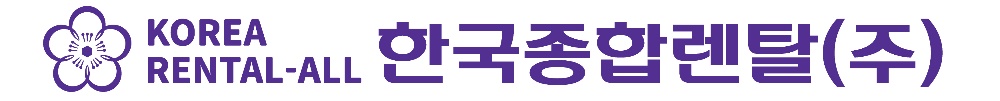 www.krsmall.com  /  krs@krsmall.com  /  051-782-0001  /  FAX 051-231-0040
SF-40
품명 : 훌라후프
특징 :
SF-41
품명 : 팀가발
특징 :
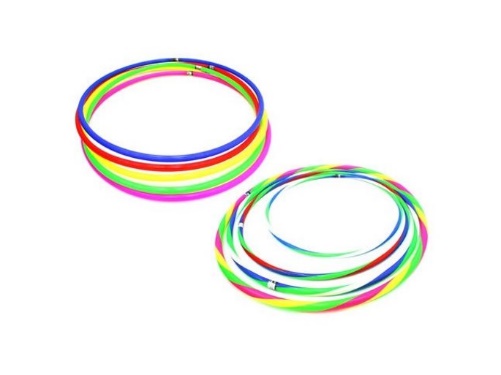 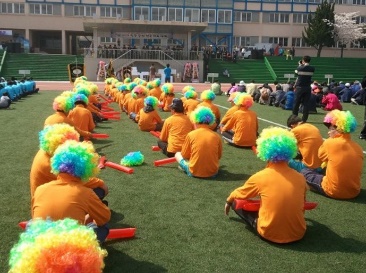 임대가 : \별도문의
임대가 : \별도문의
CL-01
품명 : 텐트
특징 : 별도문의
CL-02
품명 : 타프
특징 : 450*450
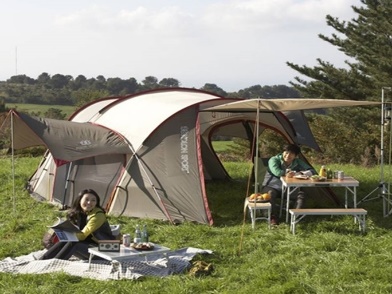 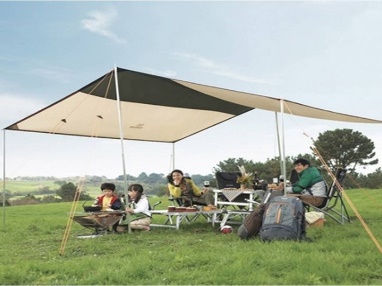 임대가 : \별도문의
임대가 : \별도문의
CL-04
품명 : 해먹
특징 : 지지대별도
CL-03
품명 : 오토그늘막 
특징 :
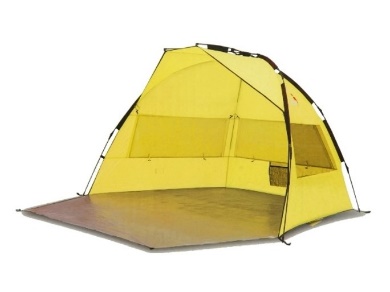 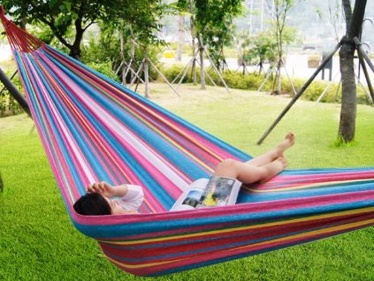 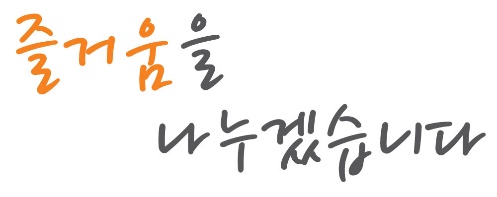 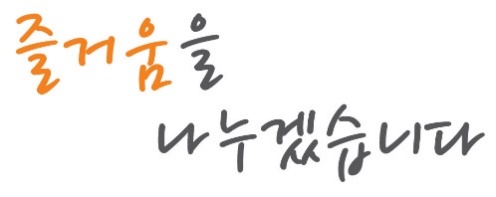 임대가 : \별도문의
임대가 : \별도문의
CL-06
품명 : 그라운드시트
특징 :
CL-05
품명 : 해먹
특징 : 스탠드형
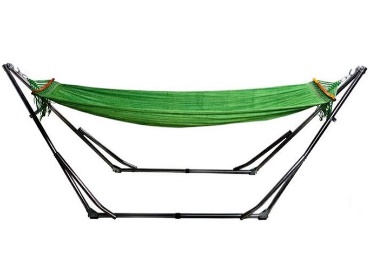 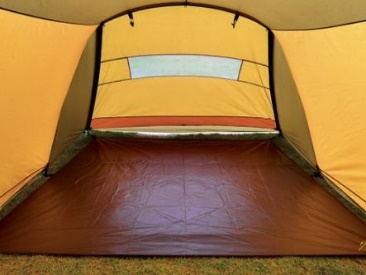 임대가 : \별도문의
임대가 : \별도문의
58
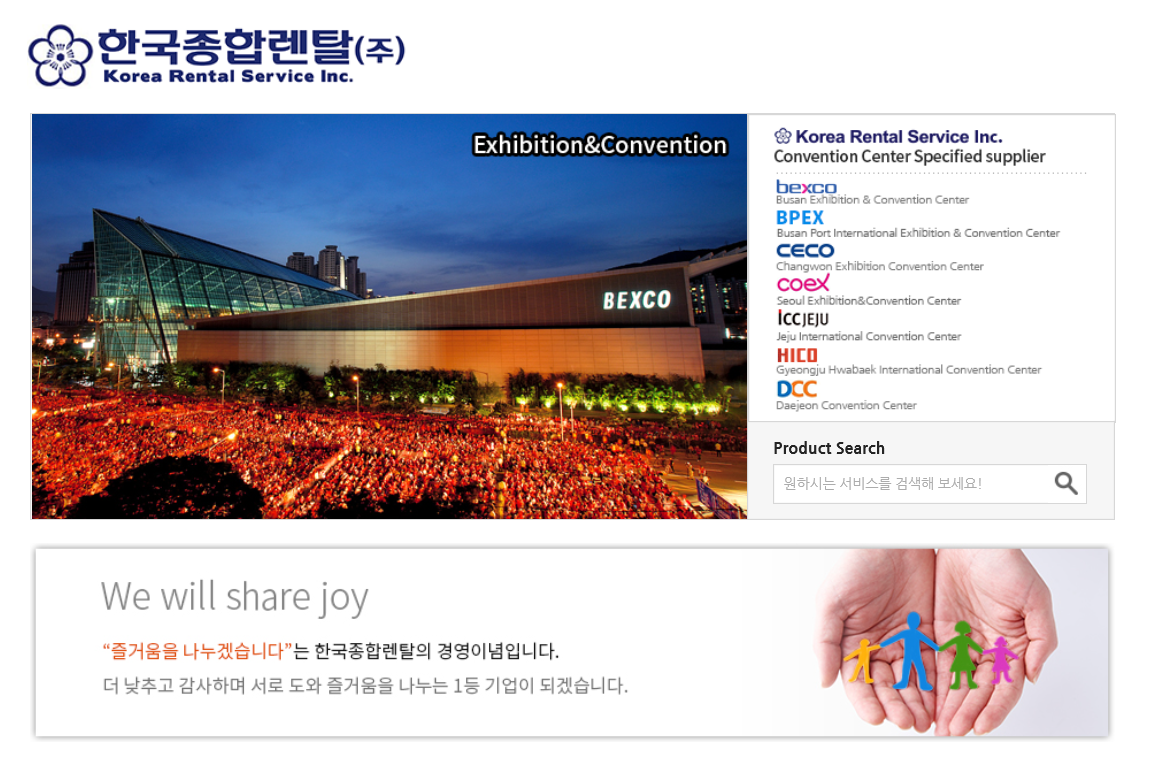 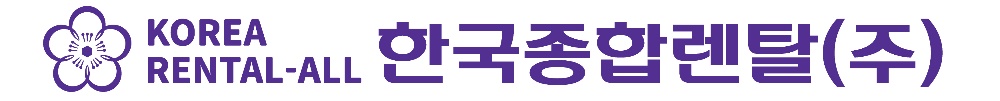 www.krsmall.com  /  krs@krsmall.com  /  051-782-0001  /  FAX 051-231-0040
CL-07
품명 : 발포매트
특징 :
CL-08
품명 : 칼라매트
특징 :
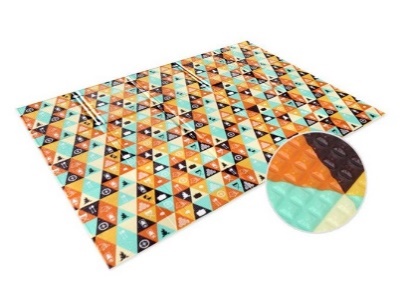 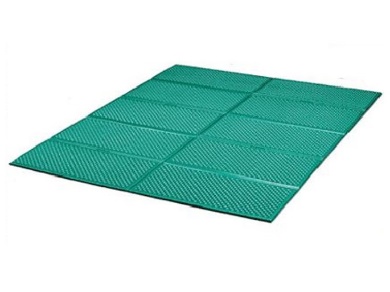 임대가 : \별도문의
임대가 : \별도문의
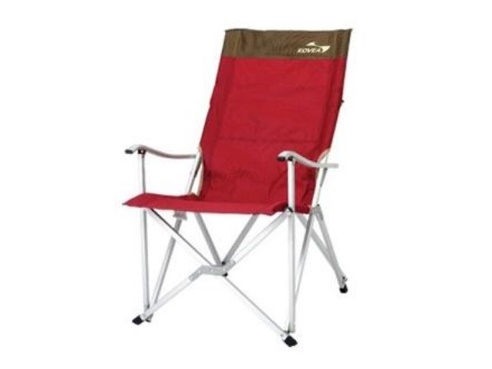 CL-09
품명 : 미니의자
특징 :
CL-10
품명 : 등받이의자
특징 :
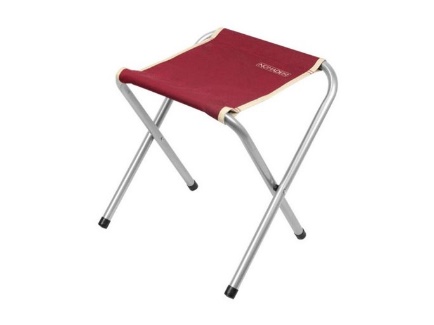 임대가 : \별도문의
임대가 : \별도문의
CL-12
품명 : 테이블
특징 : 2400*600
CL-11
품명 : 캡틴의자 
특징 :
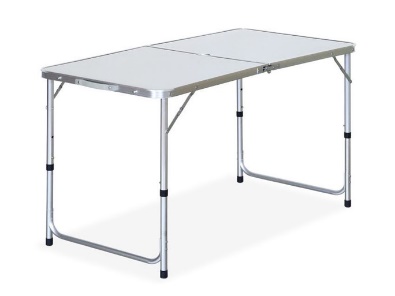 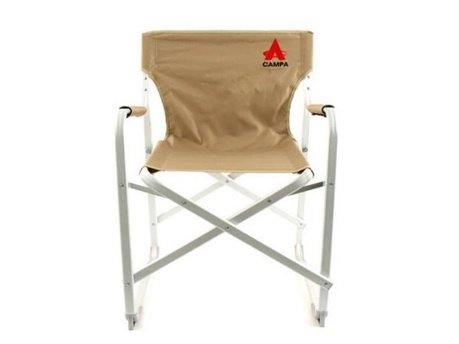 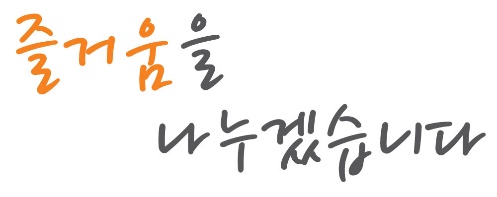 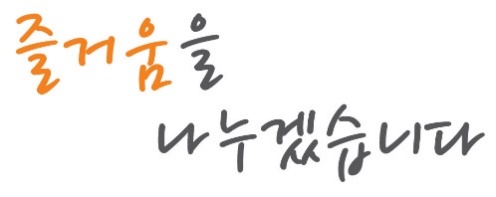 임대가 : \별도문의
임대가 : \별도문의
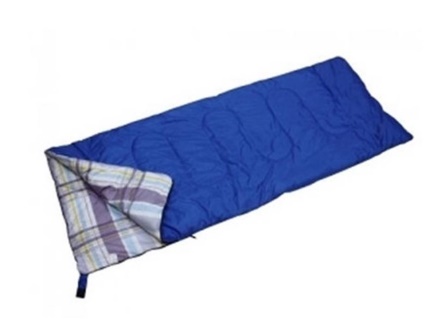 CL-14
품명 : 베개
특징 :
CL-13
품명 : 침낭
특징 :
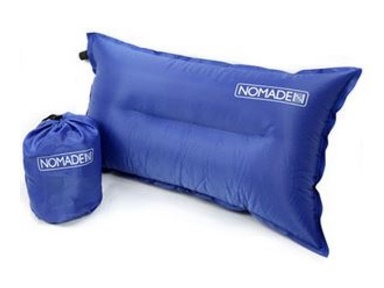 임대가 : \별도문의
임대가 : \별도문의
59
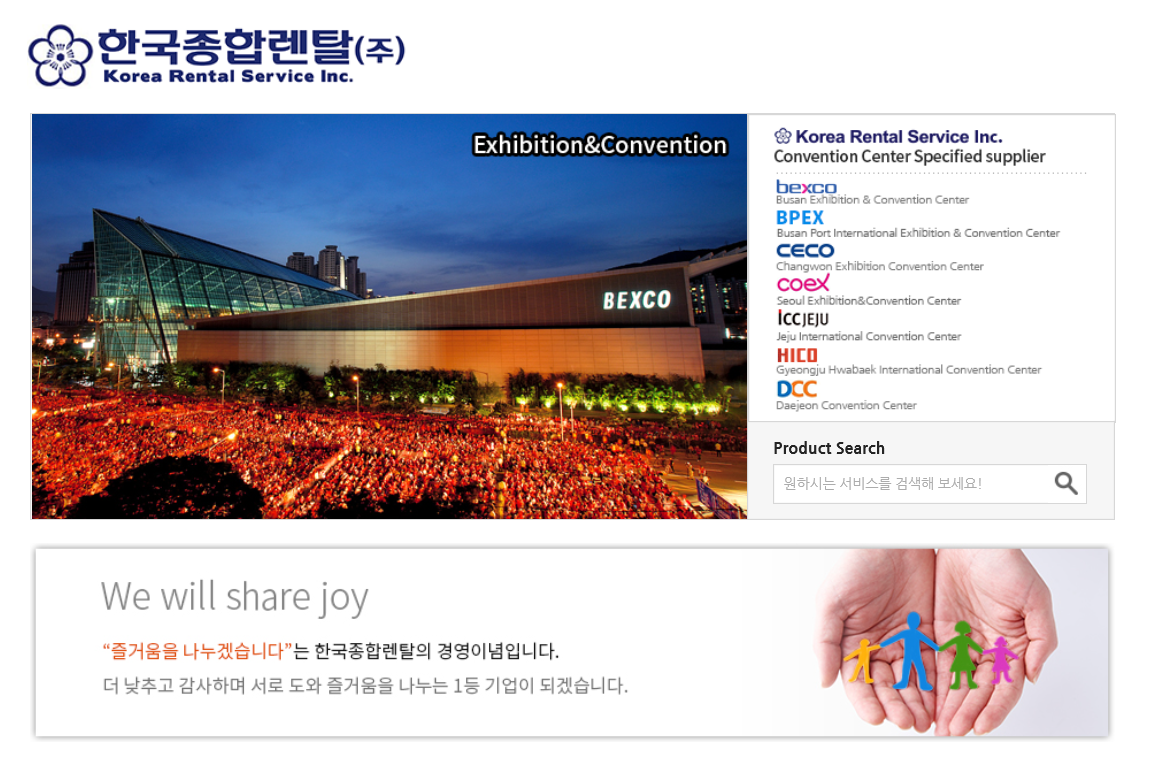 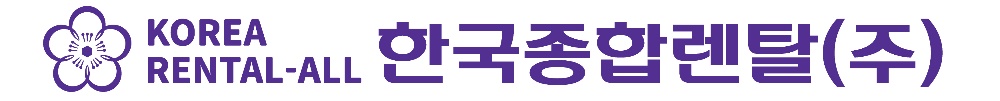 www.krsmall.com  /  krs@krsmall.com  /  051-782-0001  /  FAX 051-231-0040
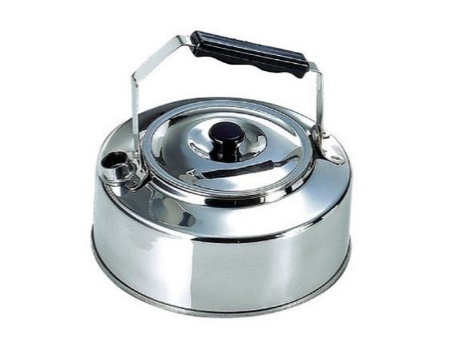 CL-15
품명 : 코펠
특징 :
CL-16
품명 : 주전자
특징 :
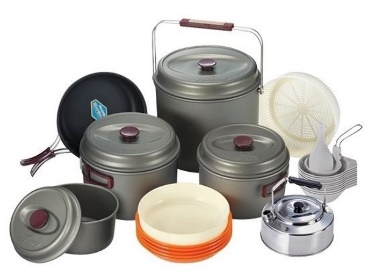 임대가 : \별도문의
임대가 : \별도문의
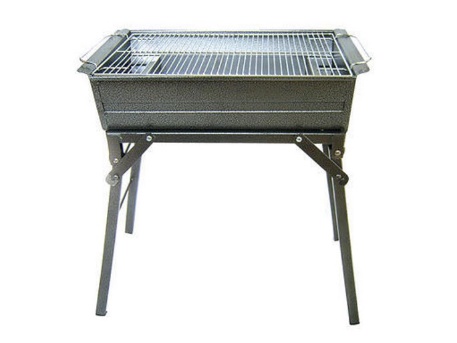 CL-17
품명 : 바베큐그릴
특징 :
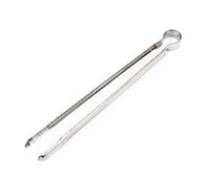 CL-18
품명 : 고기집게
특징 :
임대가 : \별도문의
임대가 : \별도문의
CL-20
품명 : 바람막이
특징 :
CL-19
품명 : 스토브 
특징 :
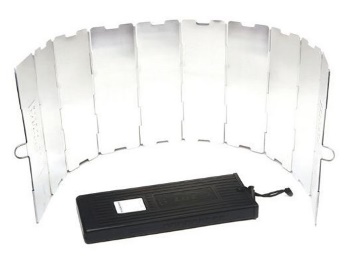 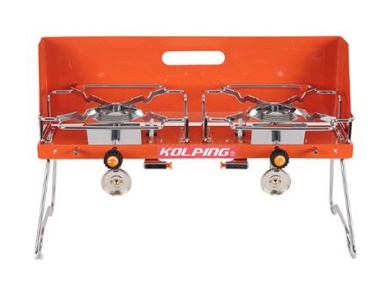 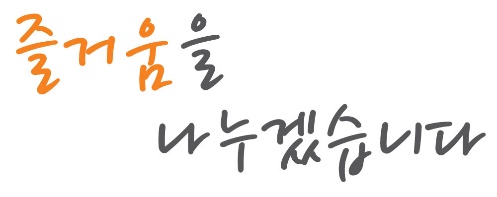 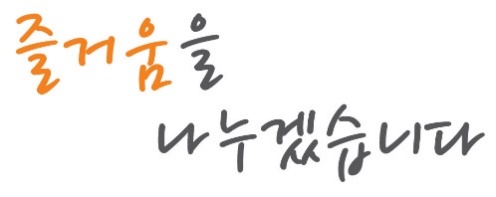 임대가 : \별도문의
임대가 : \별도문의
CL-21
품명 : 가스토치
특징 :
CL-22
품명 : 랜턴
특징 :
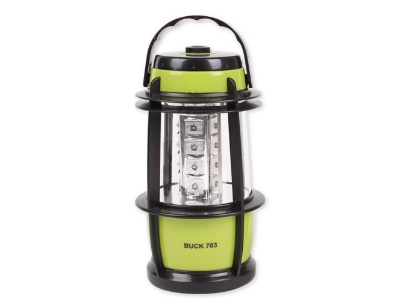 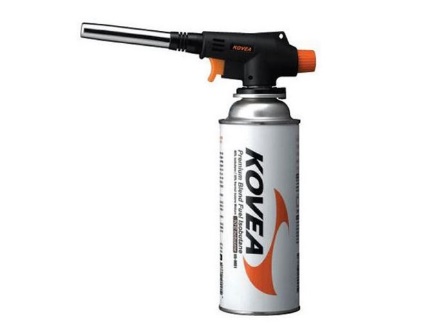 임대가 : \별도문의
임대가 : \별도문의
60
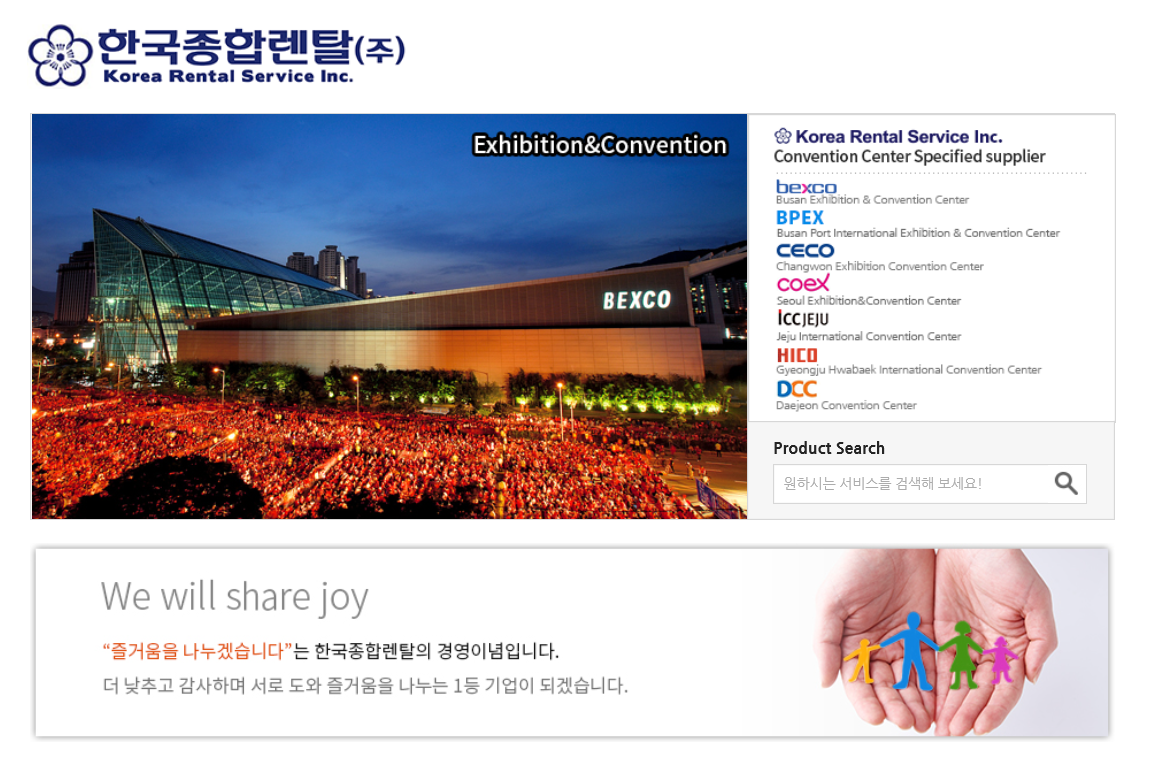 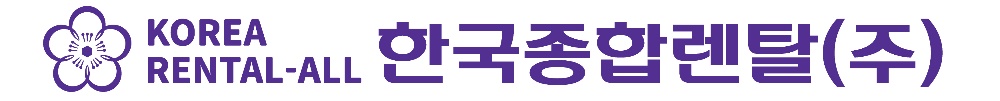 www.krsmall.com  /  krs@krsmall.com  /  051-782-0001  /  FAX 051-231-0040
CL-23
품명 : 랜턴거치대
특징 :
CL-24
품명 : 캠핑스토리지백
특징 :
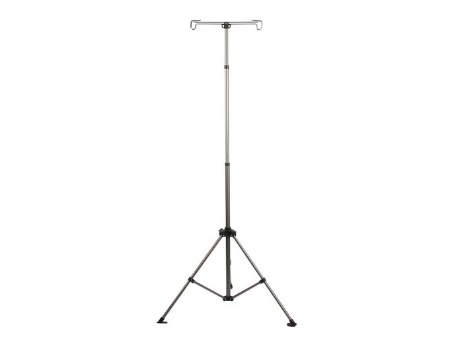 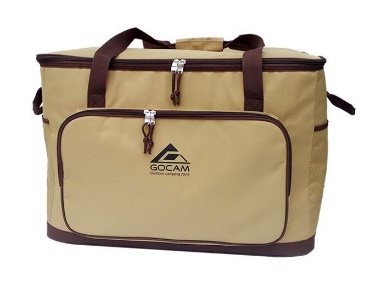 임대가 : \별도문의
임대가 : \별도문의
CL-25
품명 : 설거지통
특징 :
CL-26
품명 : 식기건조망
특징 :
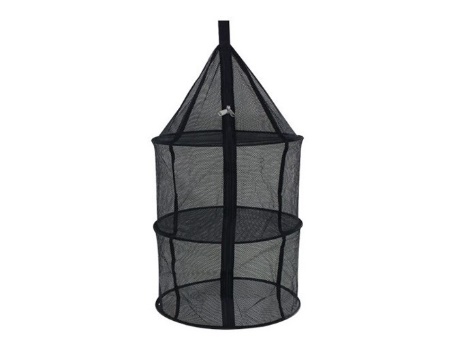 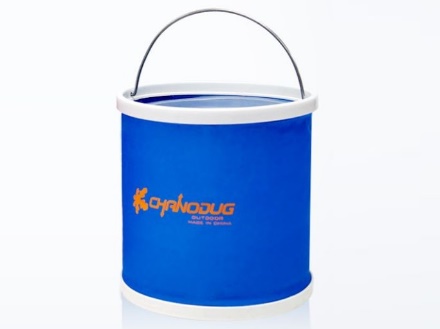 임대가 : \별도문의
임대가 : \별도문의
CL-28
품명 : 에어풀장 
특징 : 8000*8000
CL-27
품명 : 에어풀장
특징 : 10000*10000
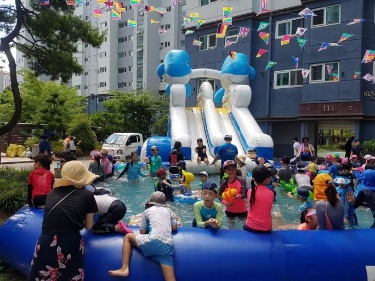 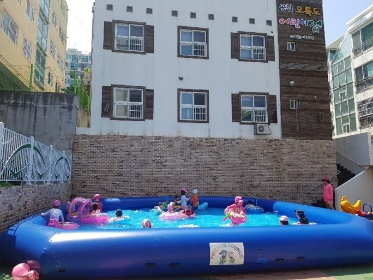 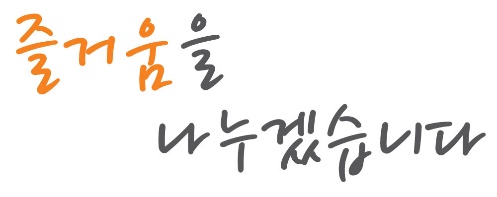 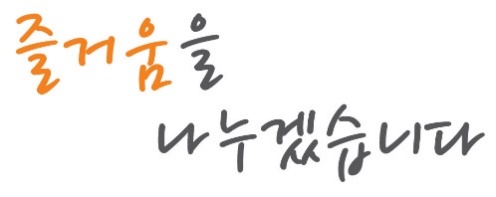 임대가 : \별도문의
임대가 : \별도문의
CL-29
품명 : 에어풀장
특징 : 3000*6000
CL-30
품명 : 에어풀장
특징 : 3000*6000
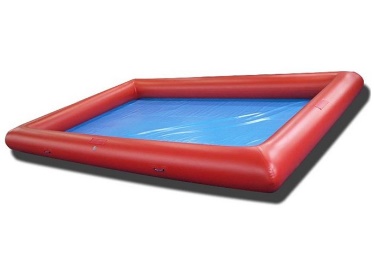 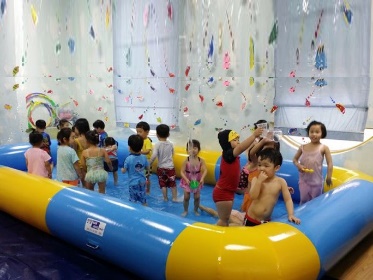 임대가 : \별도문의
임대가 : \별도문의
61
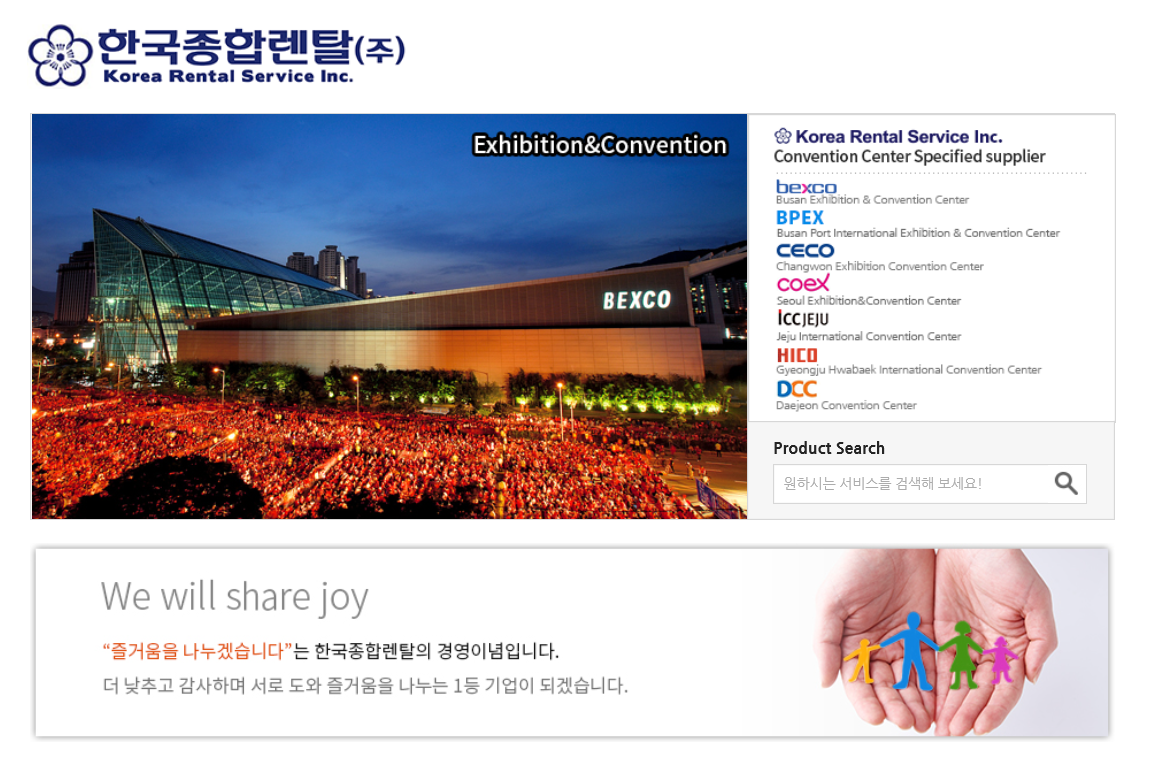 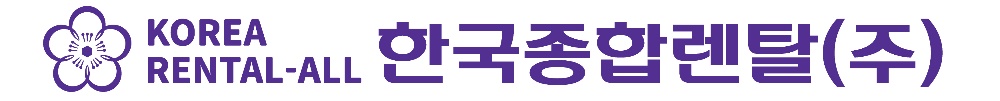 www.krsmall.com  /  krs@krsmall.com  /  051-782-0001  /  FAX 051-231-0040
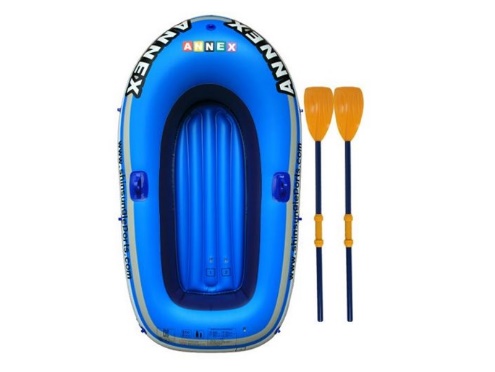 CL-31
품명 : 고무보트
특징 :
CL-32
품명 : 튜브
특징 :
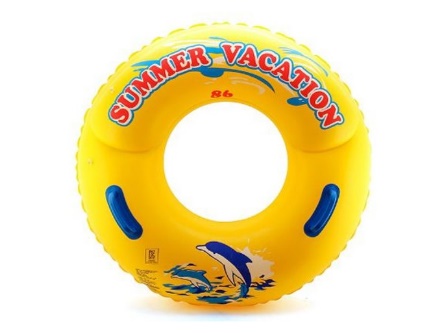 임대가 : \별도문의
임대가 : \별도문의
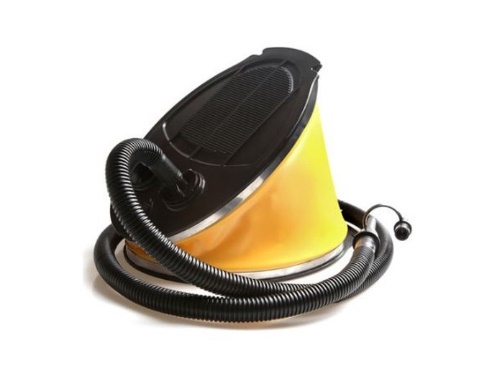 CL-33
품명 : 에어펌프
특징 :
CL-34
품명 : 썬베드
특징 :
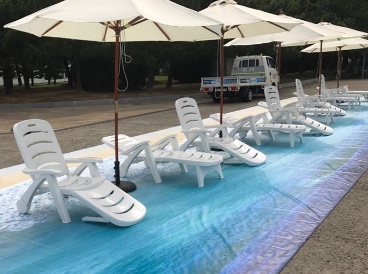 임대가 : \별도문의
임대가 : \별도문의
CL-36
품명 : 은박돗자리
특징 :
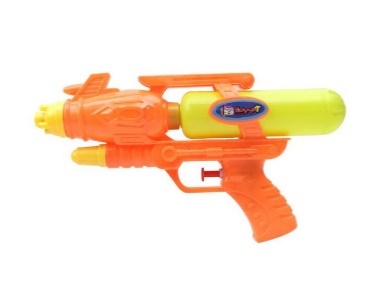 CL-35
품명 : 물총 
특징 :
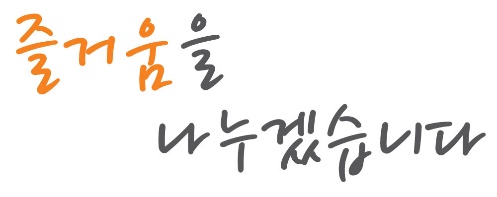 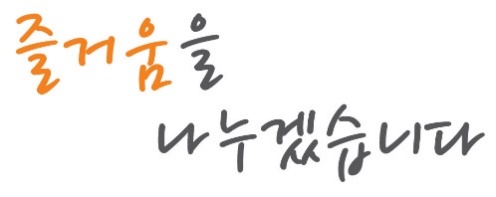 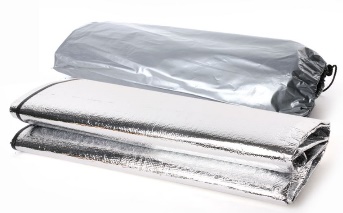 임대가 : \별도문의
임대가 : \별도문의
CL-38
품명 : 예초기
특징 :
CL-37
품명 : 손전등
특징 :
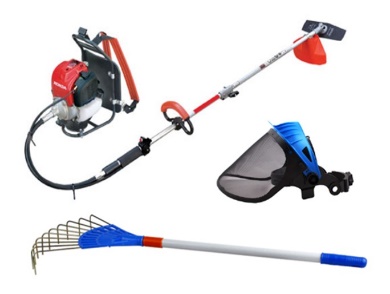 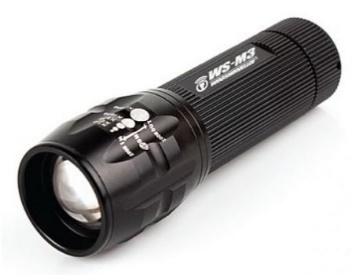 임대가 : \별도문의
임대가 : \별도문의
62